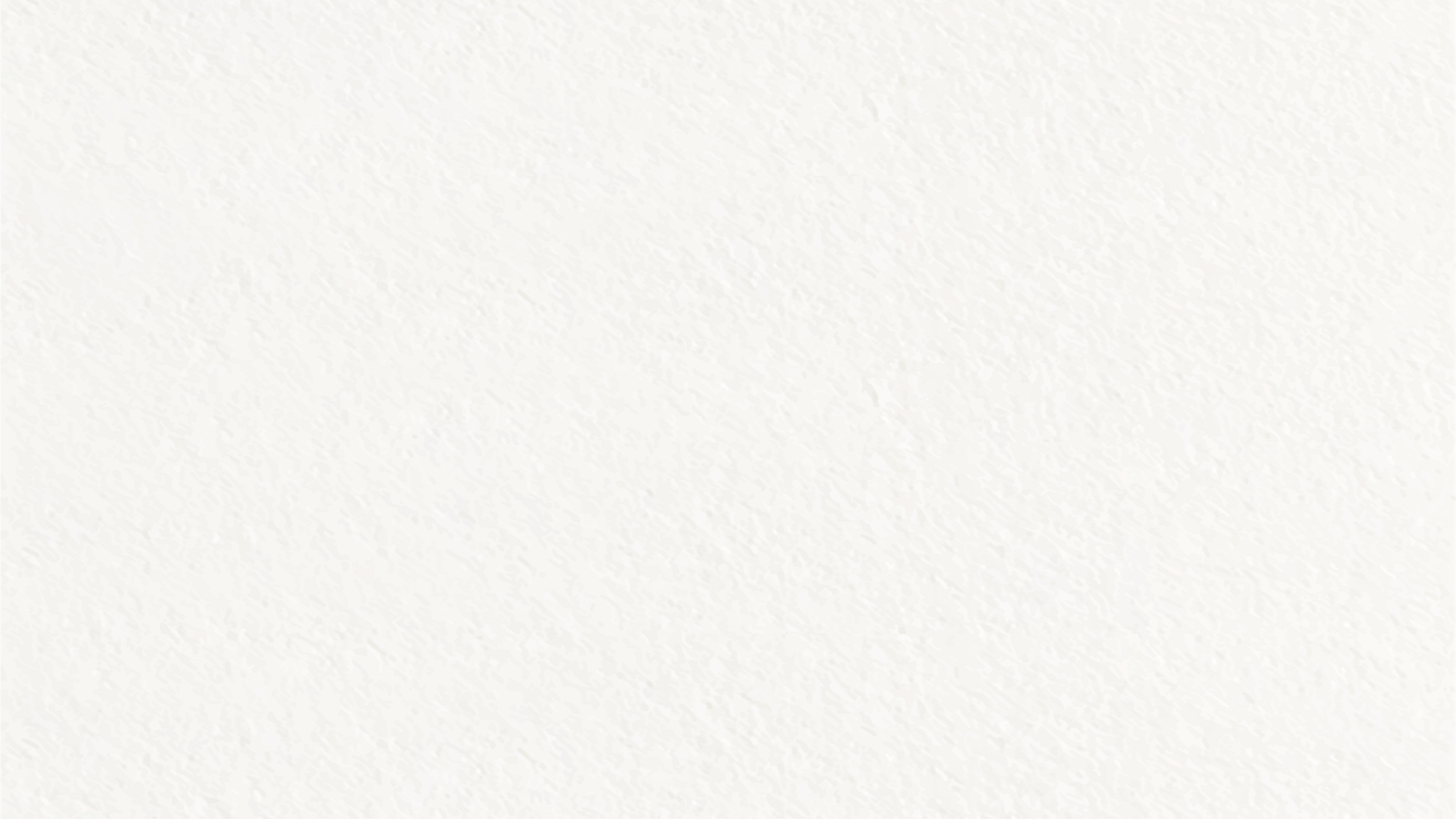 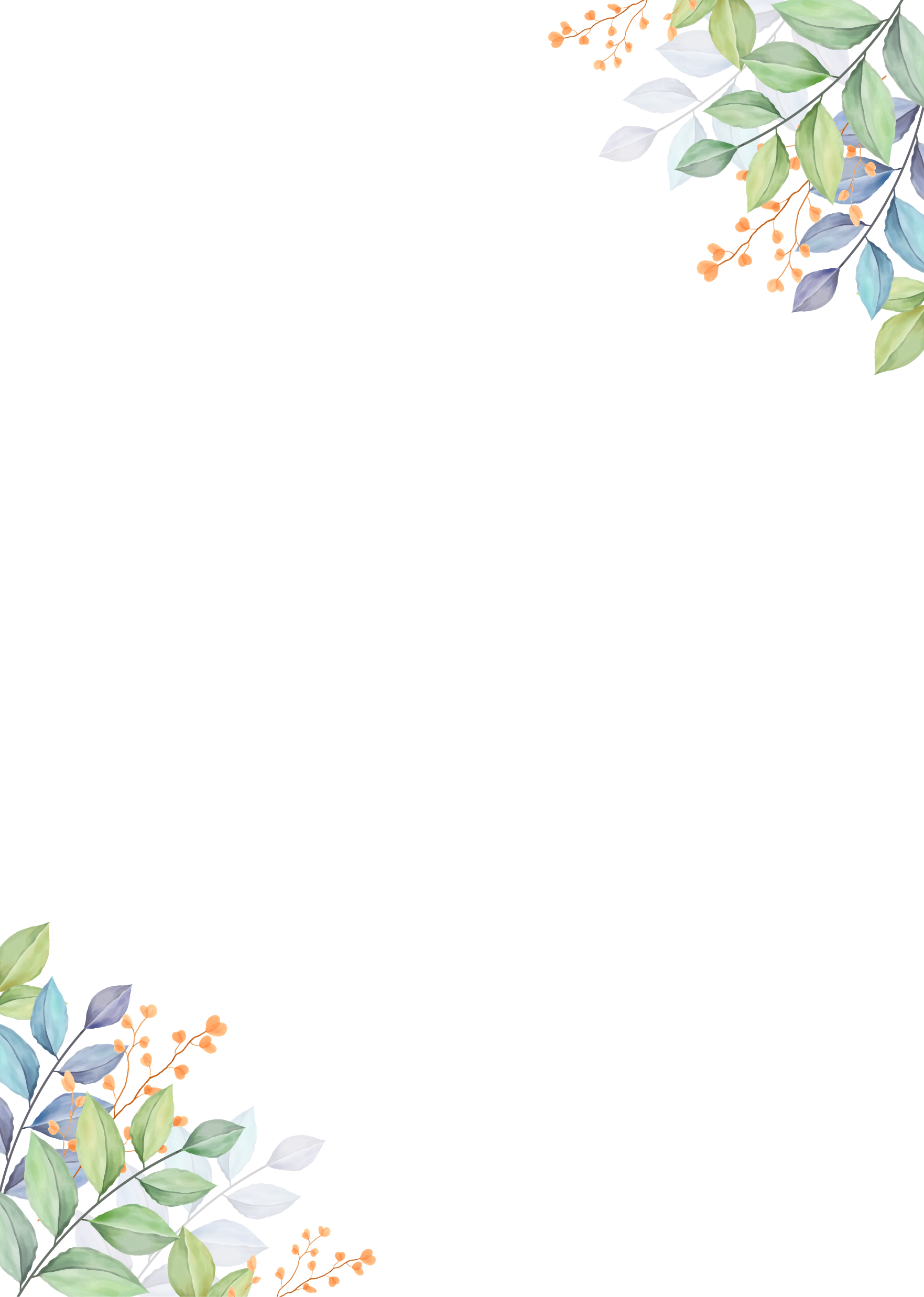 汇报人：袁明明
项目引领绽精彩

         学生立场站中央
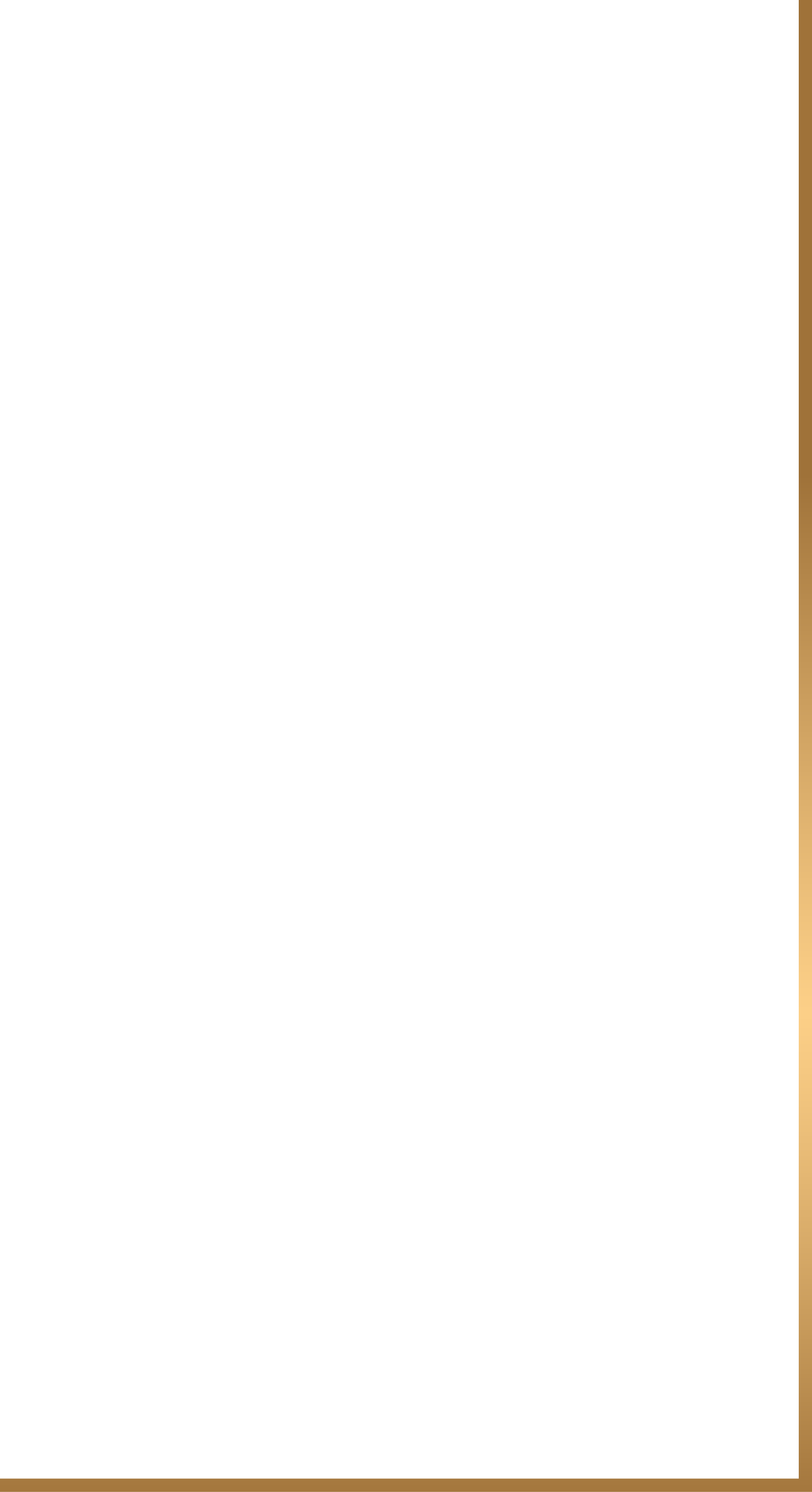 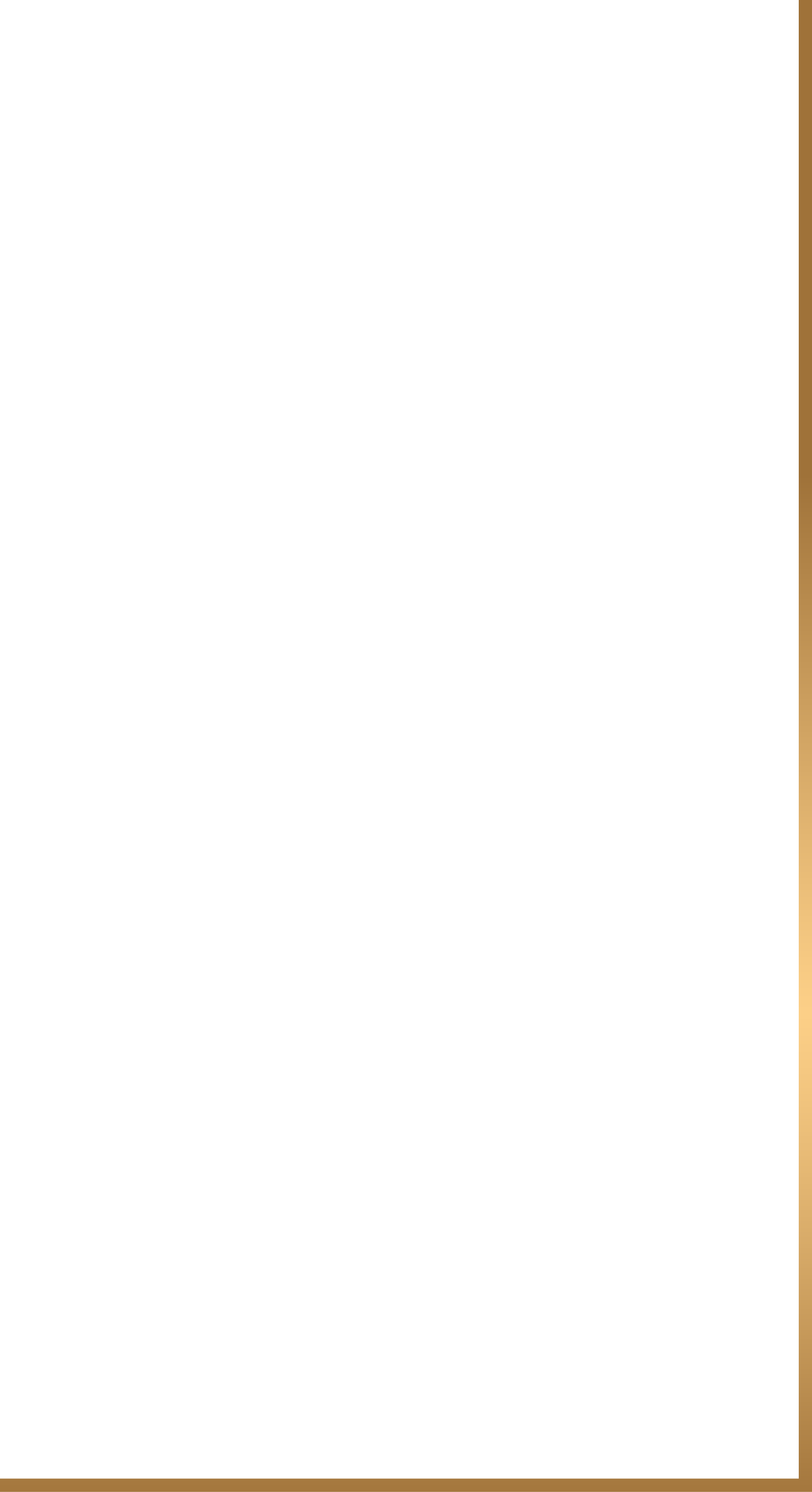 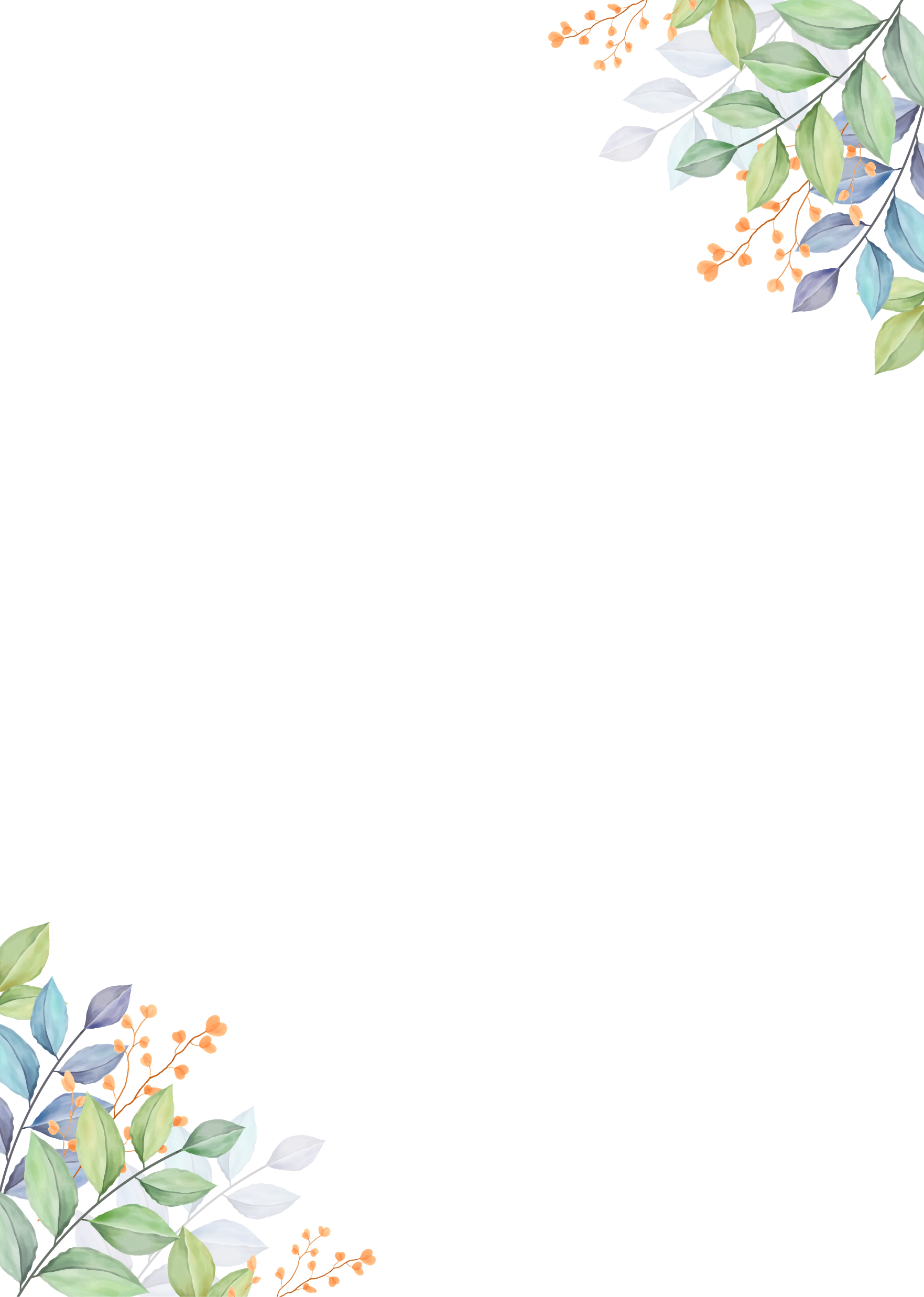 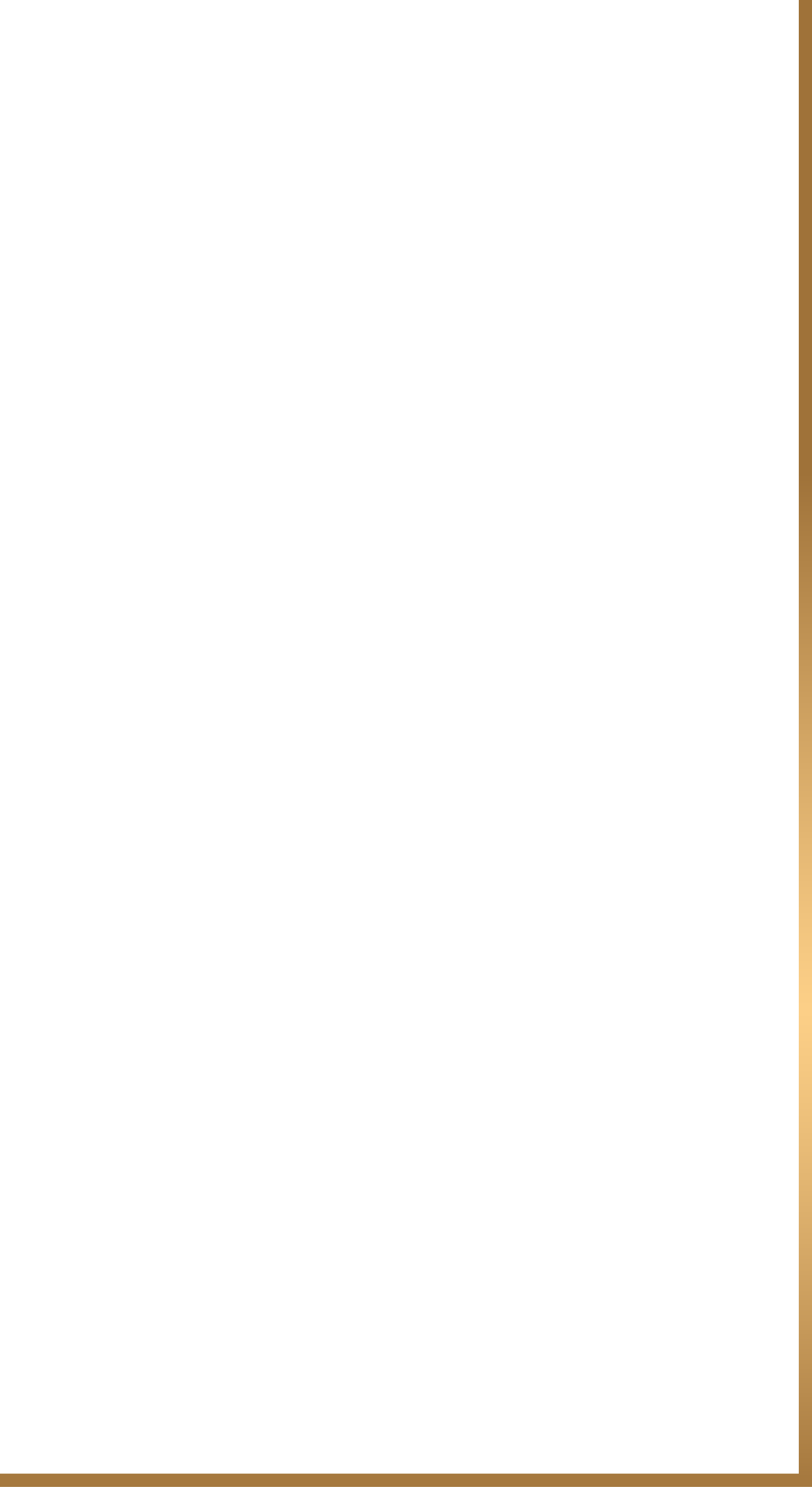 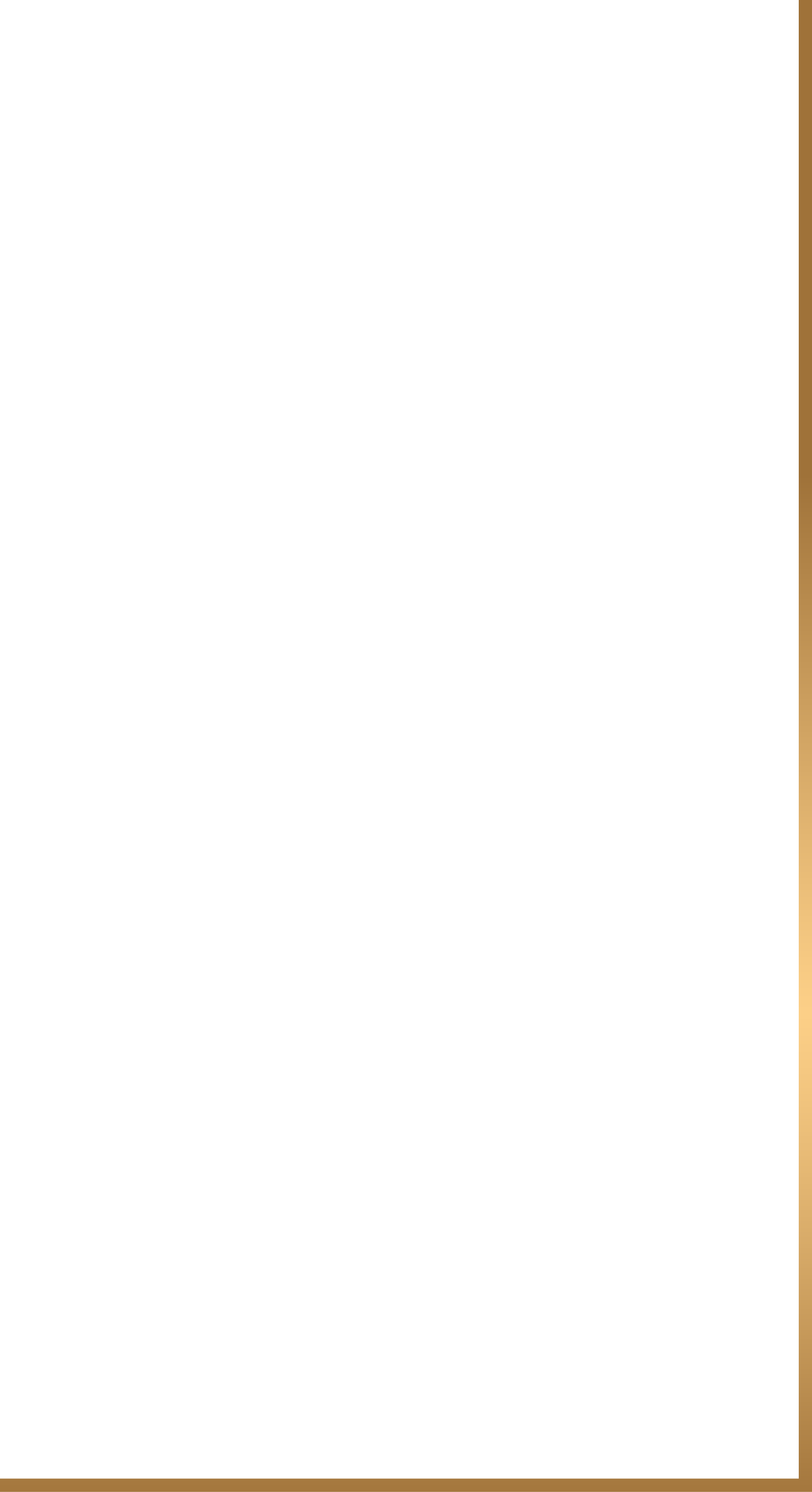 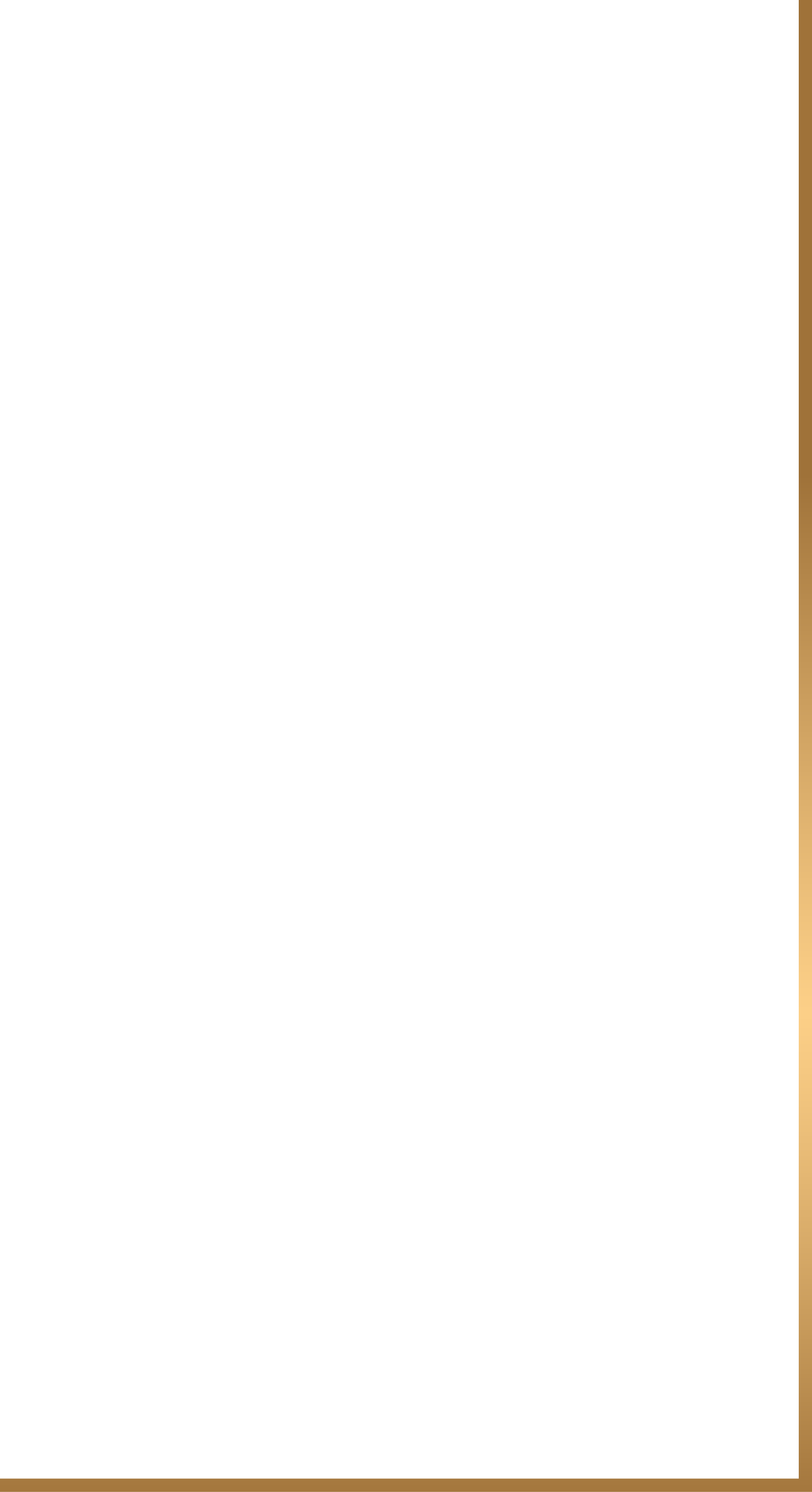 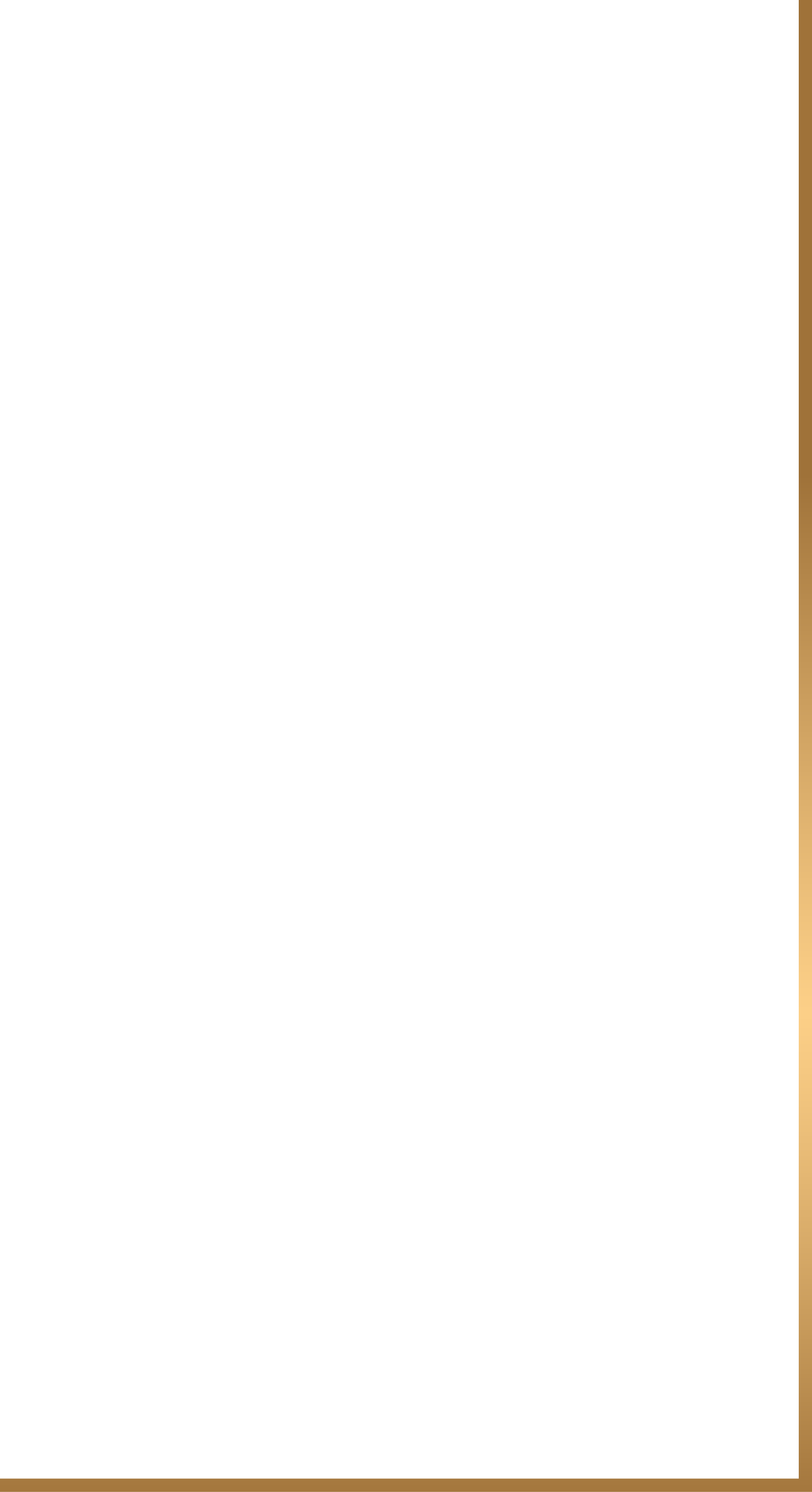 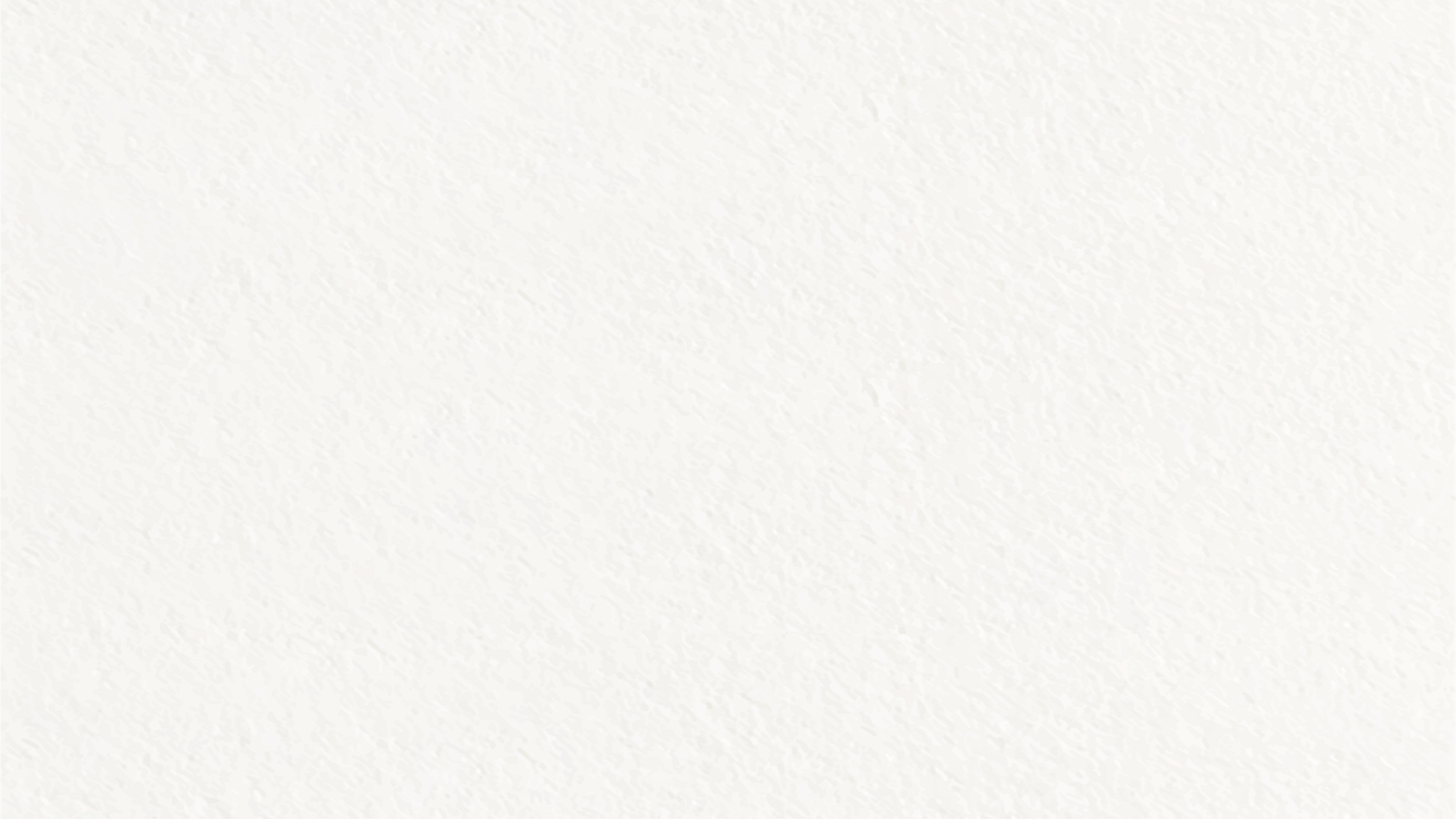 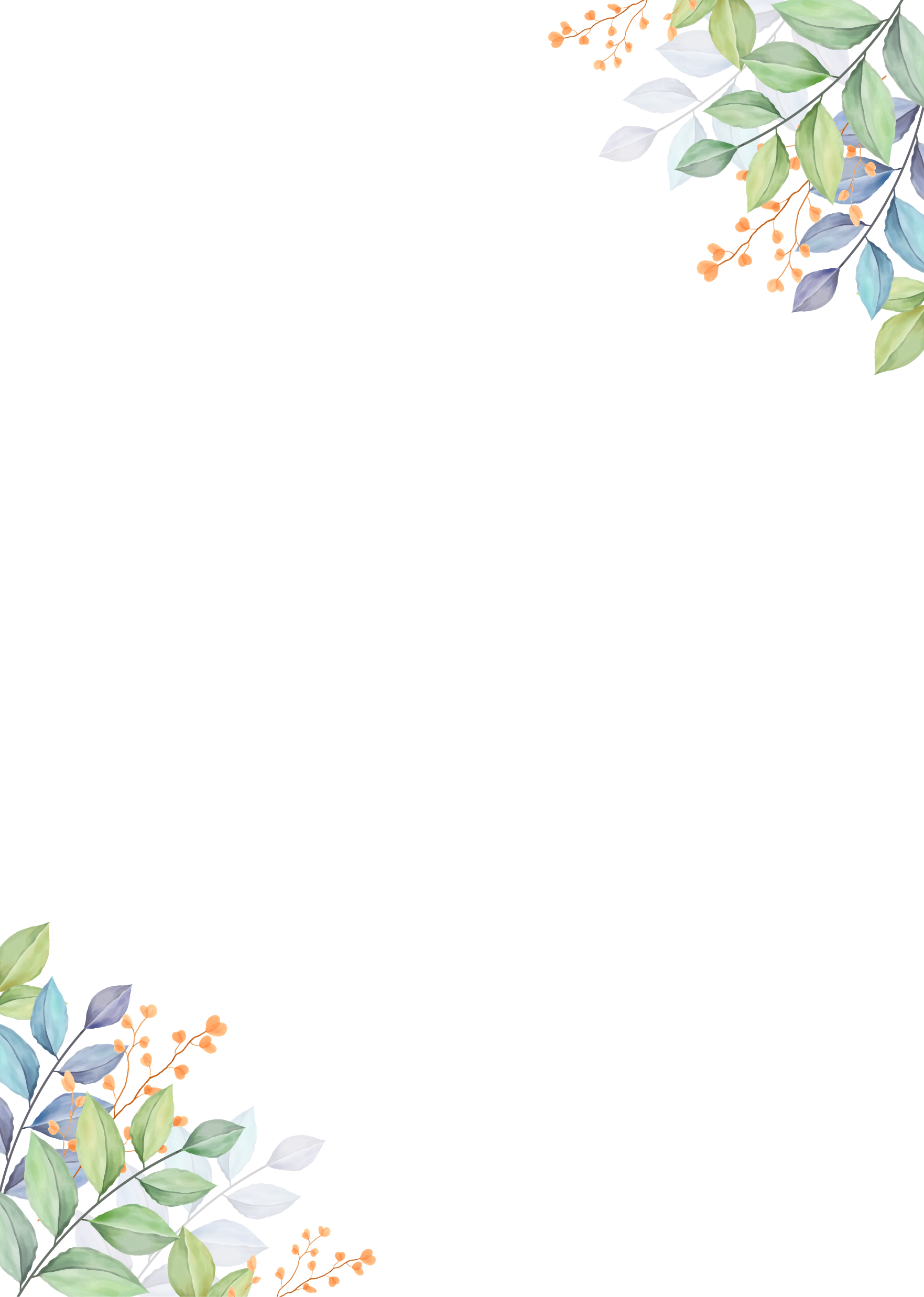 壹
贰
叁
问题剖析
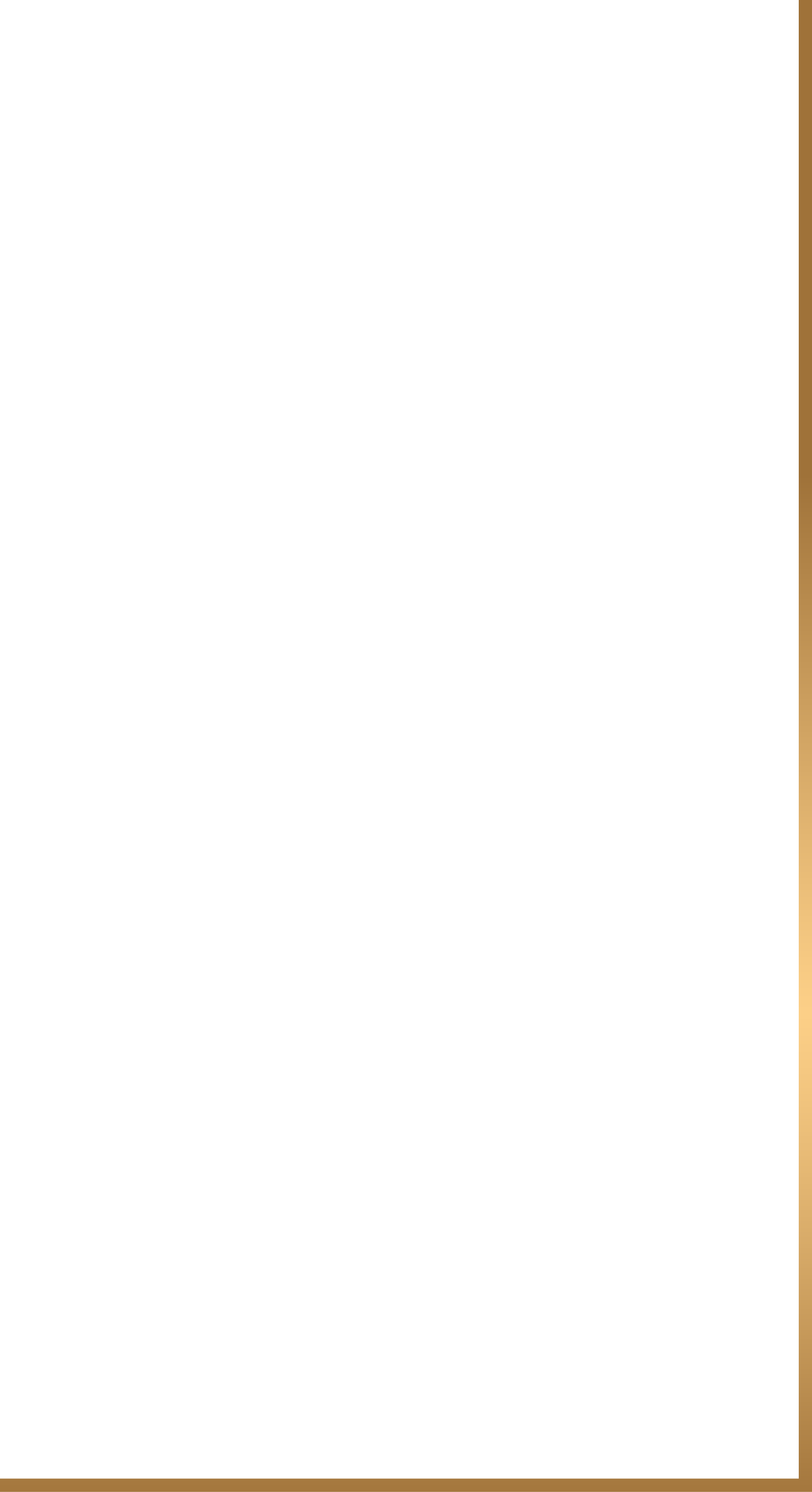 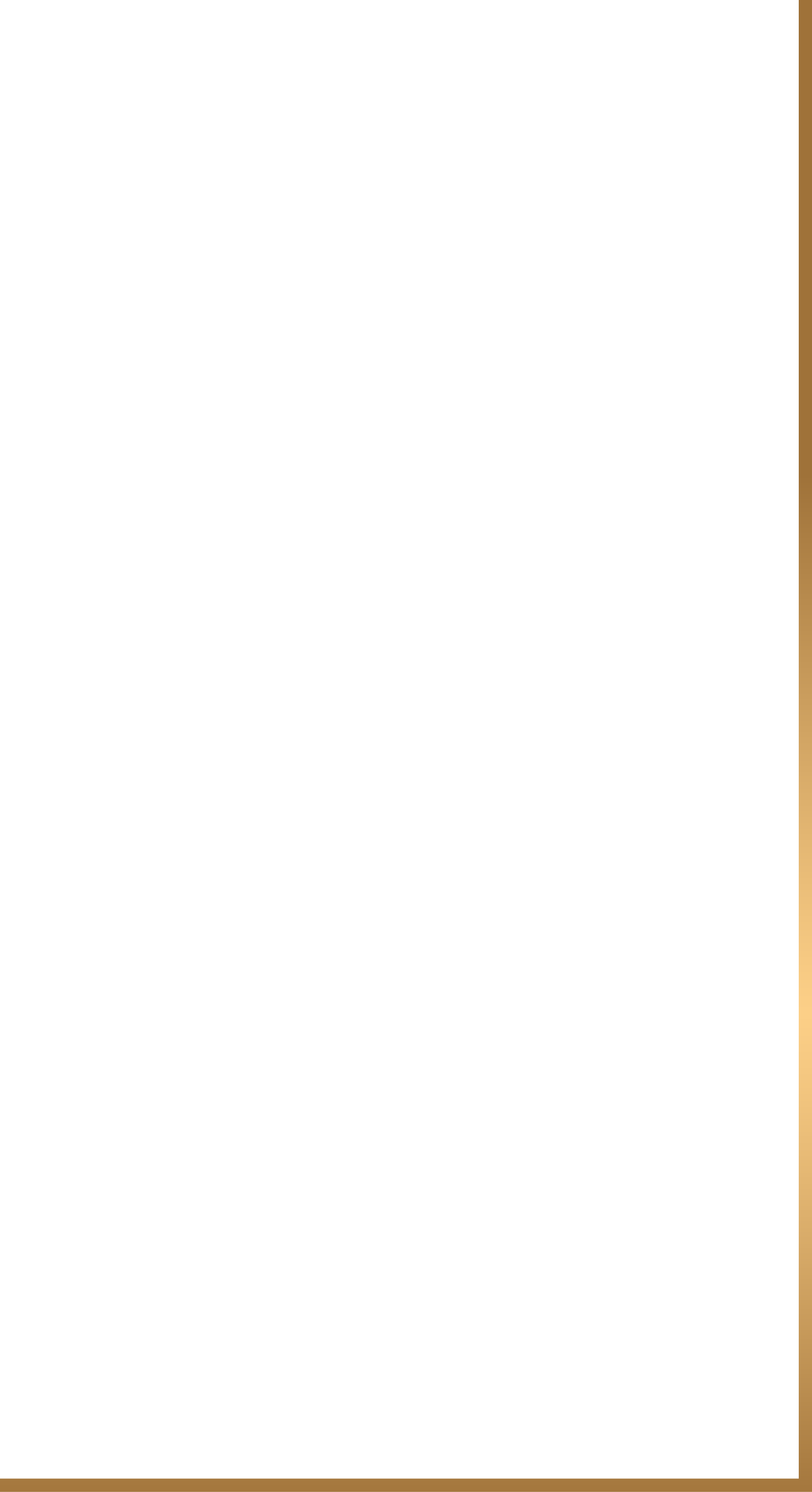 学生立场不贴地
评价机制不健全
成果积累不规范
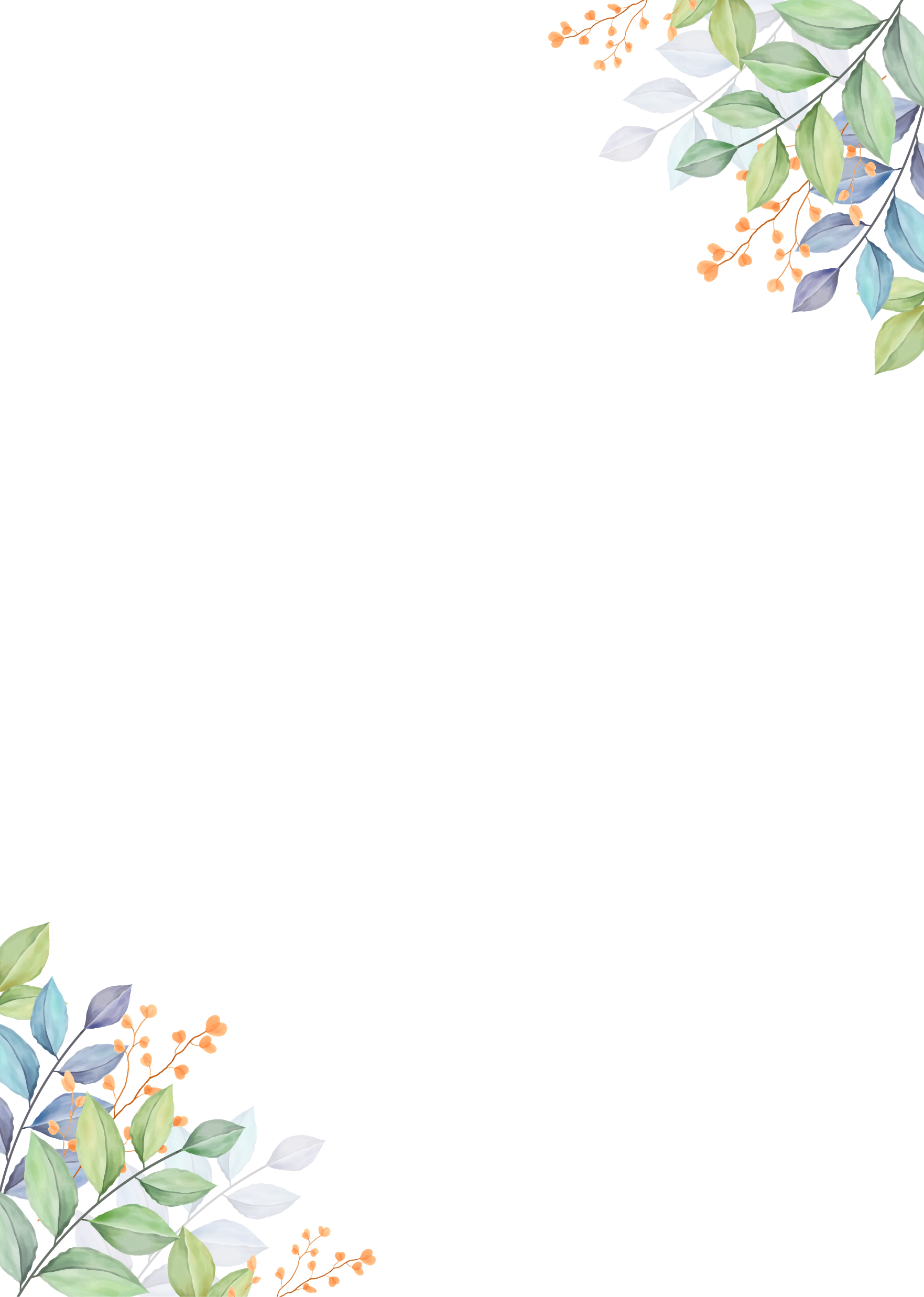 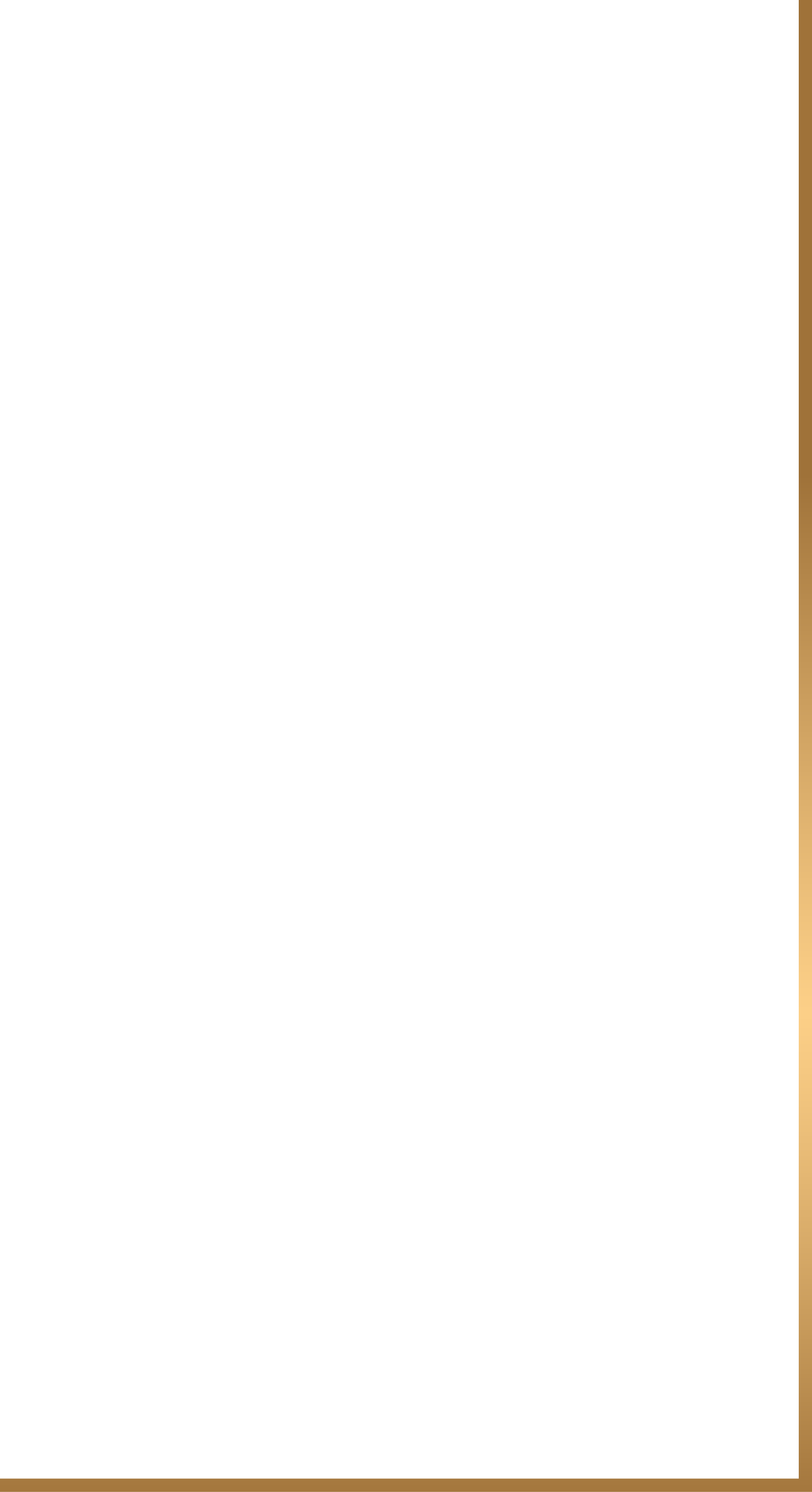 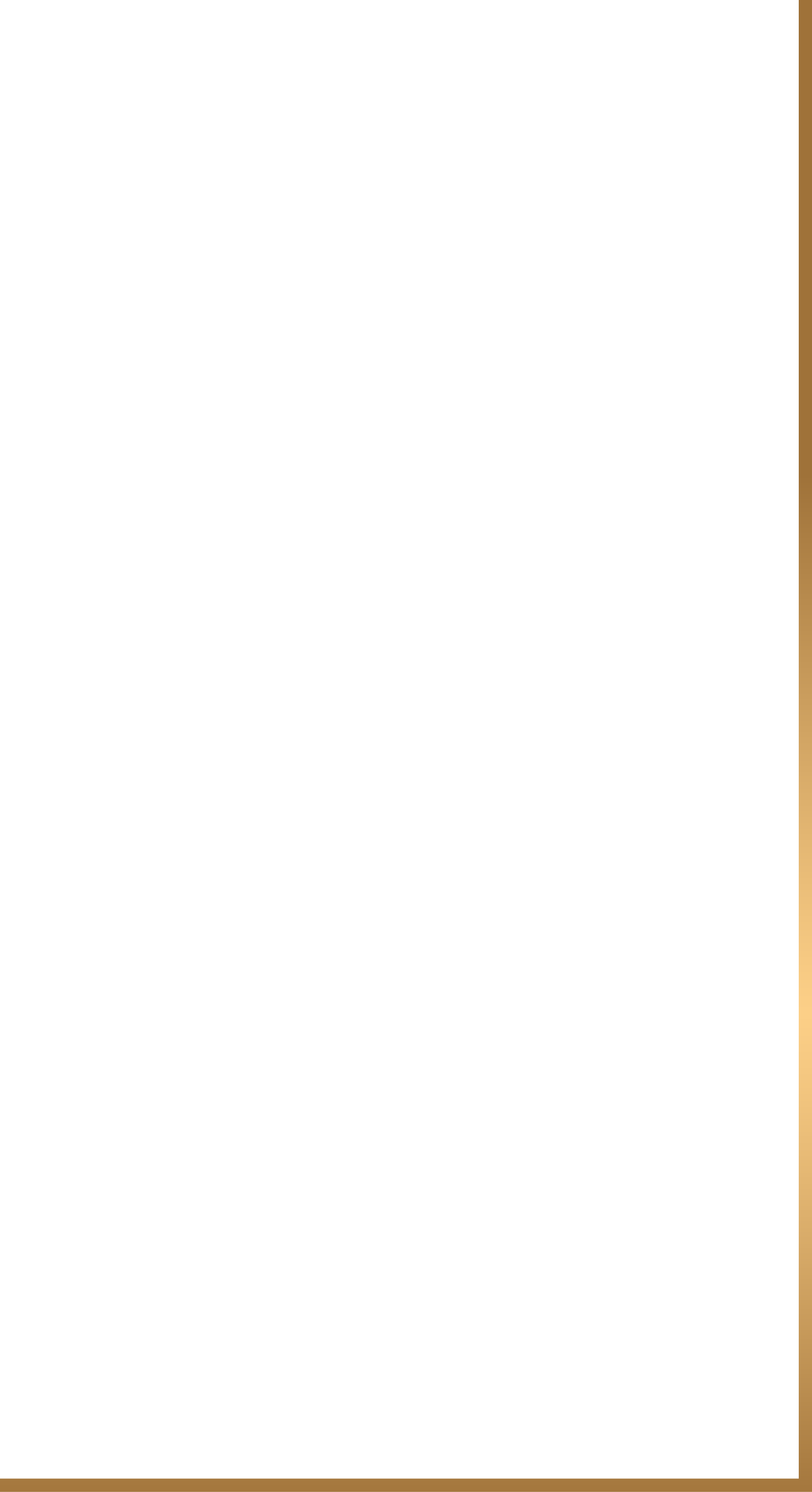 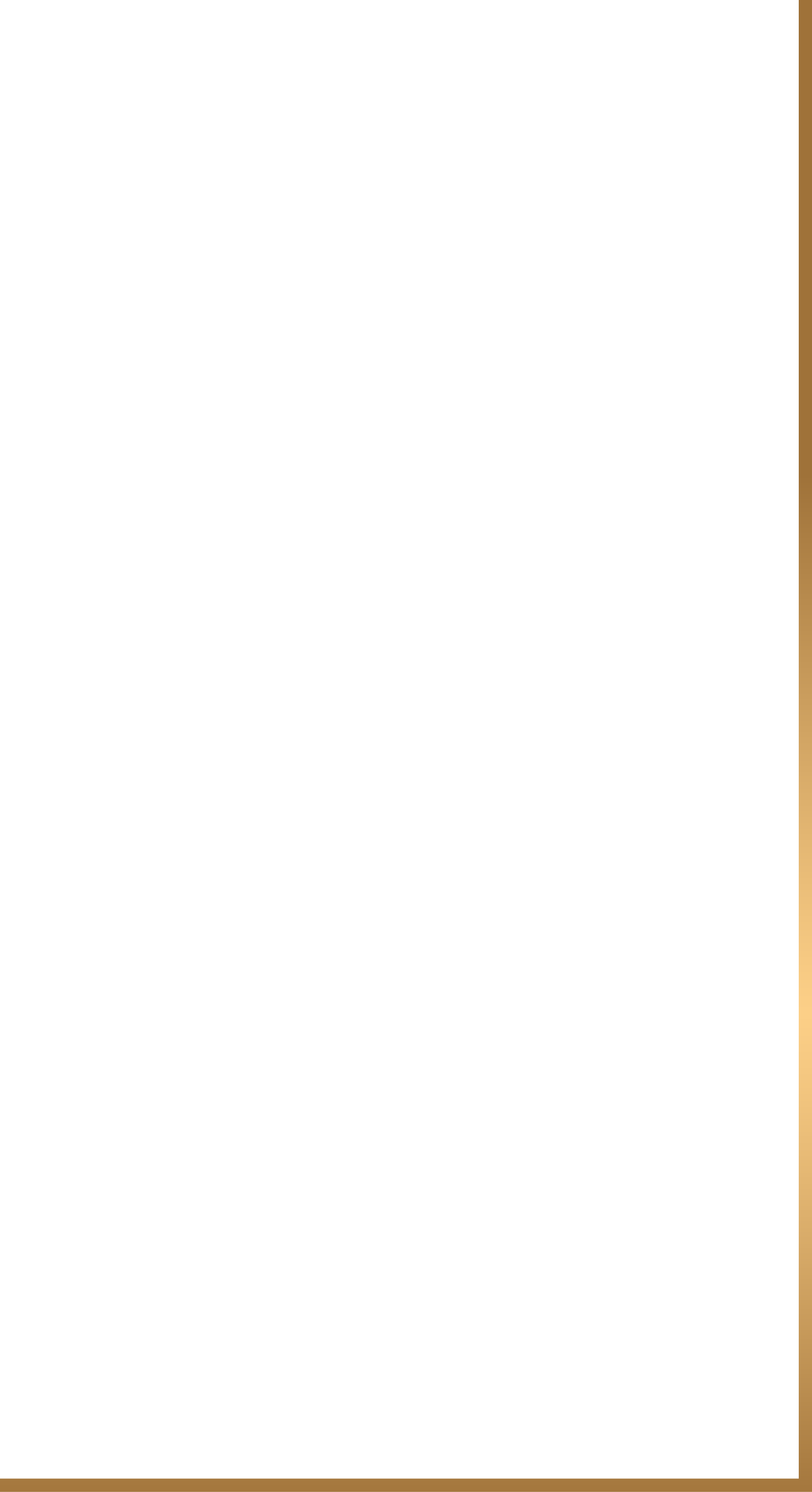 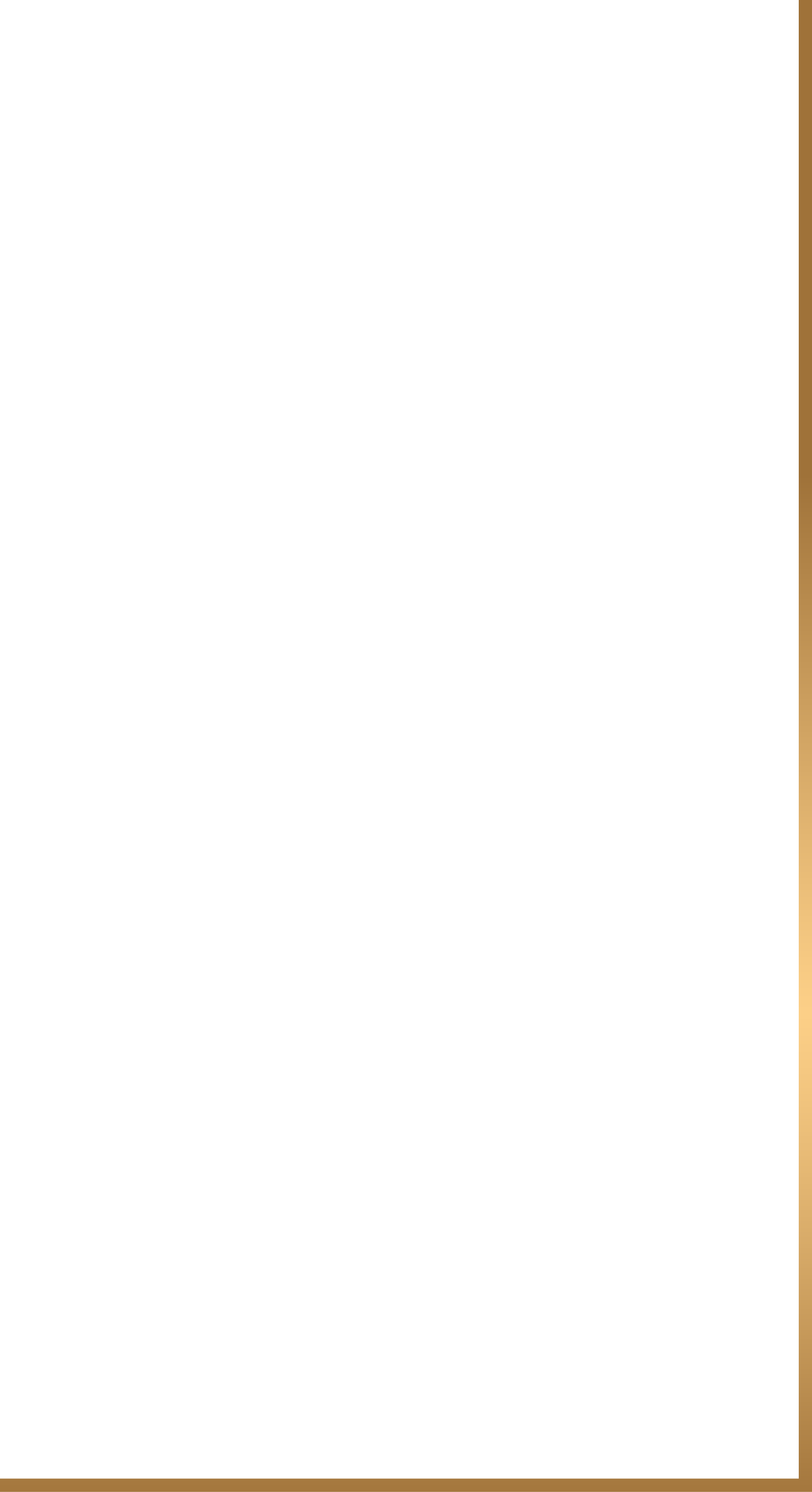 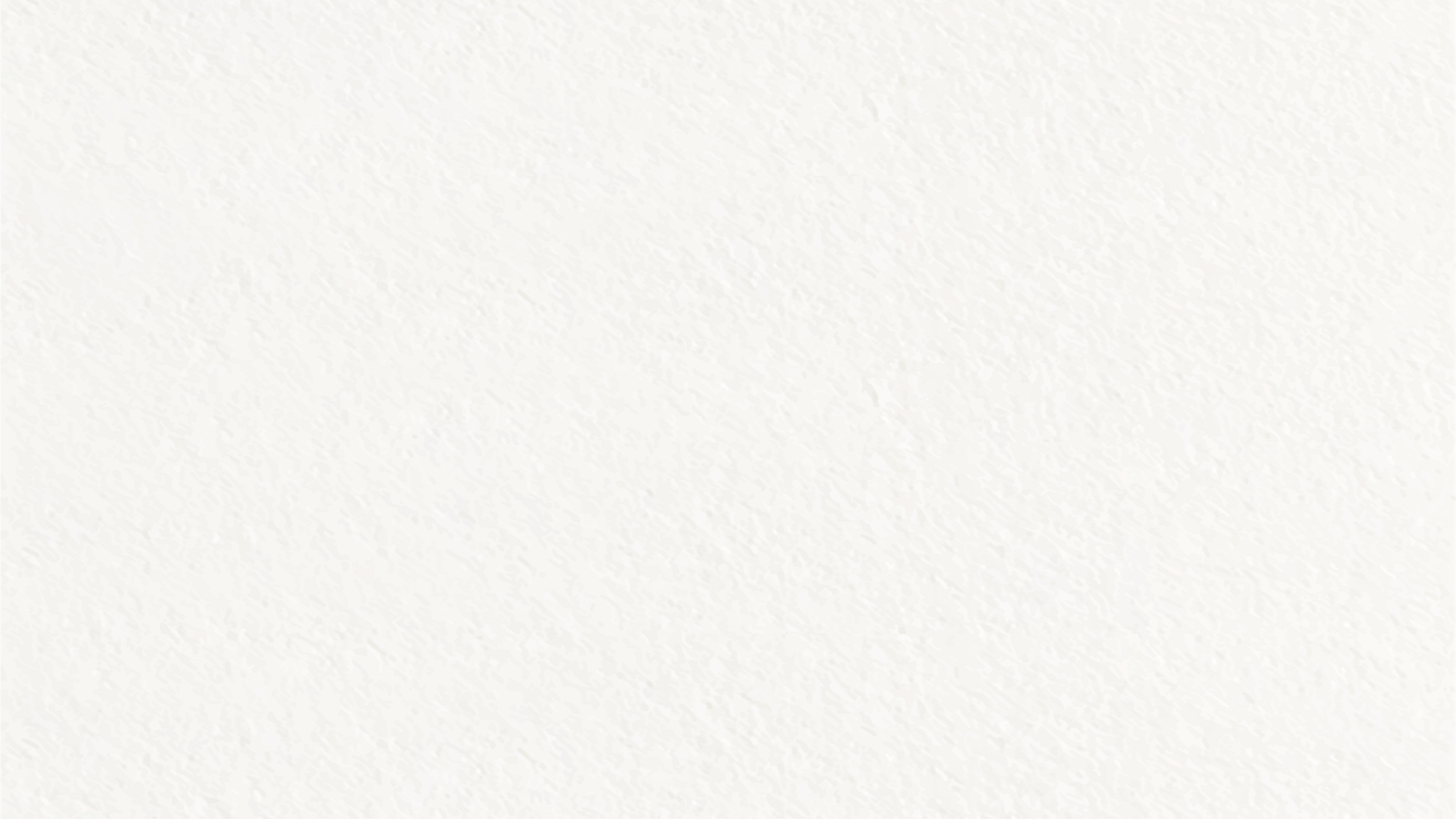 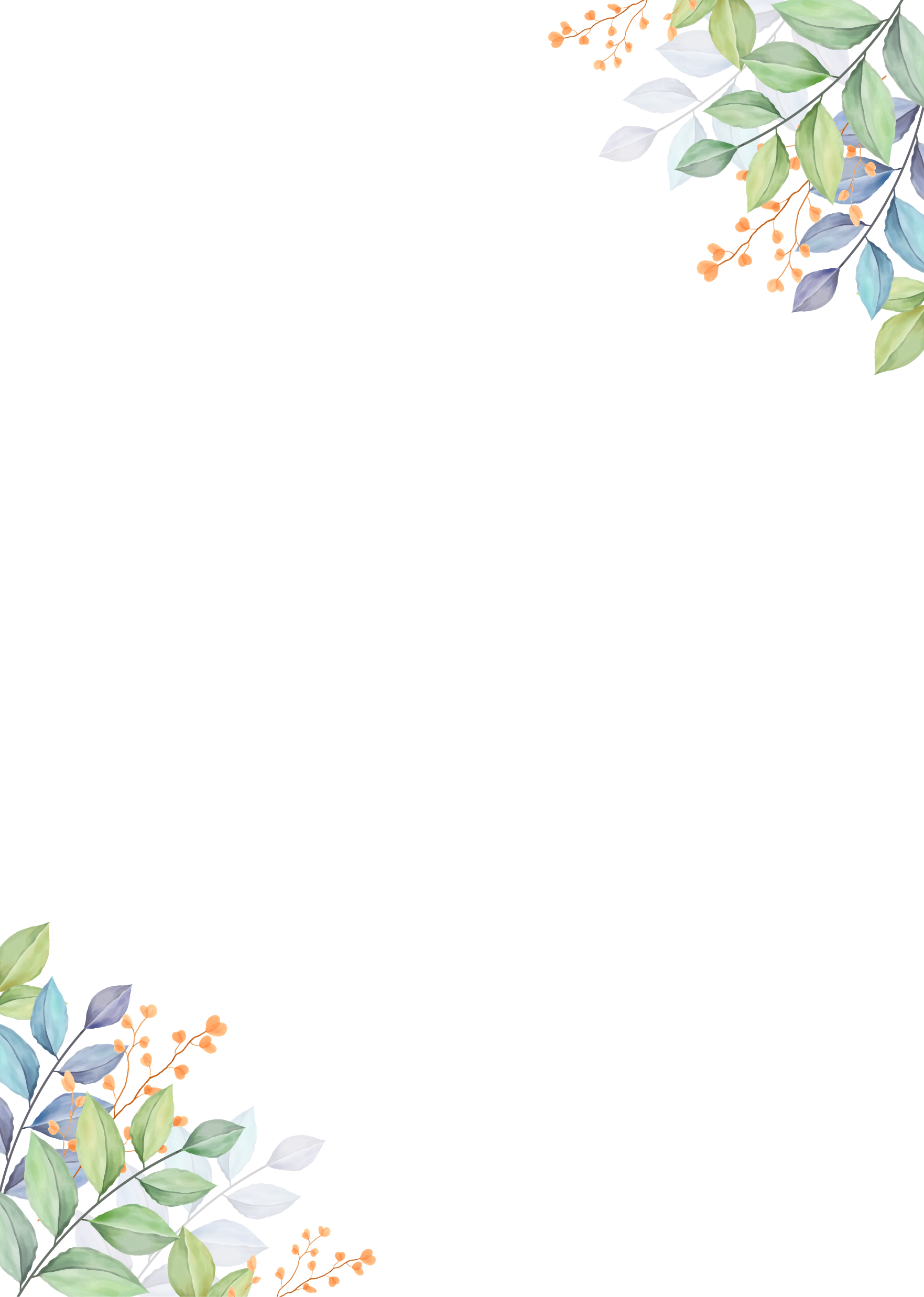 PART-01
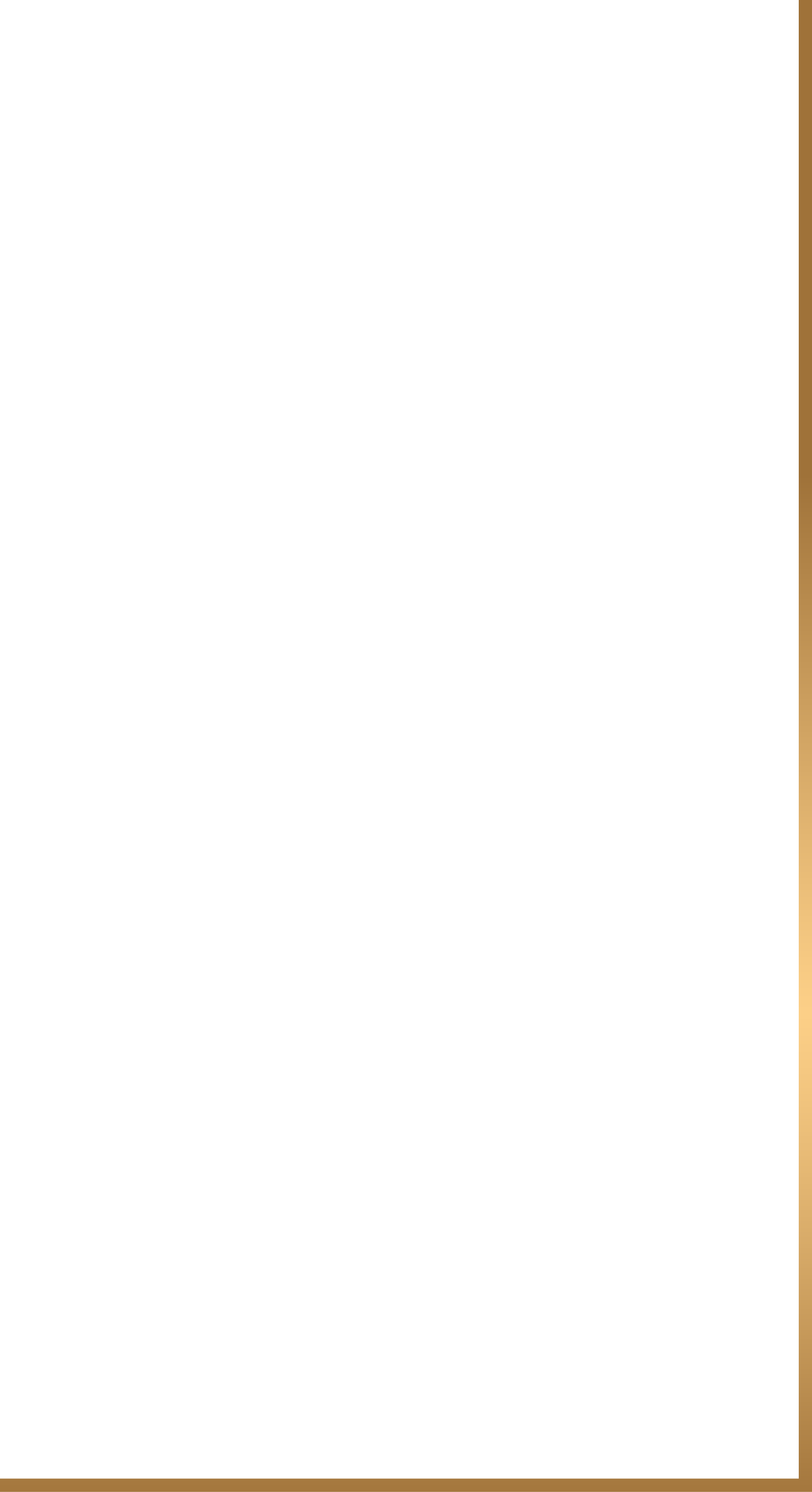 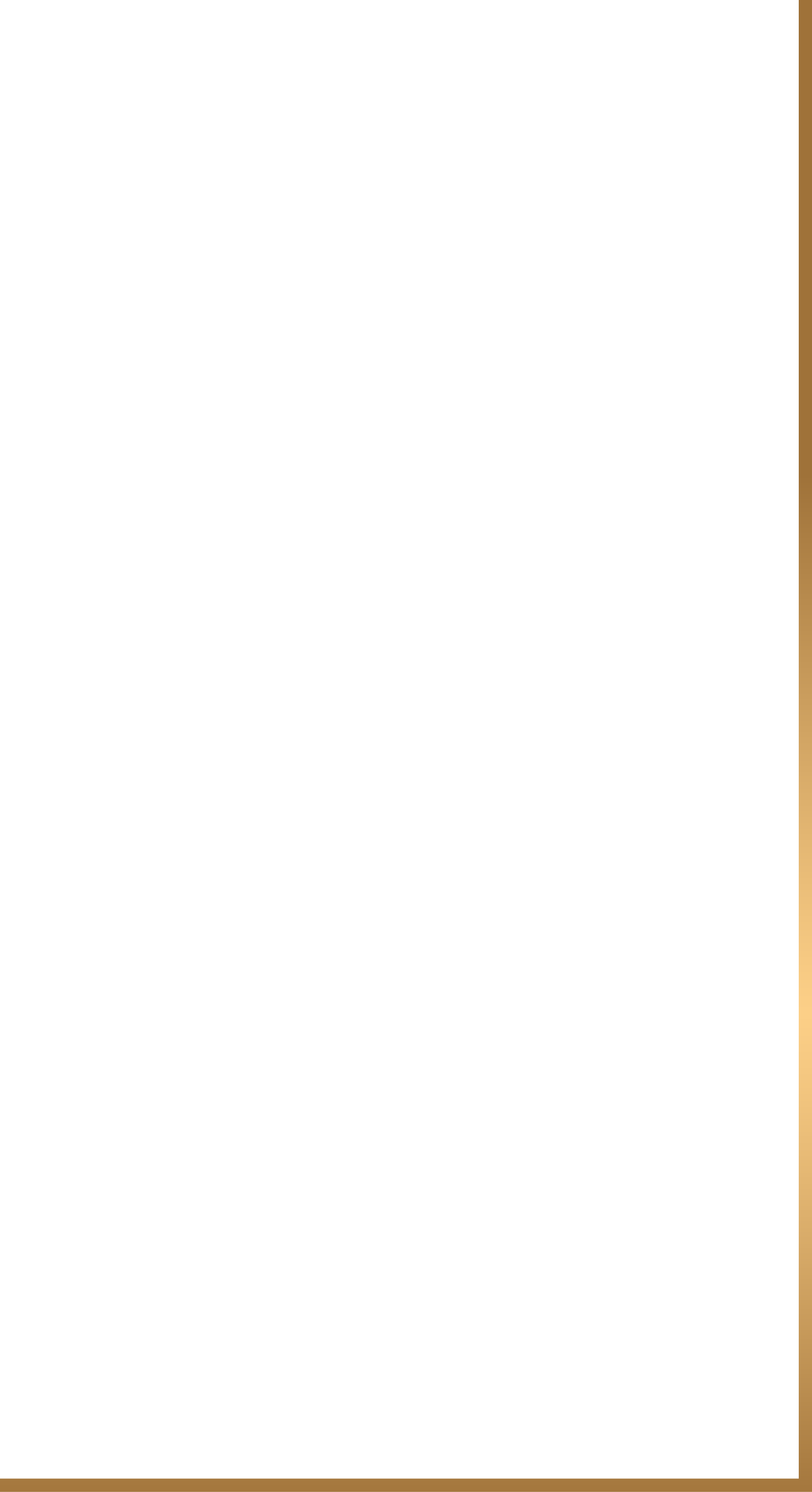 指导思想
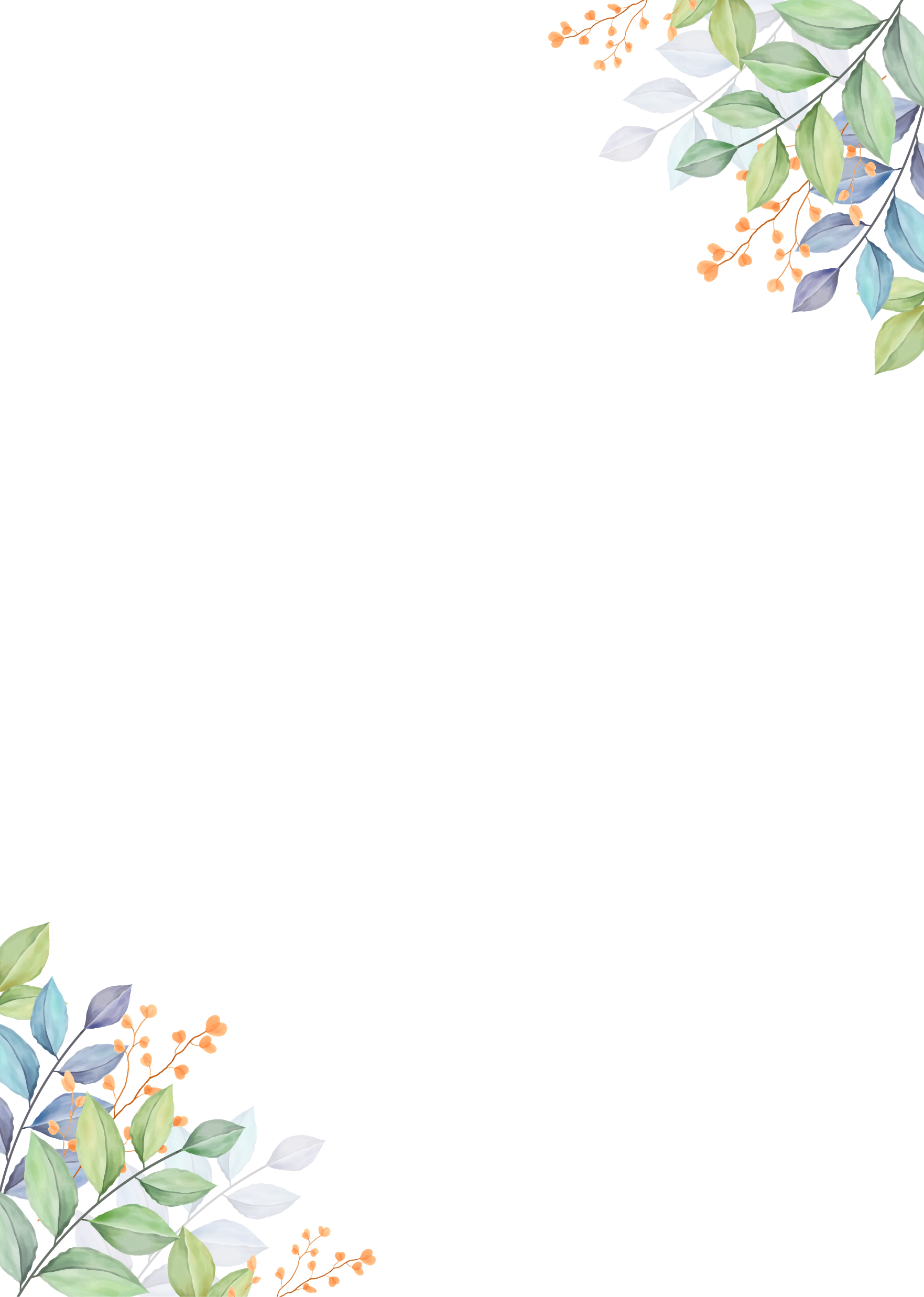 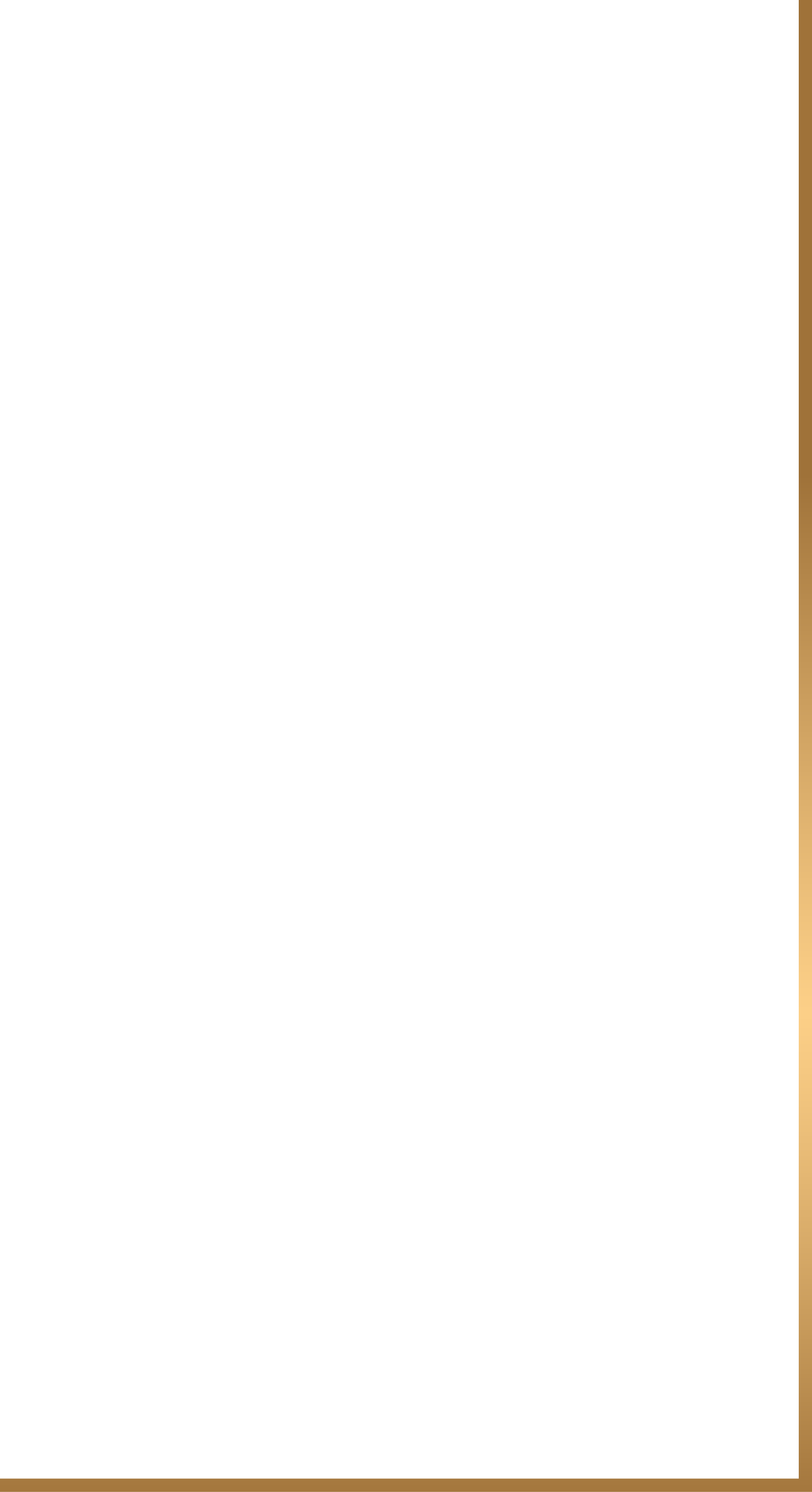 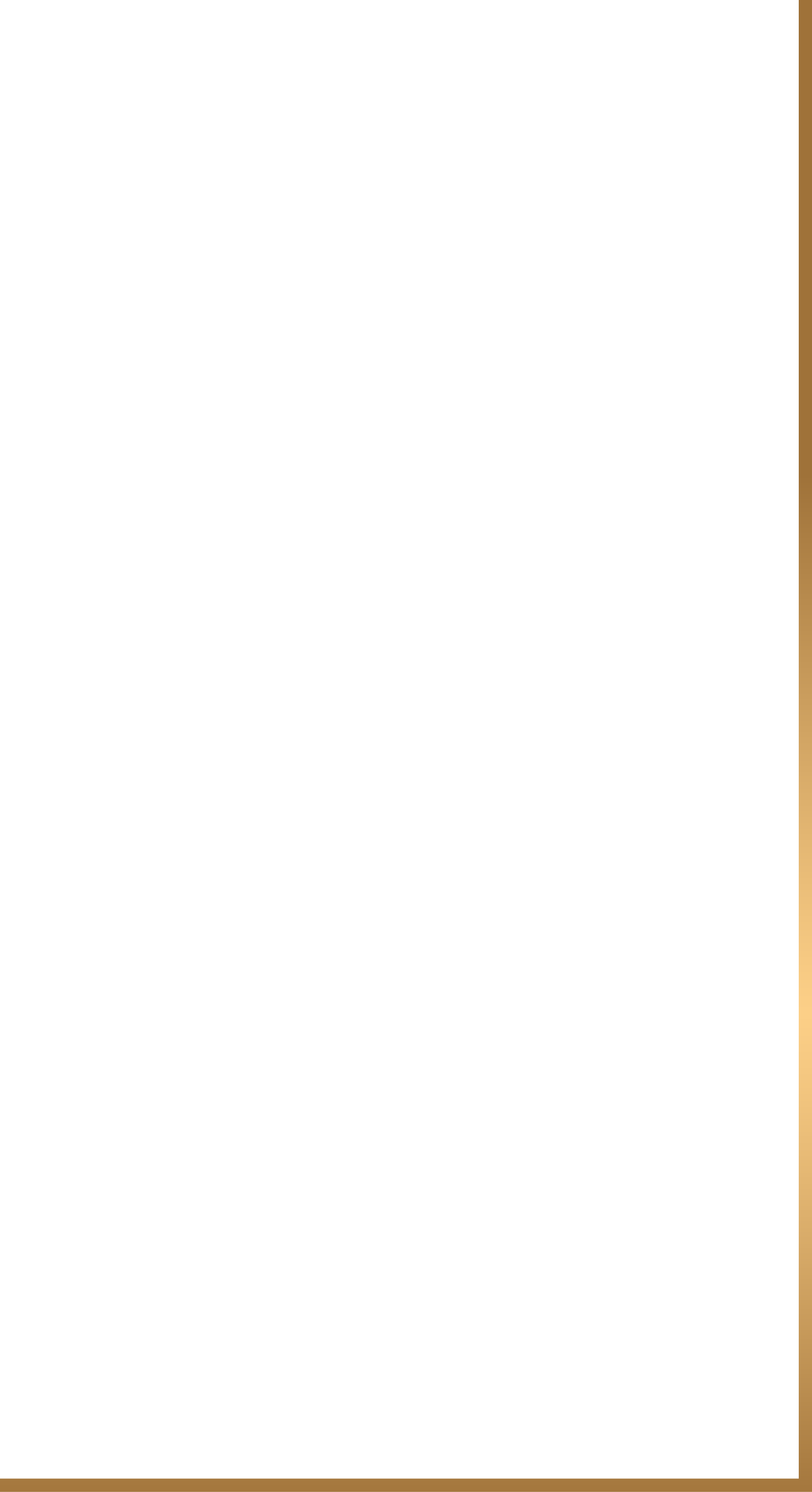 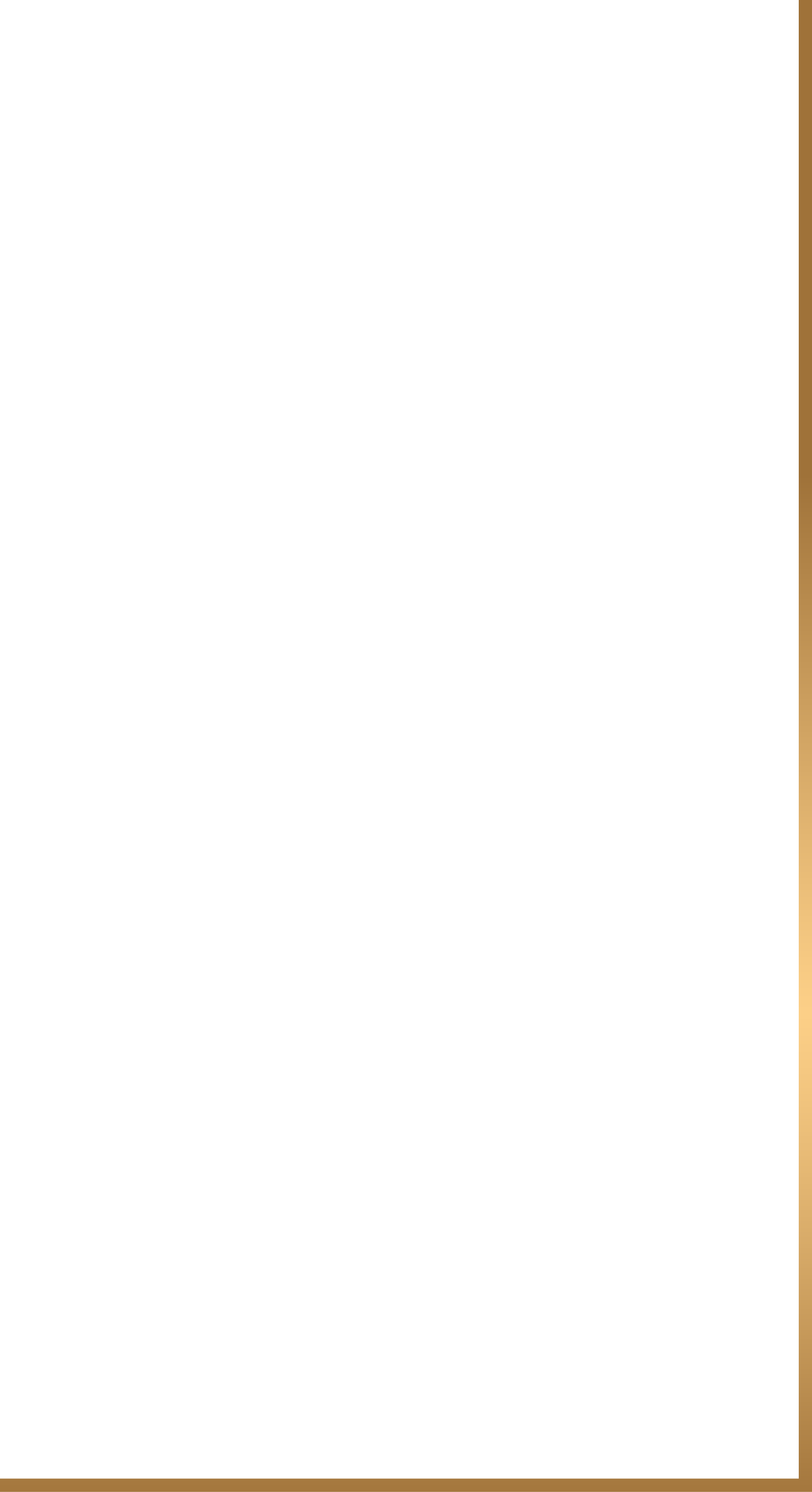 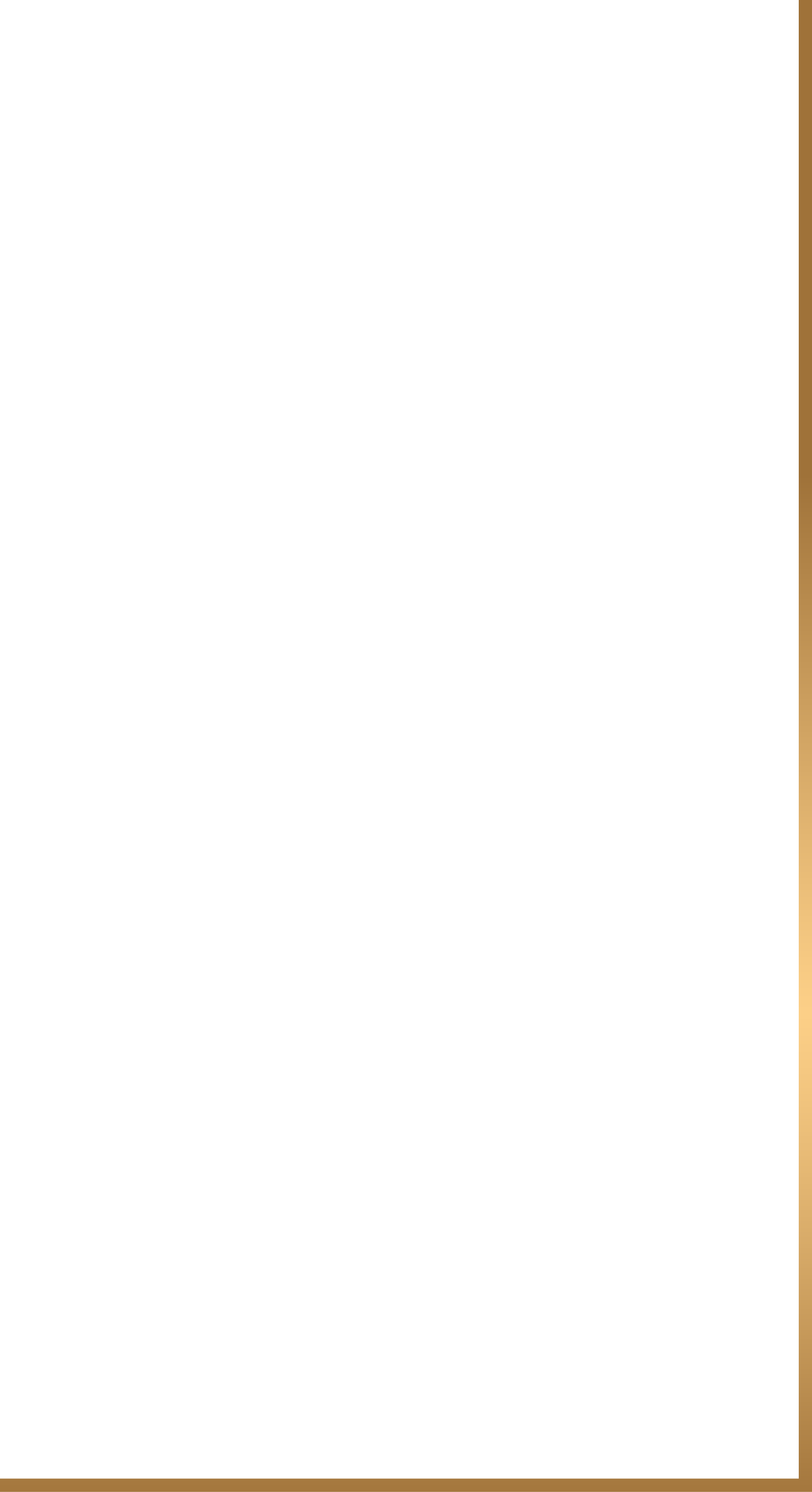 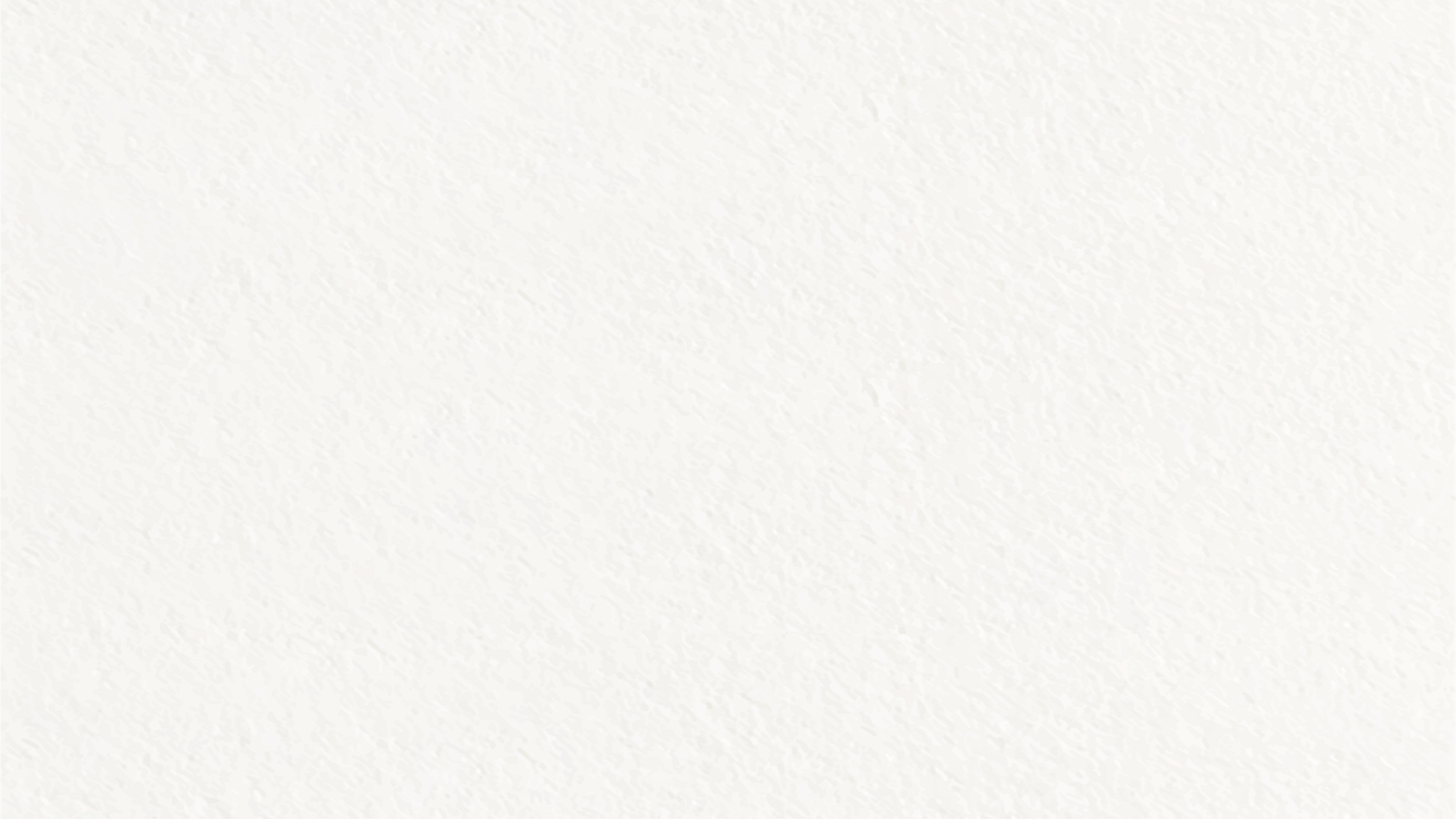 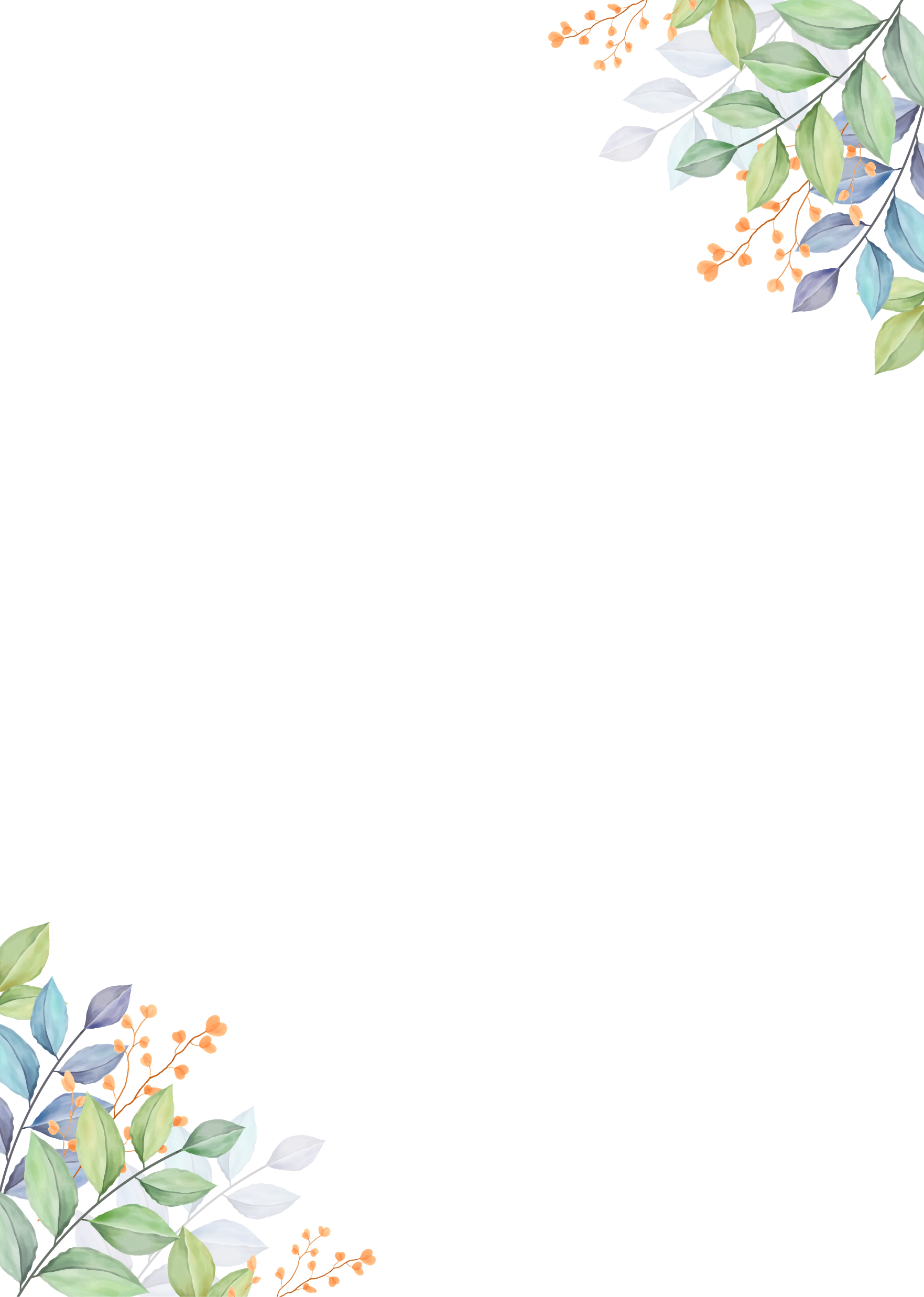 指导思想：
坚持以“适性扬才、多元开放”教育理念为统领，继续加强班主任专业发展，坚持以“项目引领”为德育工作主线，结合社会主义核心价值观，以“品格提升工程”“畅玩乐享”“1-6年级学生成长系列活动”为落脚点，打造多维立体式育人场域，拓宽学生活动视野与活动平台，加强班级文化建设，提升学生思维品质与综合能力，培养学生公共品格，不断彰显“向善向上，求真求新”的善真少年特质。
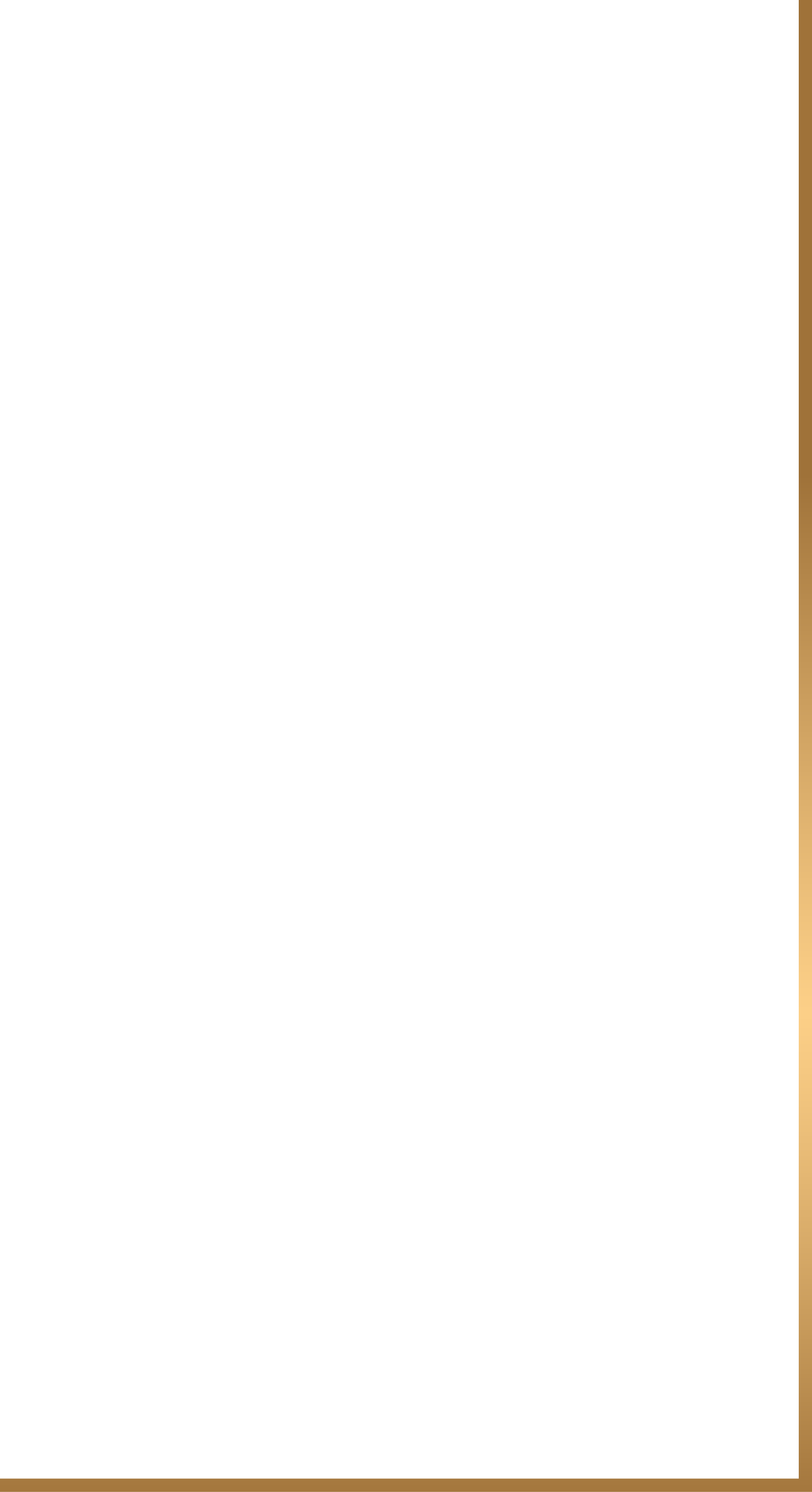 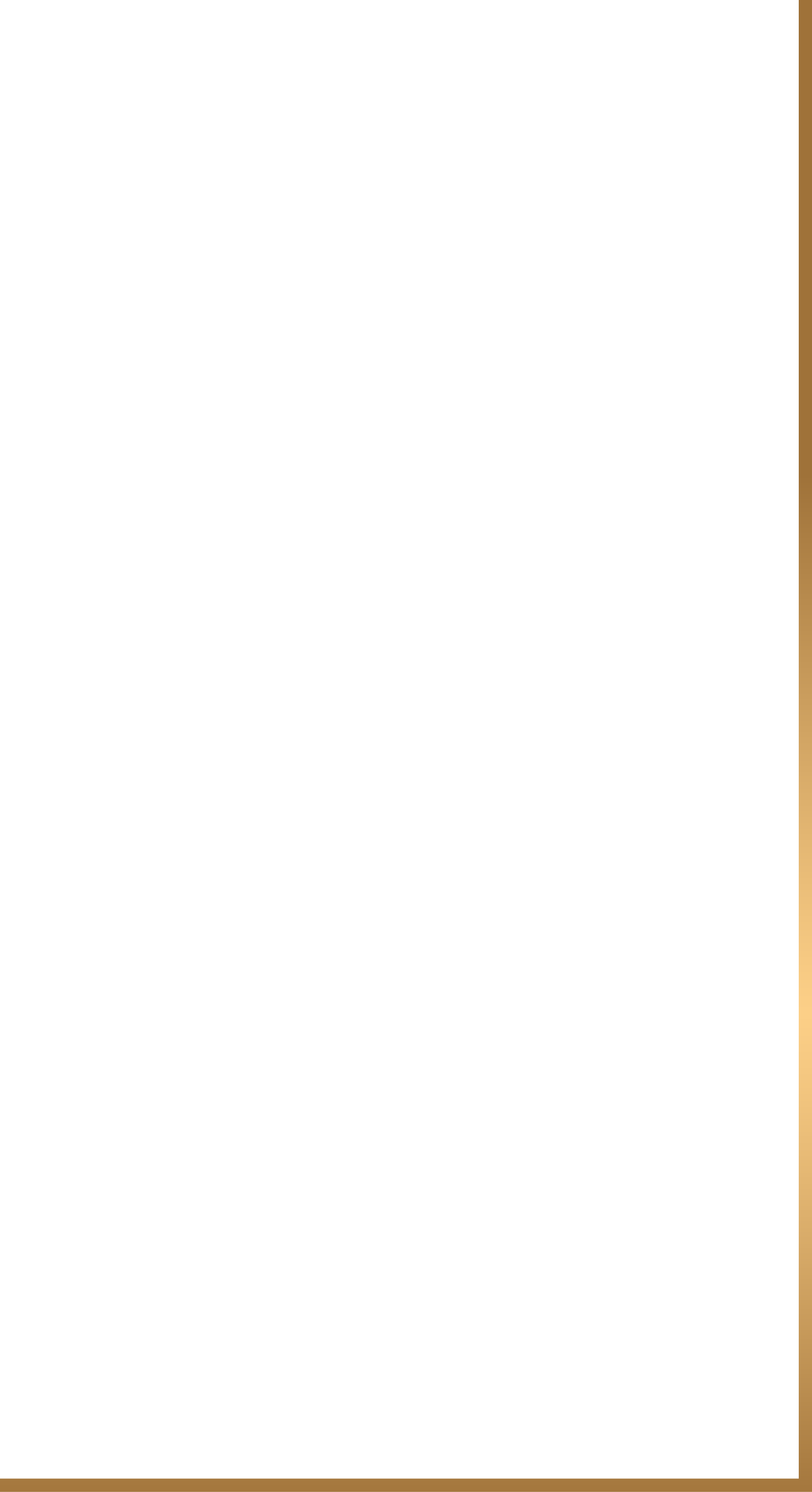 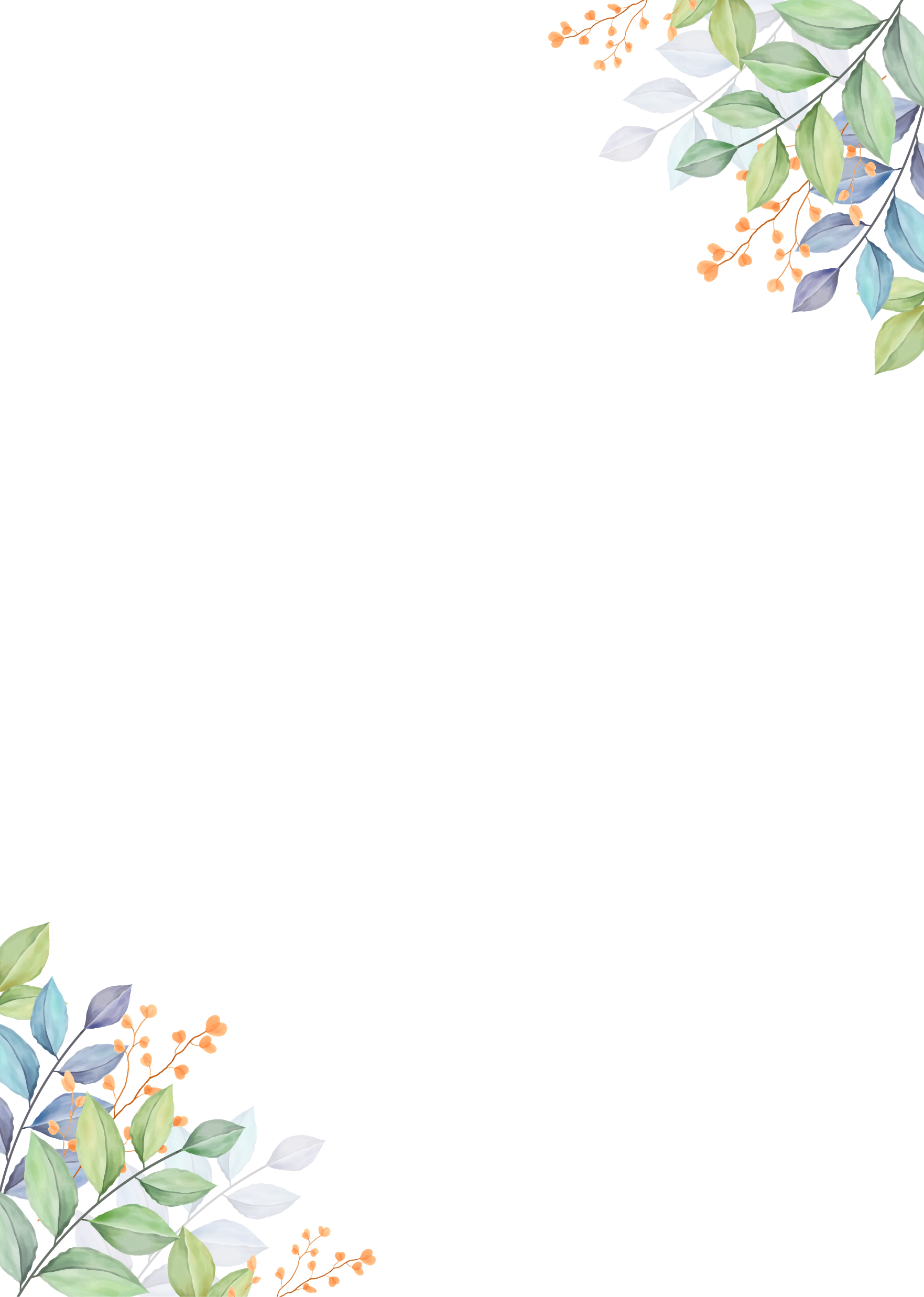 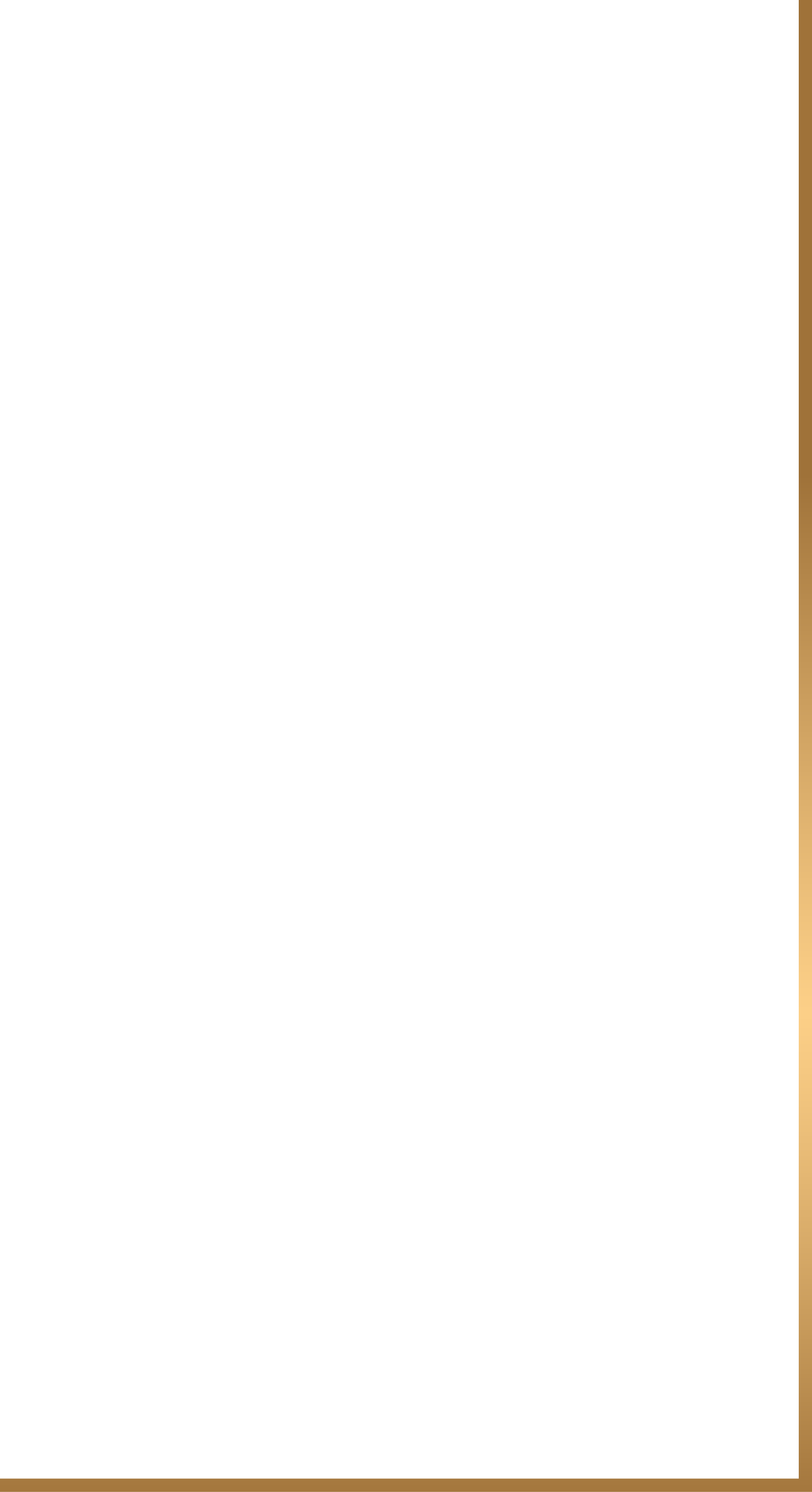 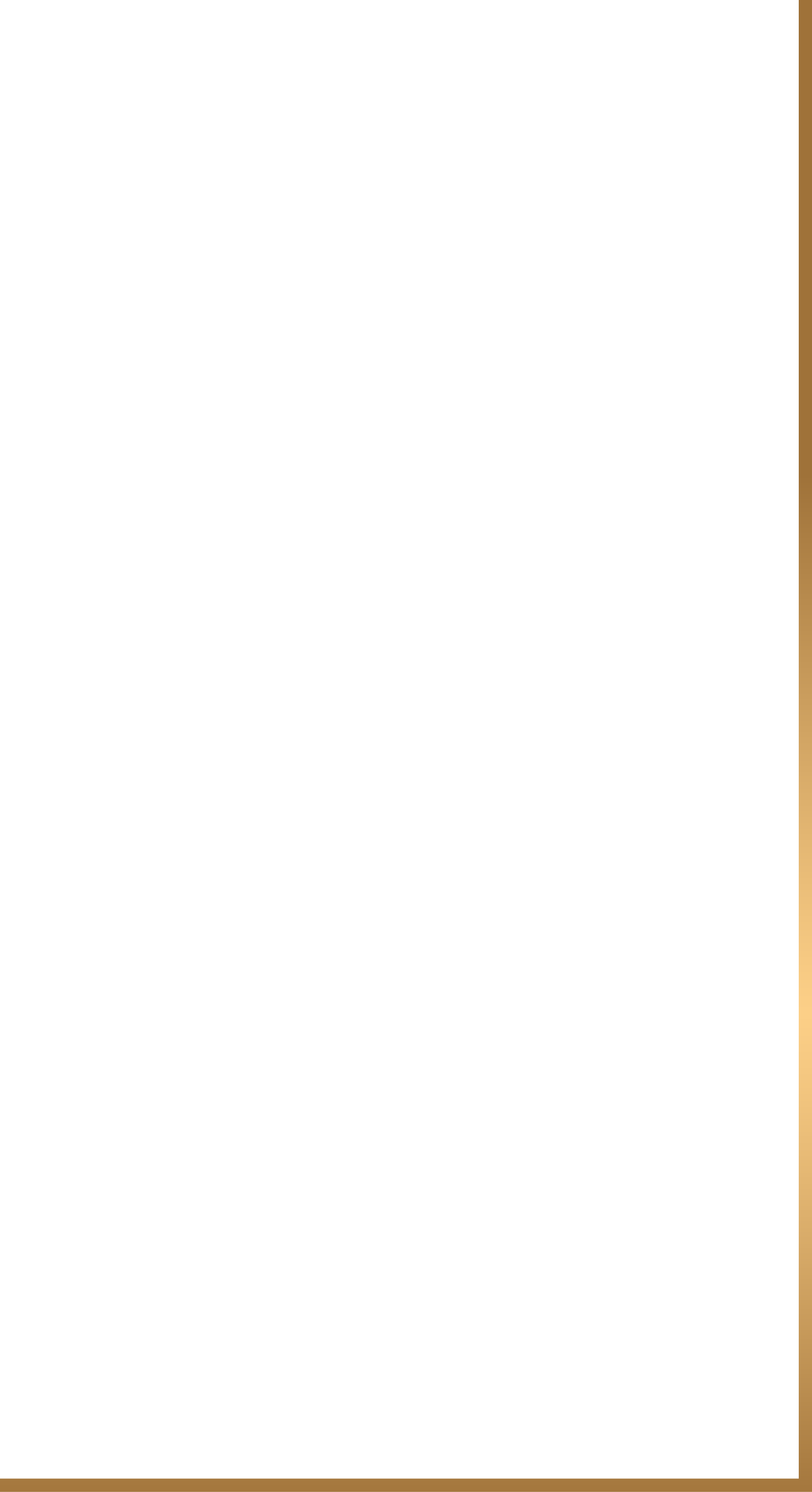 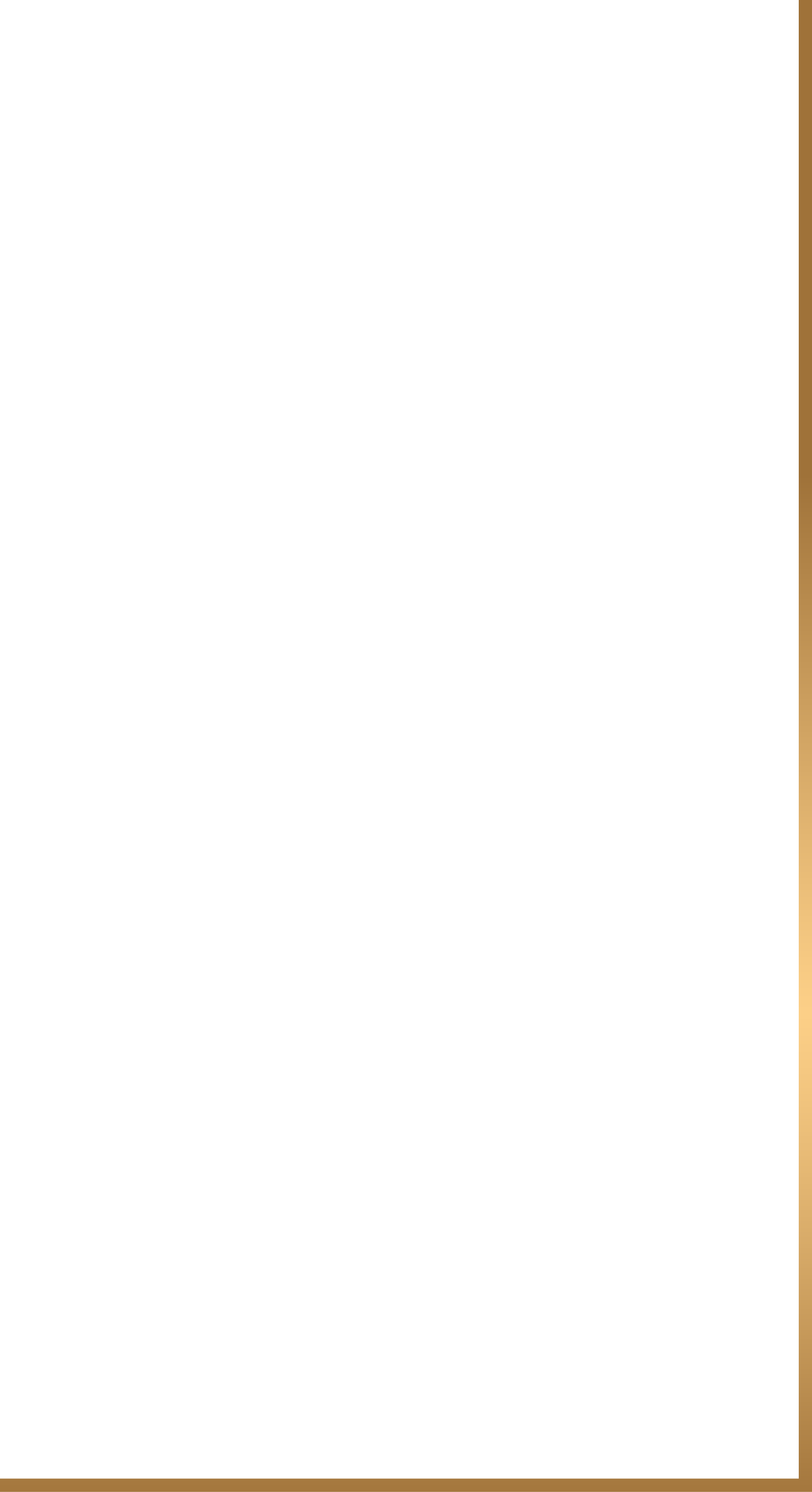 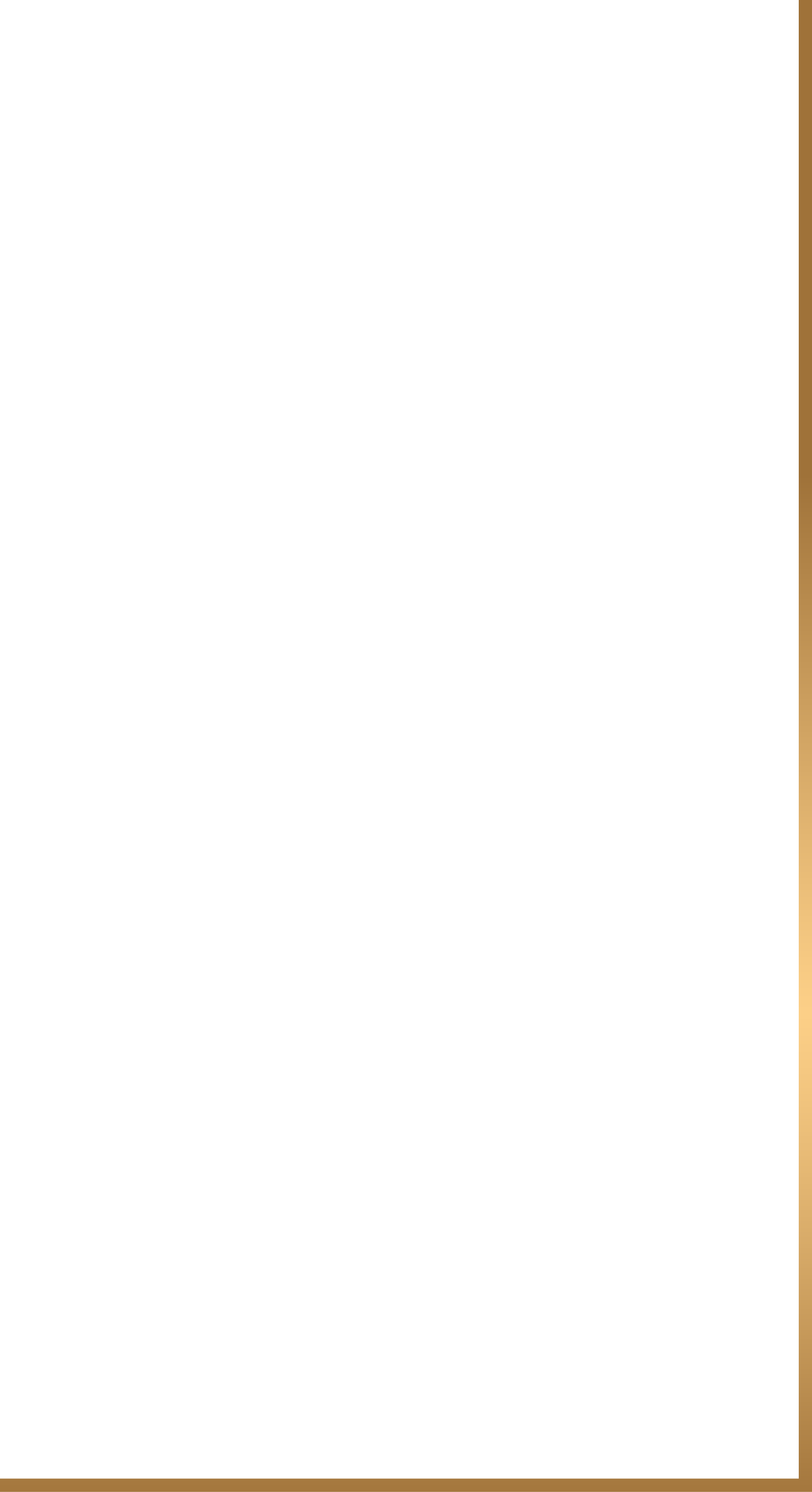 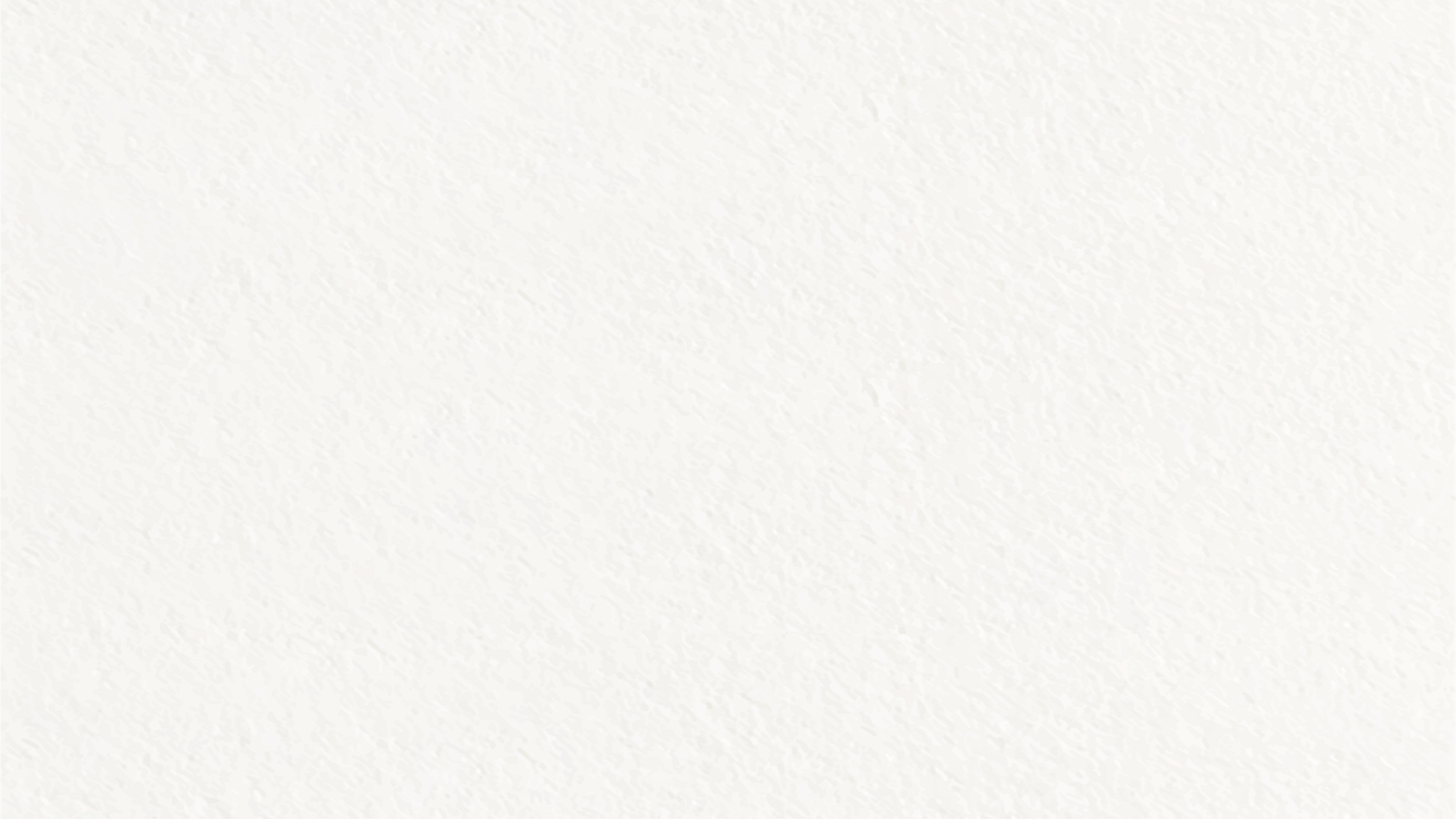 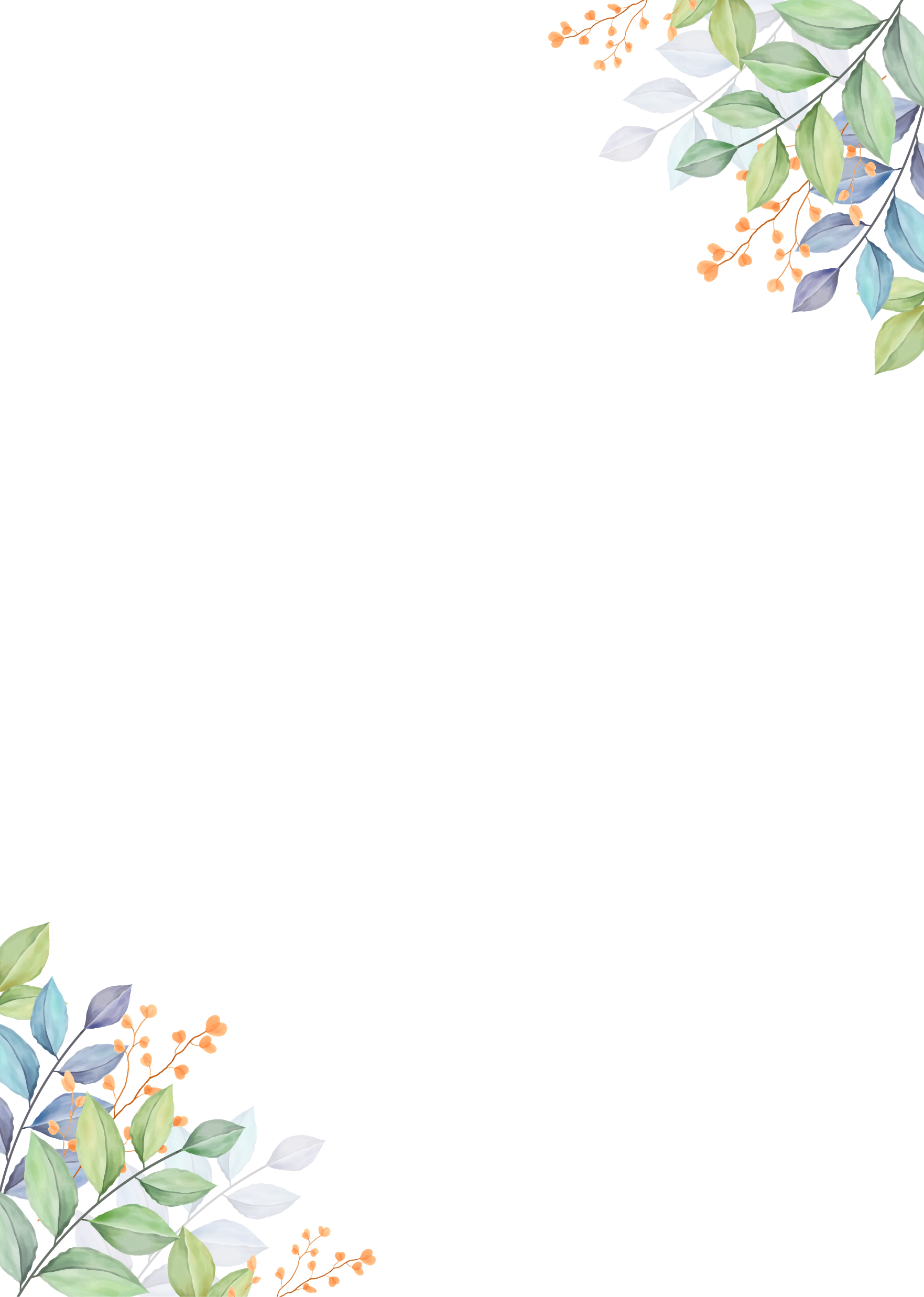 PART-02
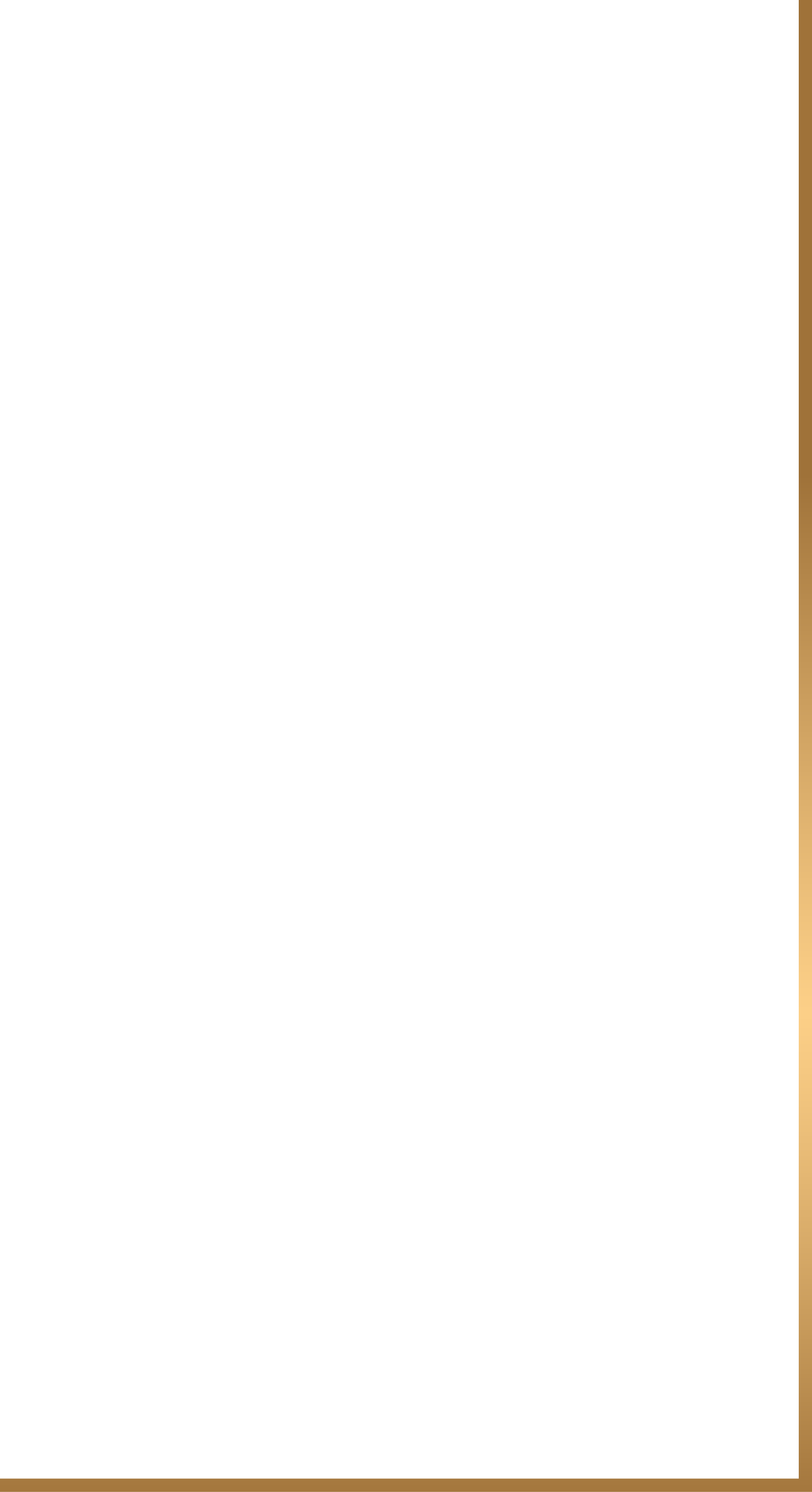 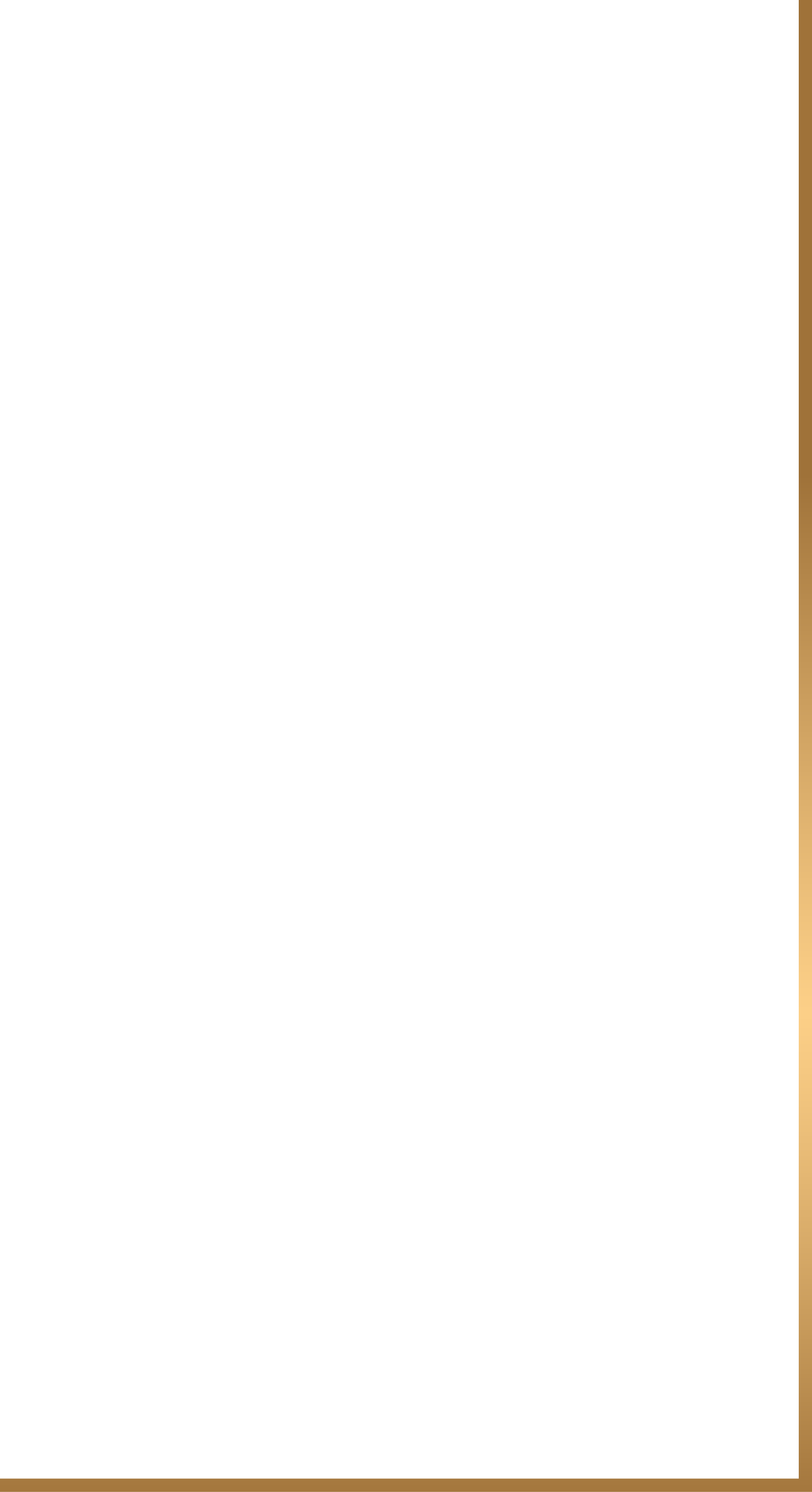 工作目标
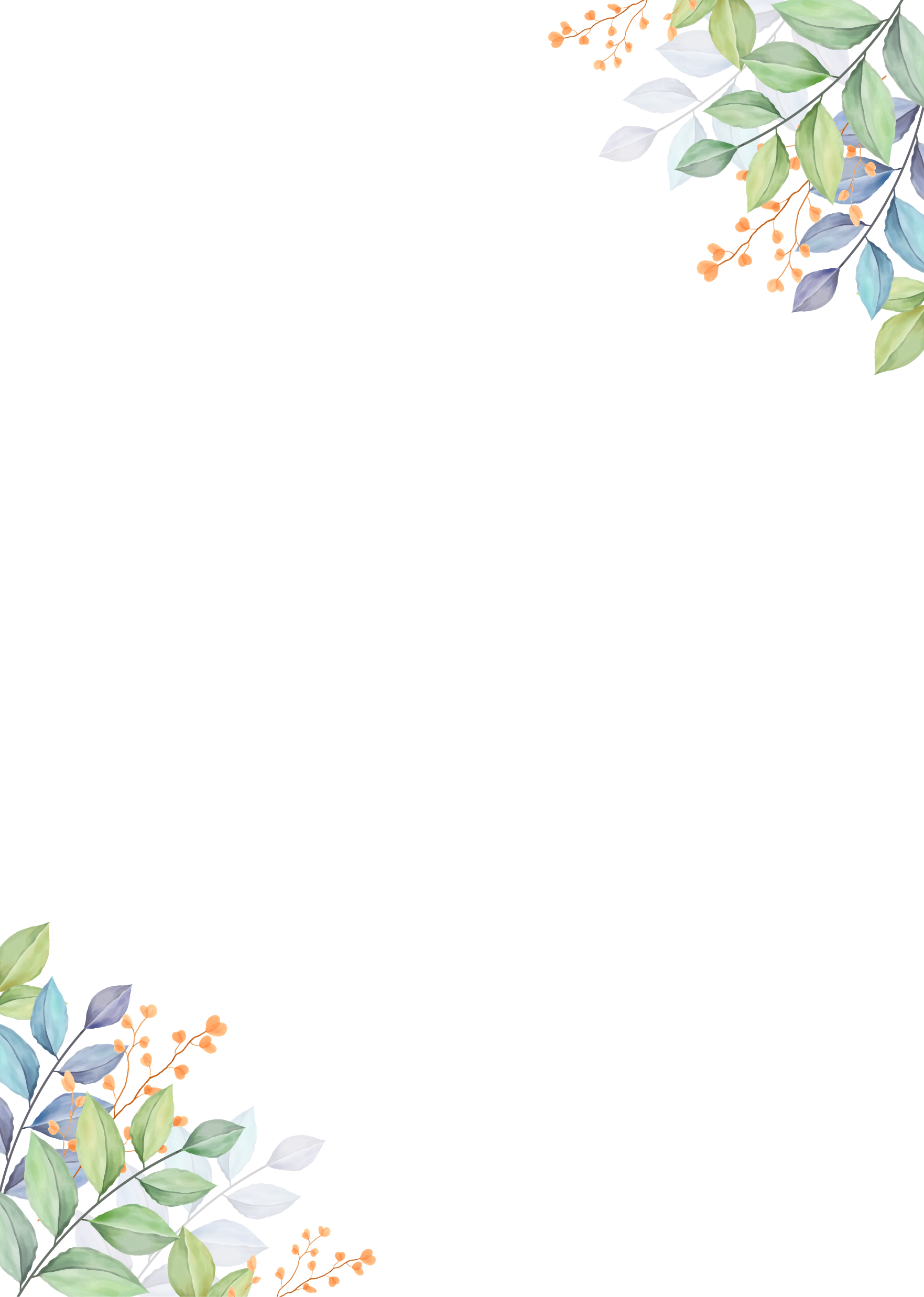 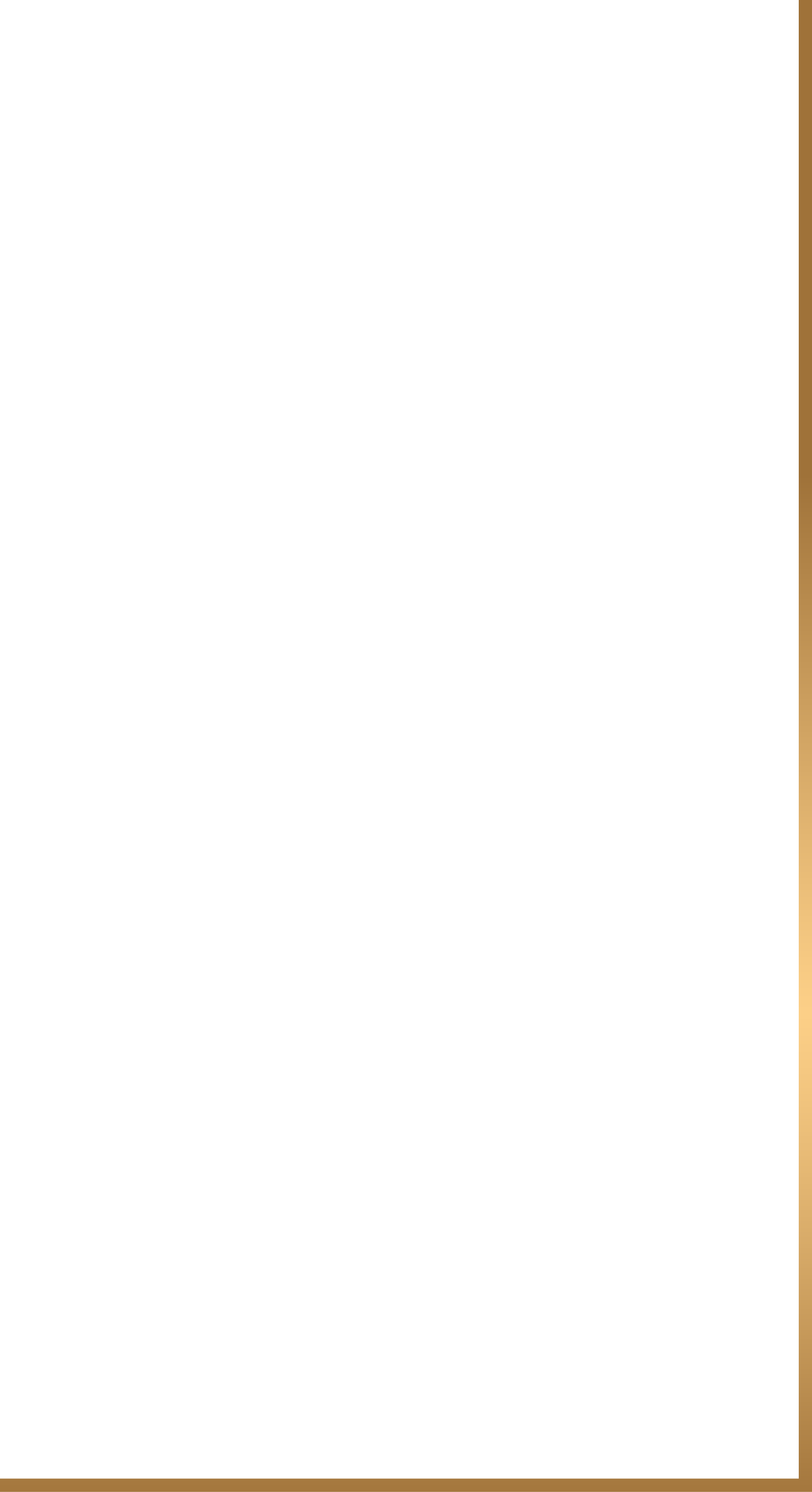 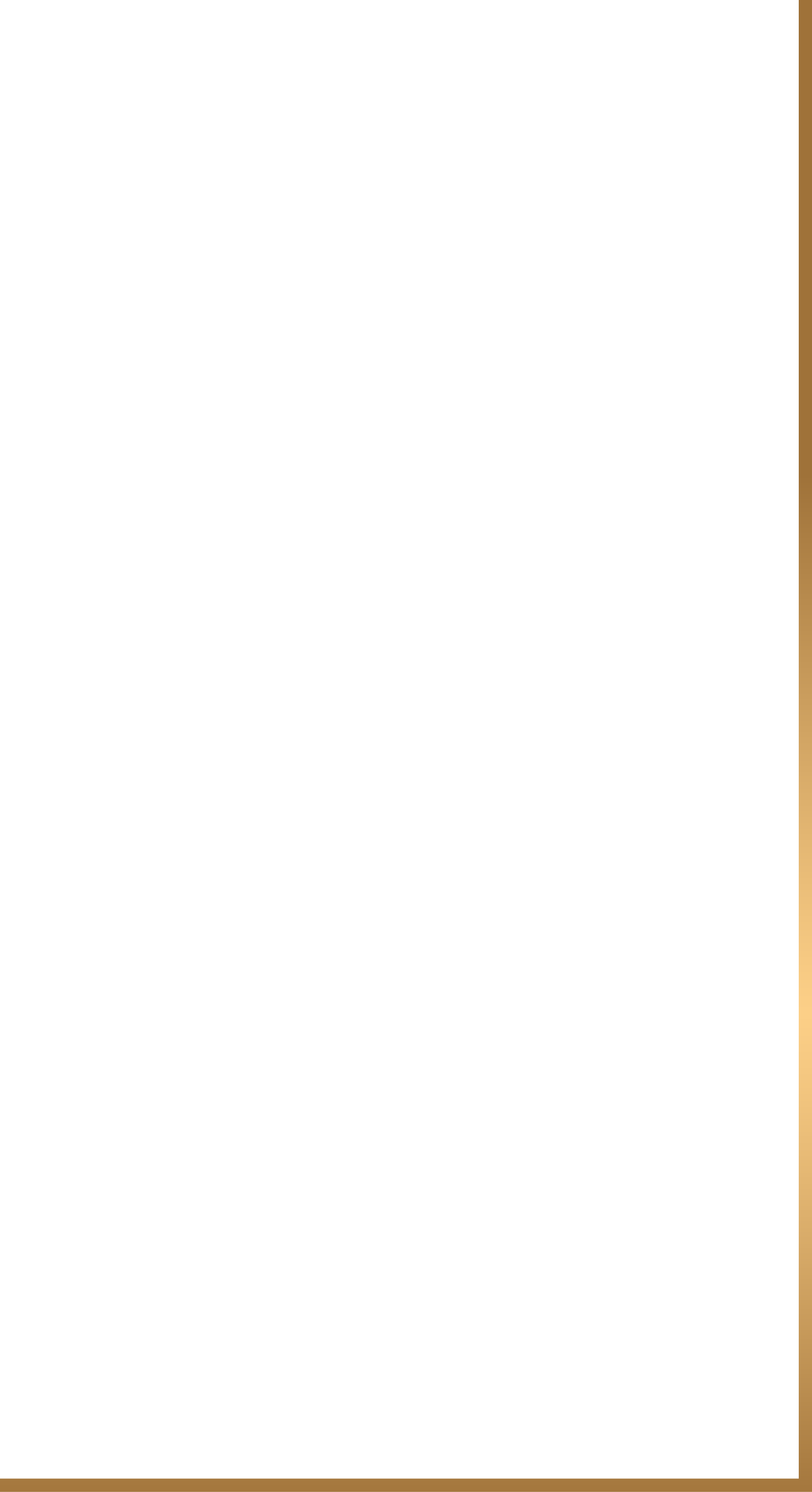 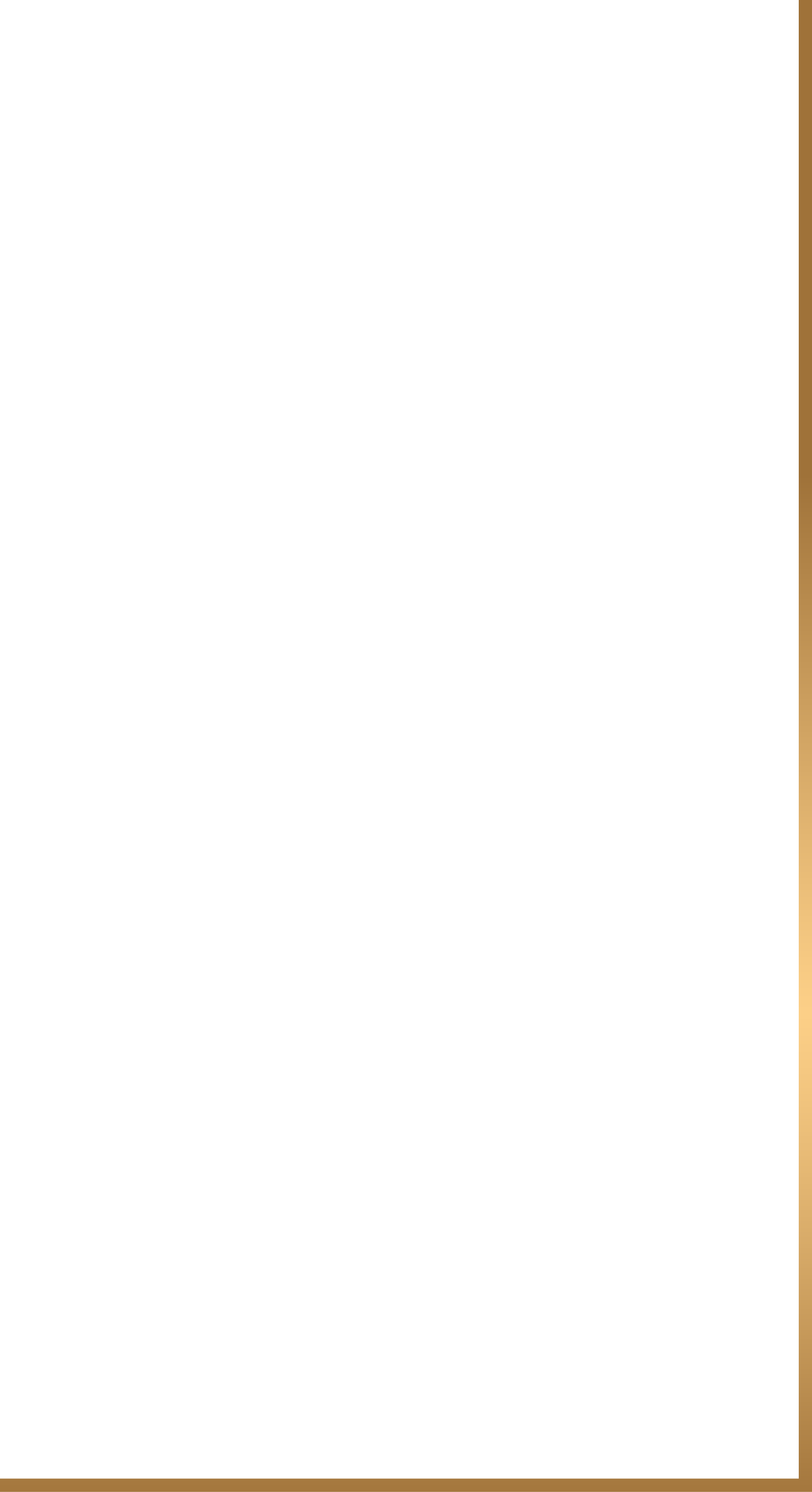 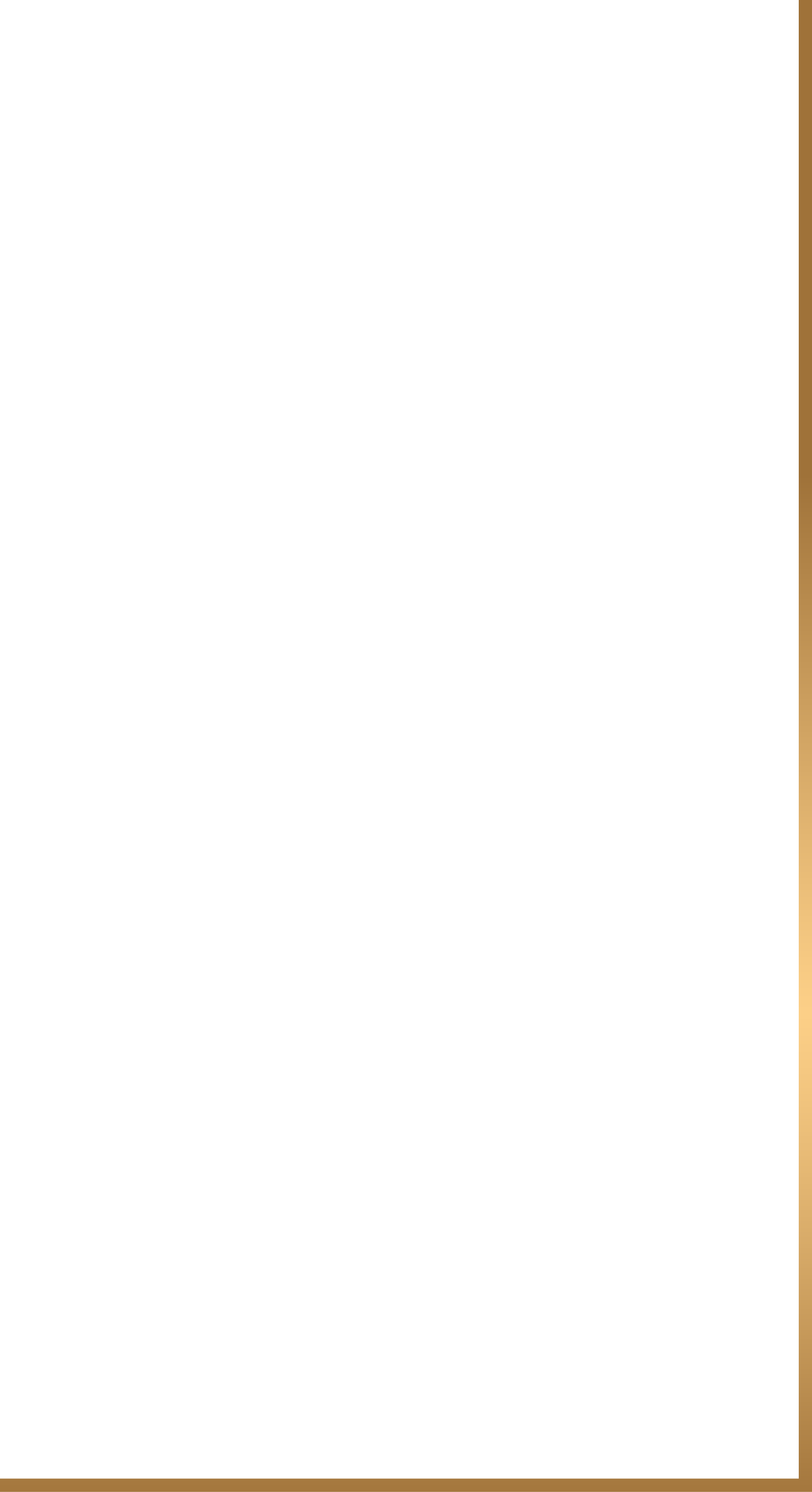 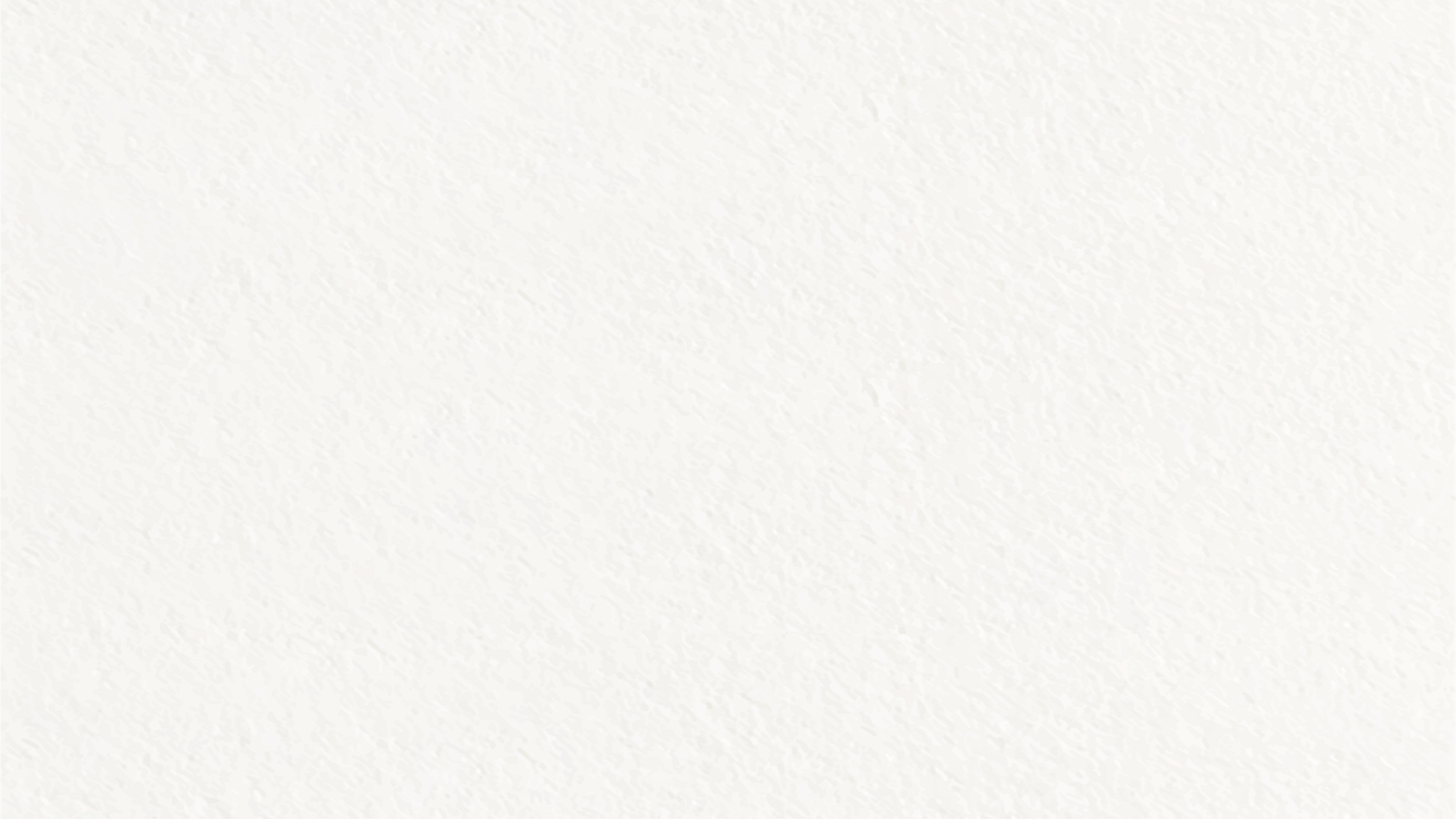 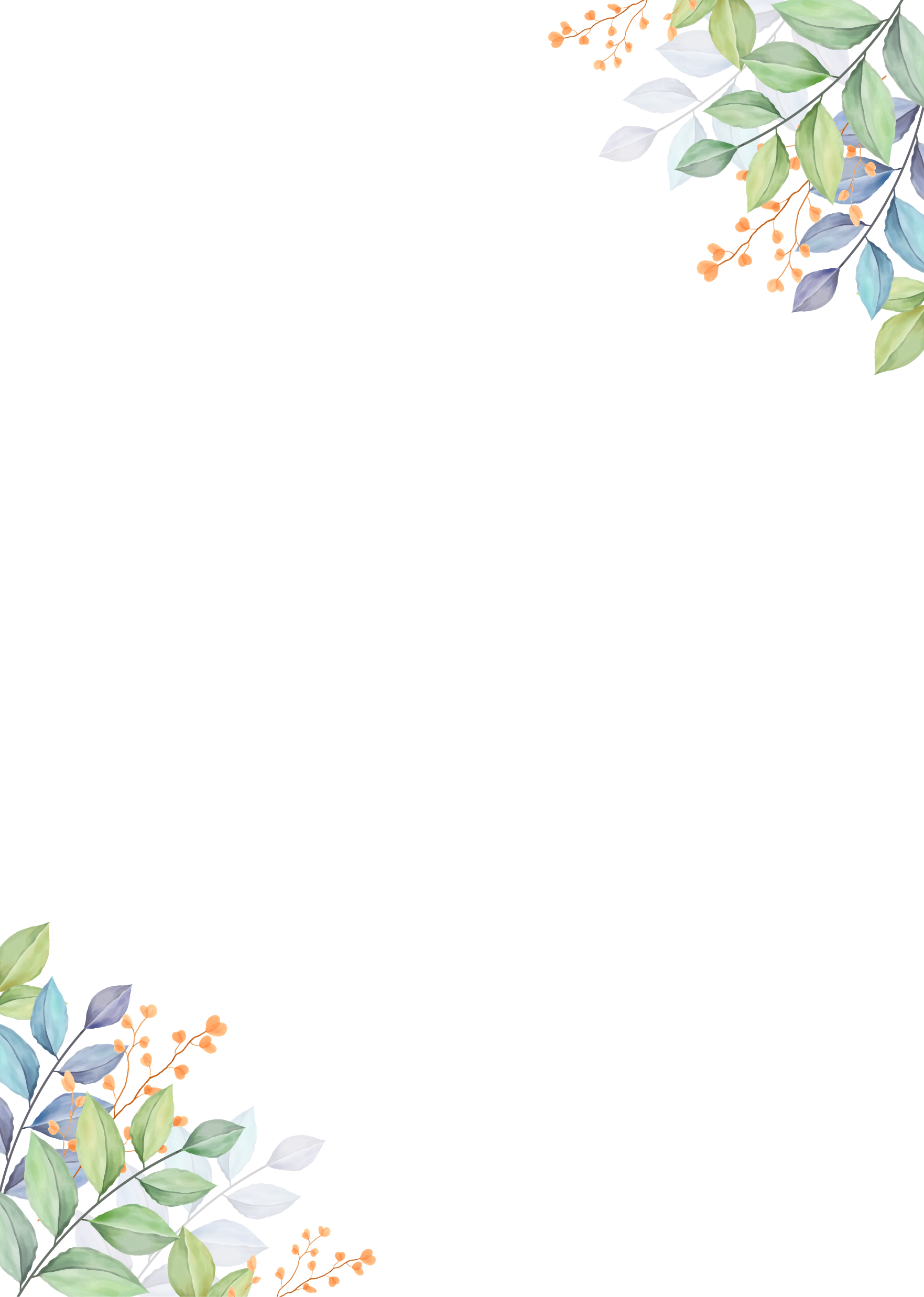 工作目标
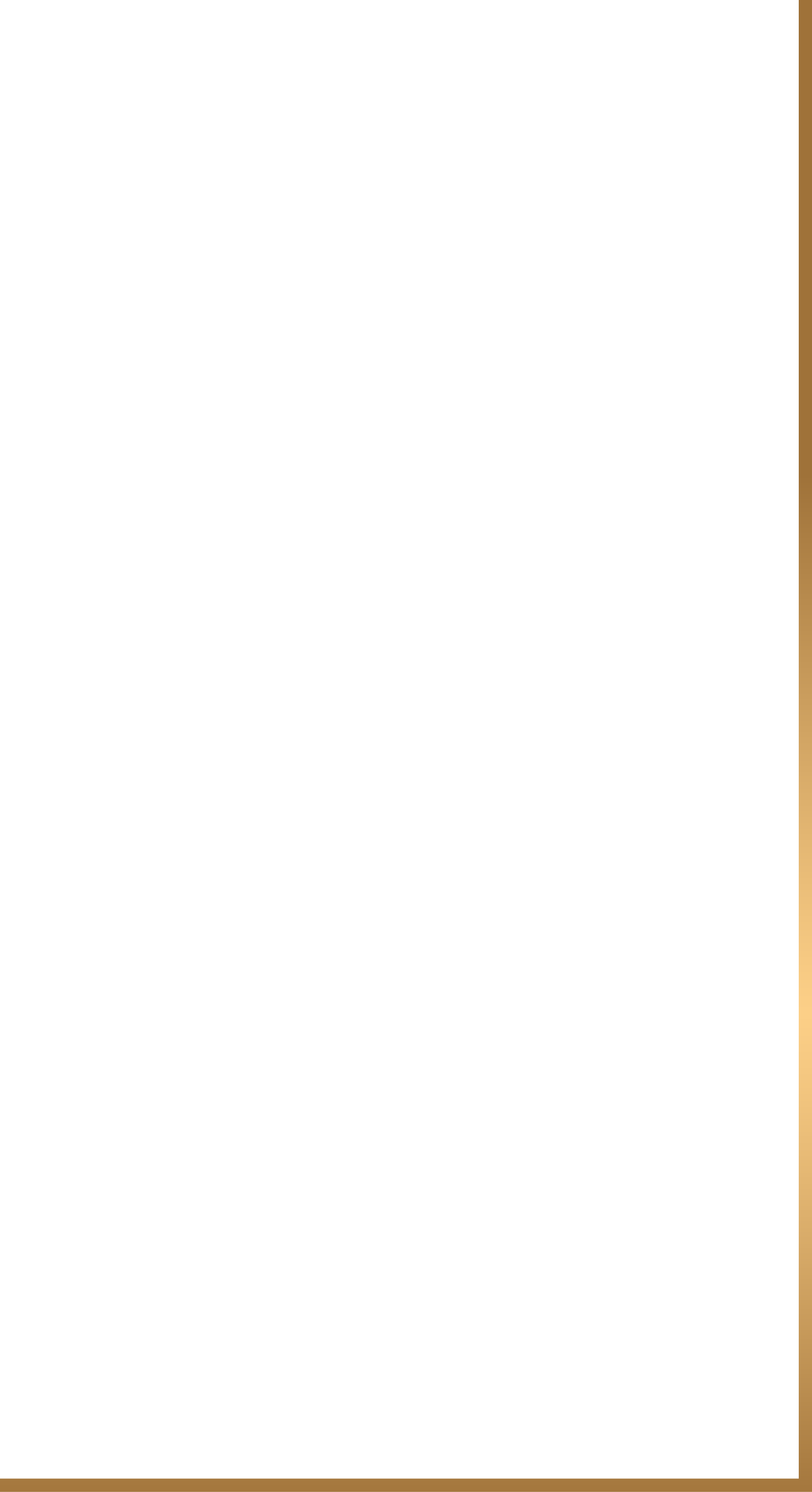 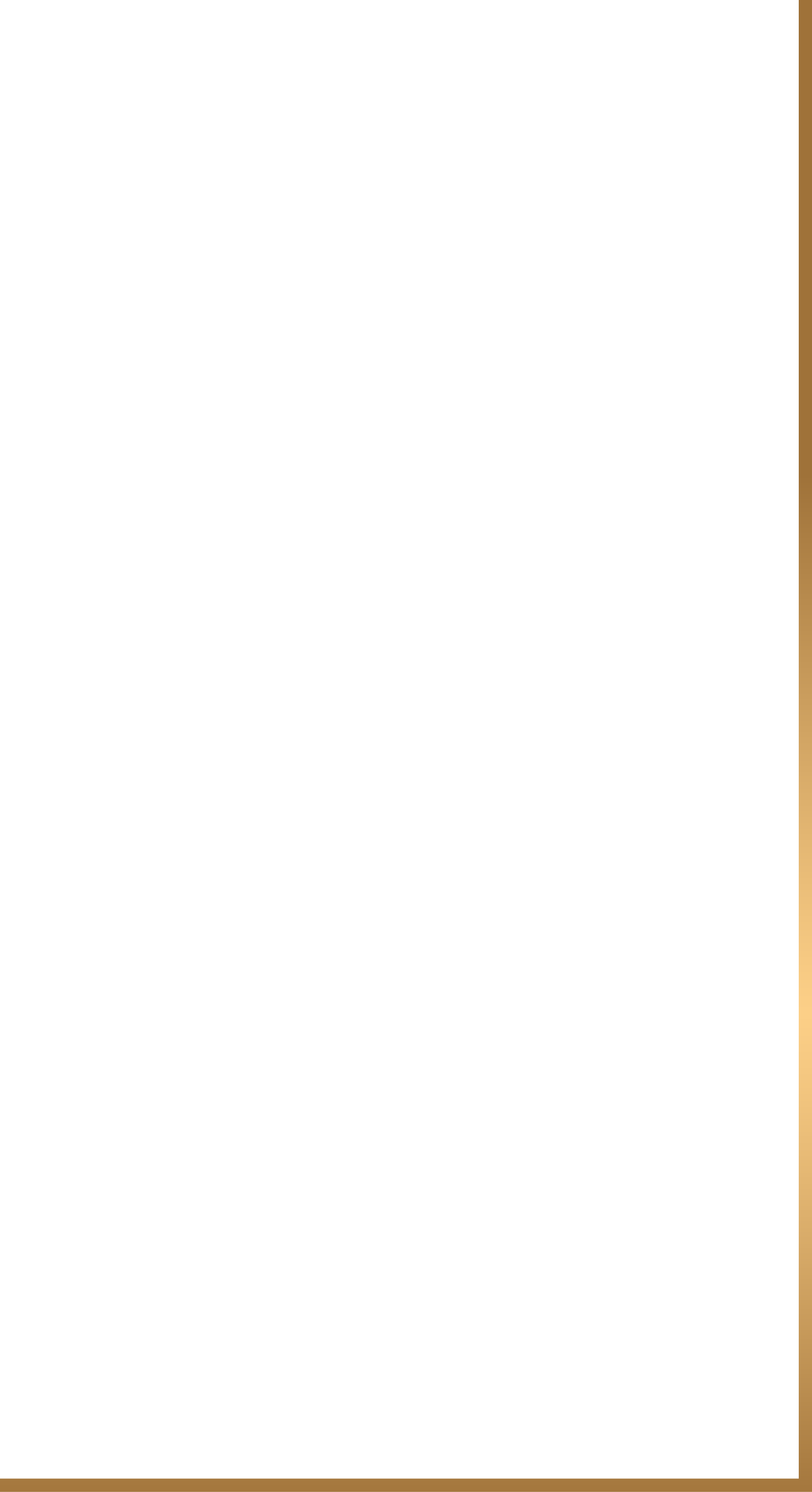 01
三线并举，管理育人
项目引领，实践育人
02
03
融合共生，协同育人
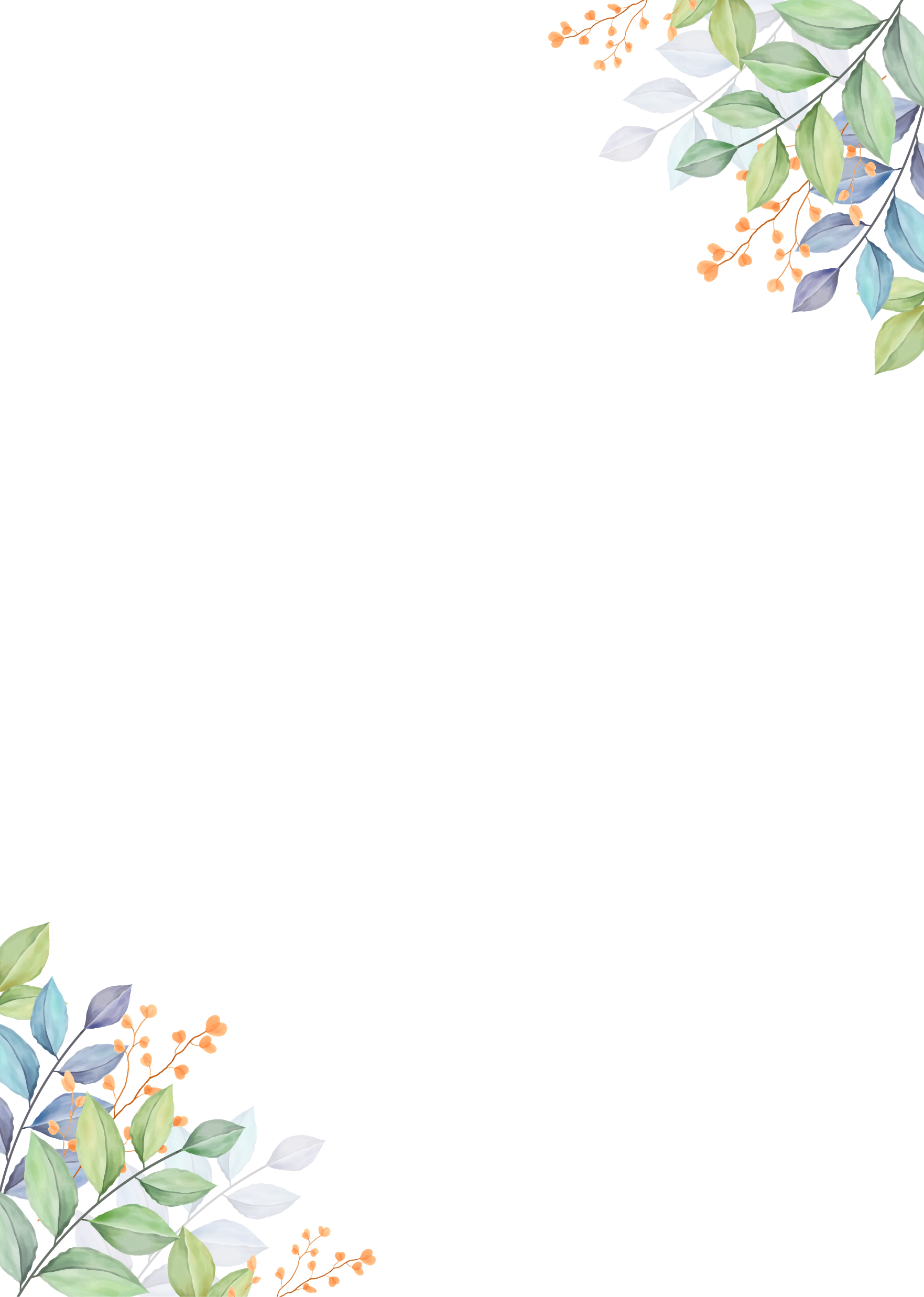 多元立体，评价育人
04
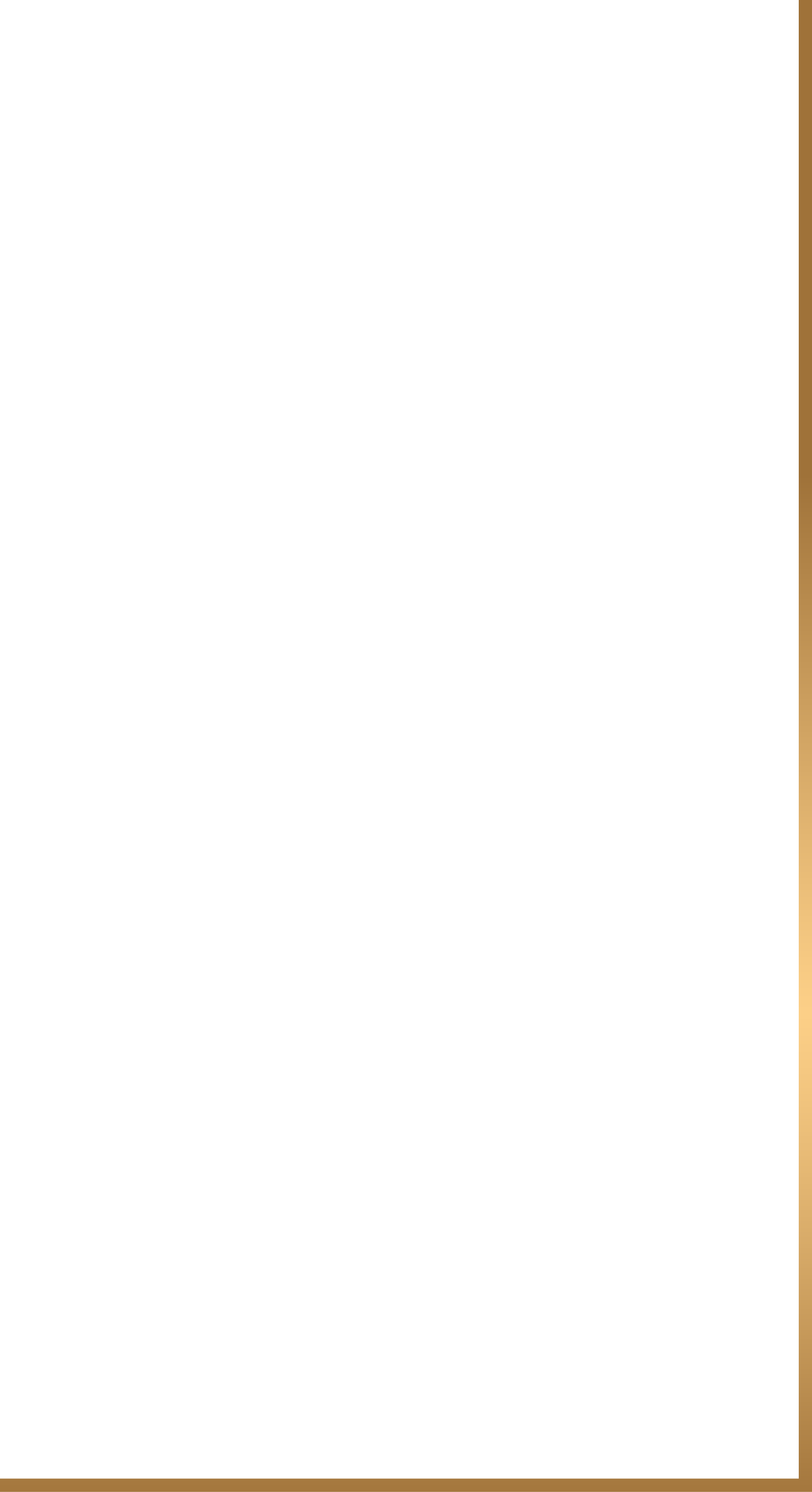 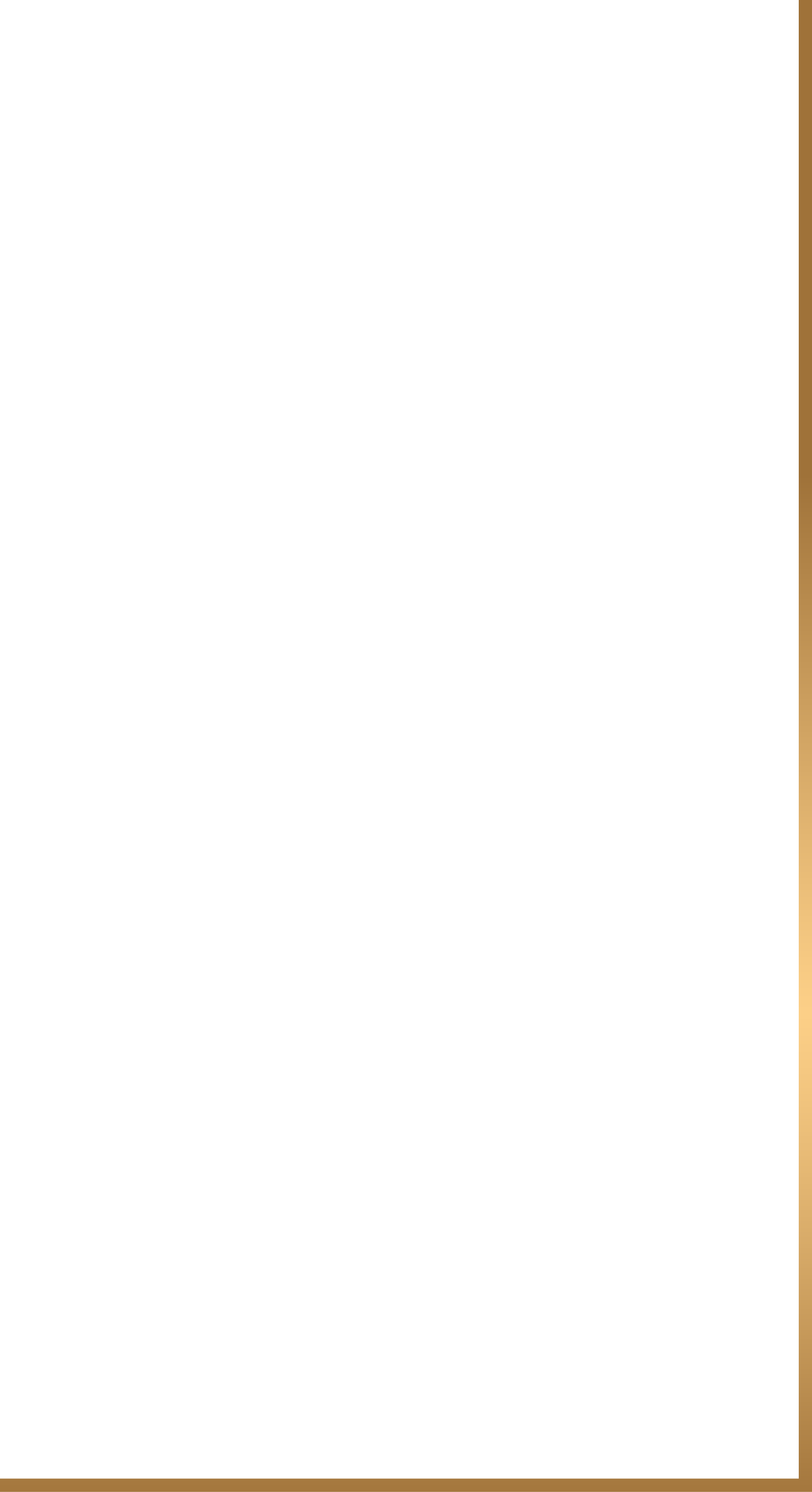 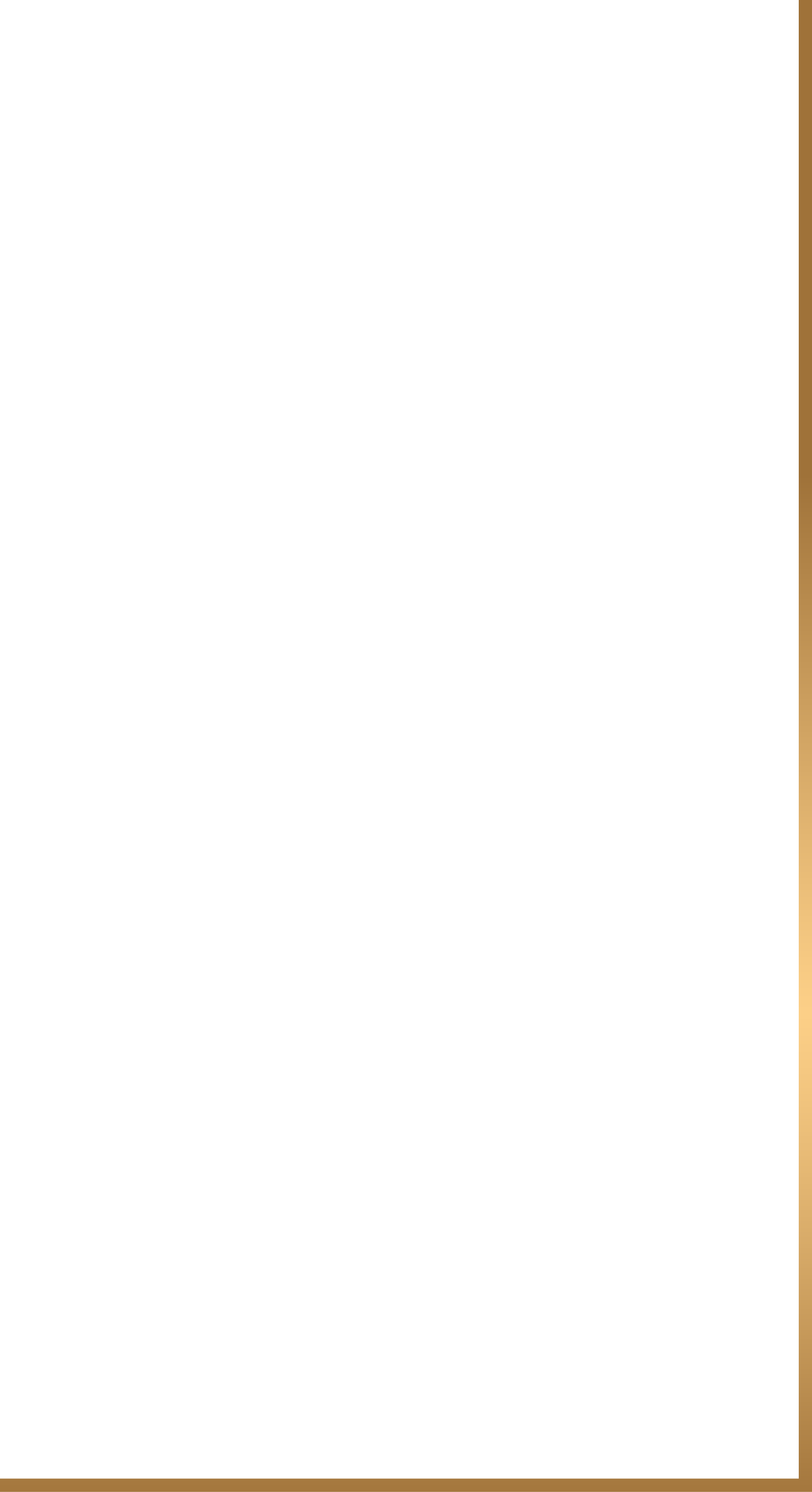 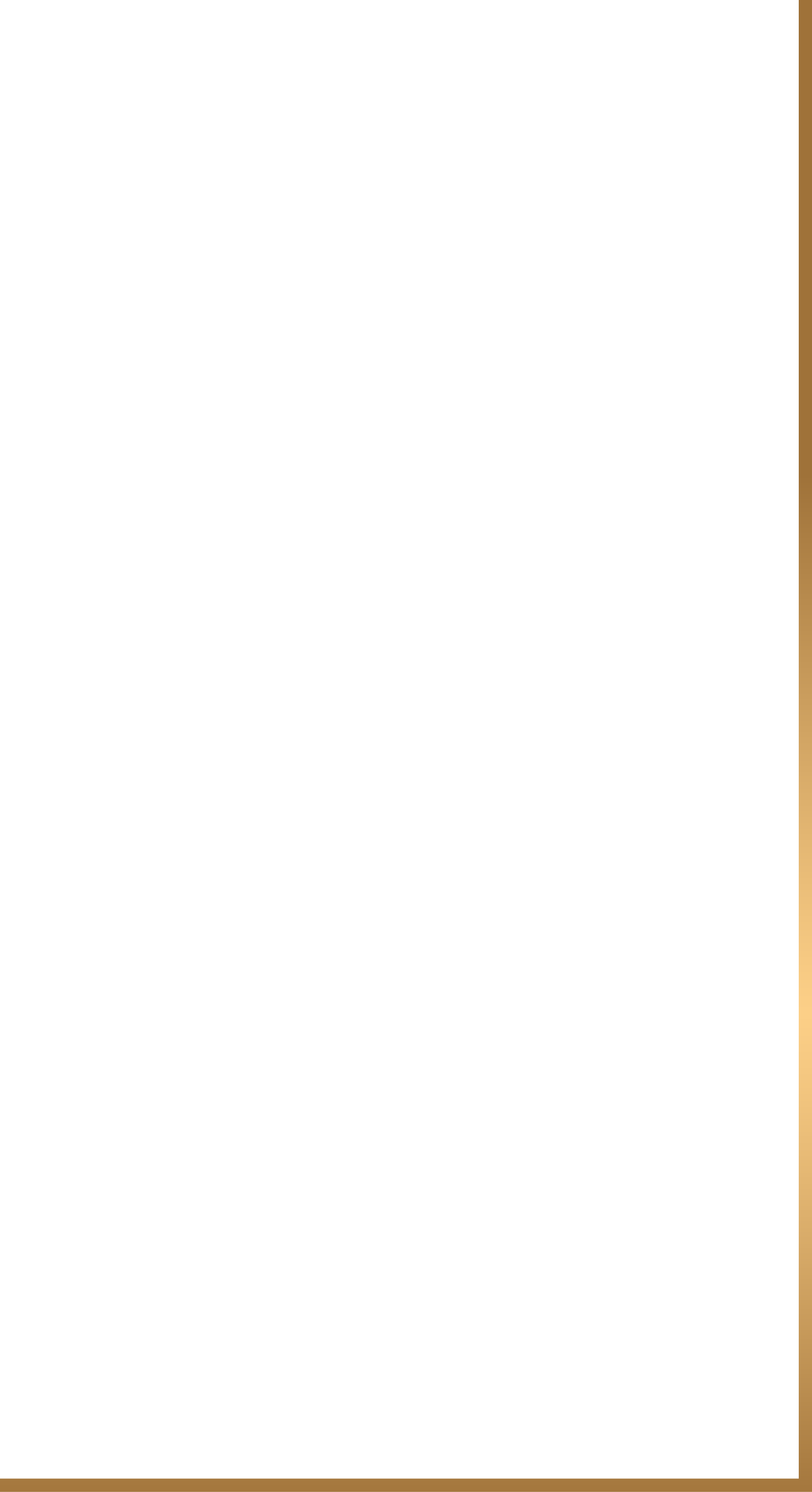 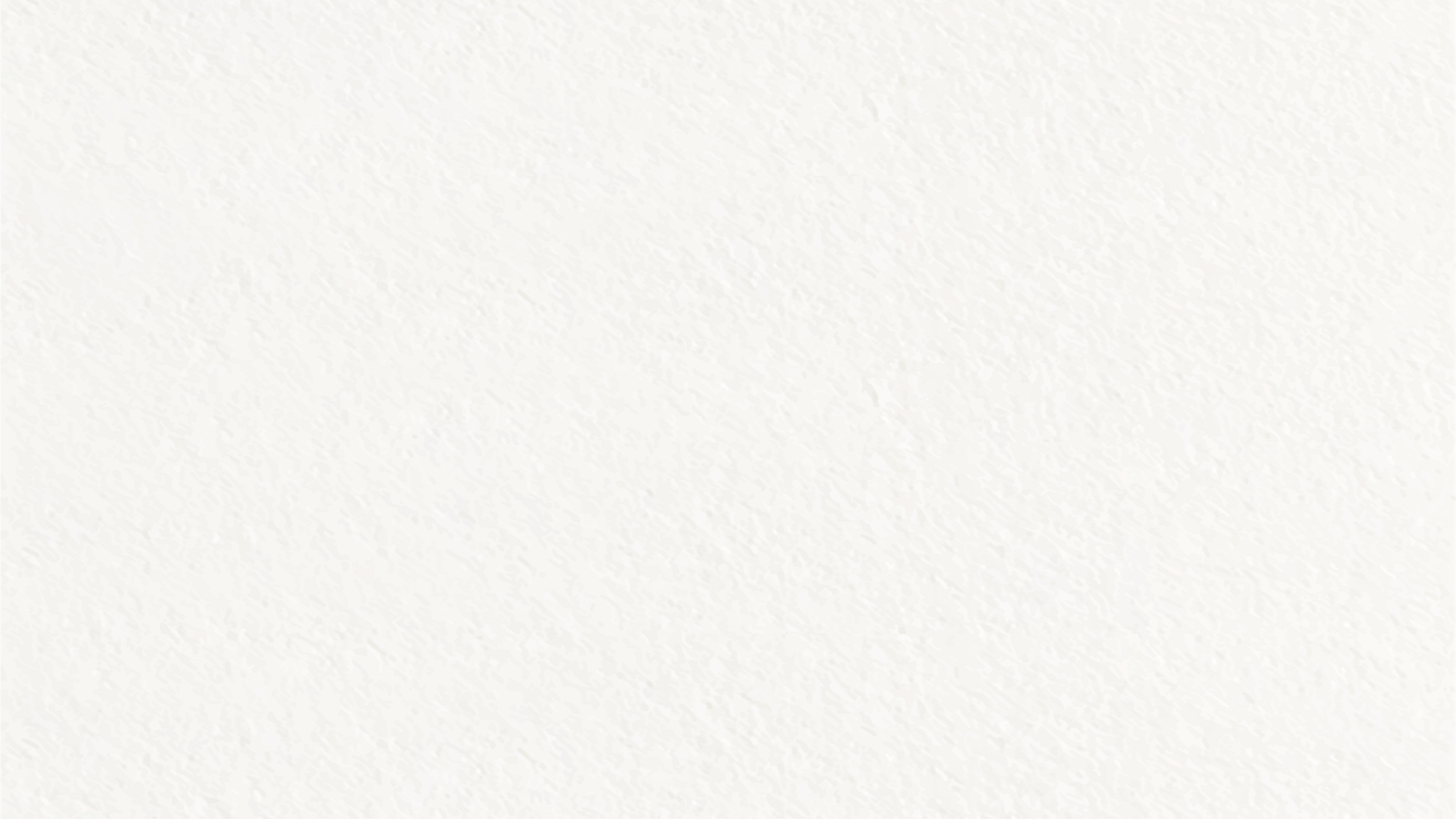 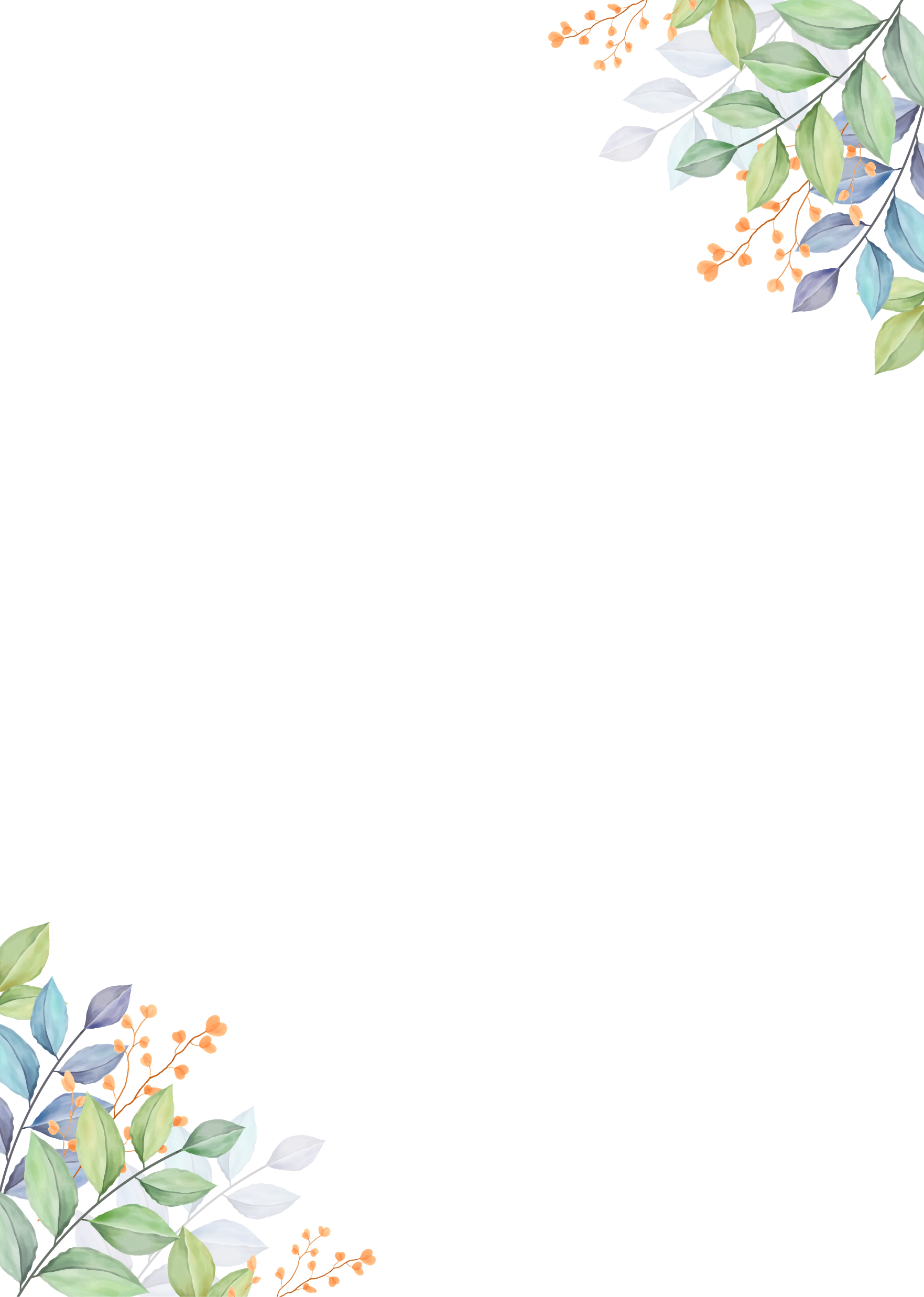 PART-03
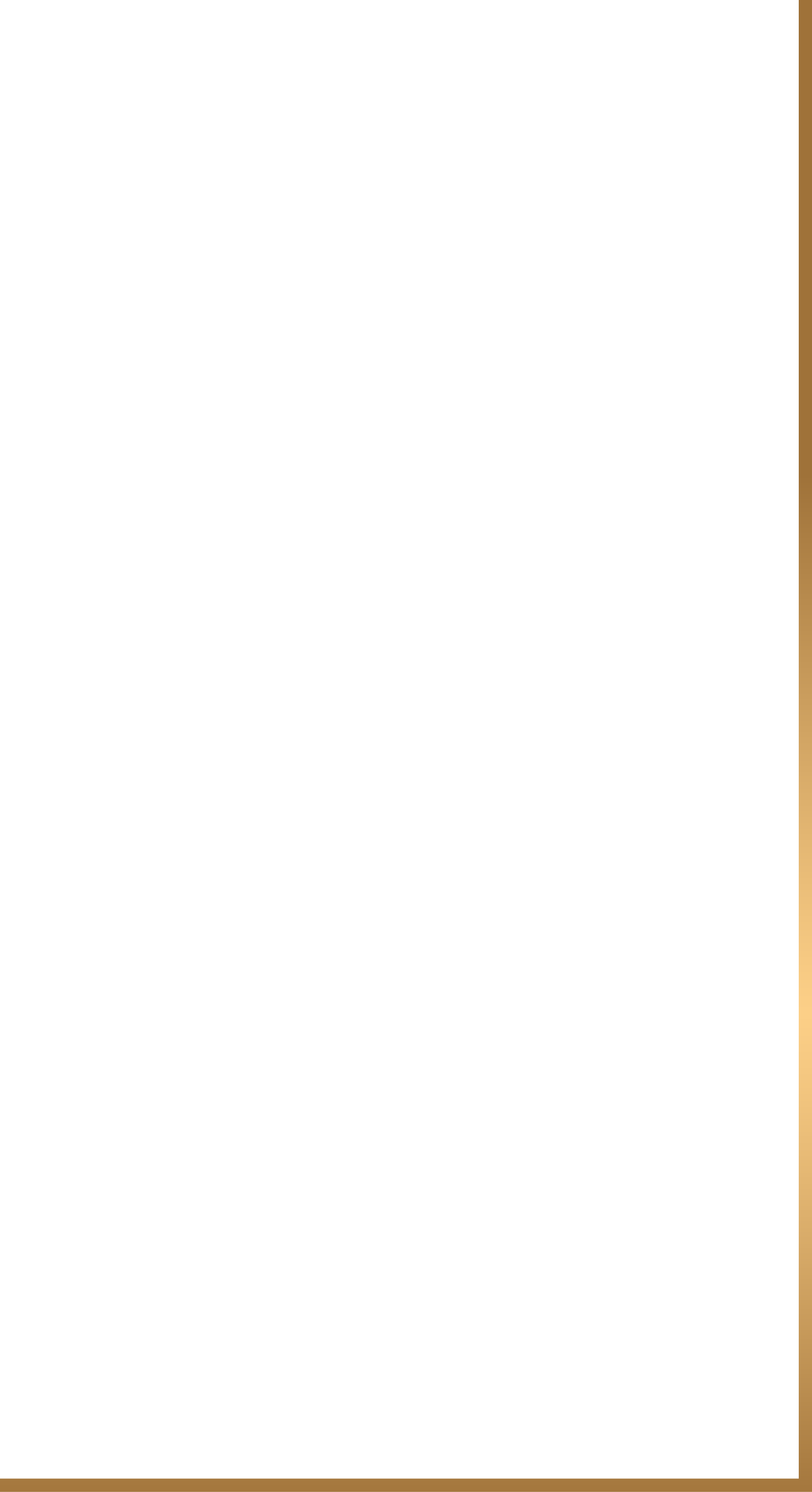 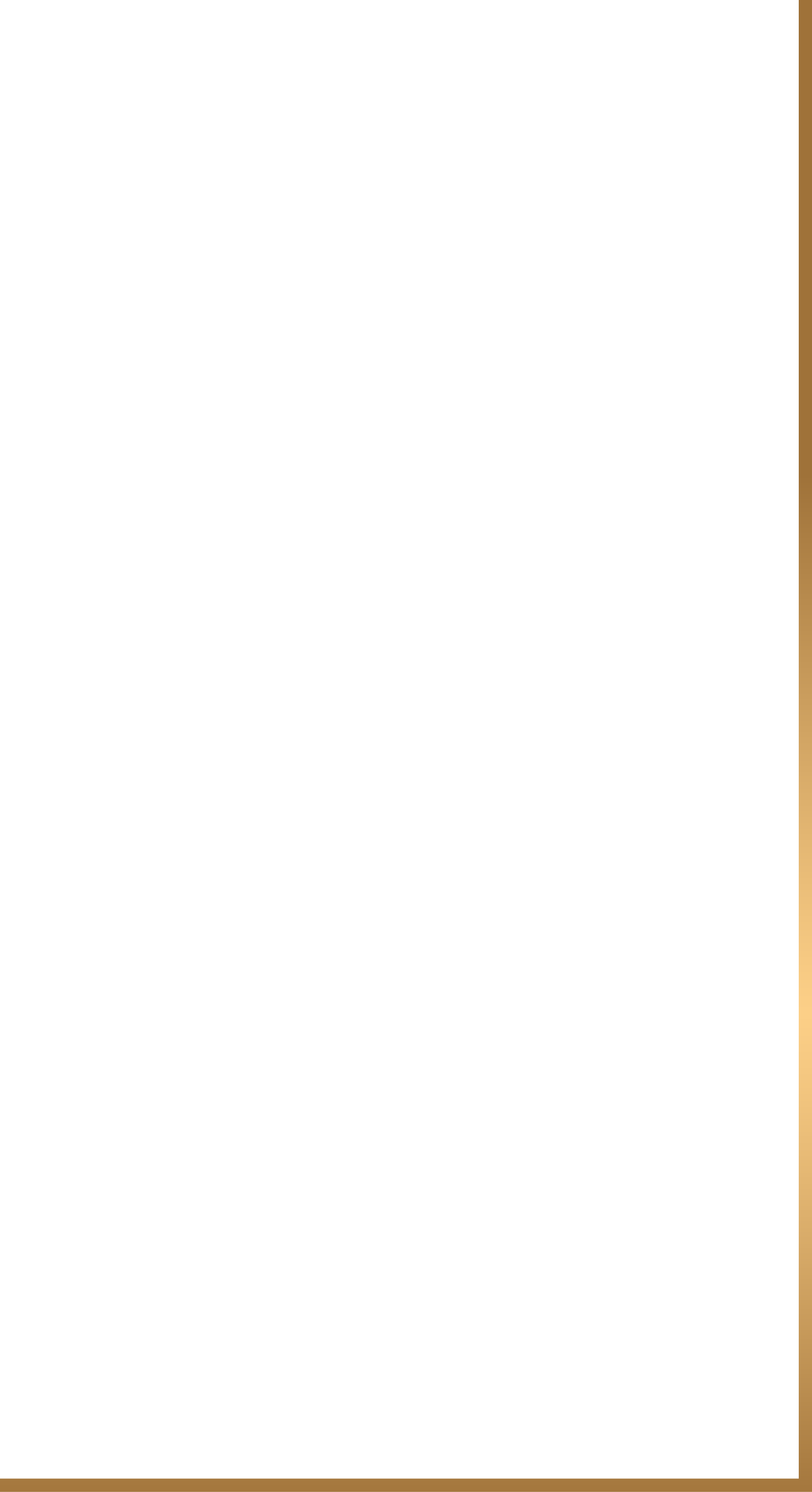 实施策略
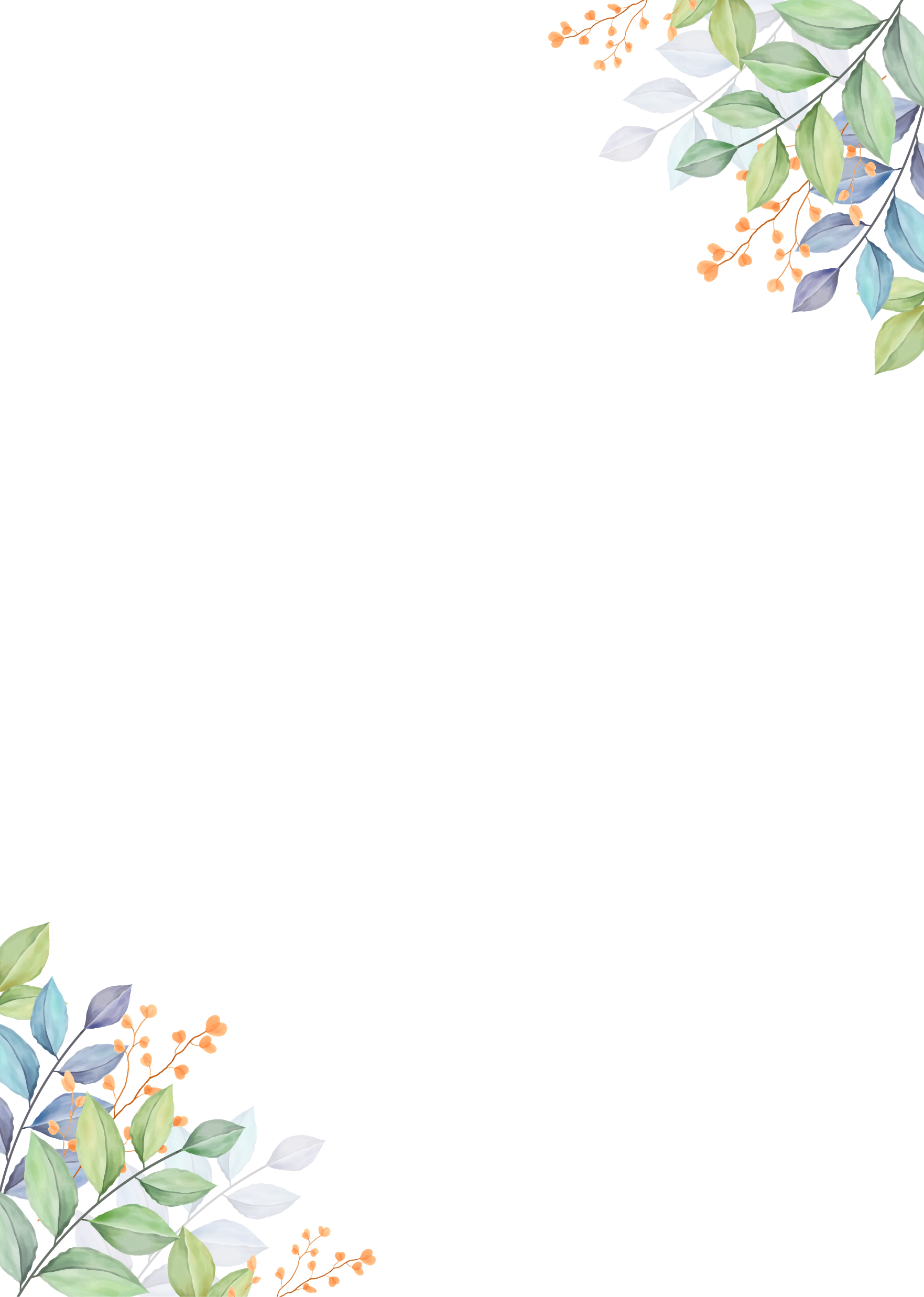 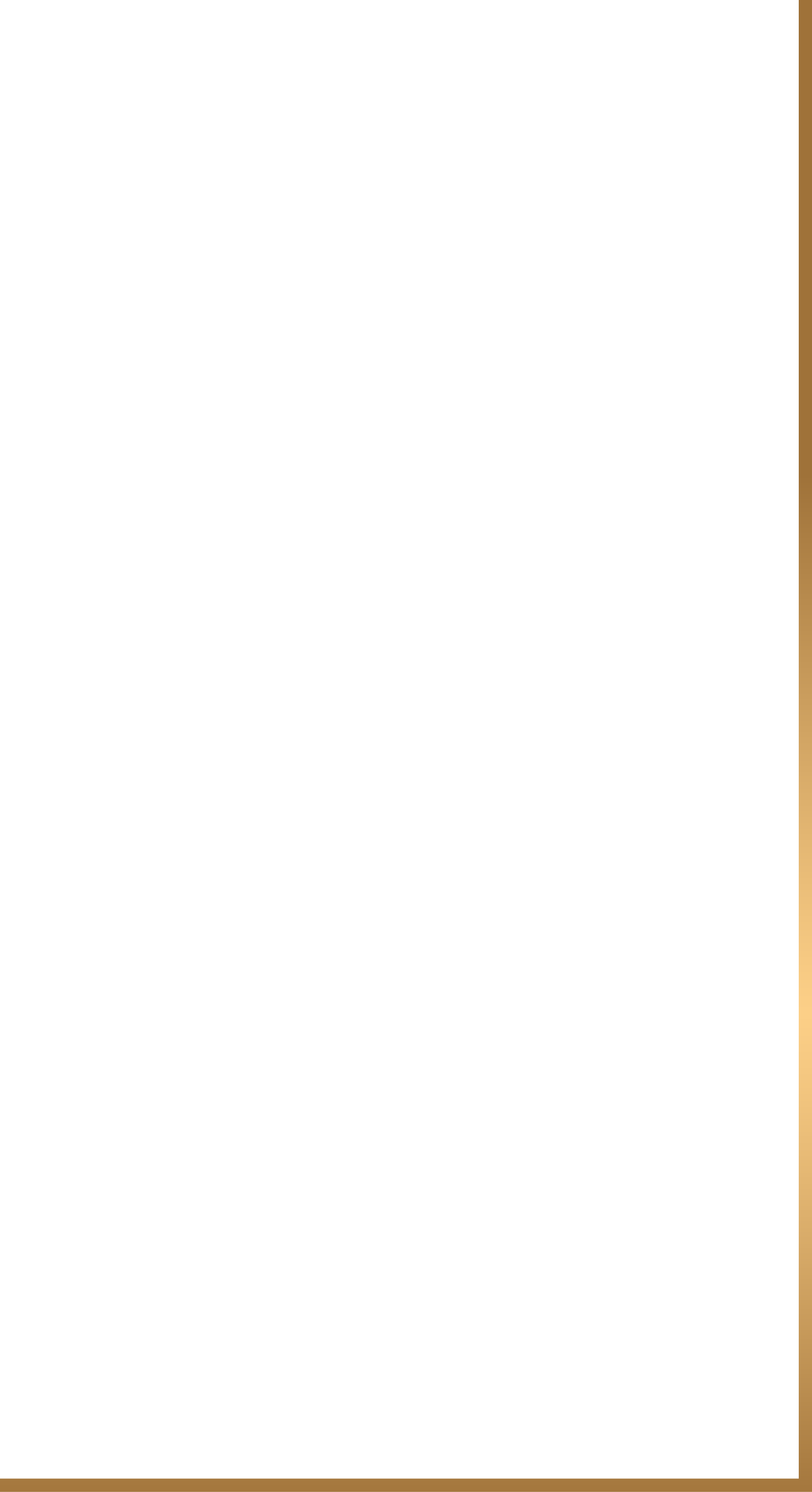 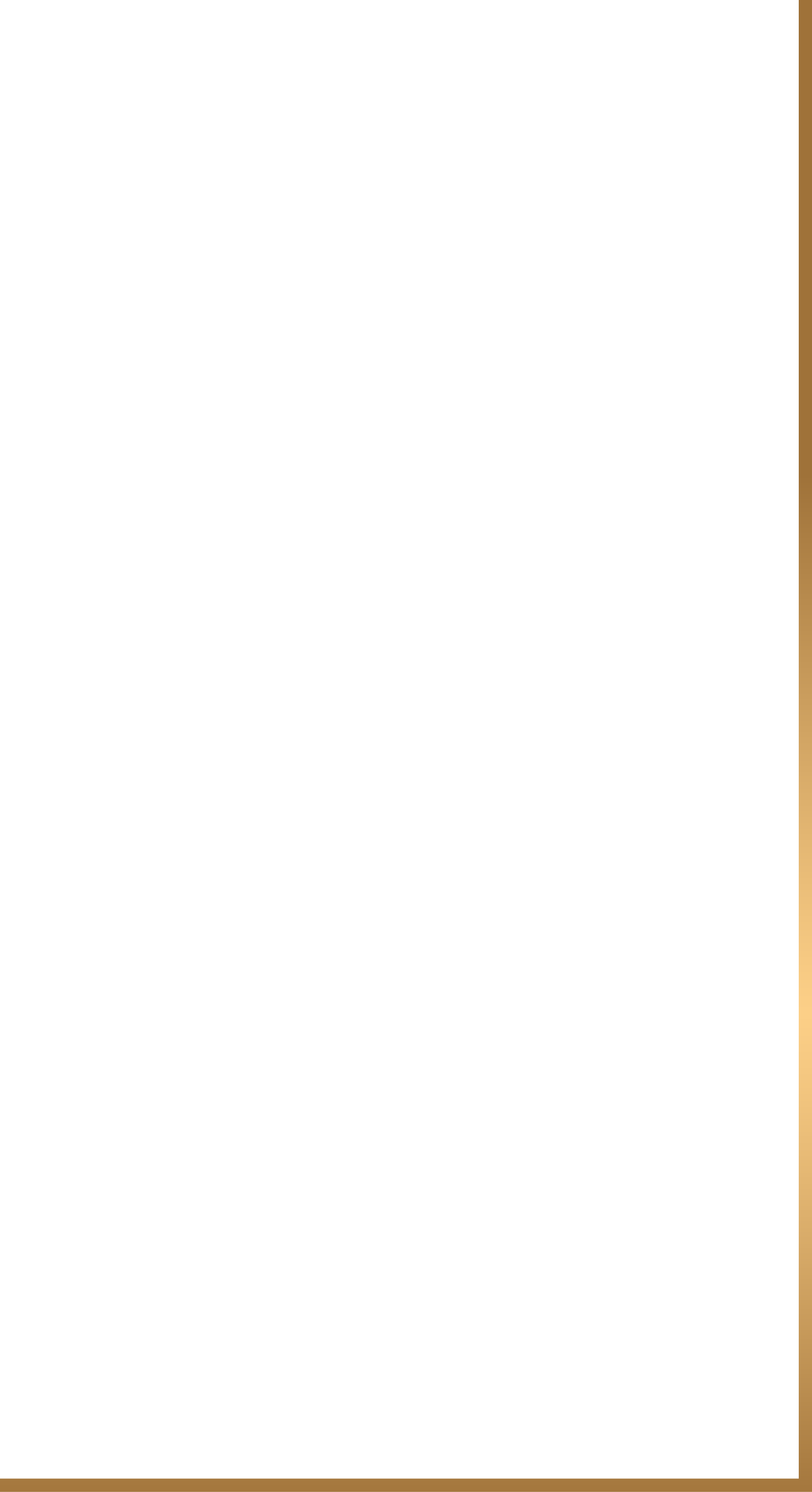 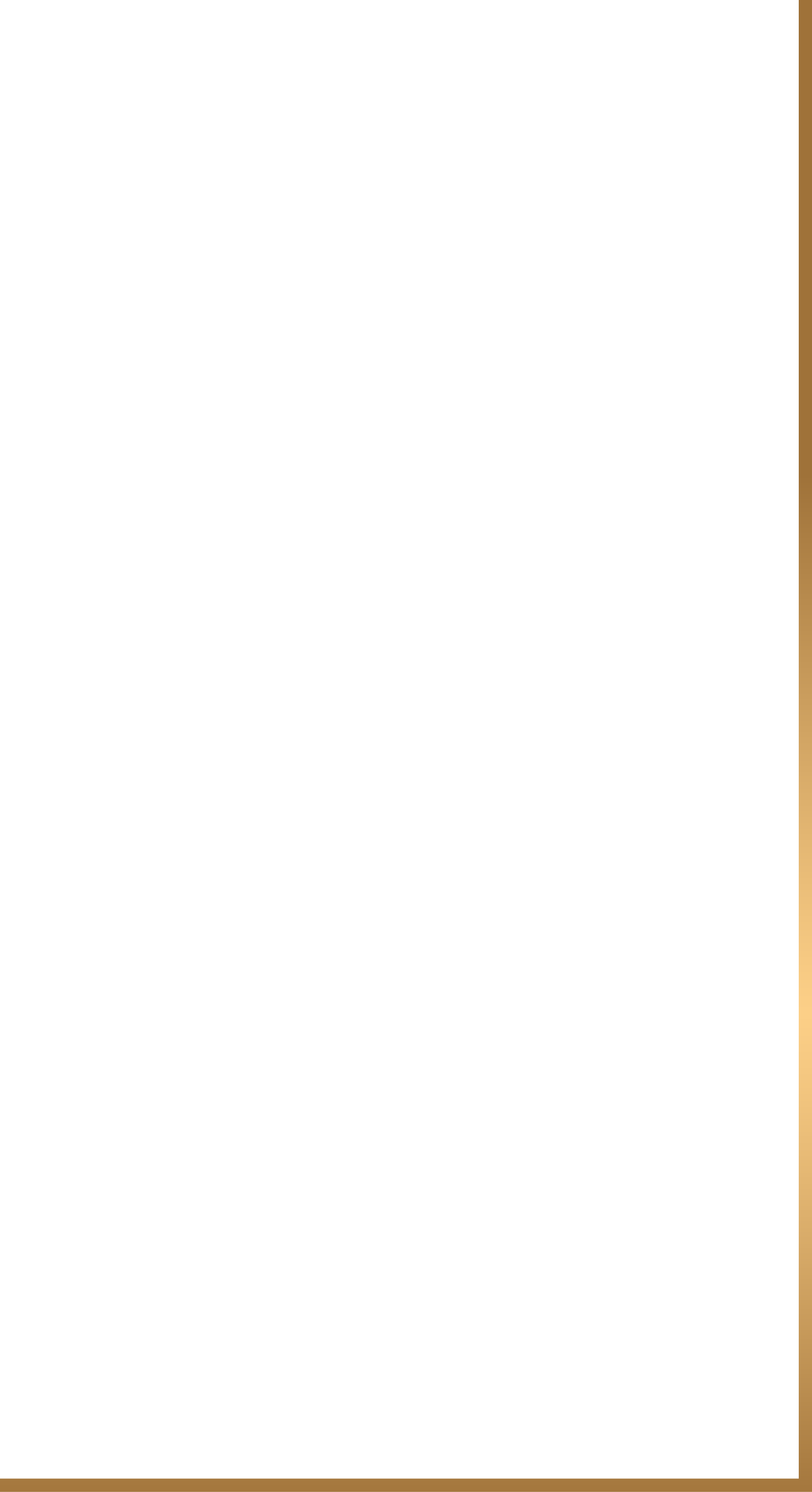 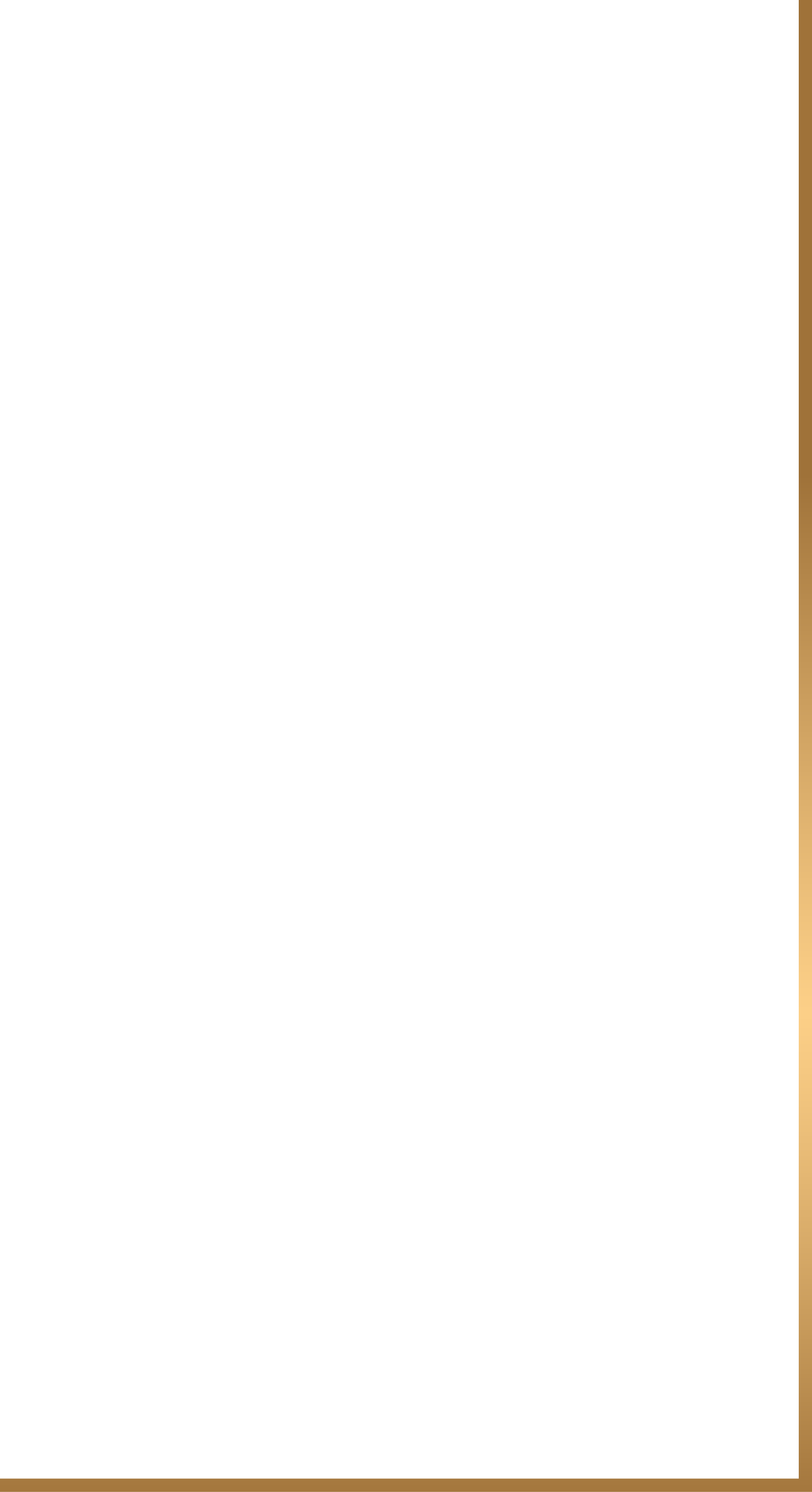 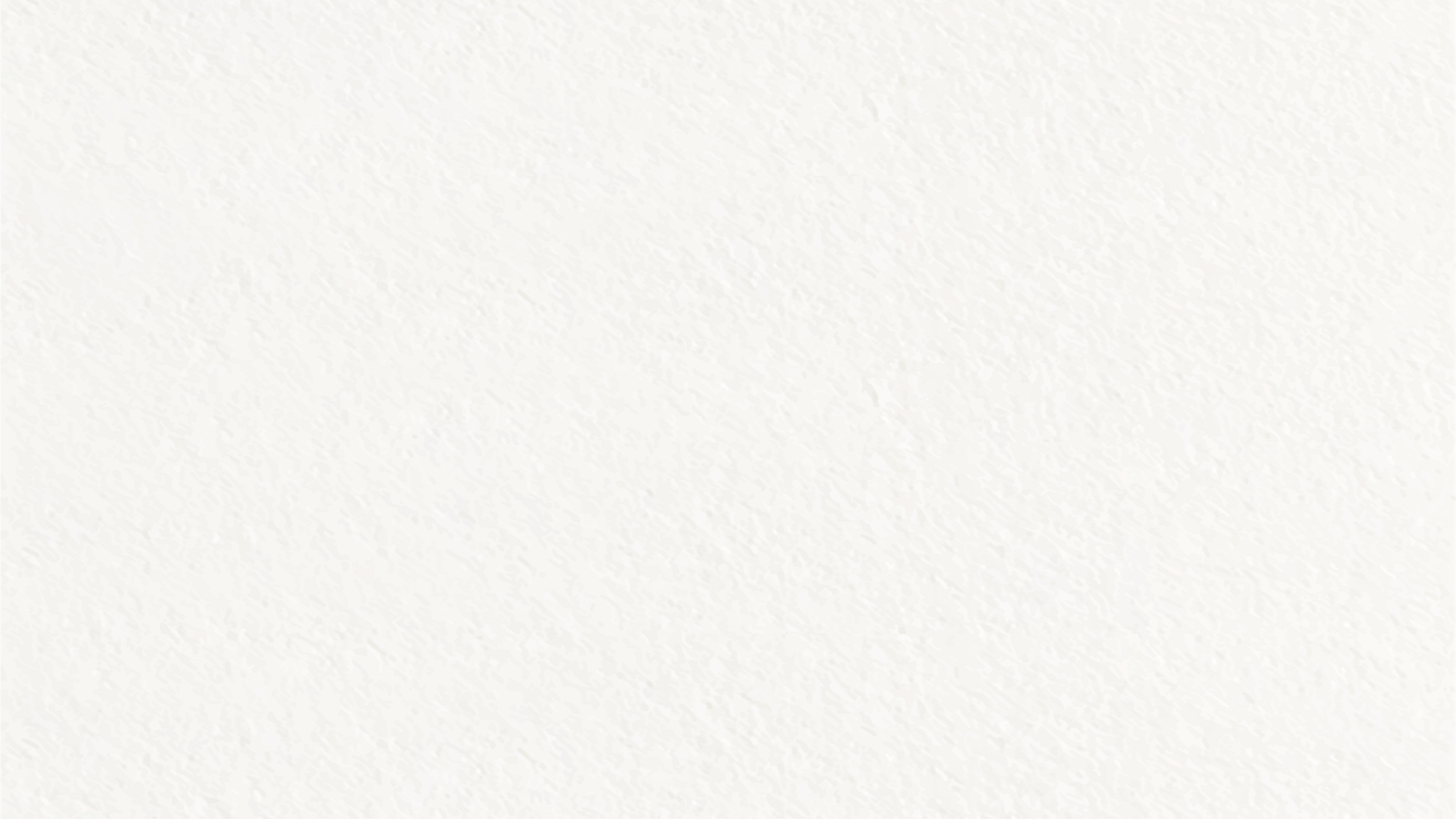 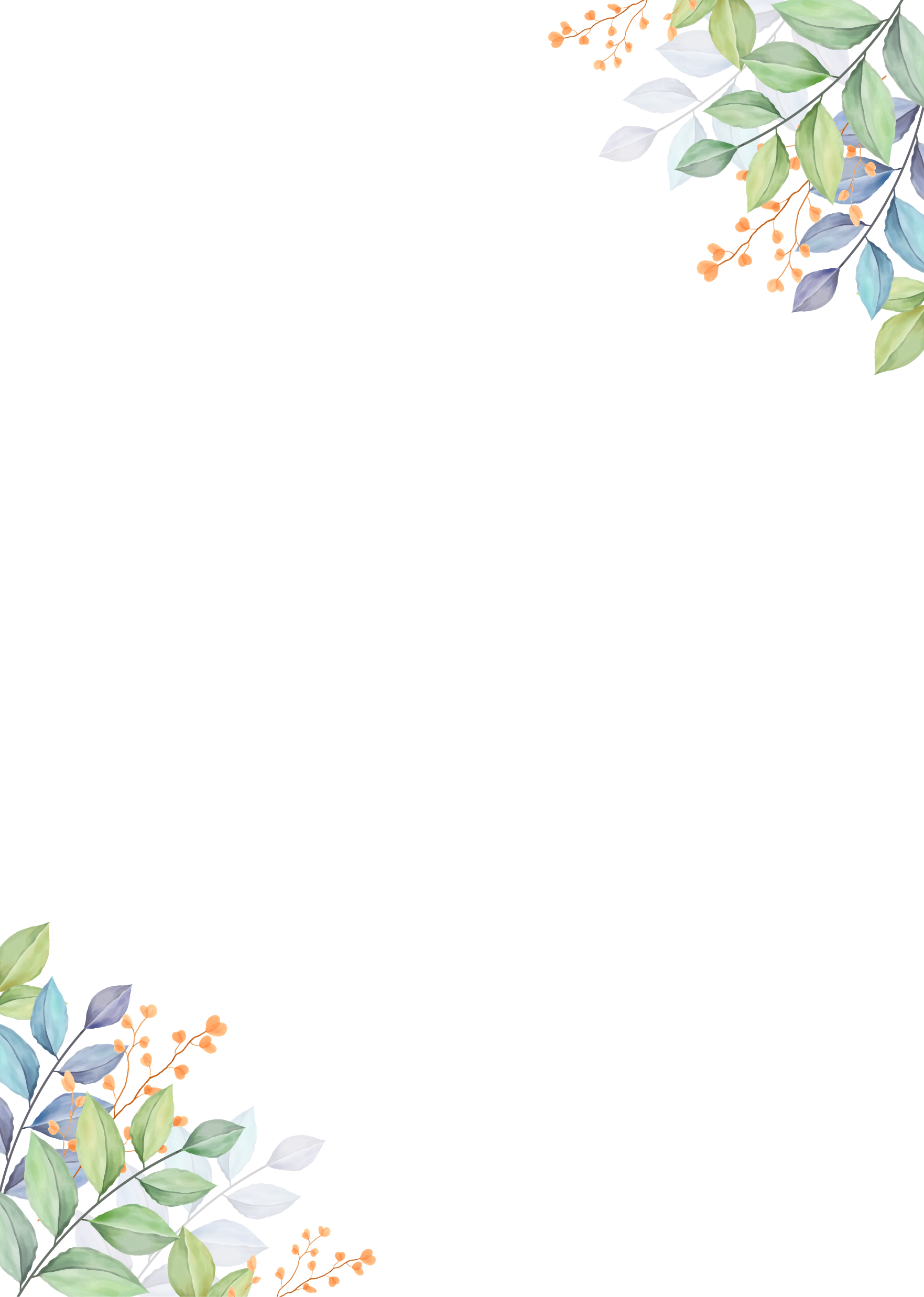 （一）三线并举，管理育人
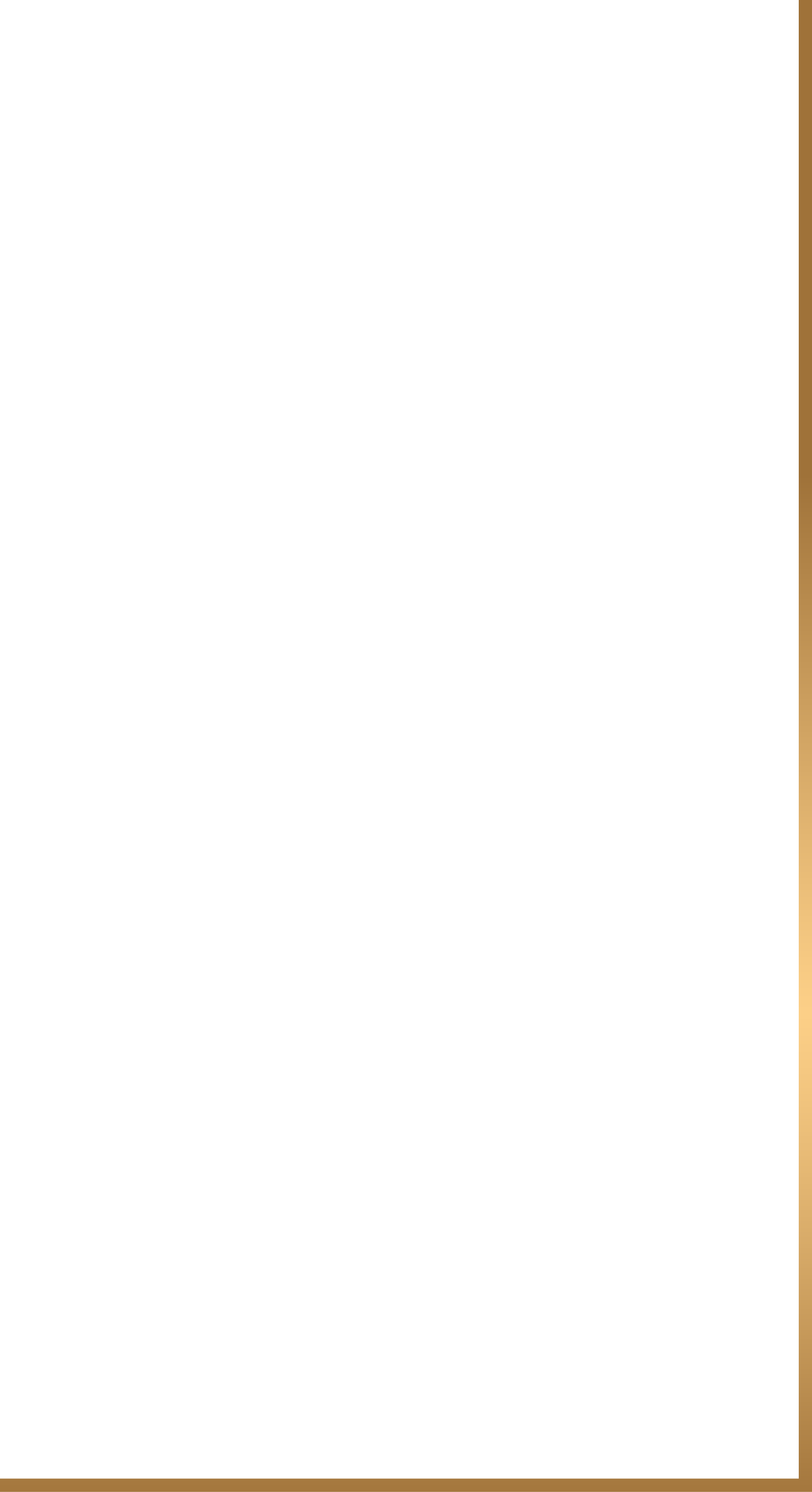 1、打造“全员培训管理+微共体管理”双重管理模式，促进专业发展
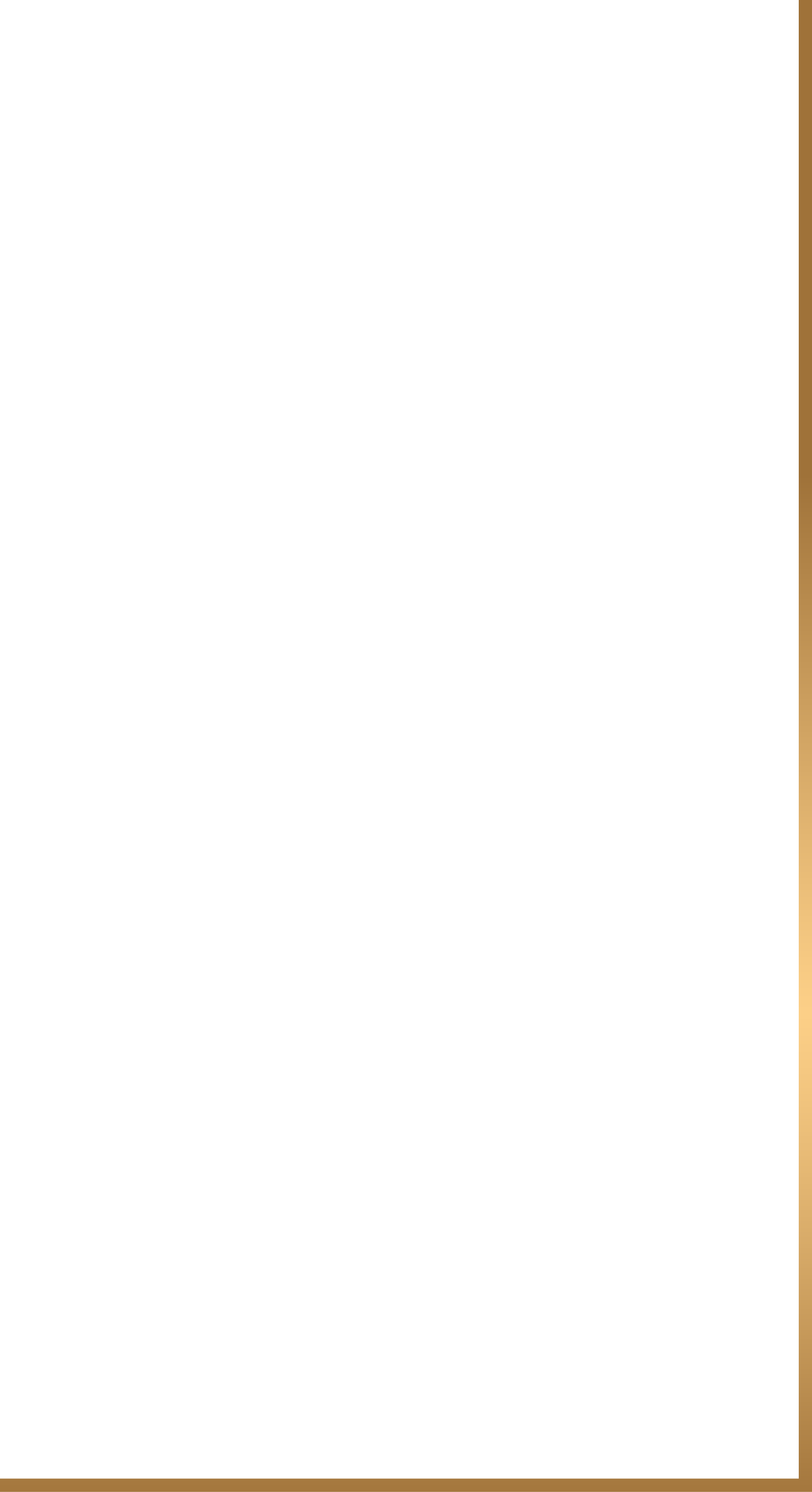 （1）“专业学习管理”：“首席导师”+“内外双循环”

（2）“微共体管理”：每学期展示两堂班队研讨活动

（3）“全员培训管理”：“沈彩虹名班主任工作室”
                       “老班们的下午茶”
                        每月定期论坛沙龙
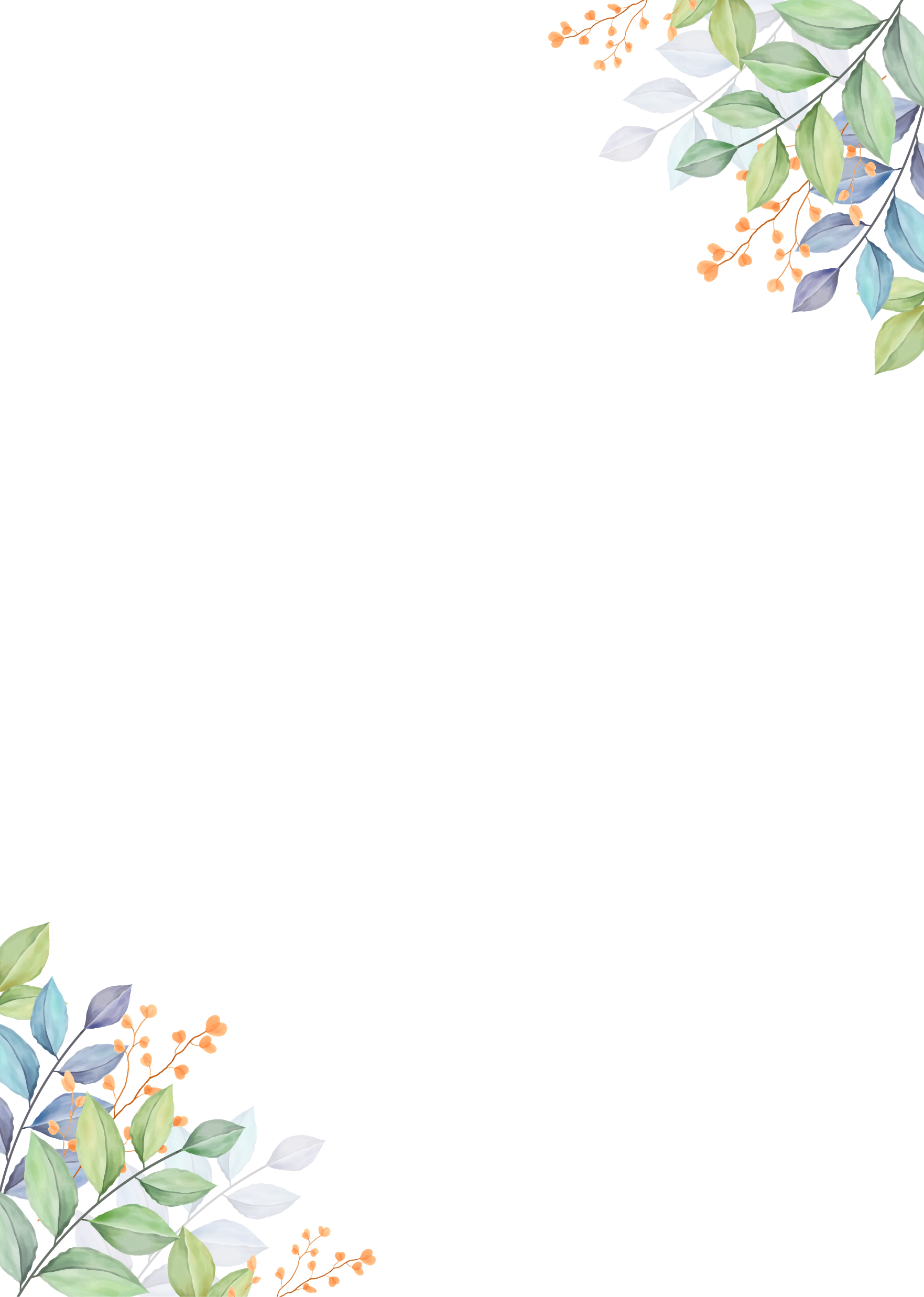 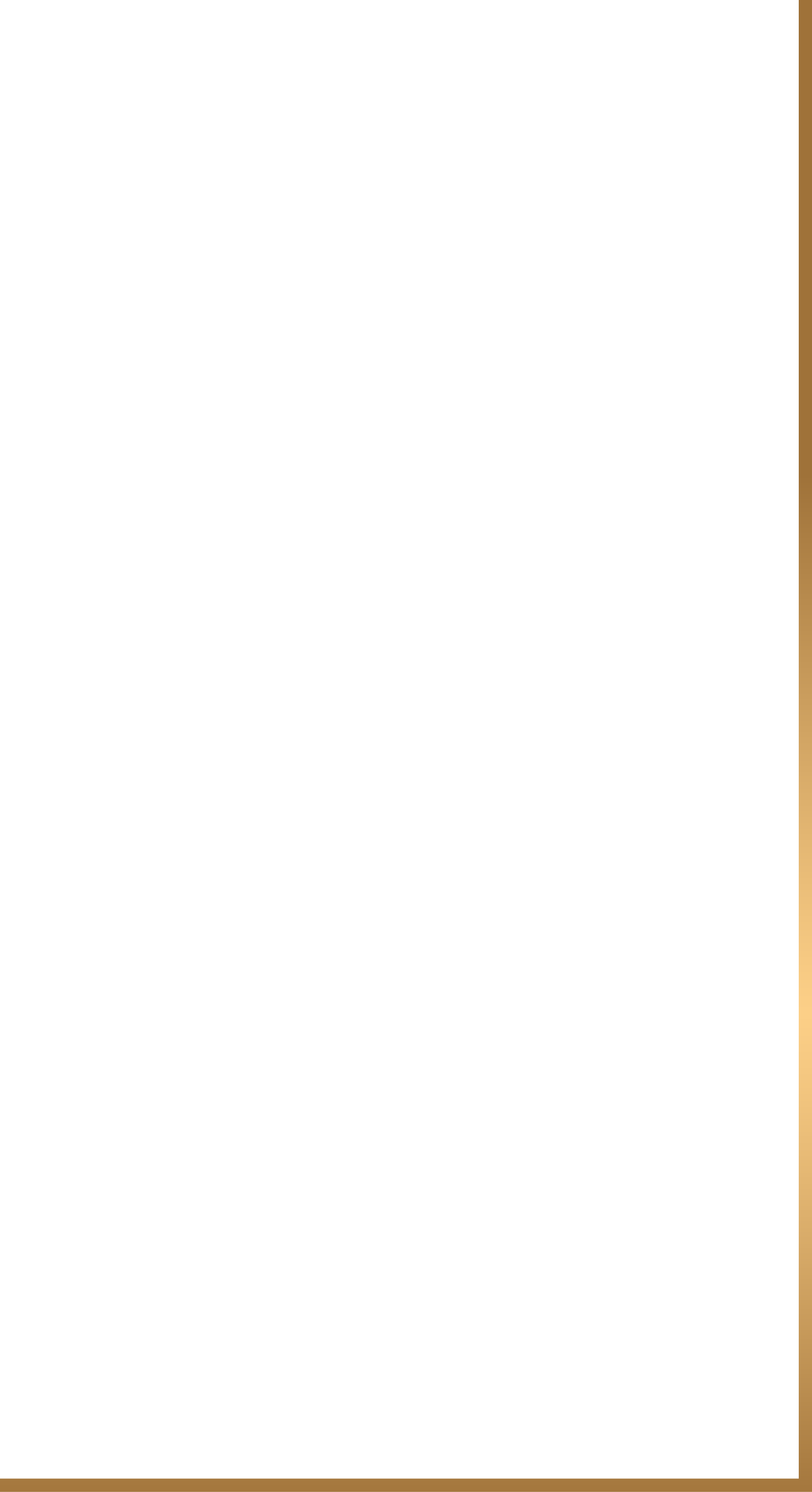 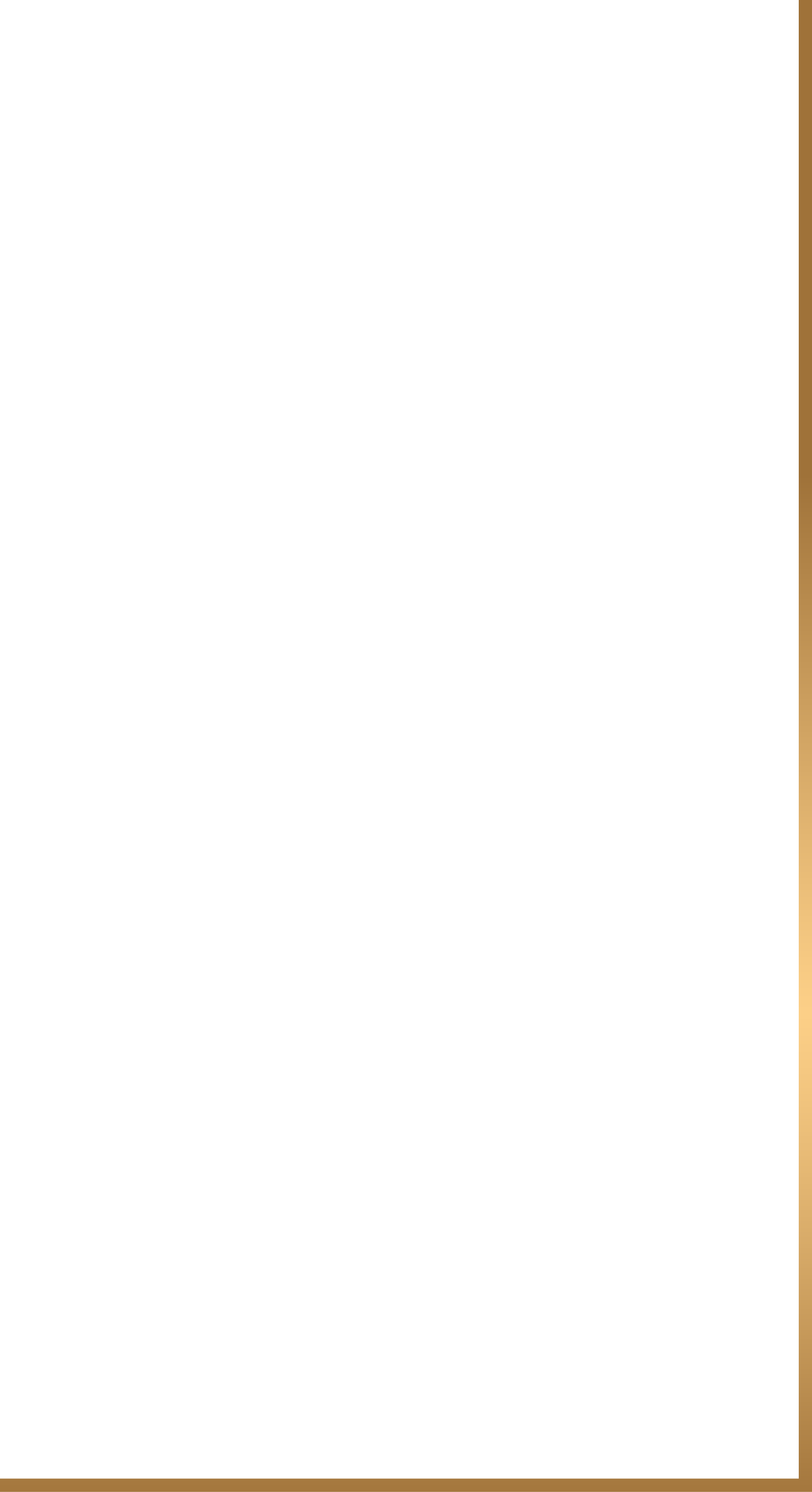 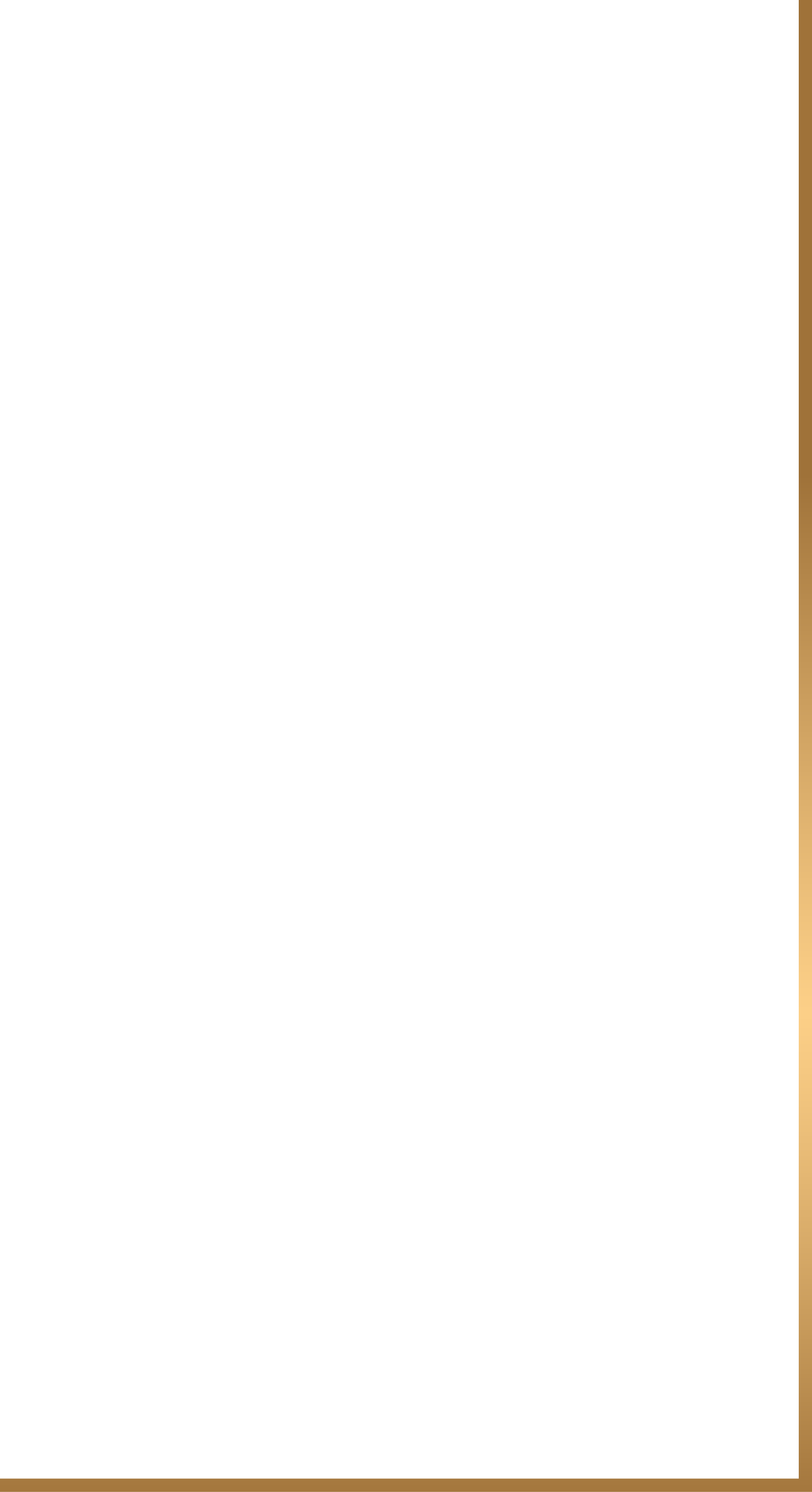 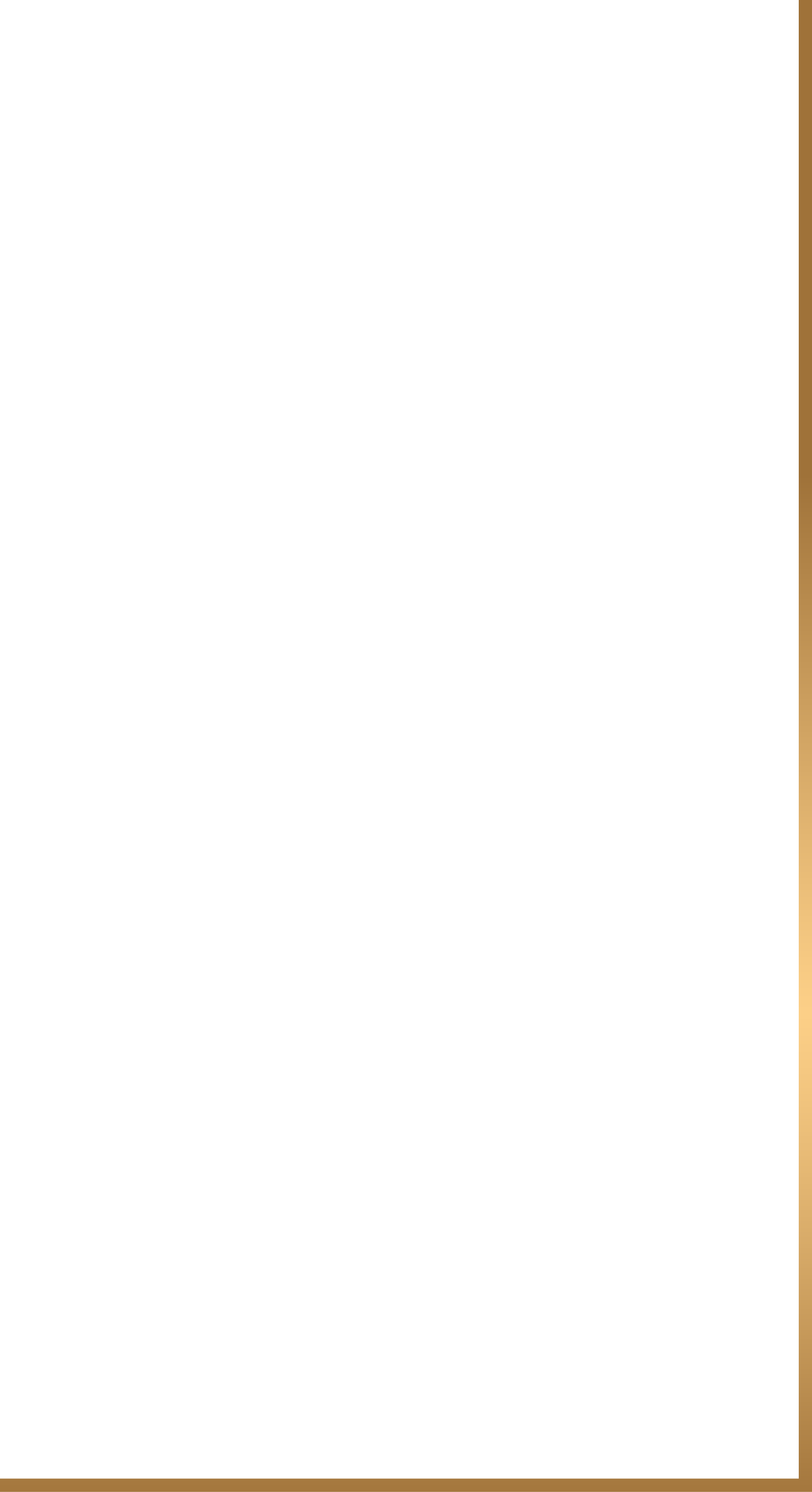 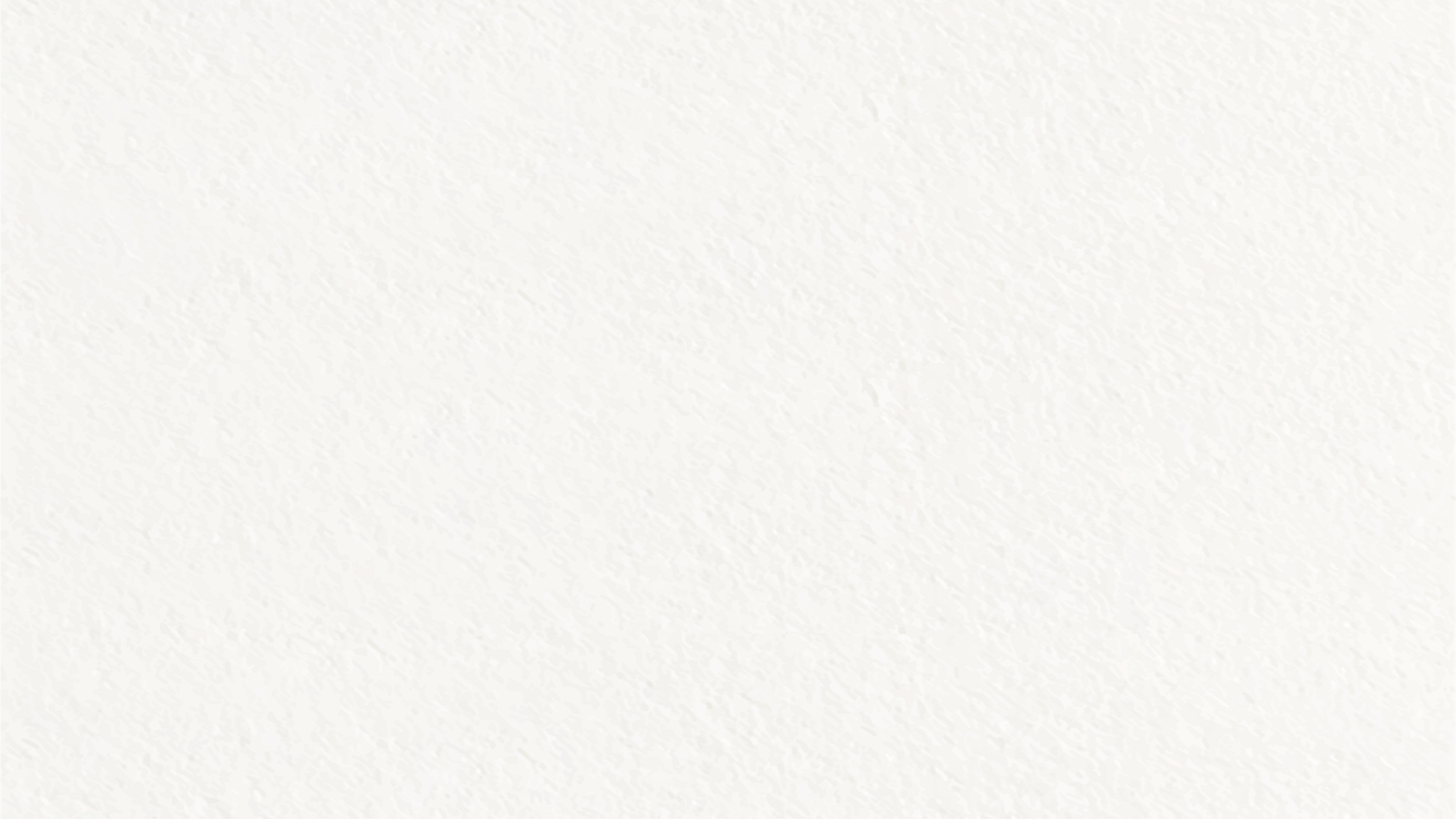 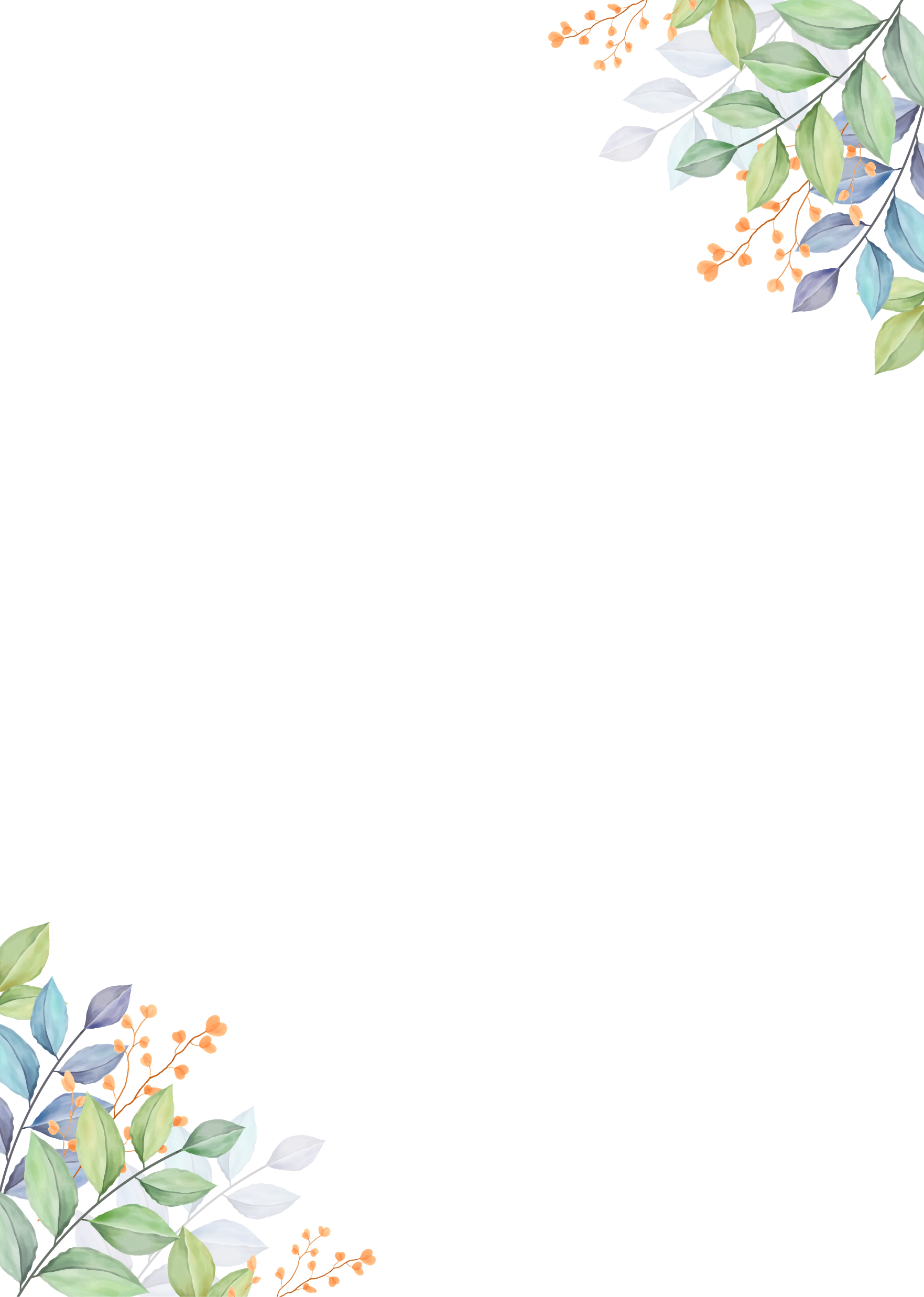 （一）三线并举，管理育人
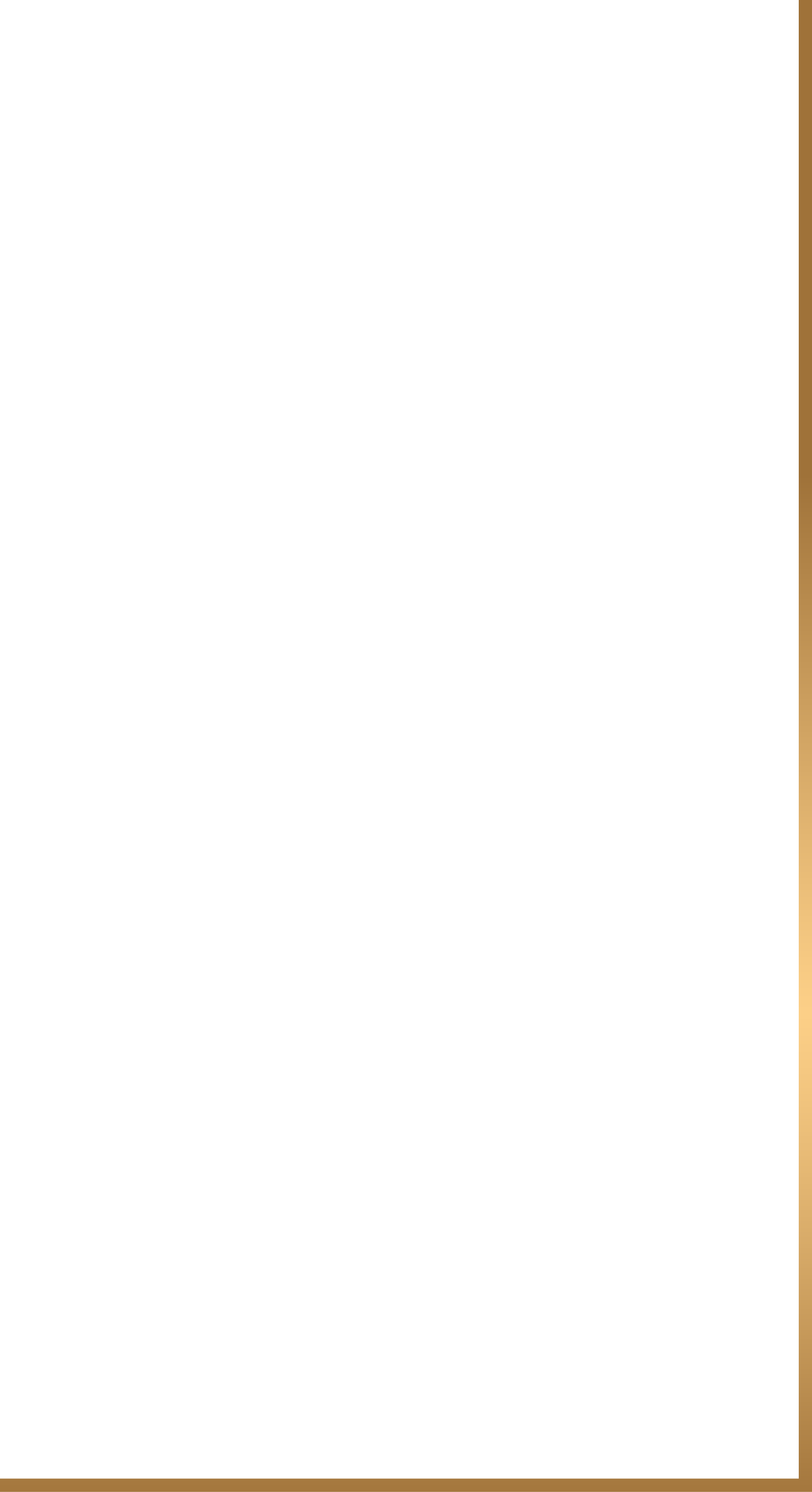 2、打造“1+1+1”年级管理模式，互助共进促发展
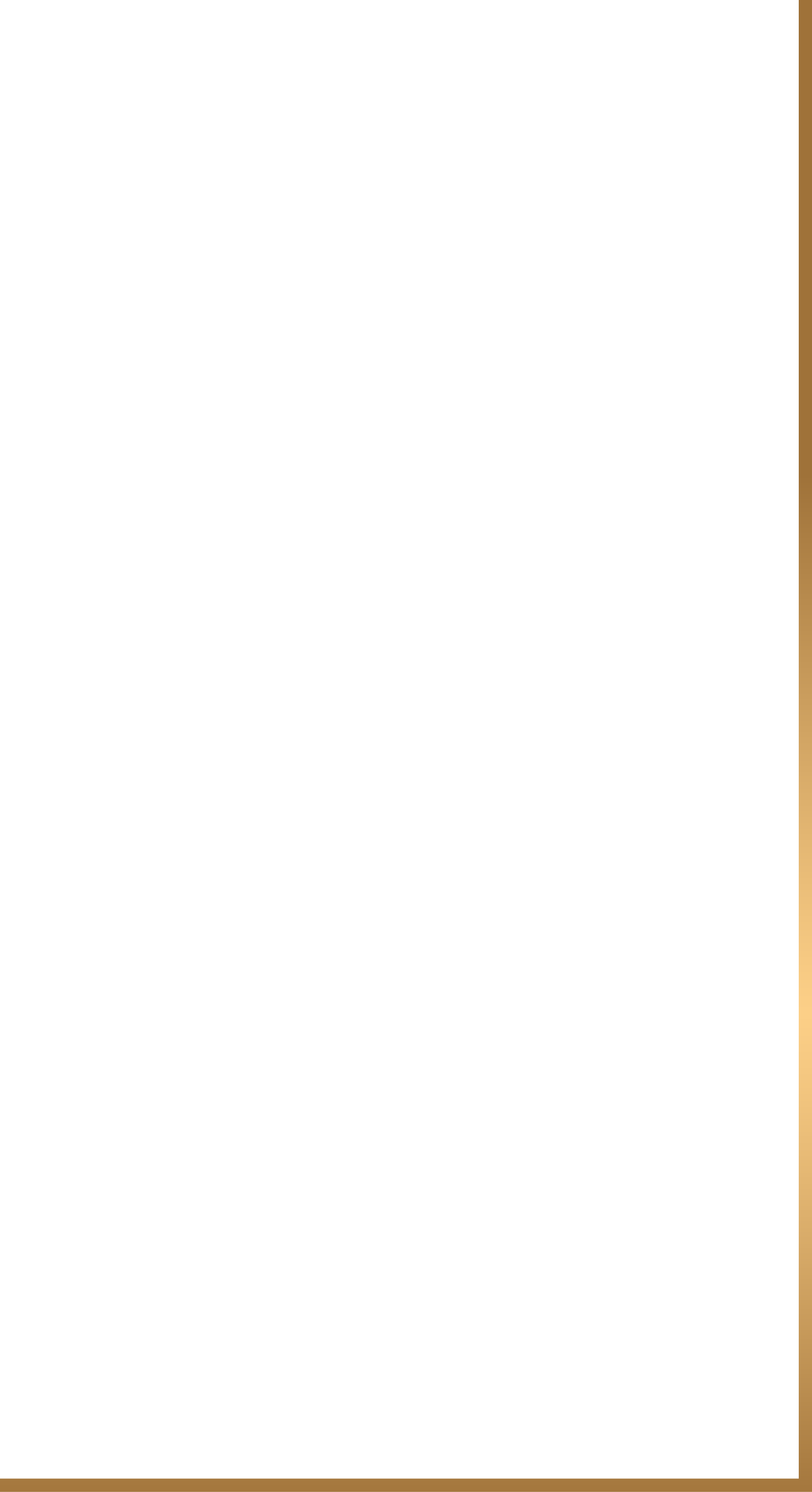 一份目标管理

        能管善理   一场活动策划

                   一次经验交流
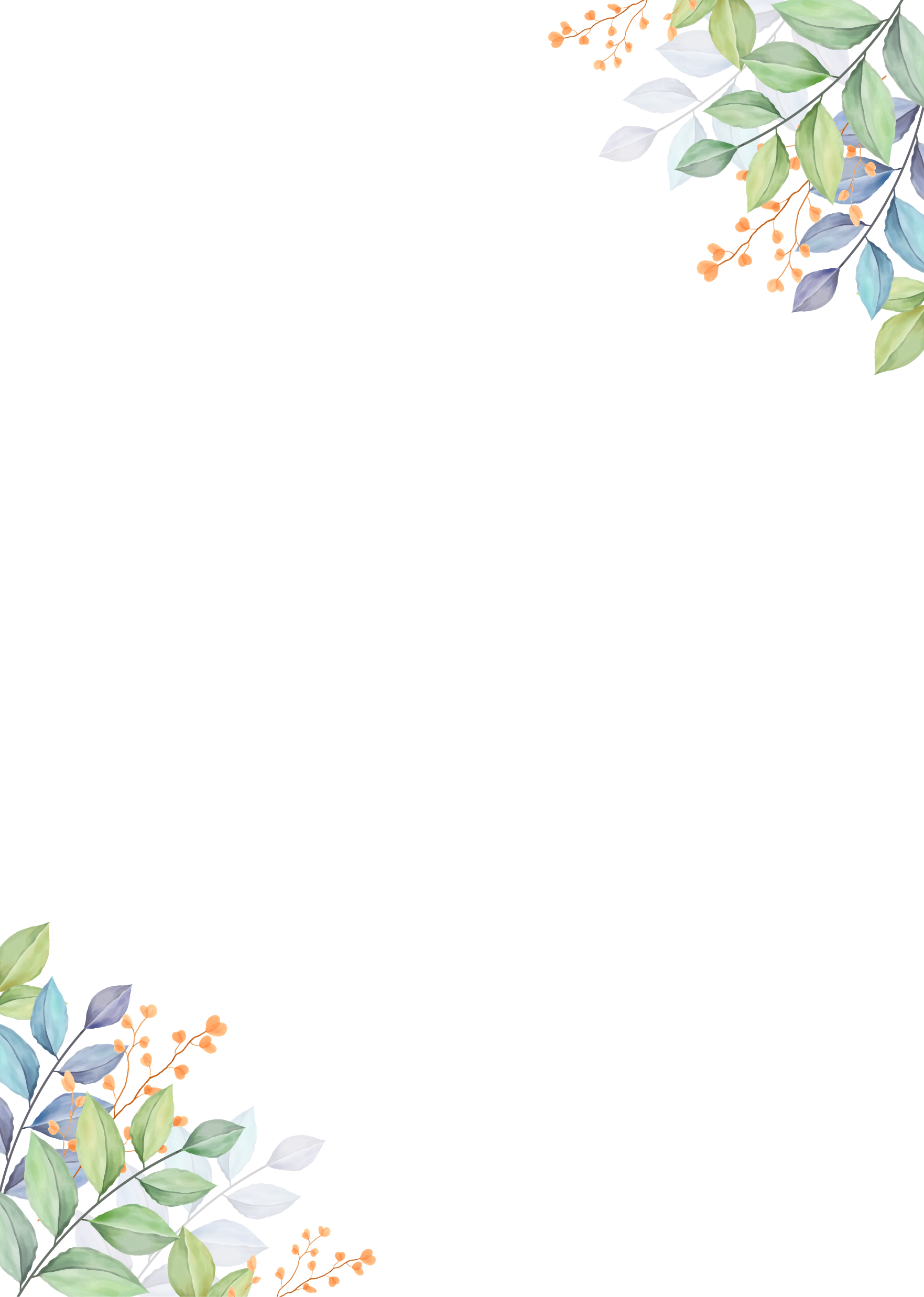 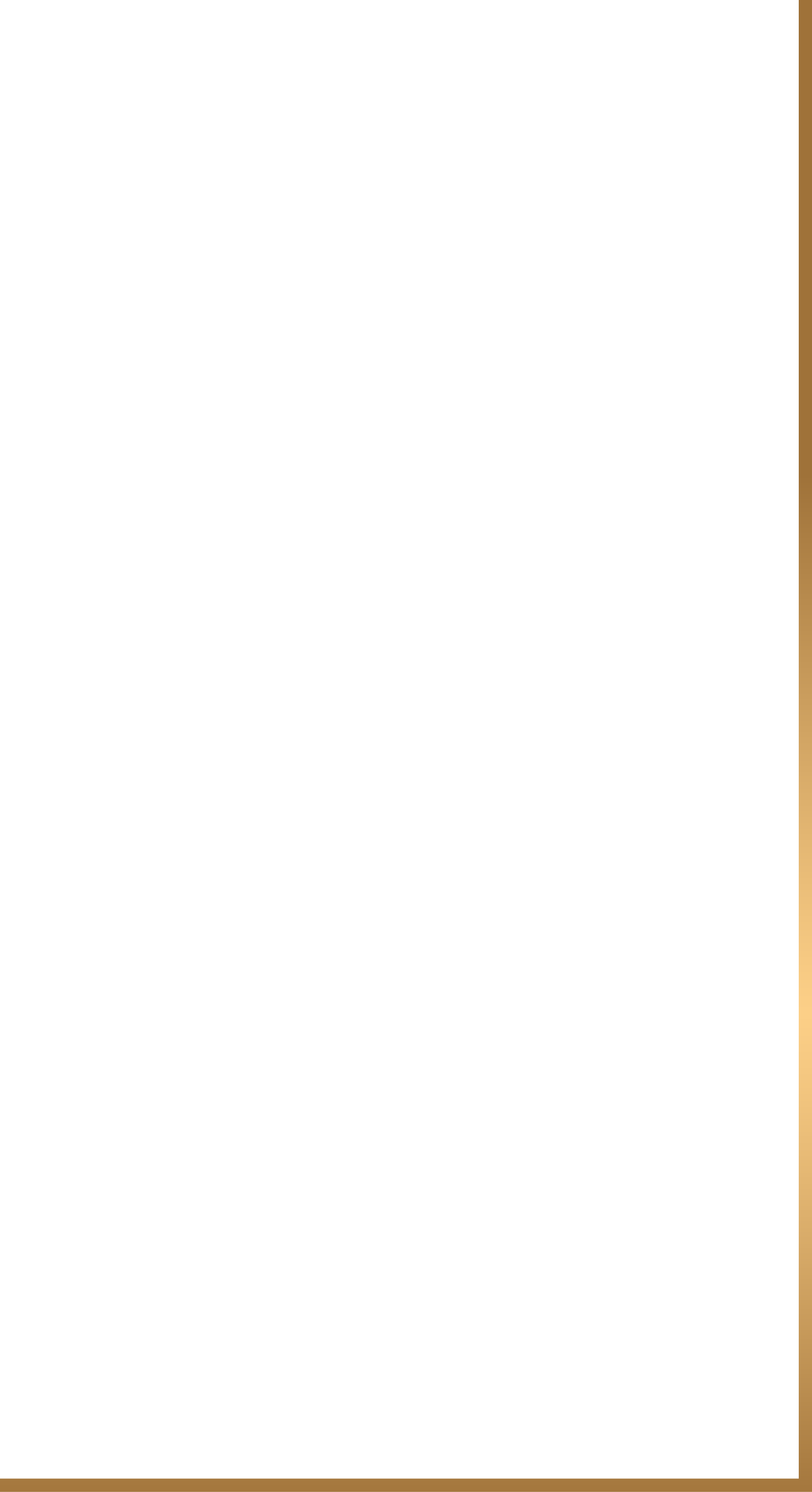 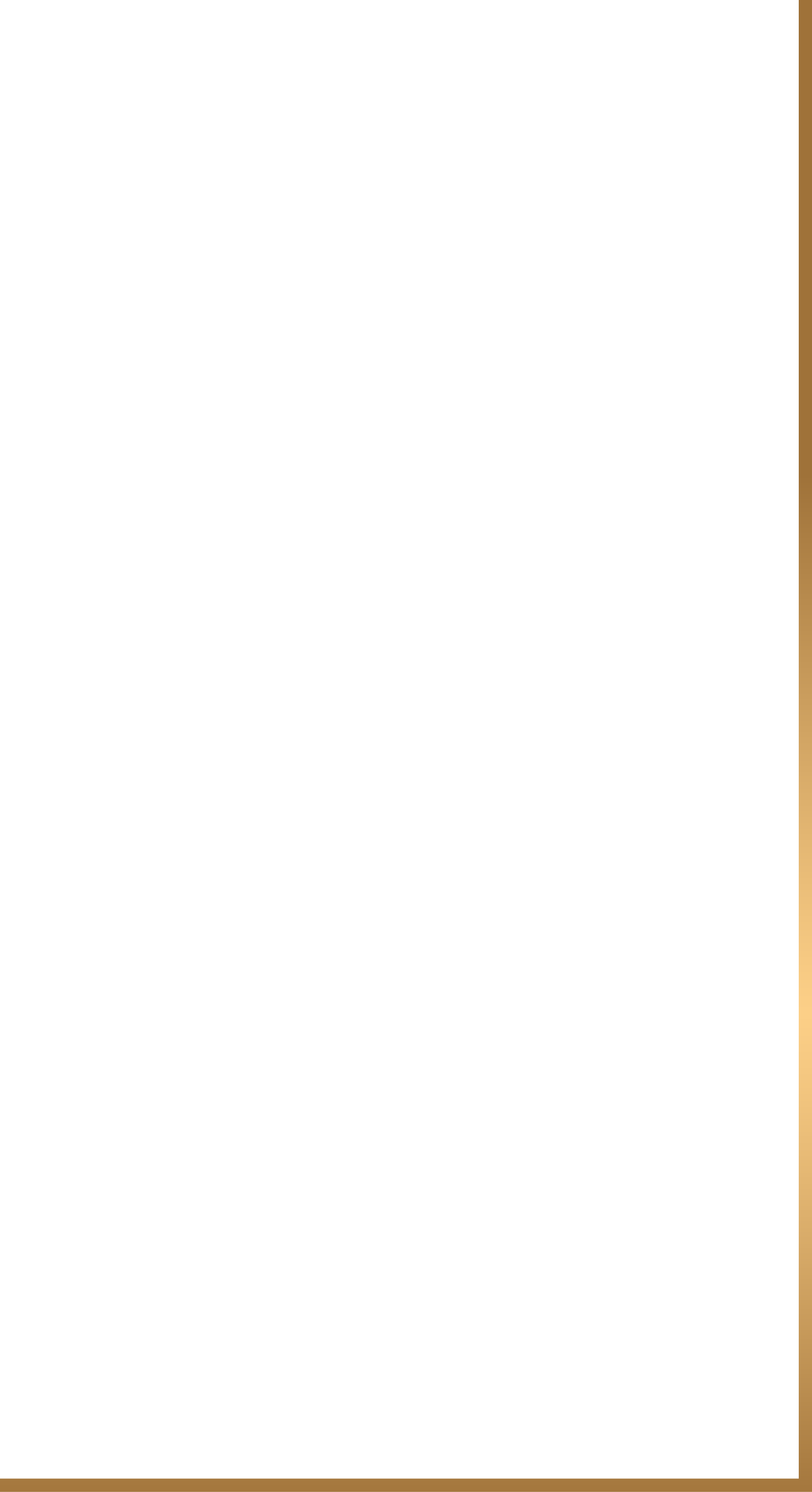 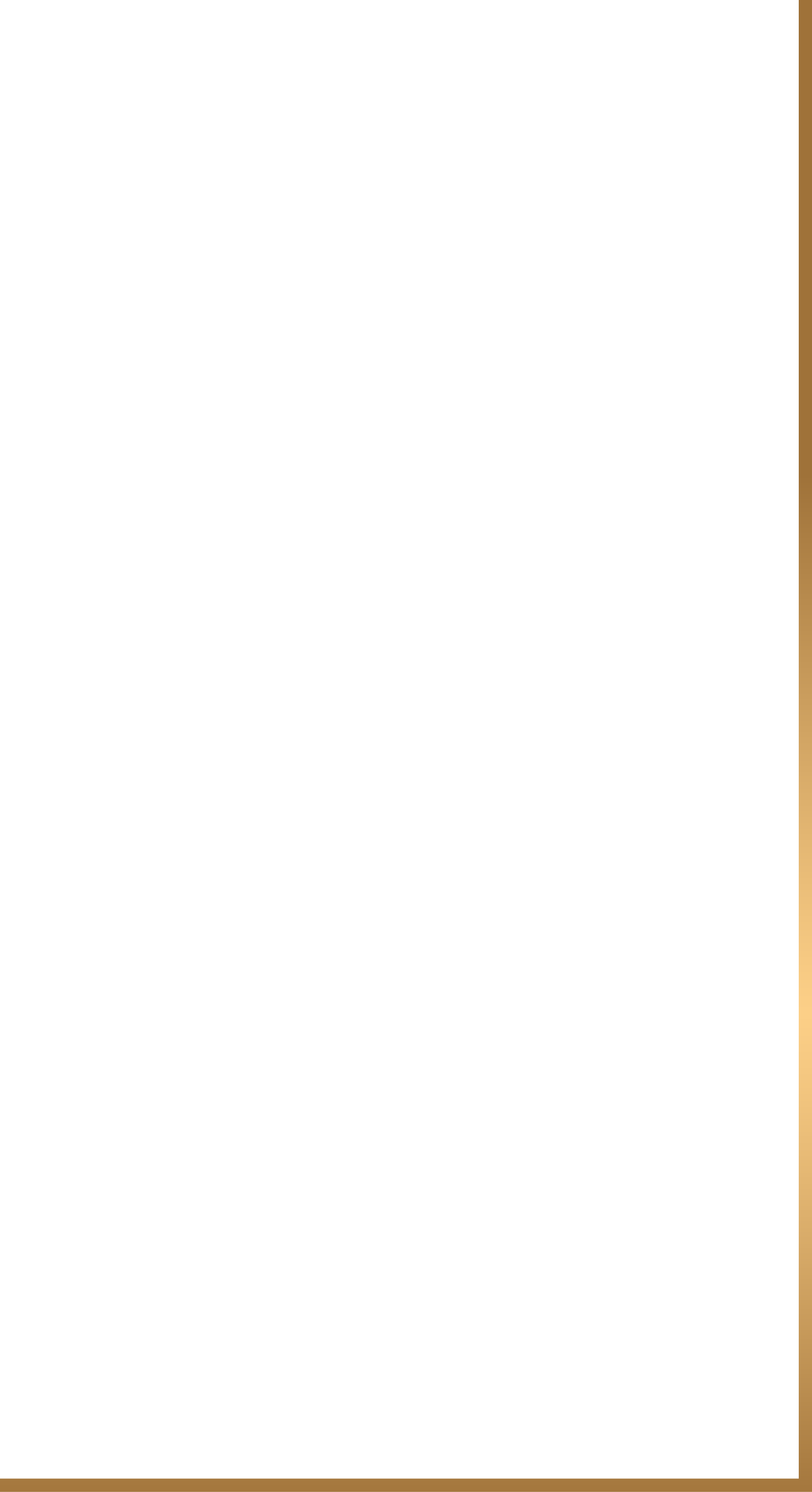 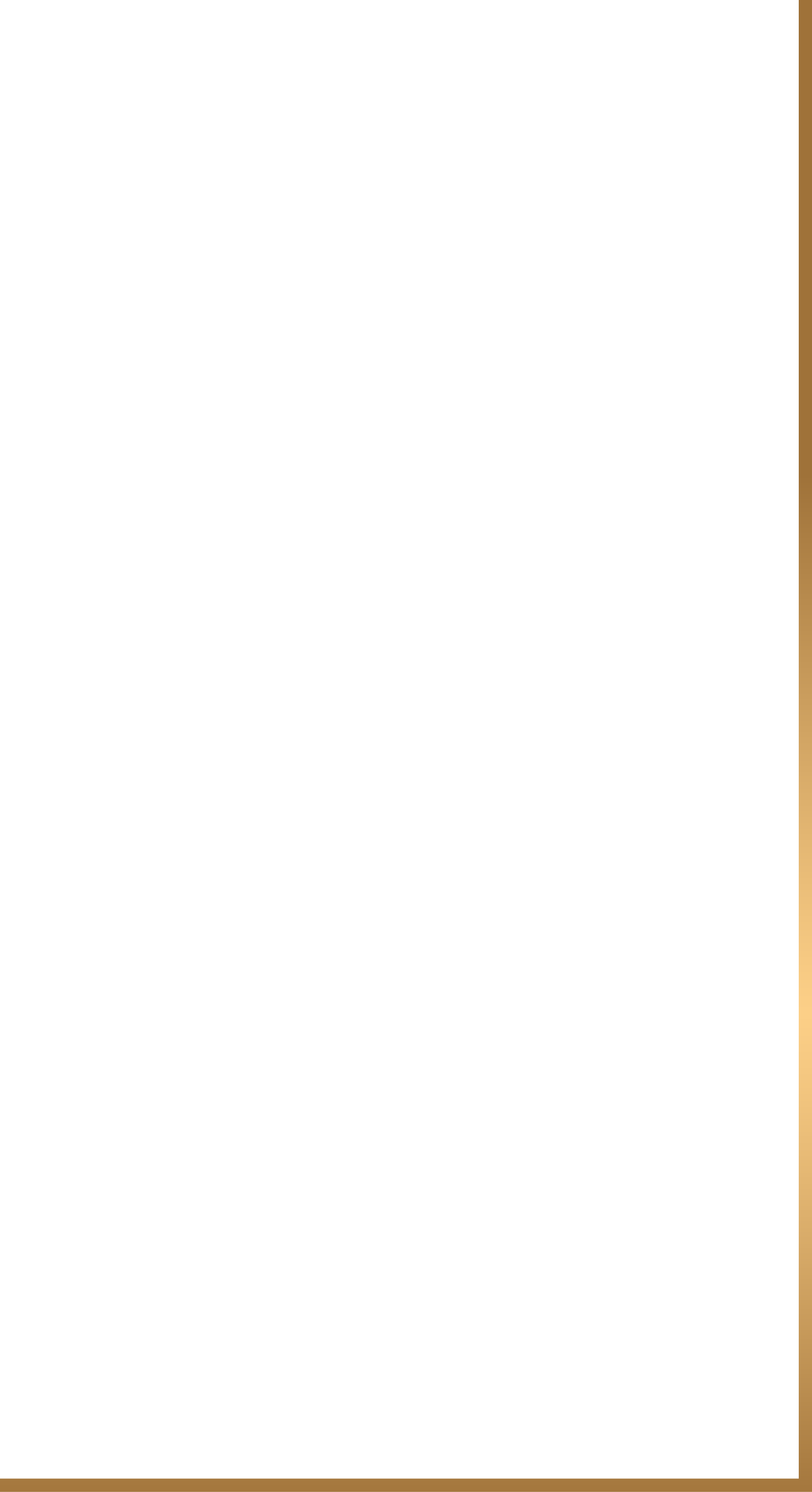 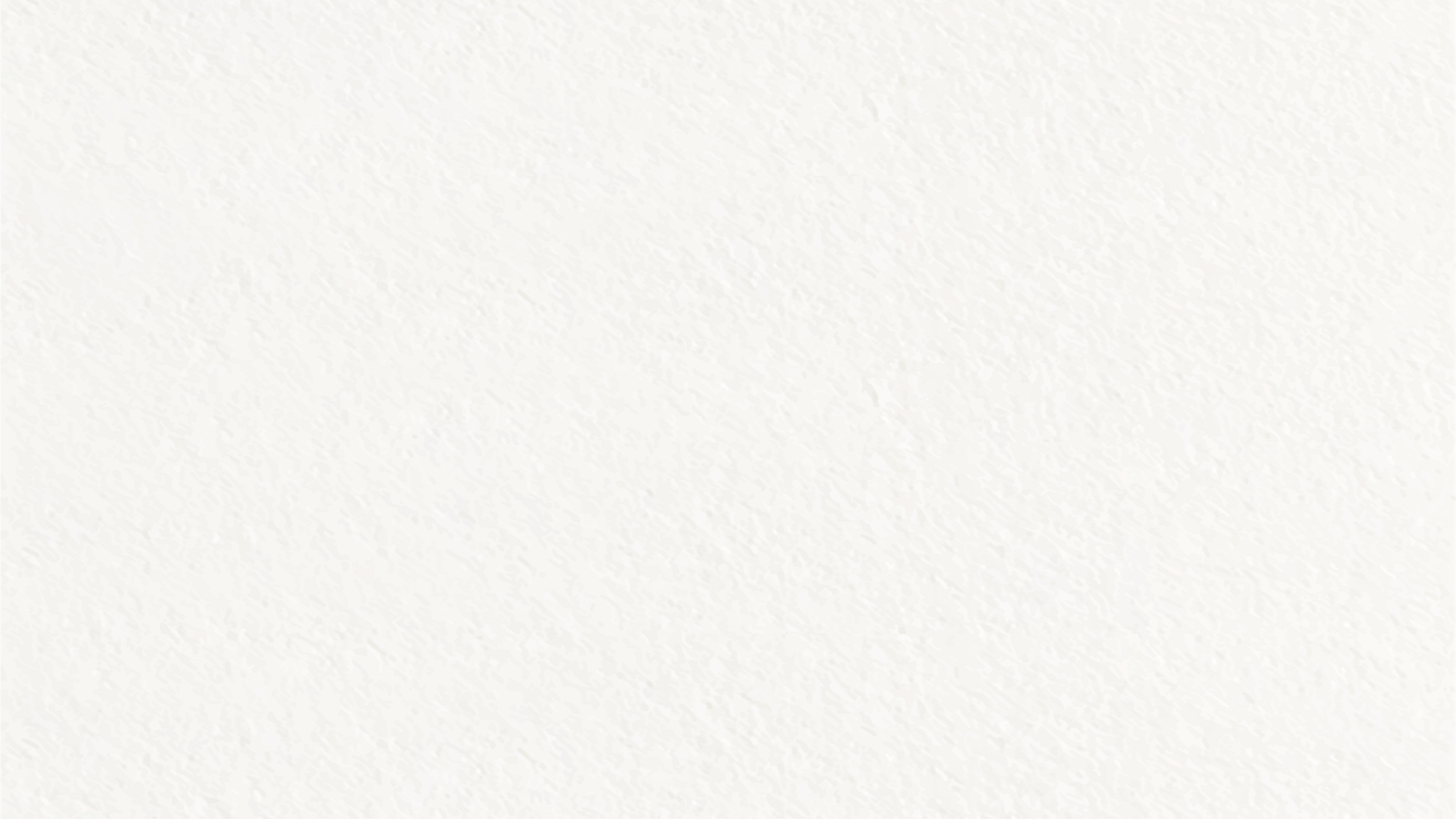 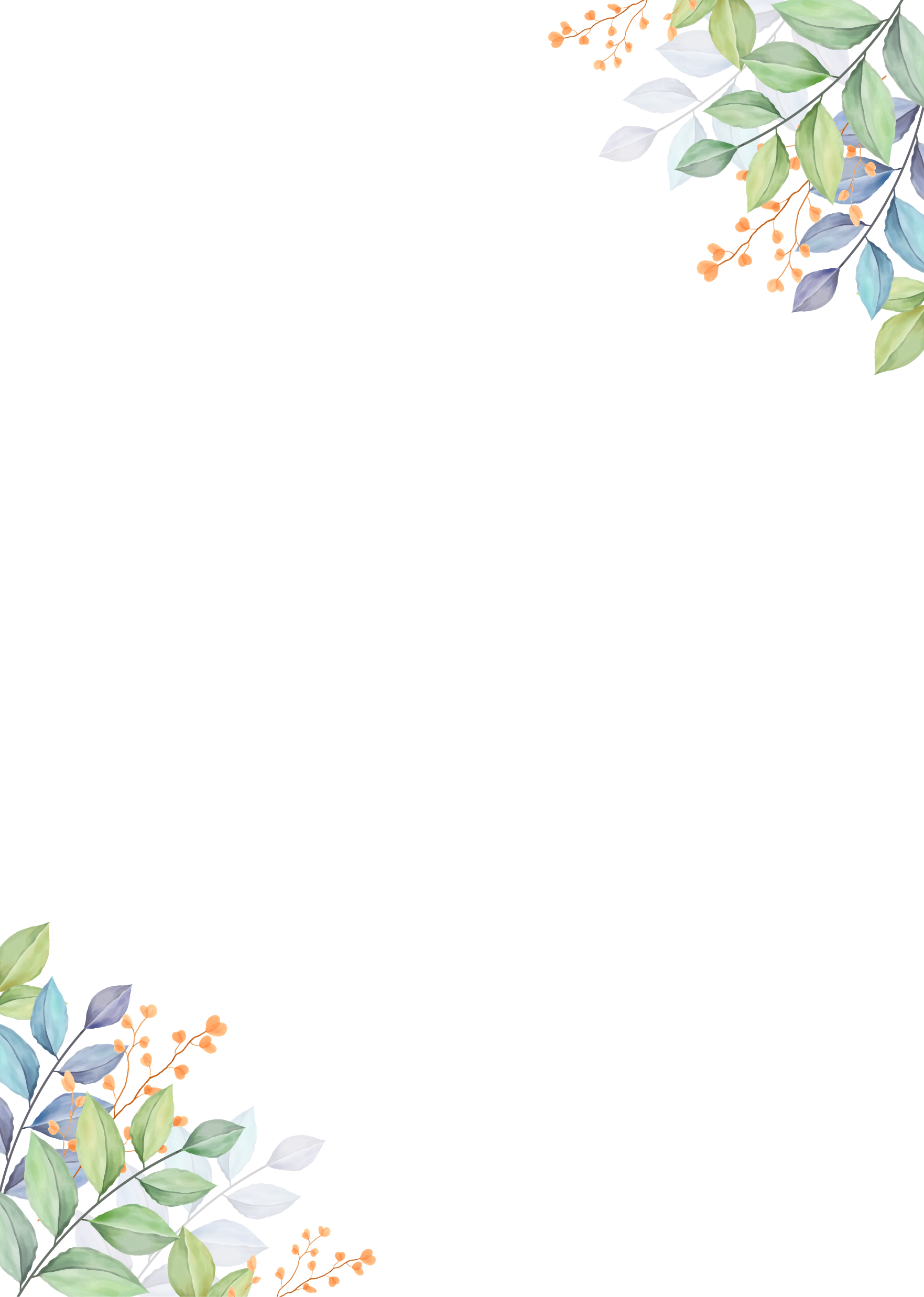 （一）三线并举，管理育人
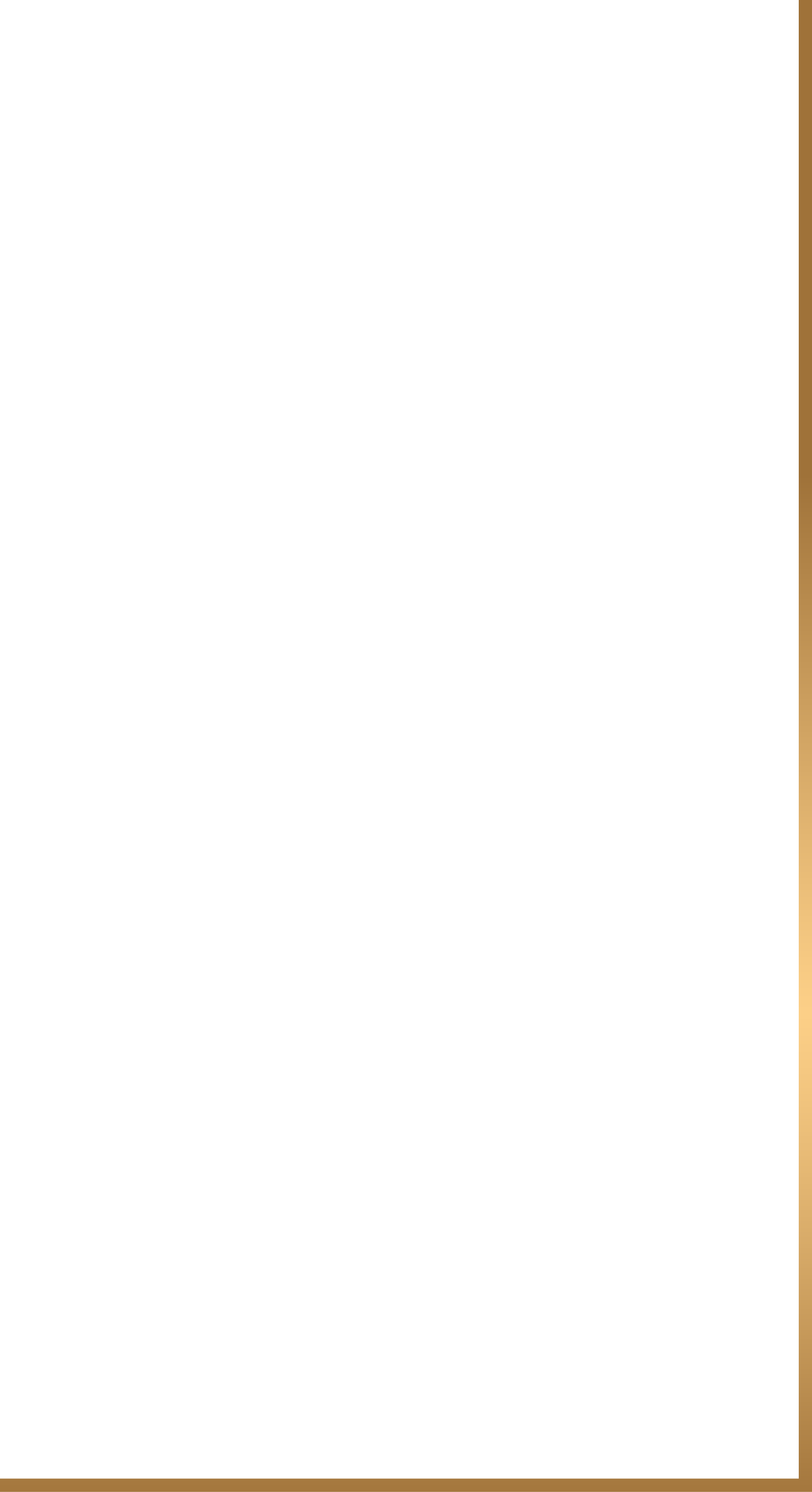 3、打造全员、全方位、全过程育人模式，助力学生成长
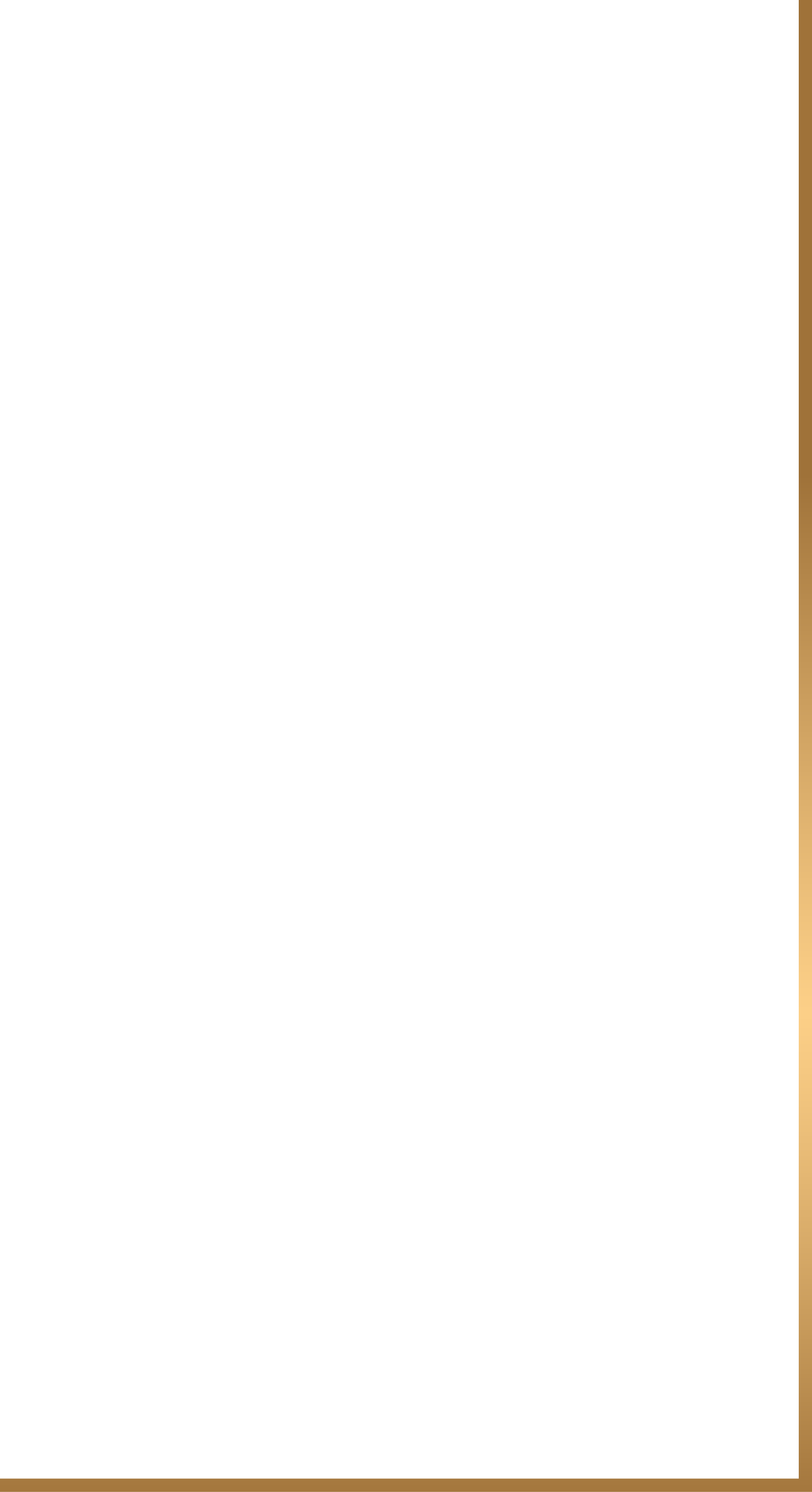 （1）立体式育人阵地

   班级:“小水滴之家”

   校级：升旗仪式：主题多样

         夕会点评：“妍蒙主播”+“小陆姐姐知心话”

         善真电视台：一班一品
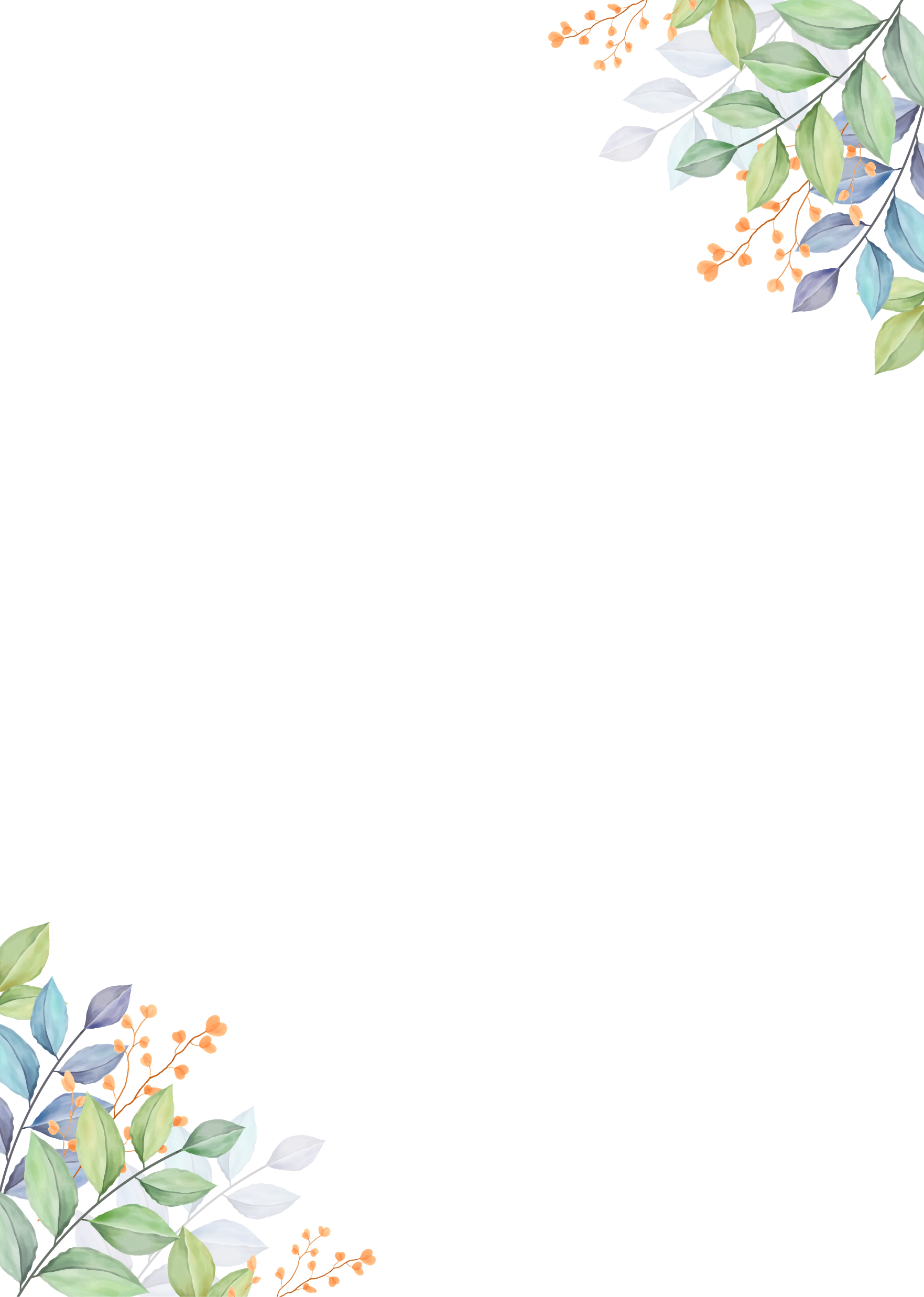 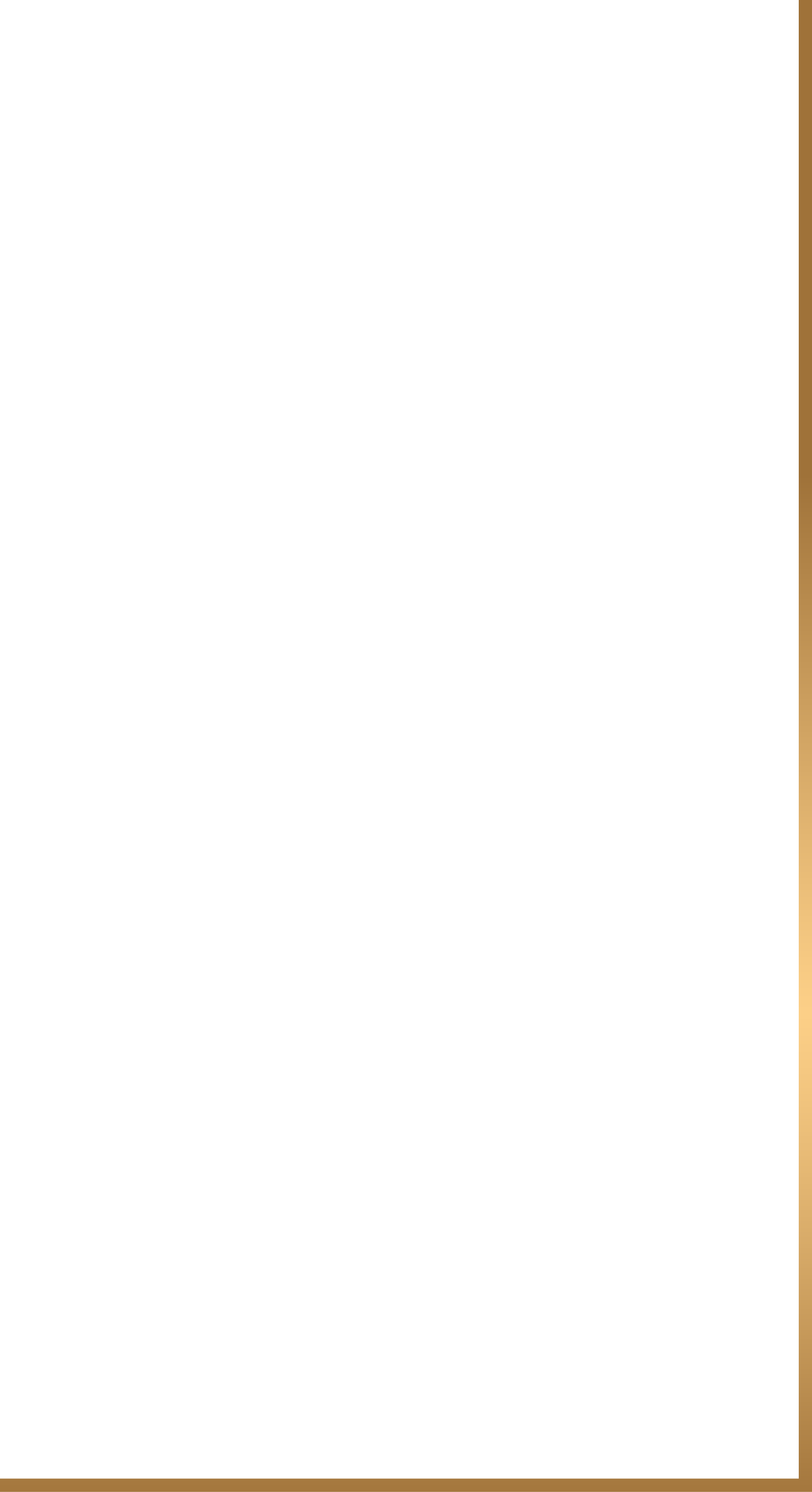 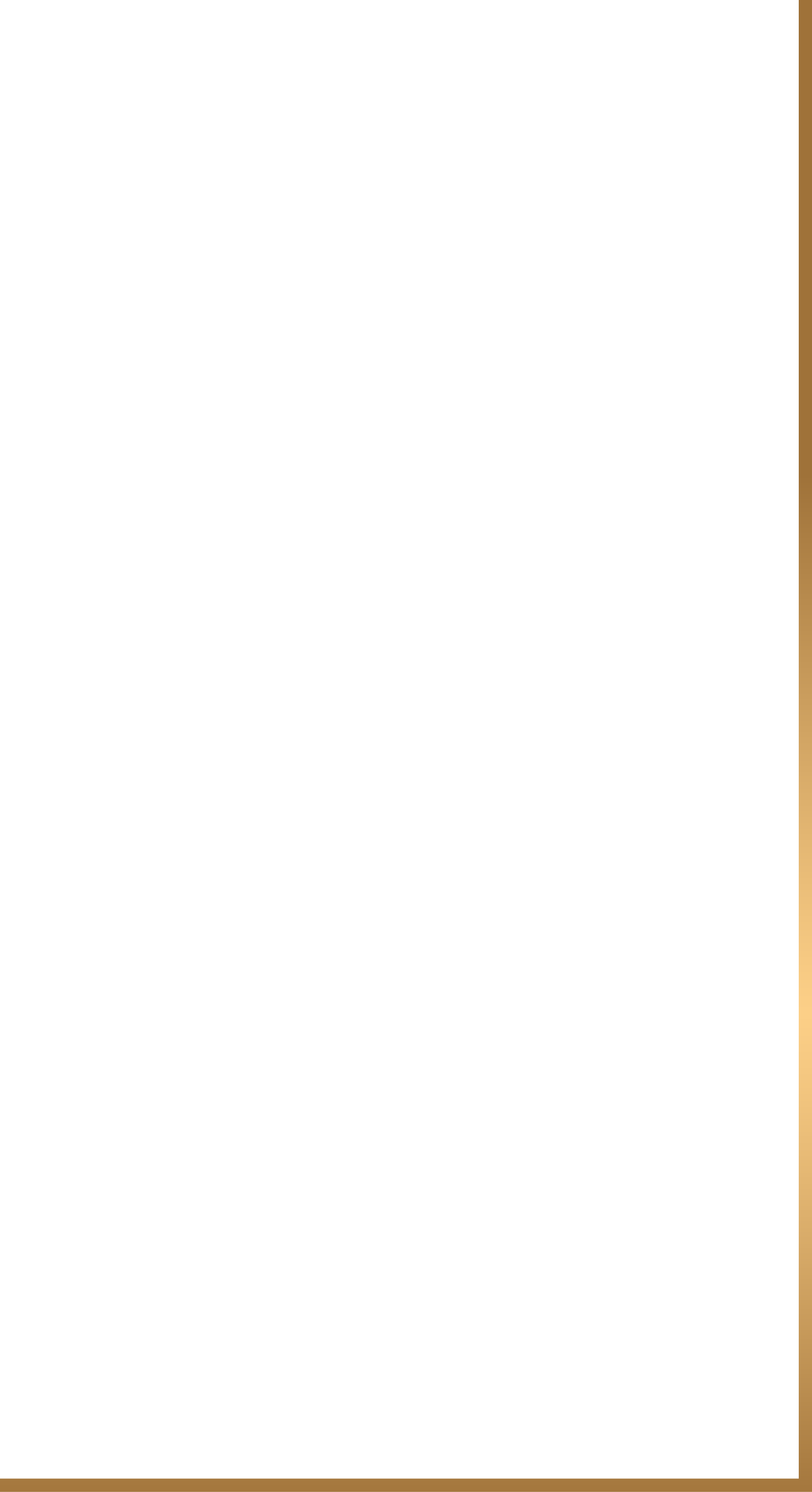 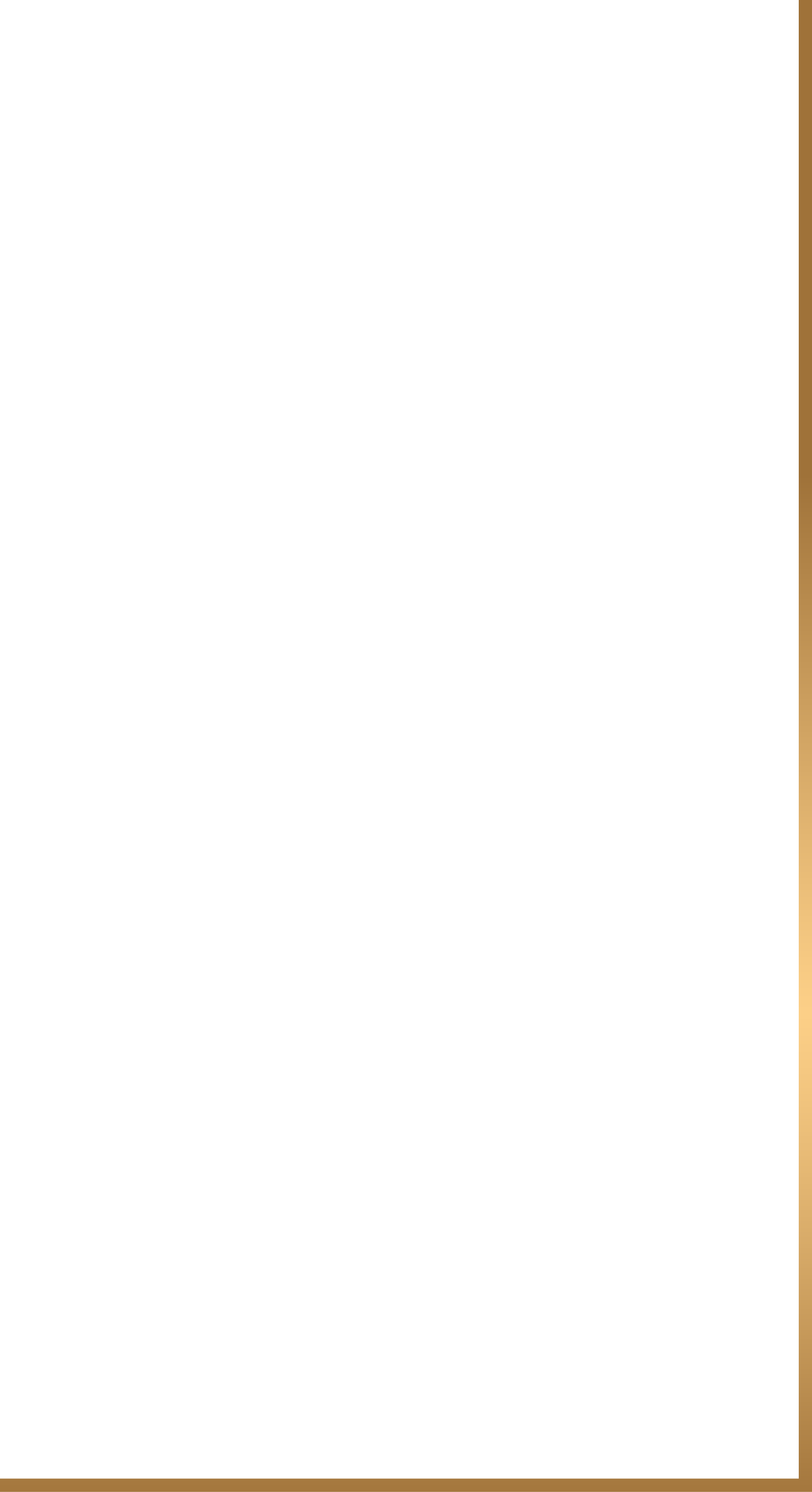 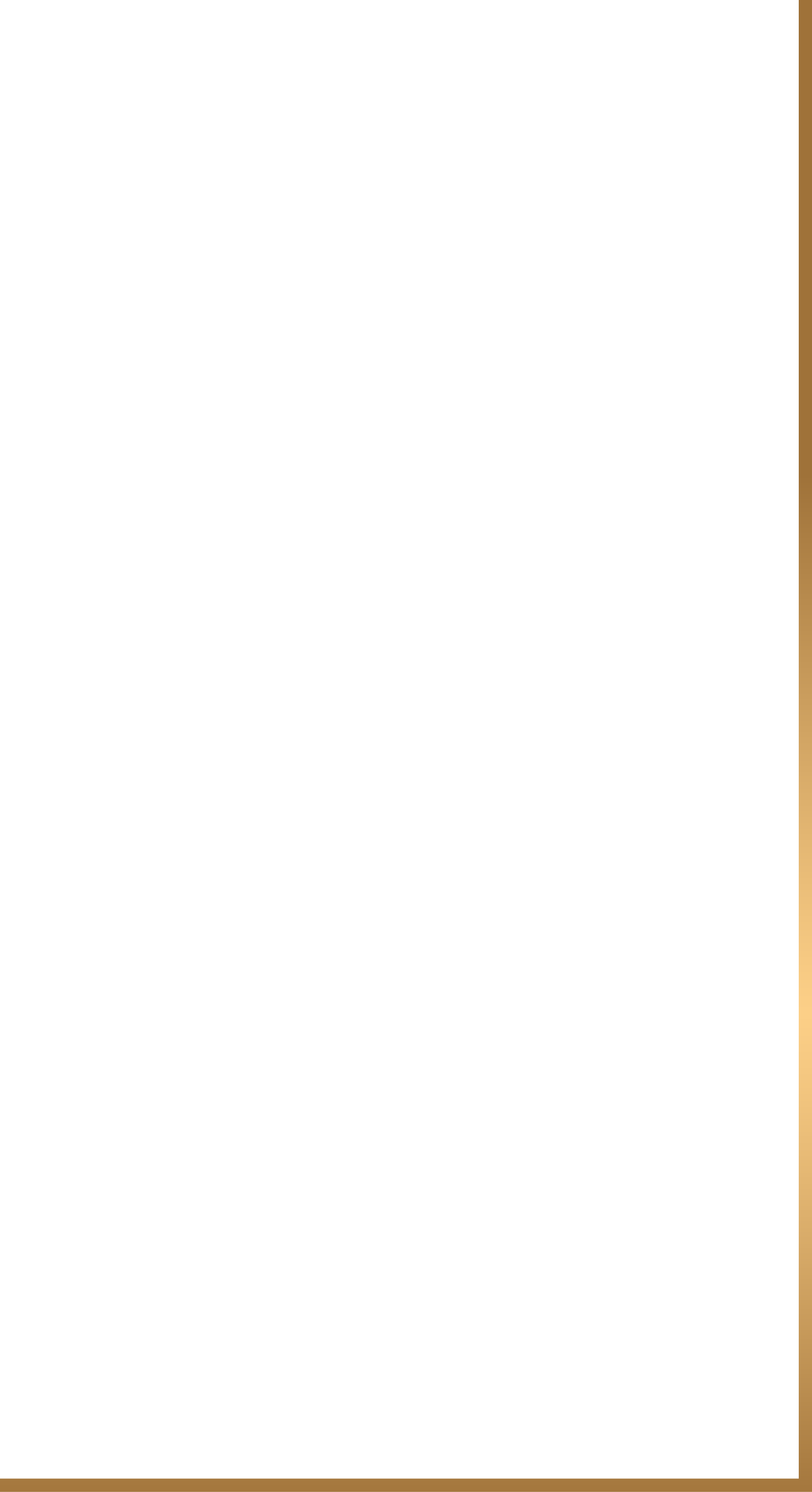 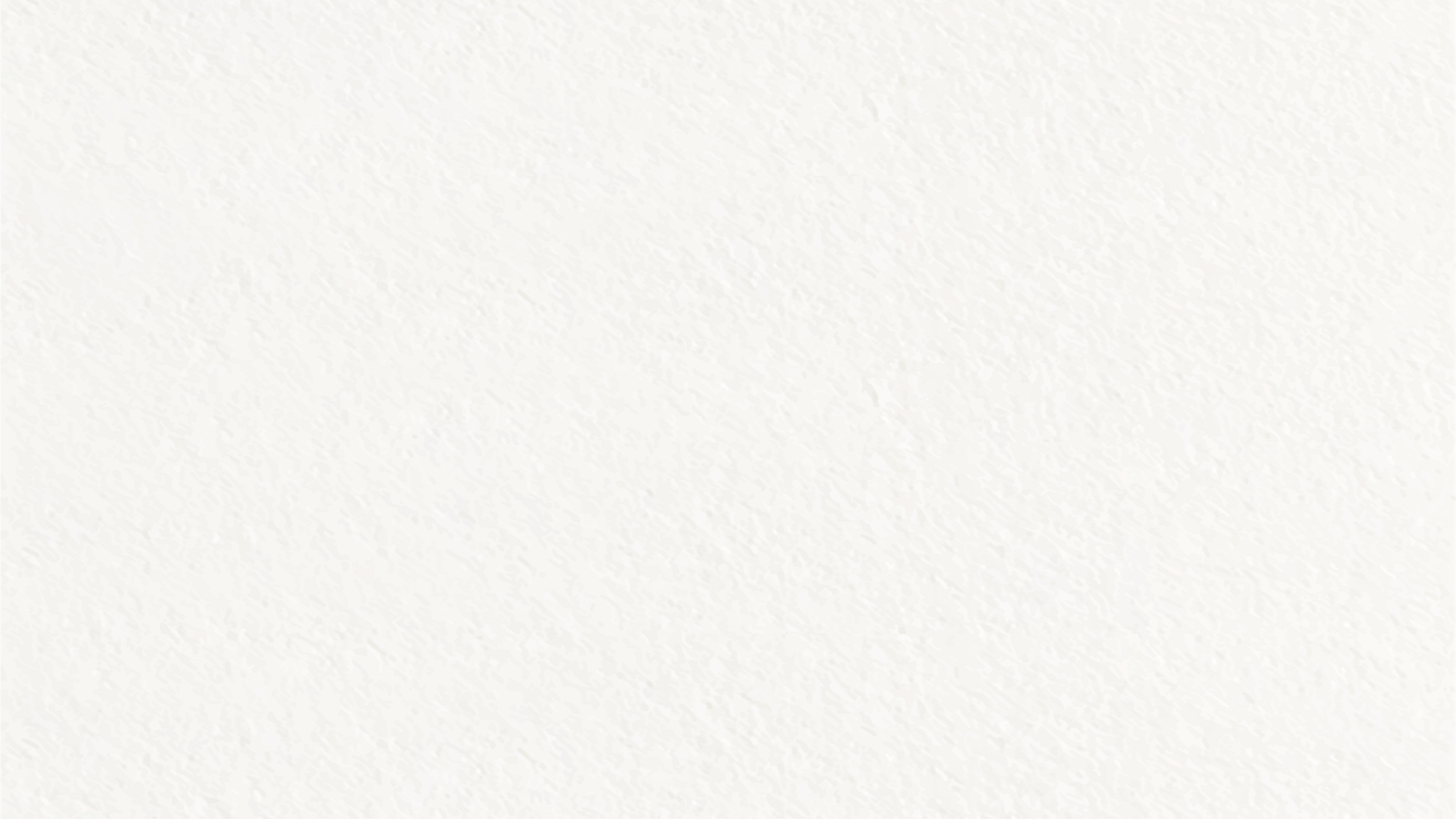 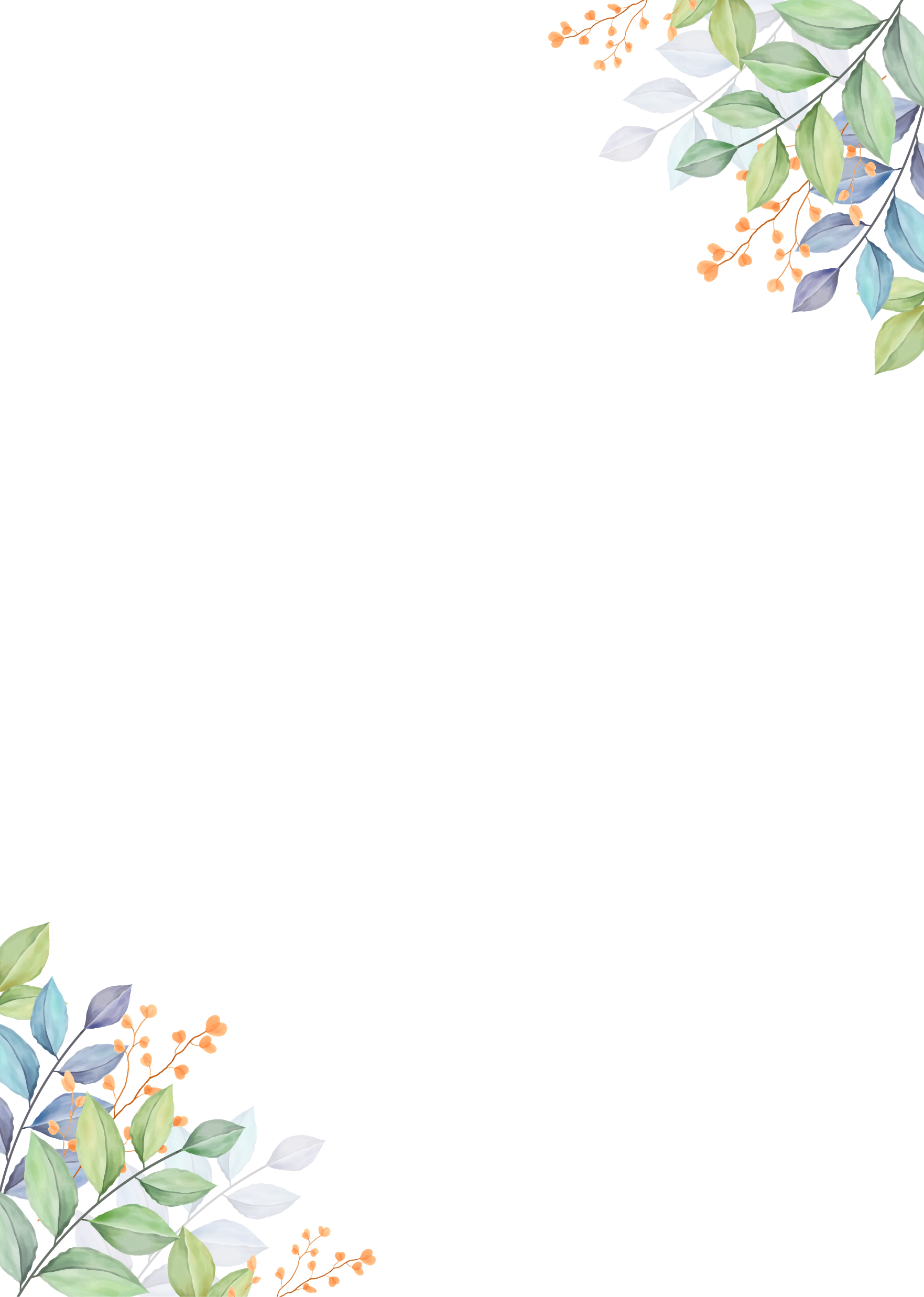 （一）三线并举，管理育人
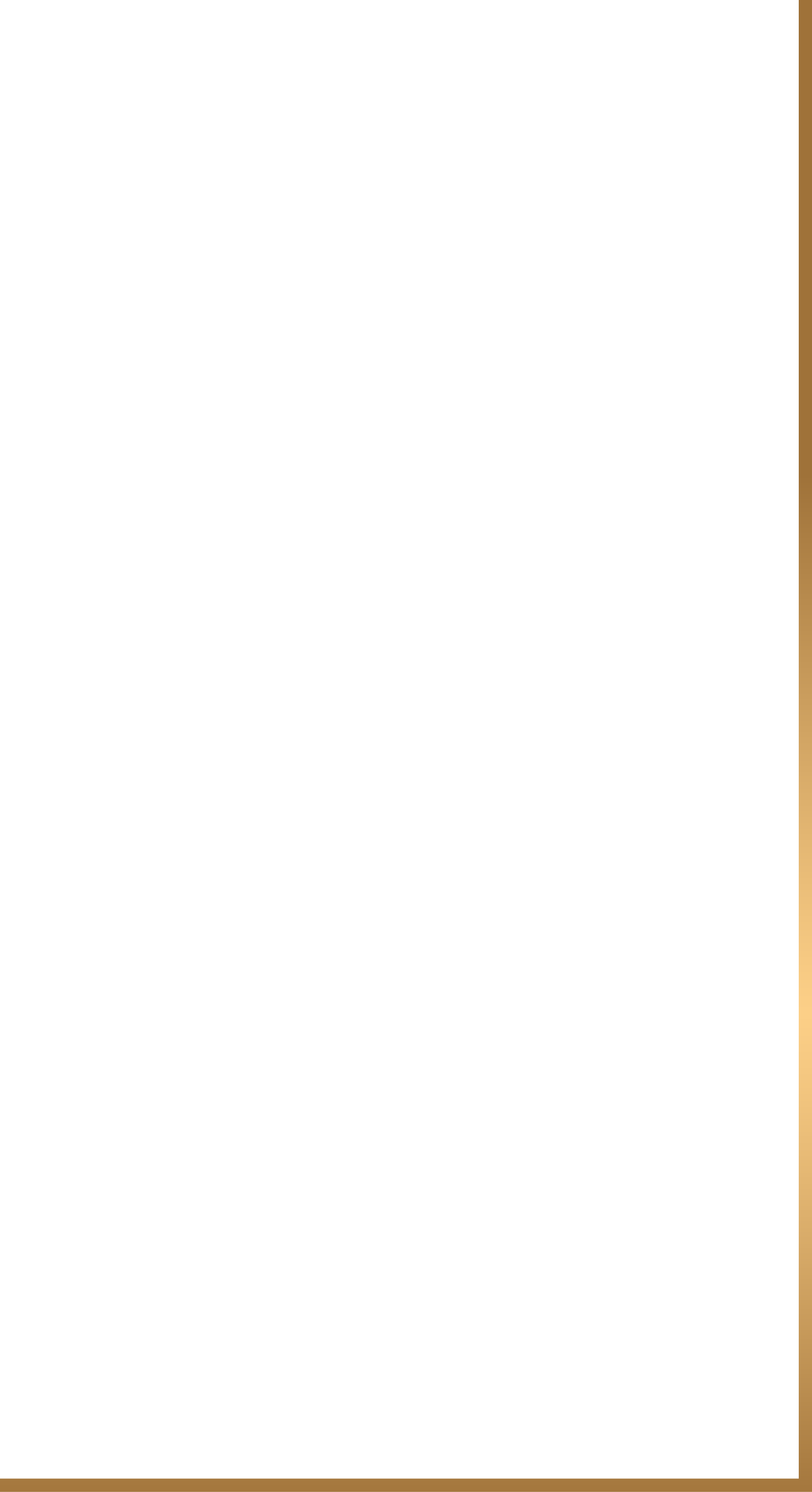 3、打造全员、全方位、全过程育人模式，助力学生成长
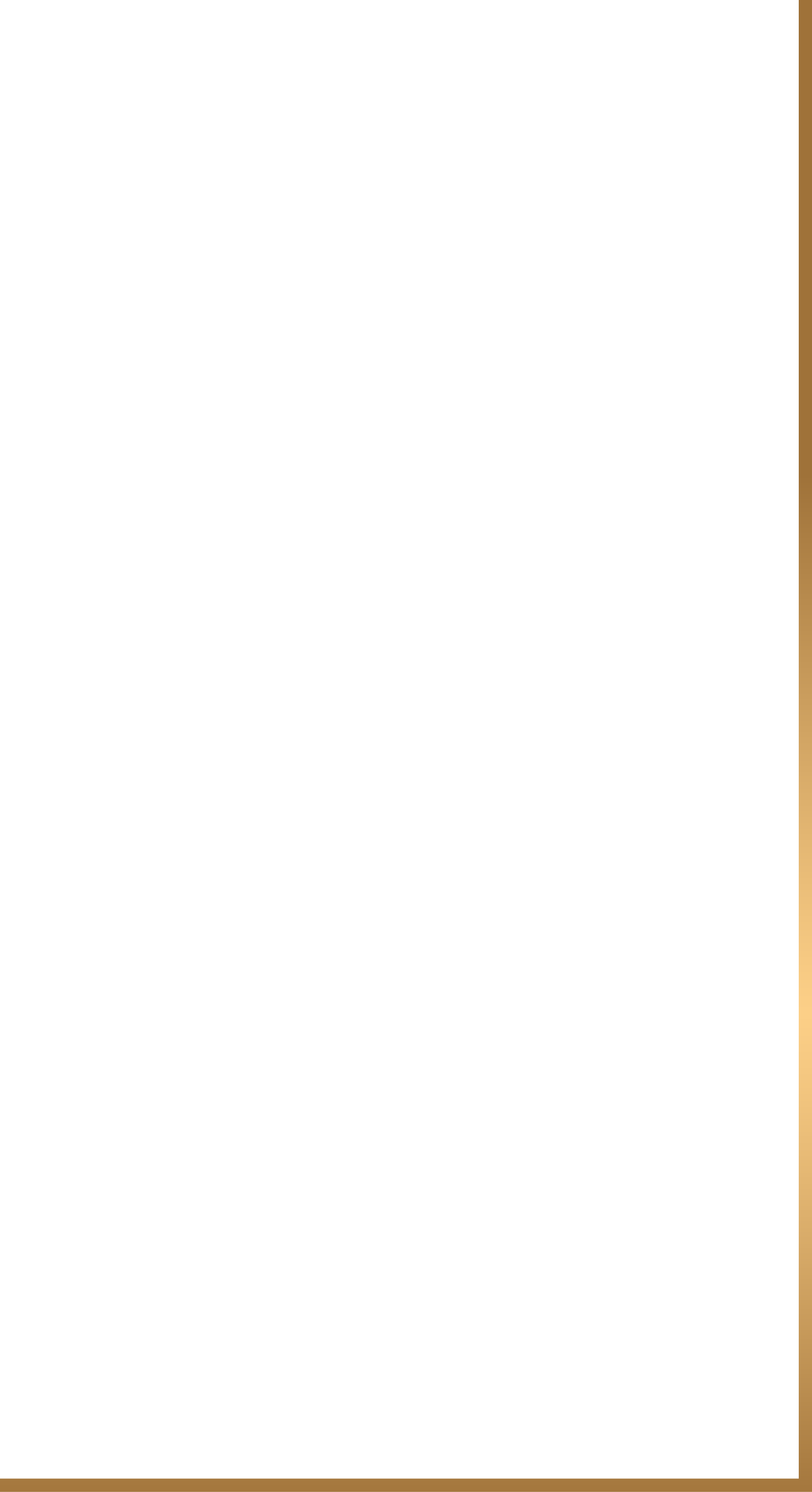 （2）“红领巾议事行动”

   班级“善真贤言汇”

   年级“议事听证会”

   校级善真少年“峰会”

  （3）红领巾1小时计划
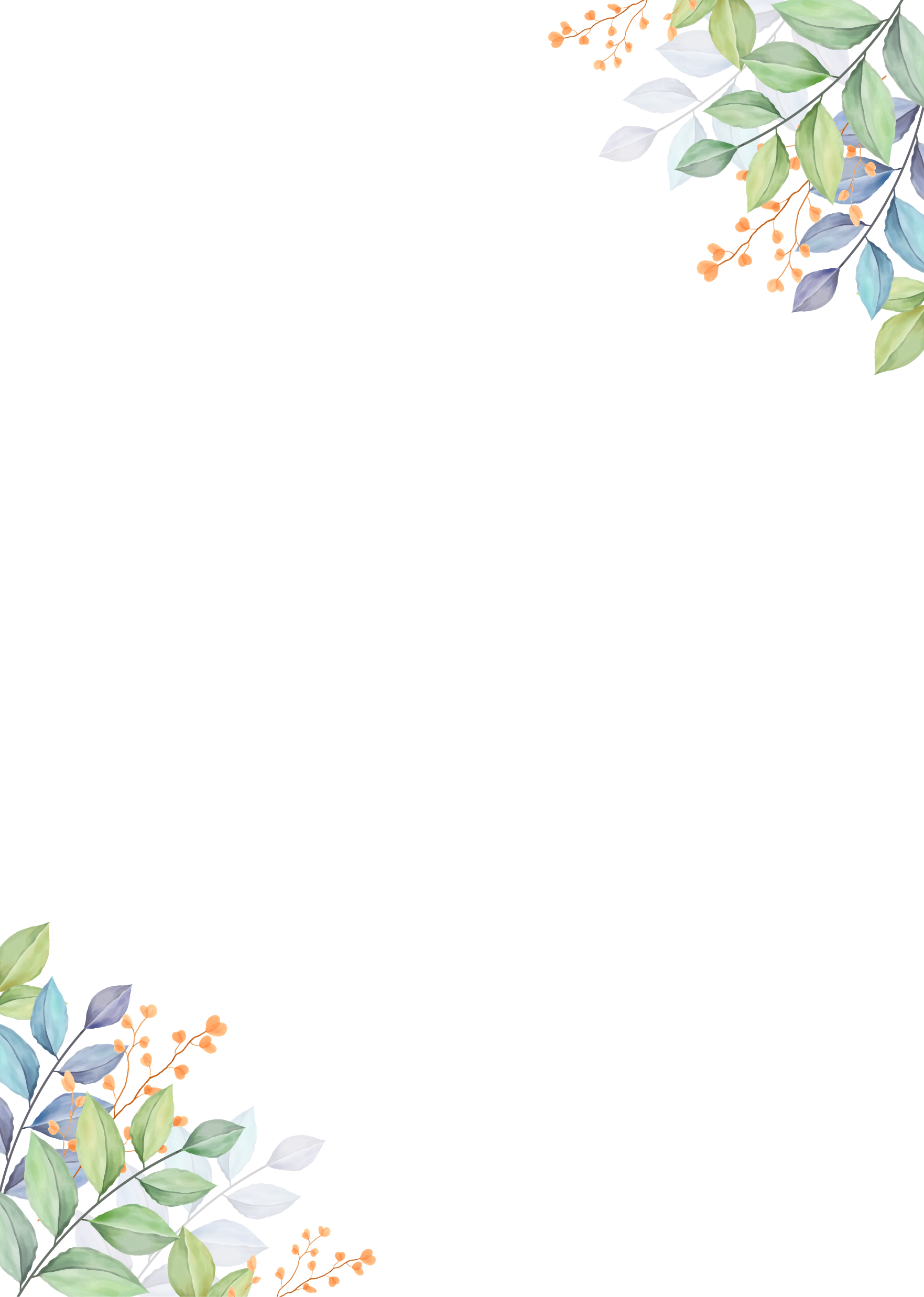 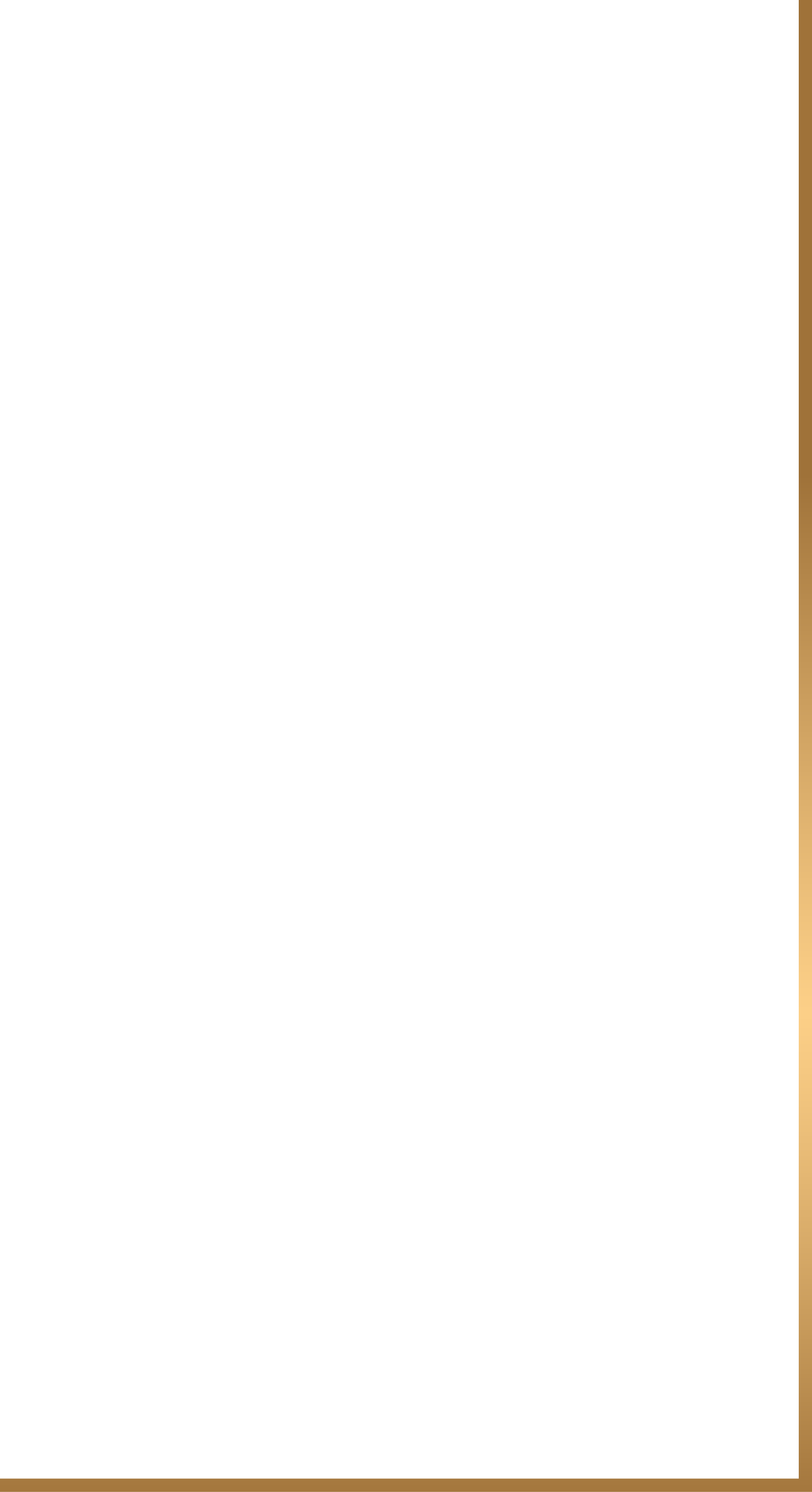 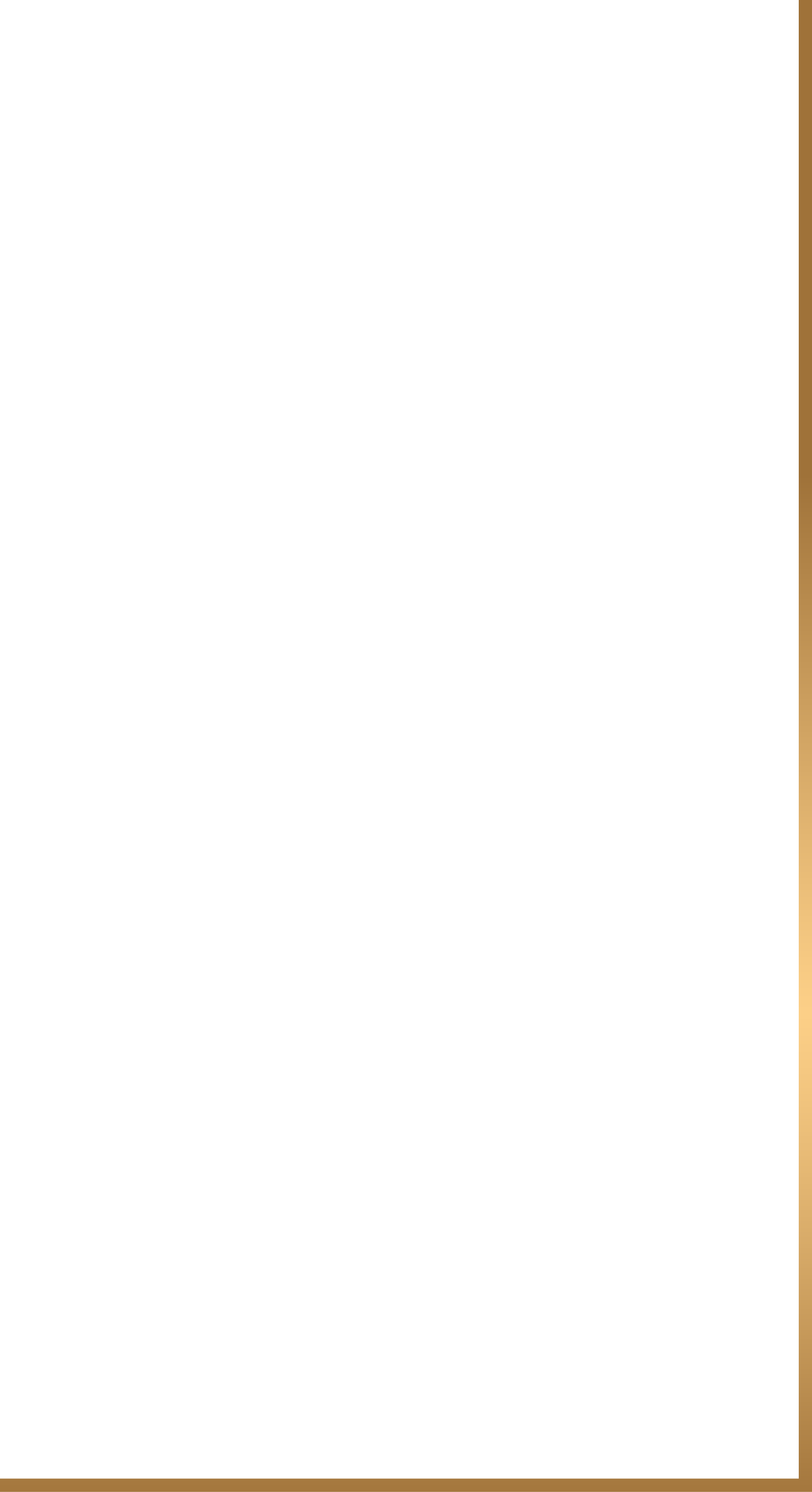 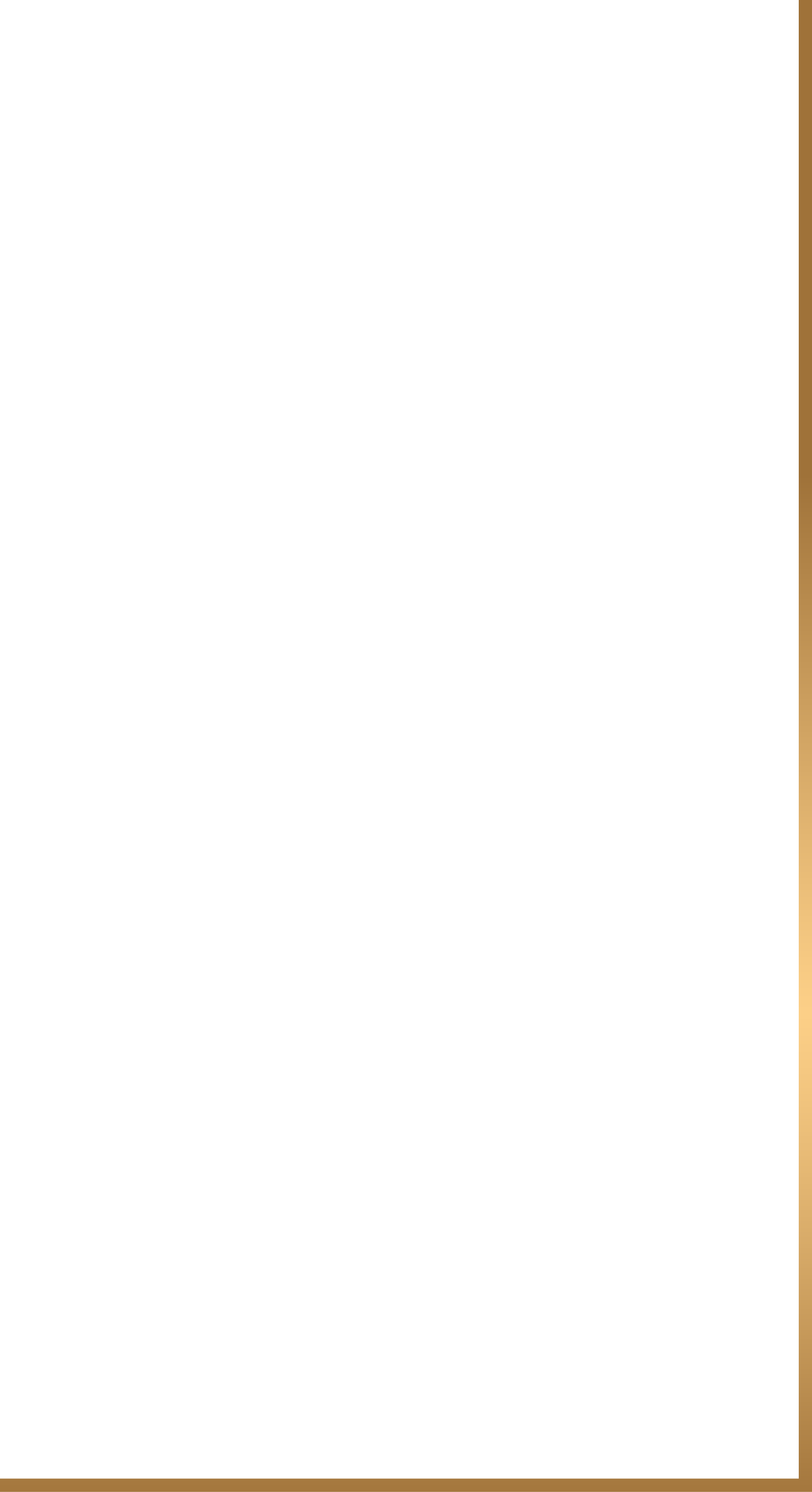 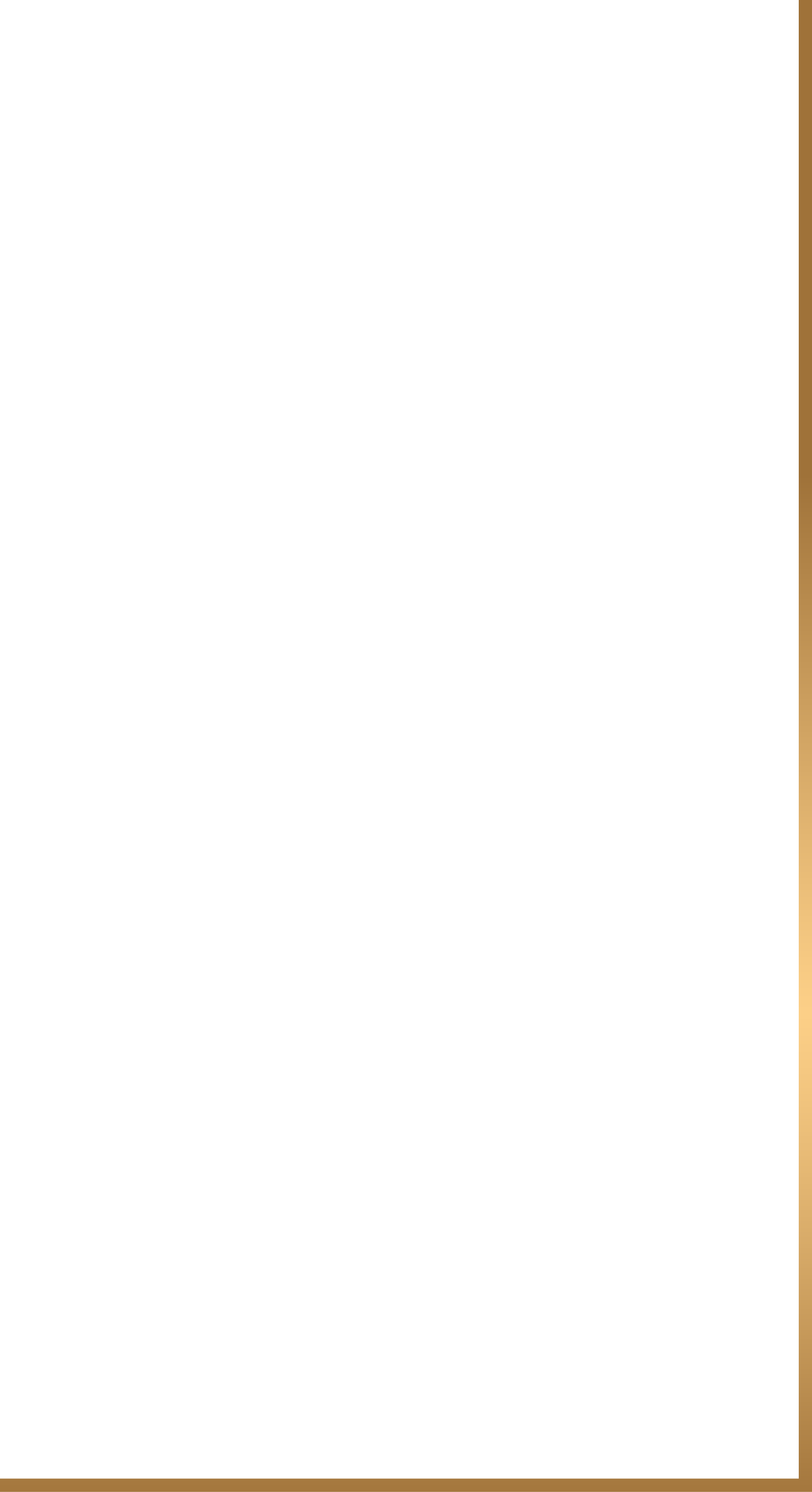 红领巾议事行动
善真荐言汇
儿童议事厅
真少年“峰会”
1
2
3
年级组设立“我有话要说”信箱，每月收集各中队善真荐言汇的成果资料，选取其中有价值、有创意的想法，在图书馆、队室等红领巾阵地，尝试用沙龙，辩论赛，论坛，主题培训等方式开展儿童议事会。
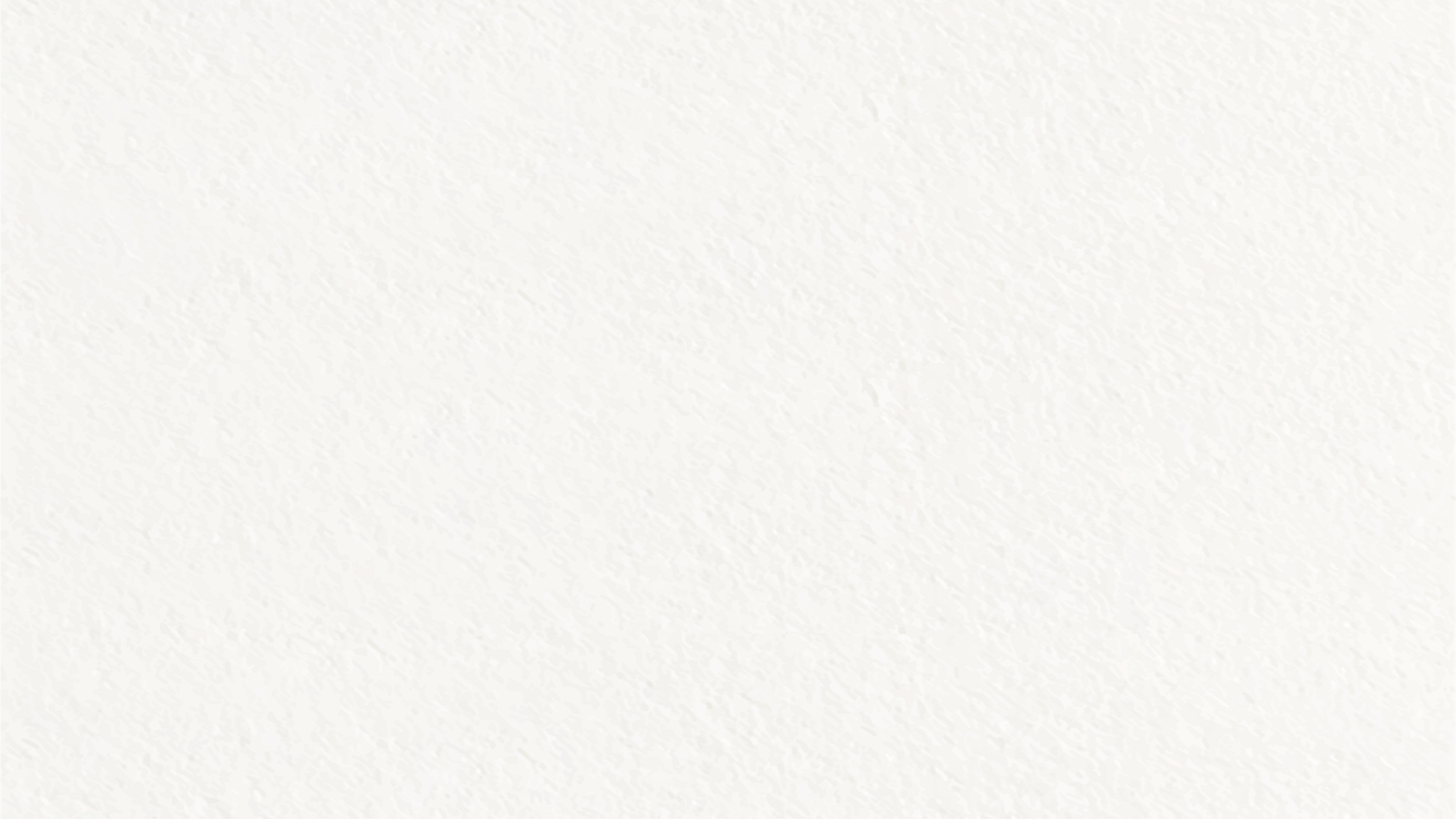 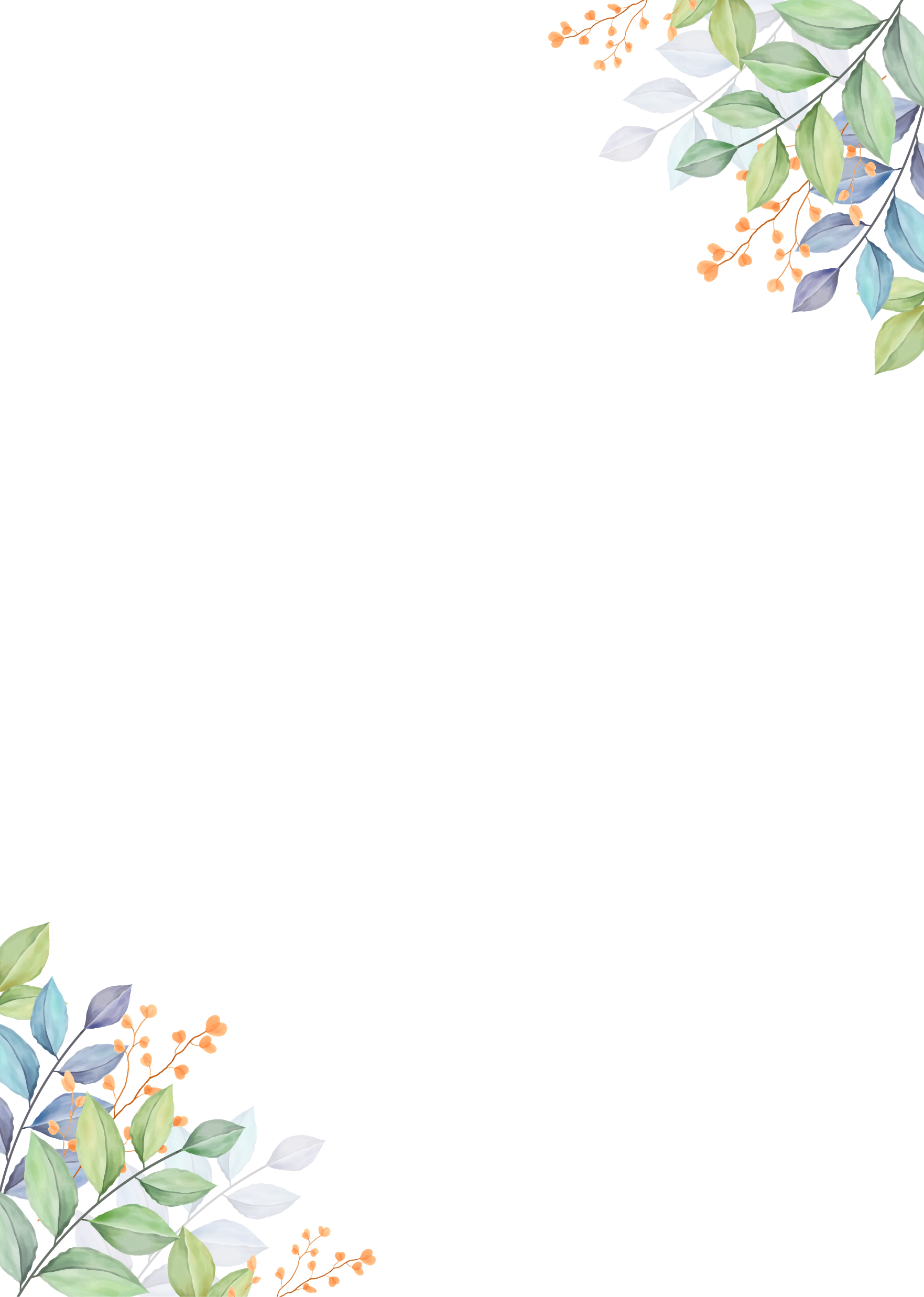 （二）以“项目引领”为核心，构建多样育人生态
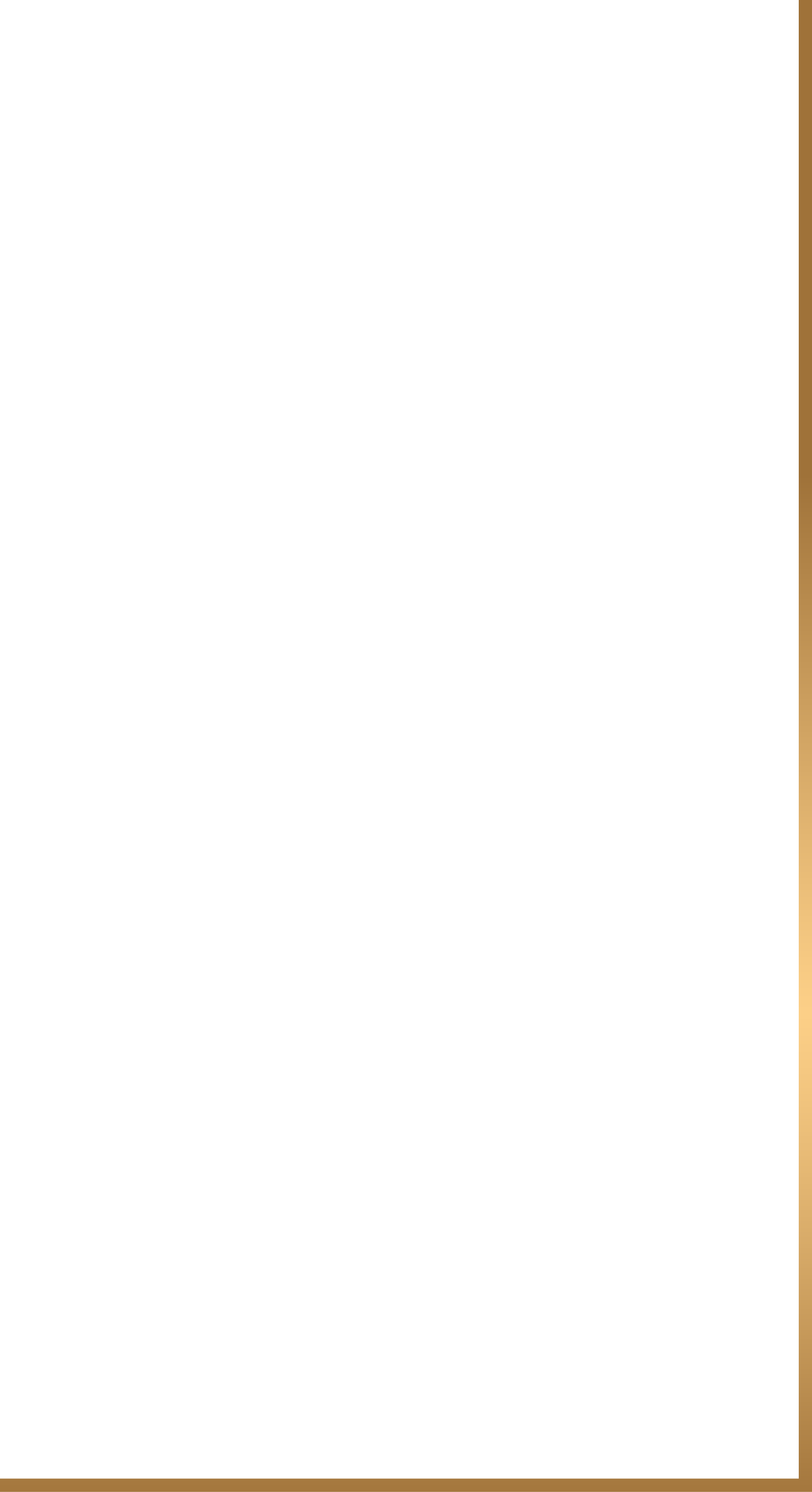 1、品格提升工程

2、“畅玩乐享”主题活动

3、1-6年级学生成长系列活动
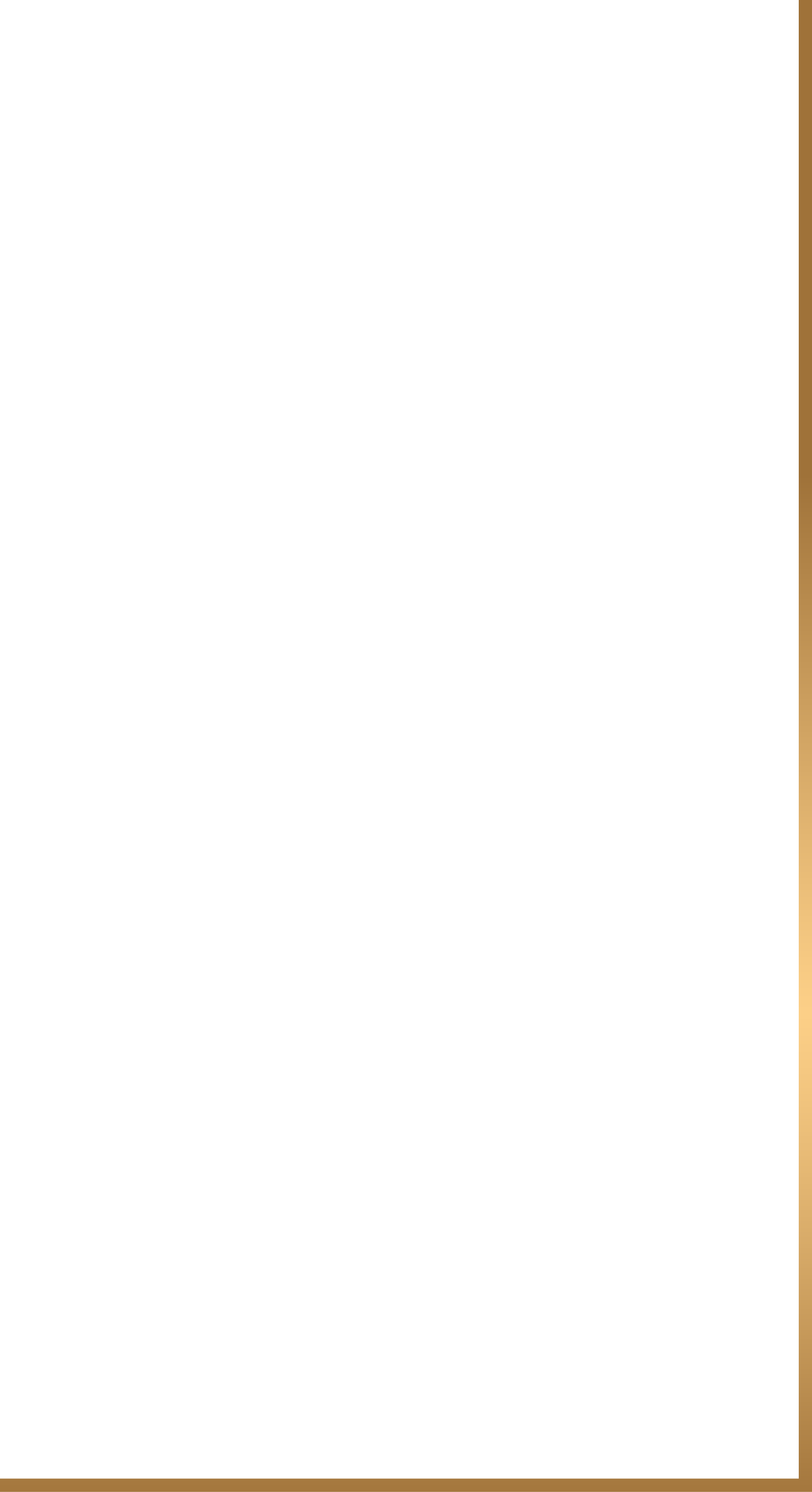 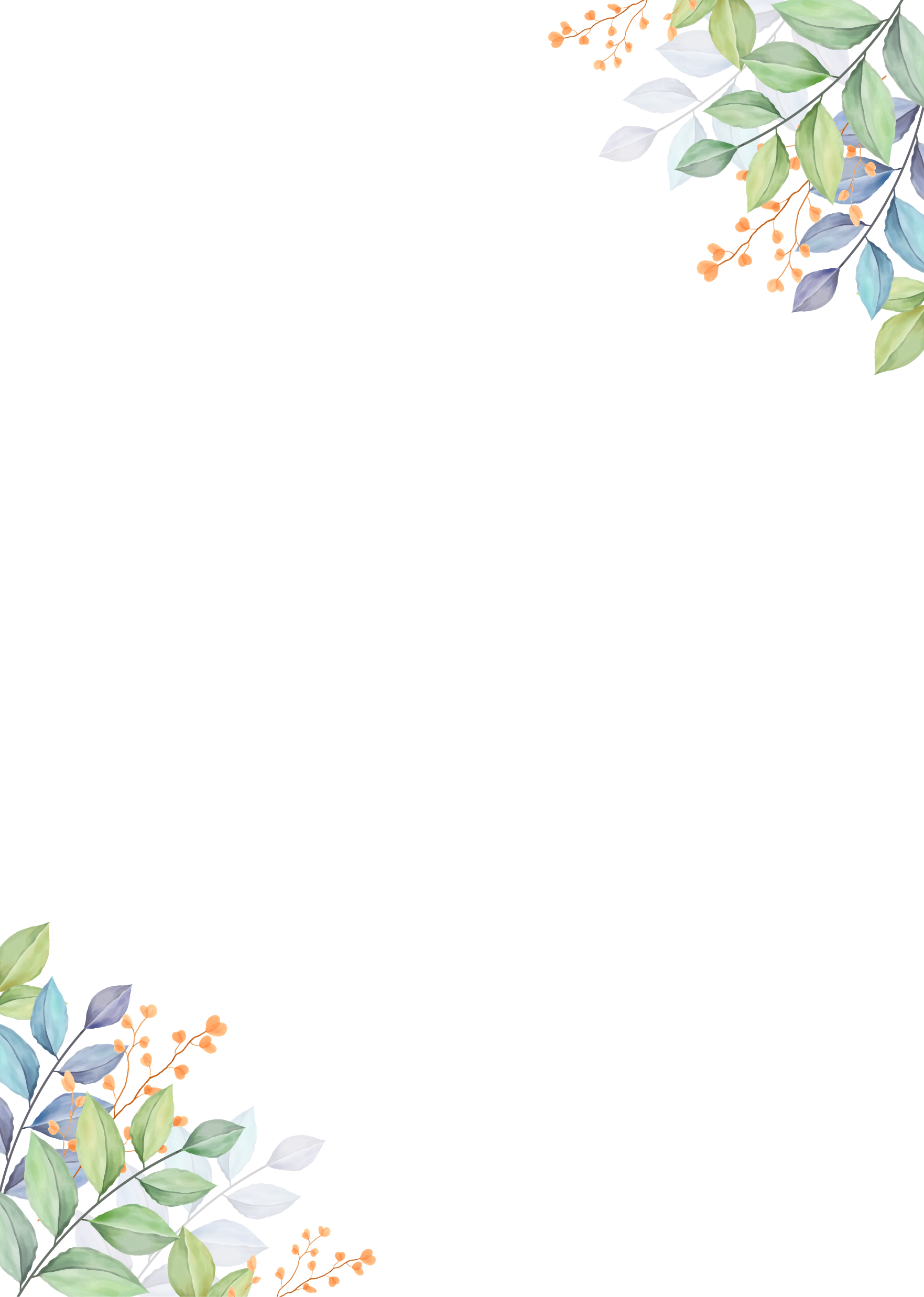 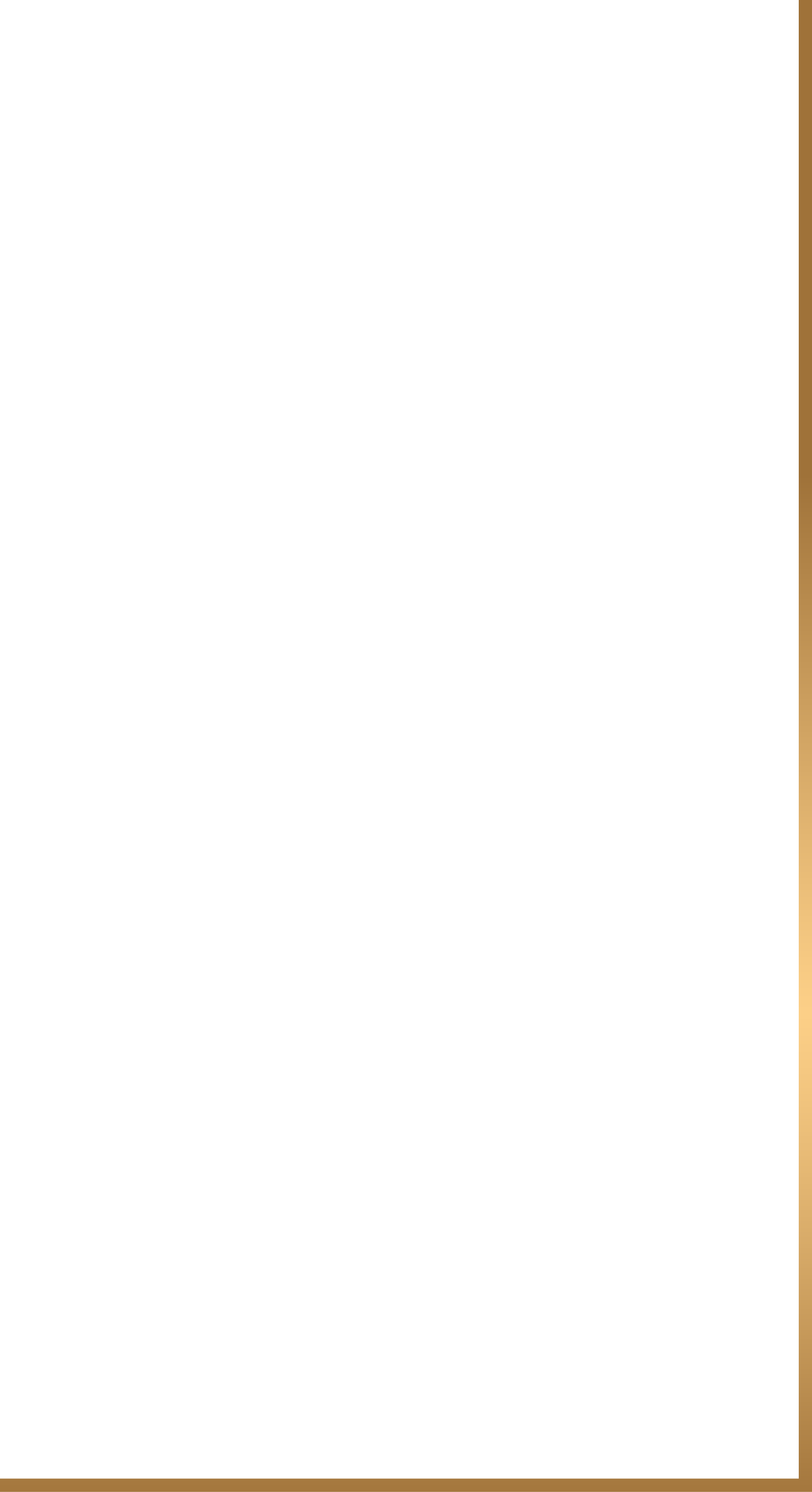 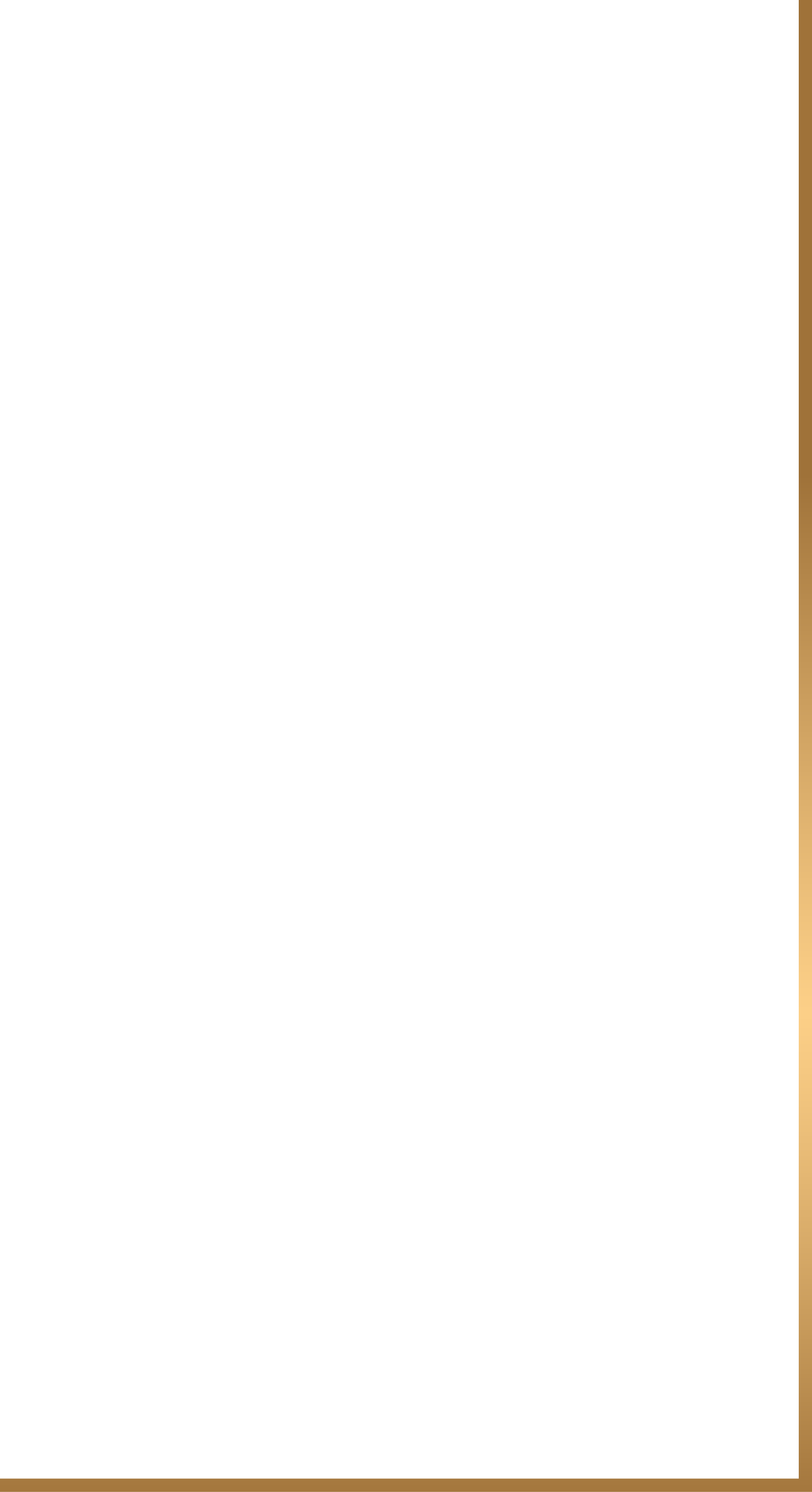 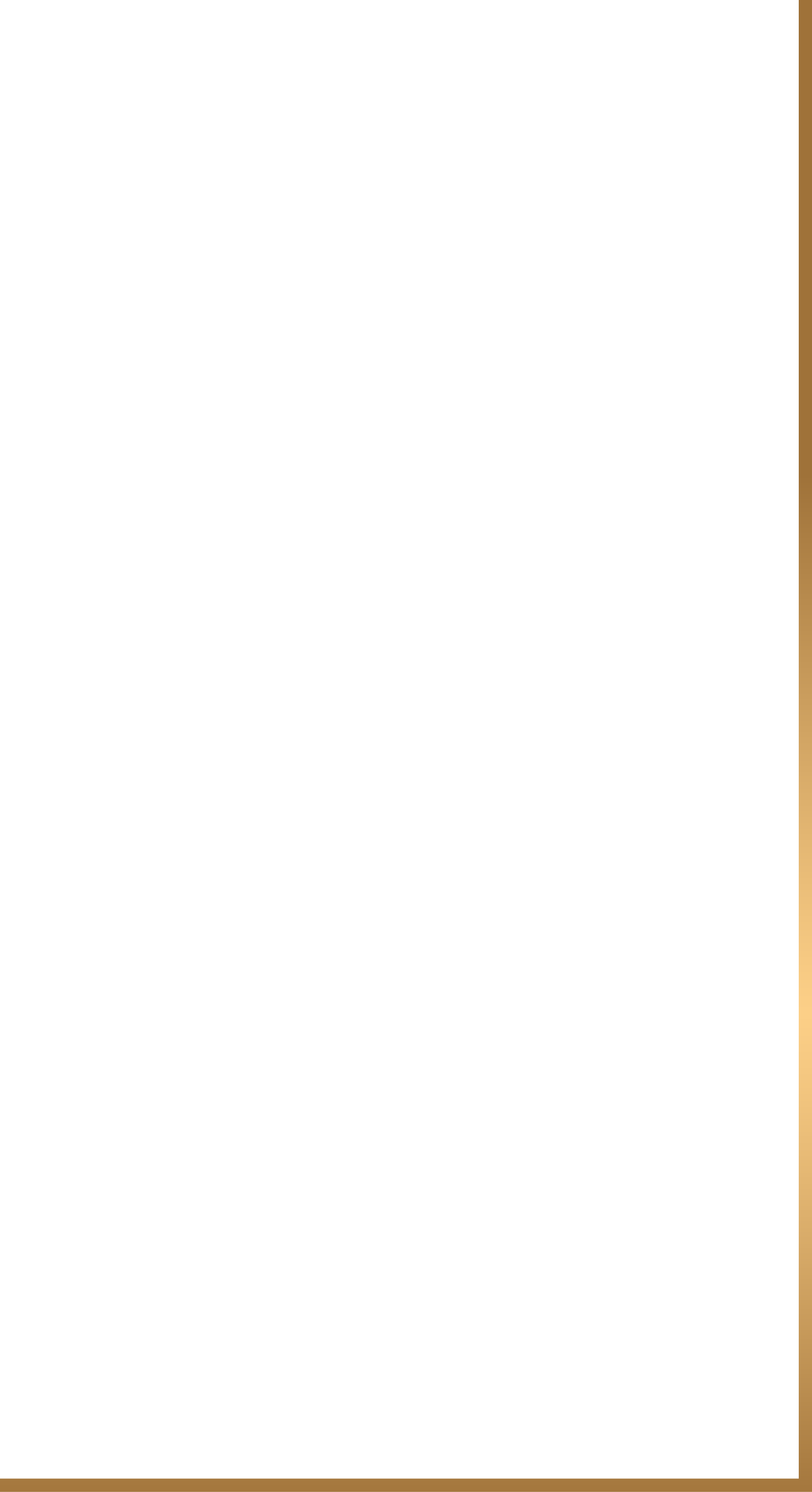 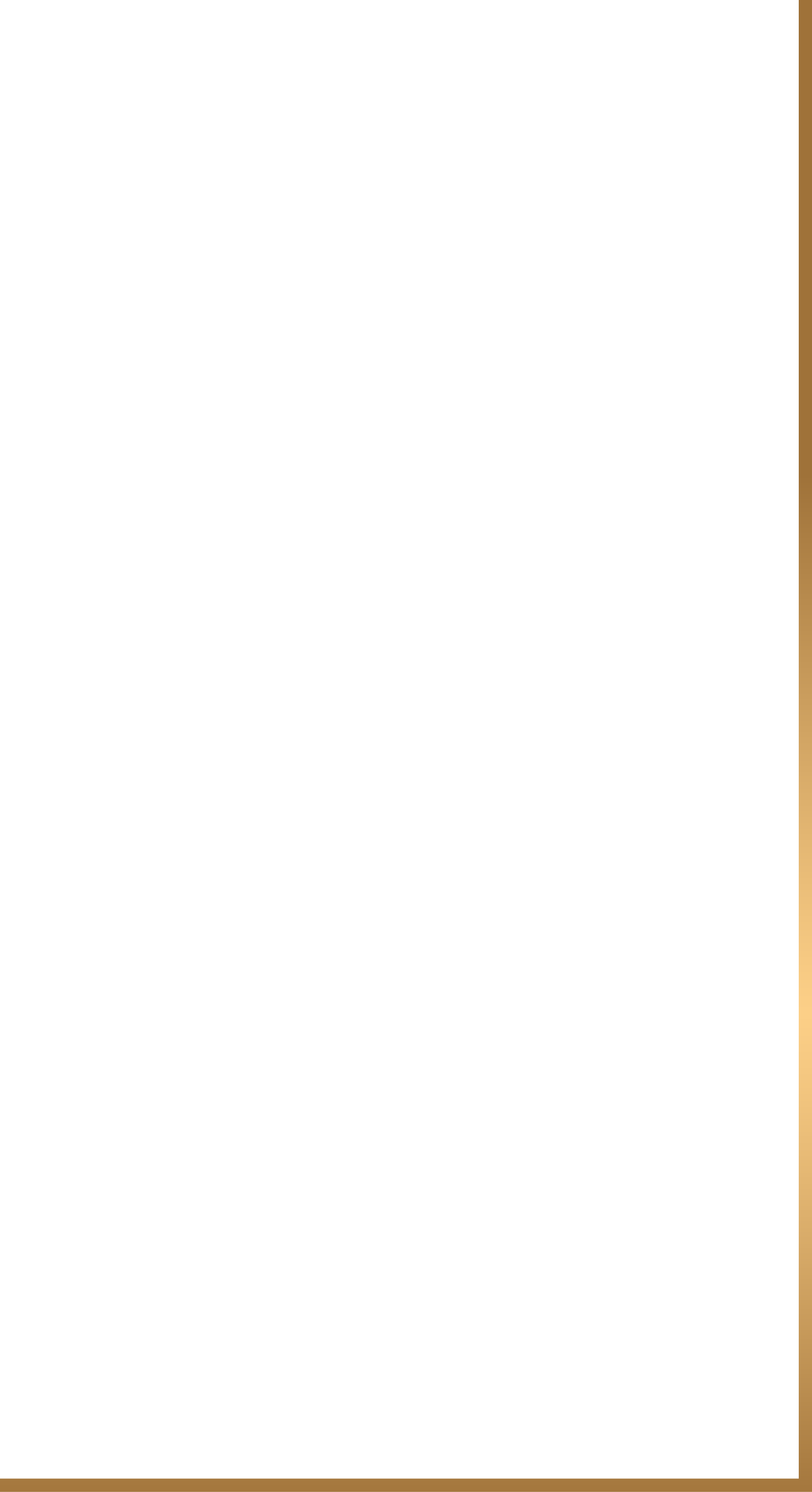 五大行动
3
4
5
2
1
小读者
共享行动
小劳模
服务行动
小院士
探究行动
红领巾
议事行动
小伙伴
合作行动
小读者共享行动
小劳模服务行动
小伙伴合作行动
小院士探究行动
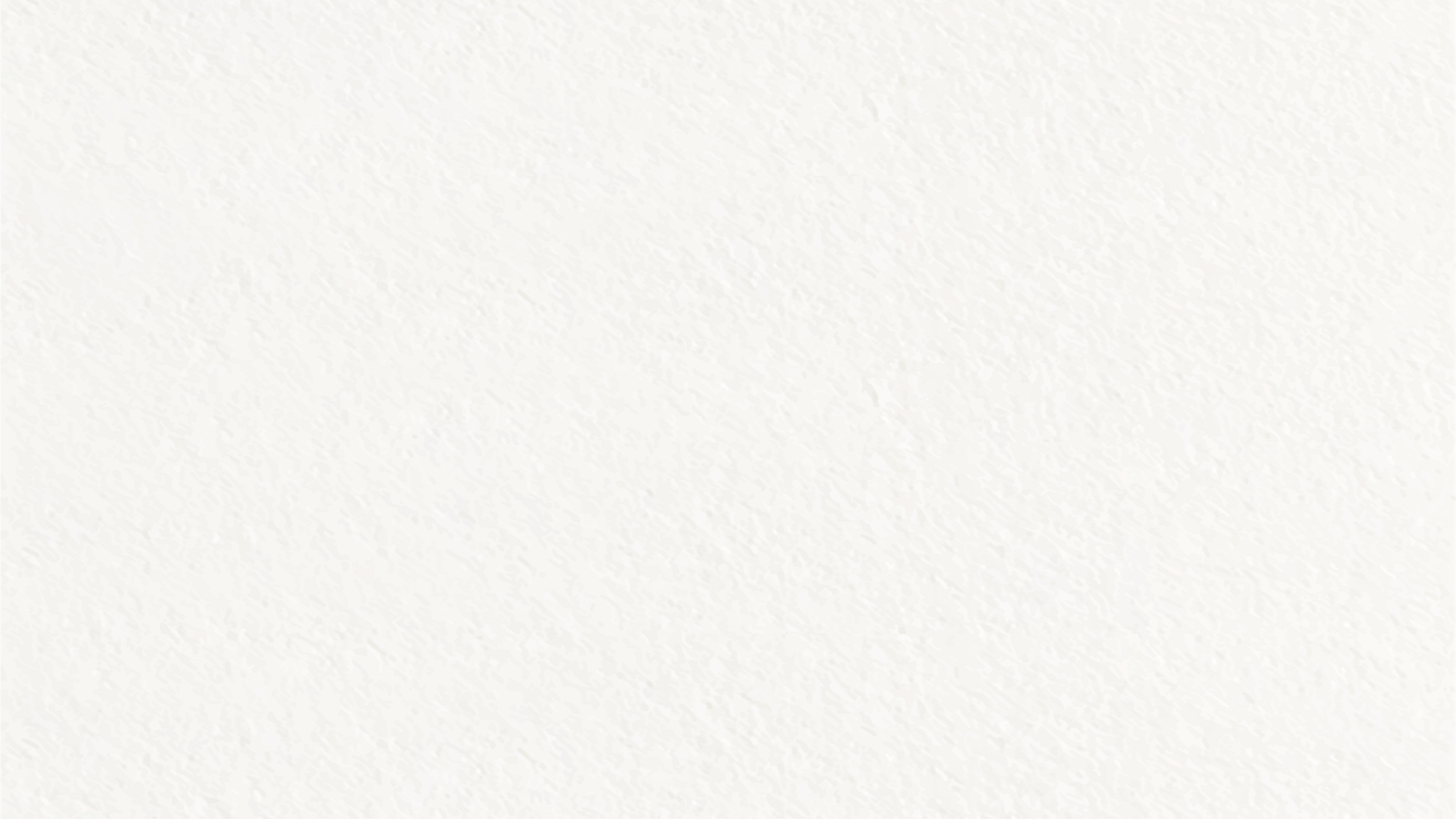 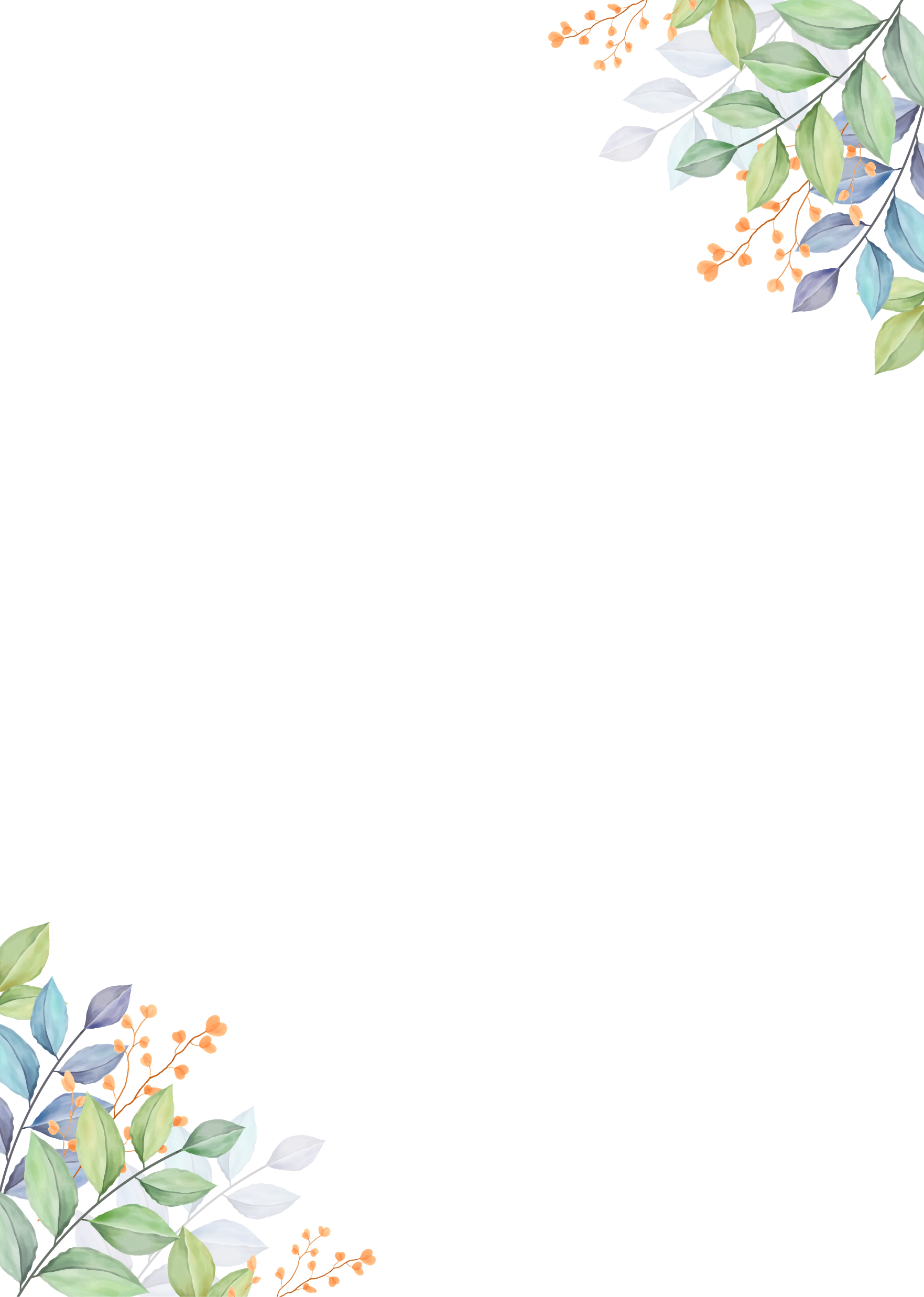 （二）以“项目引领”为核心，构建多样育人生态
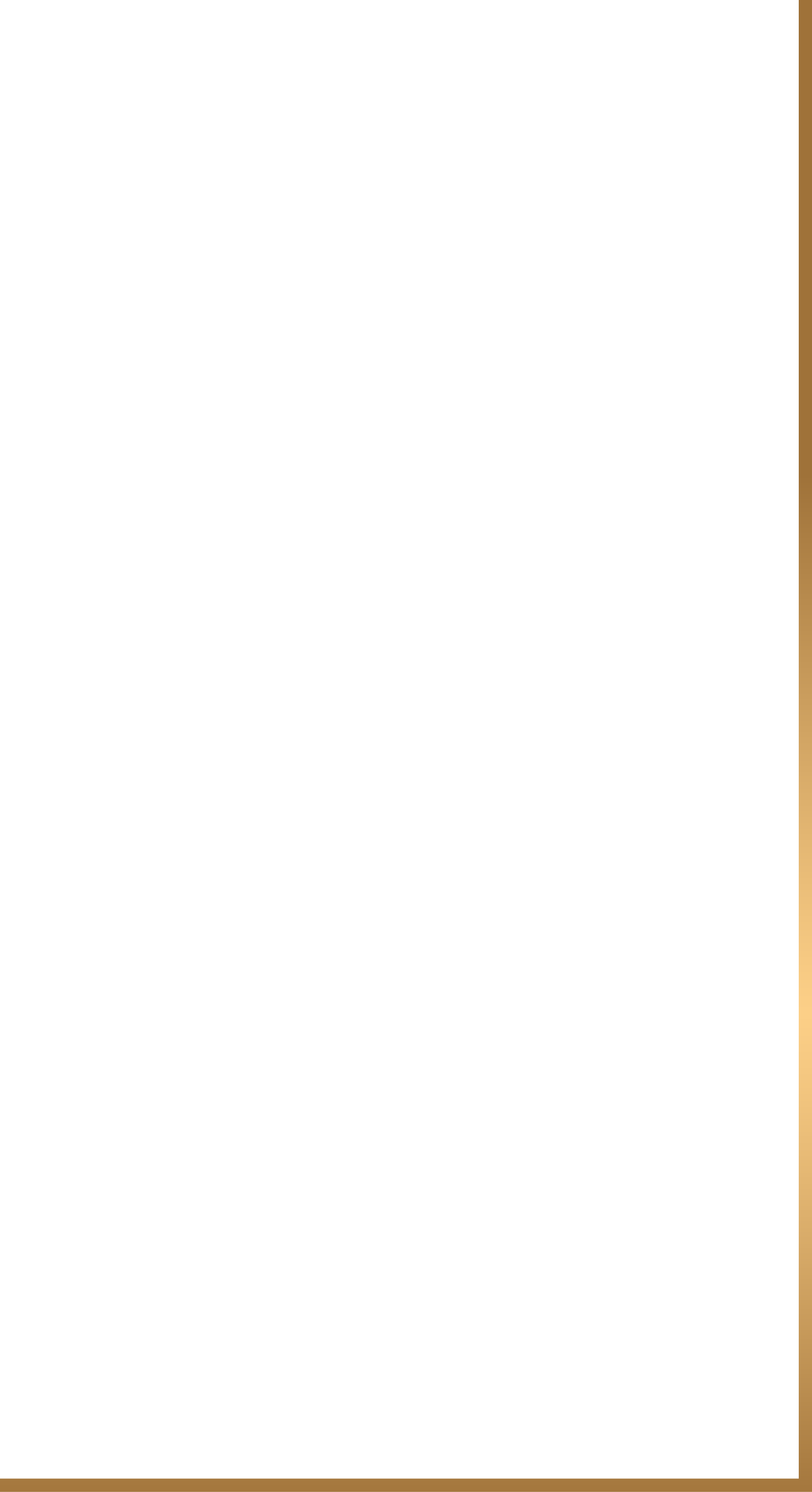 1、品格提升工程：五大行动

2、“畅玩乐享”主题活动：开学课程、体育艺术节、六一儿童节……

3、1-6年级学生成长系列活动：
  一年级：入队教育  二年级：生命教育
  三年级：感恩教育  四年级：小伙伴合作圈
  五年级：爱国教育  六年级：生涯教育
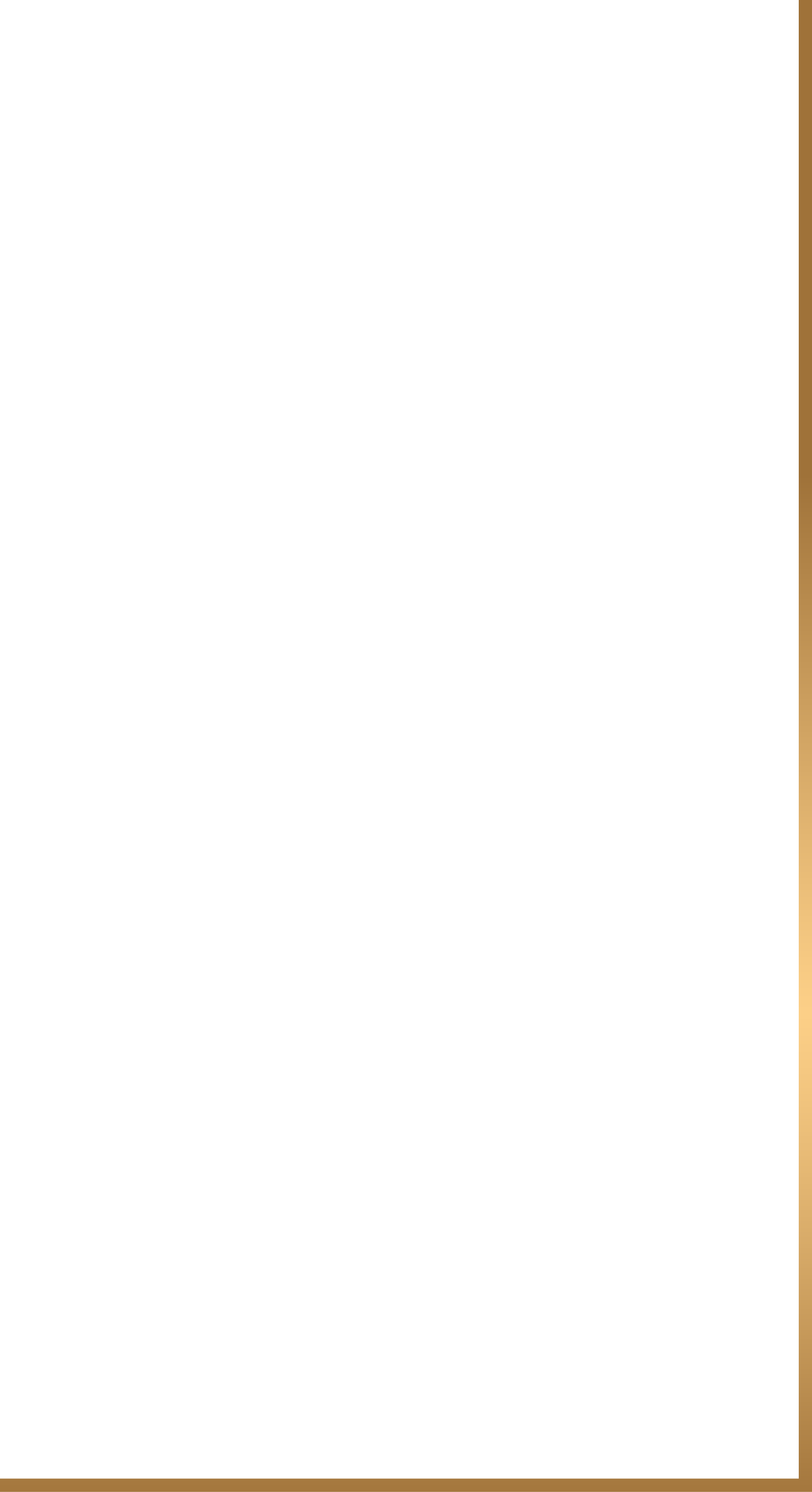 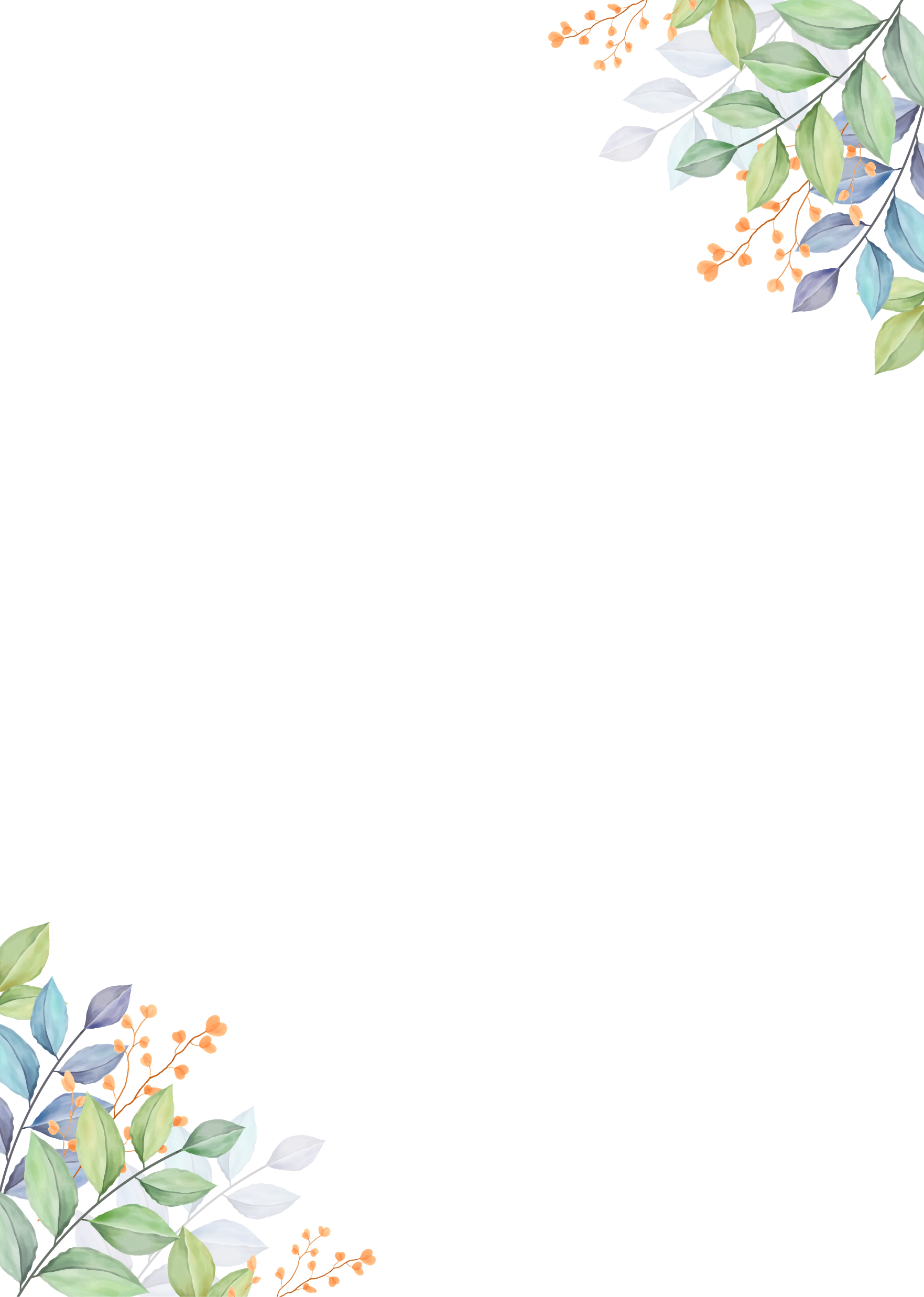 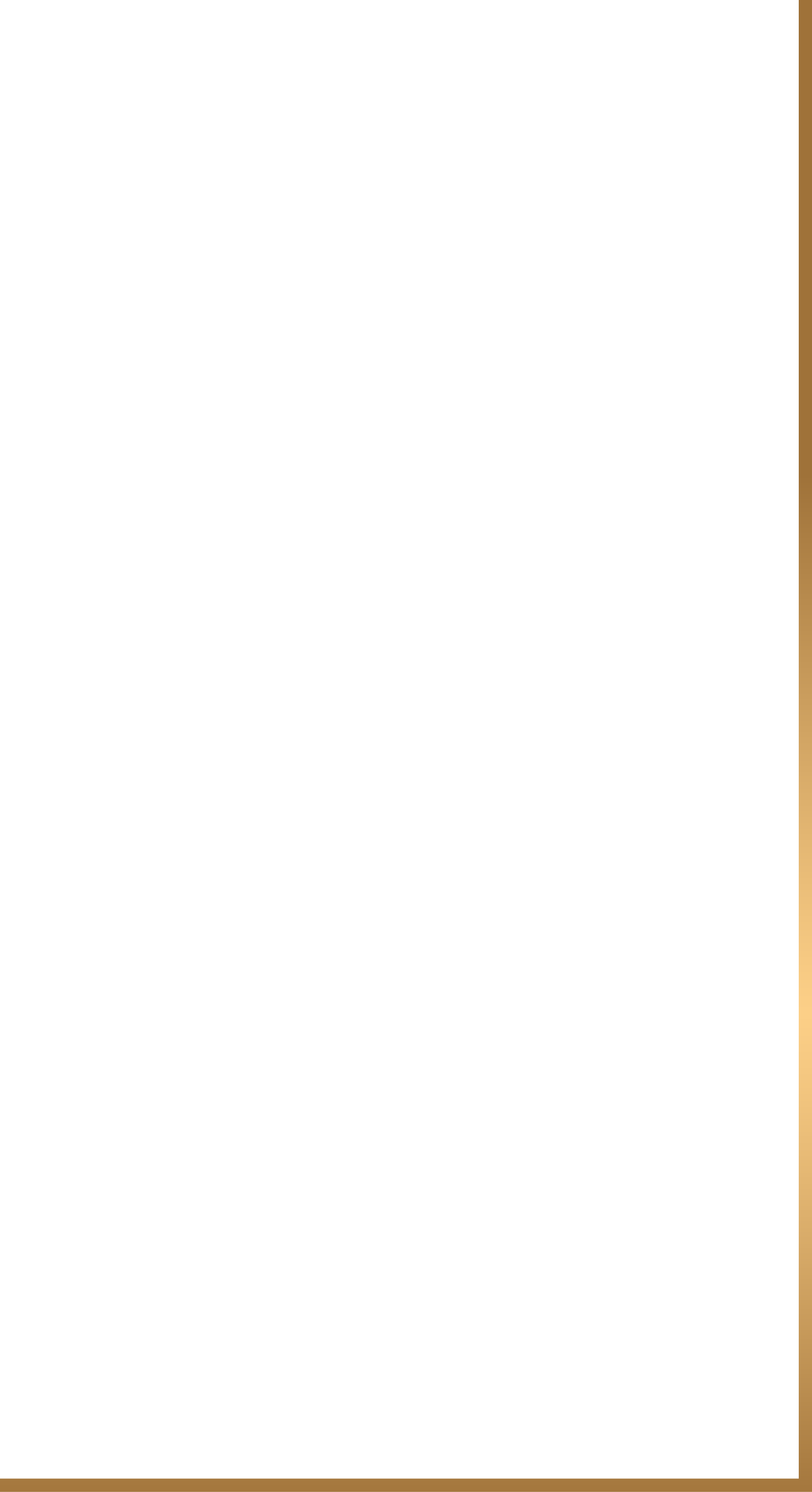 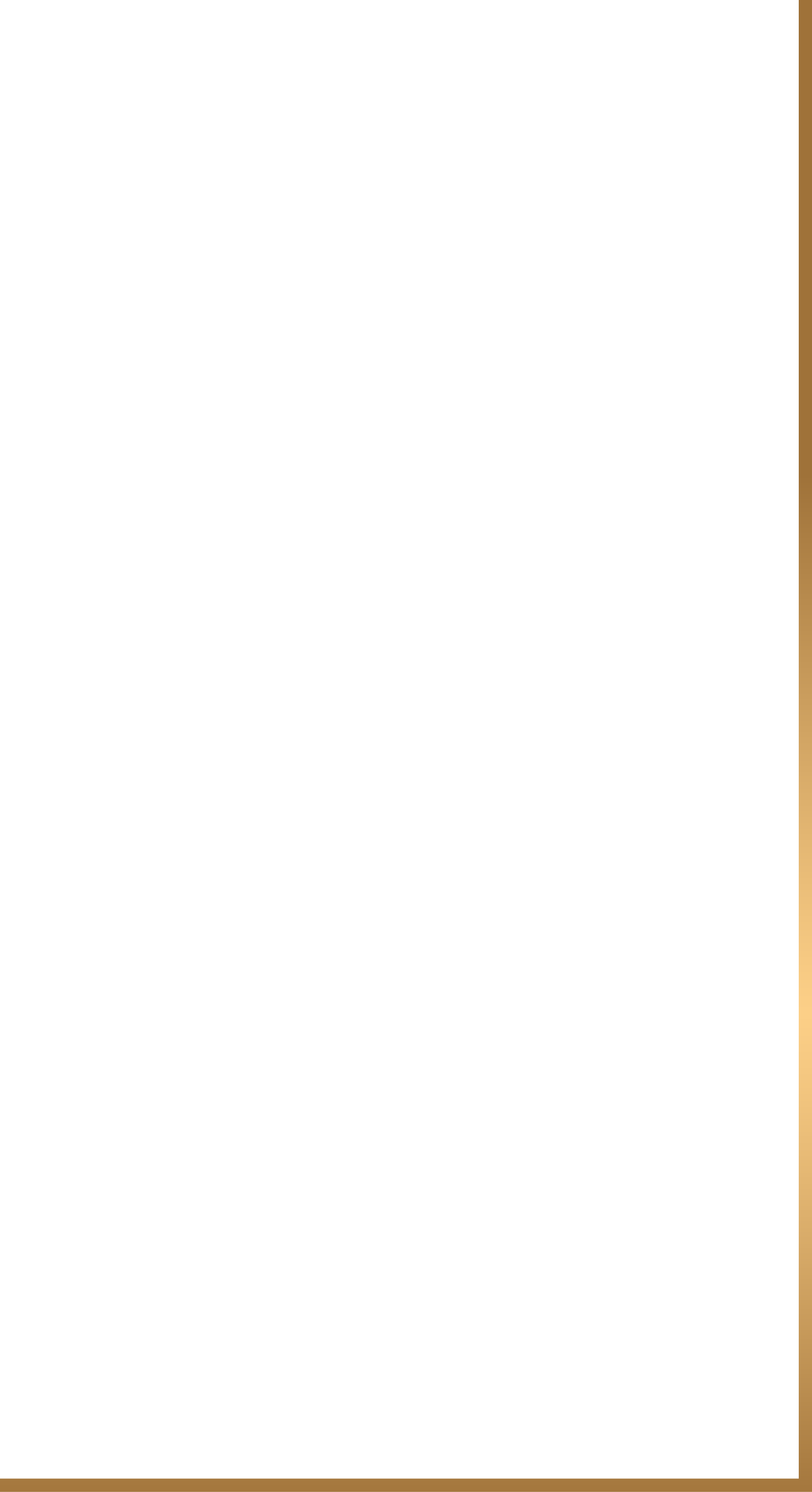 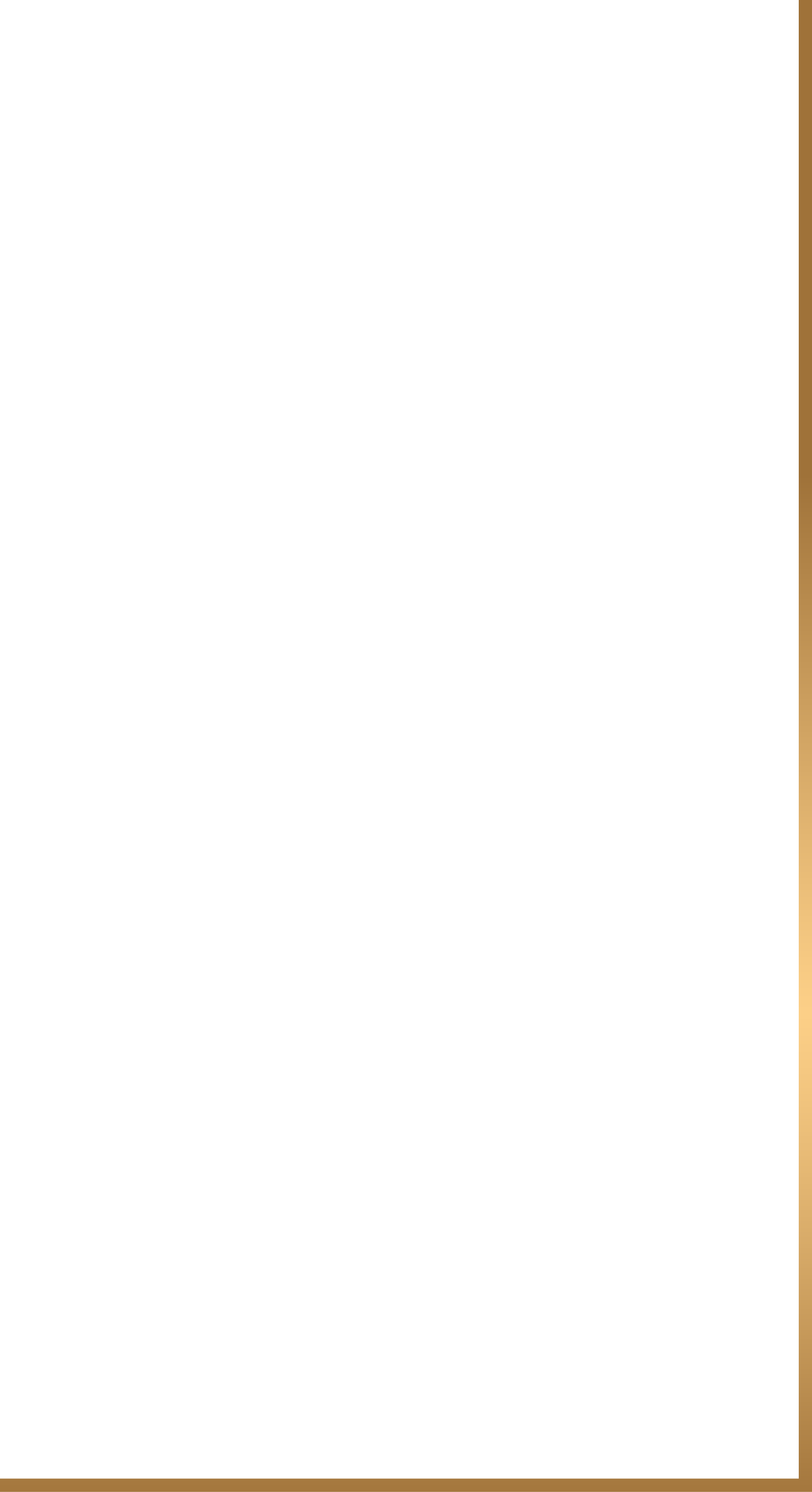 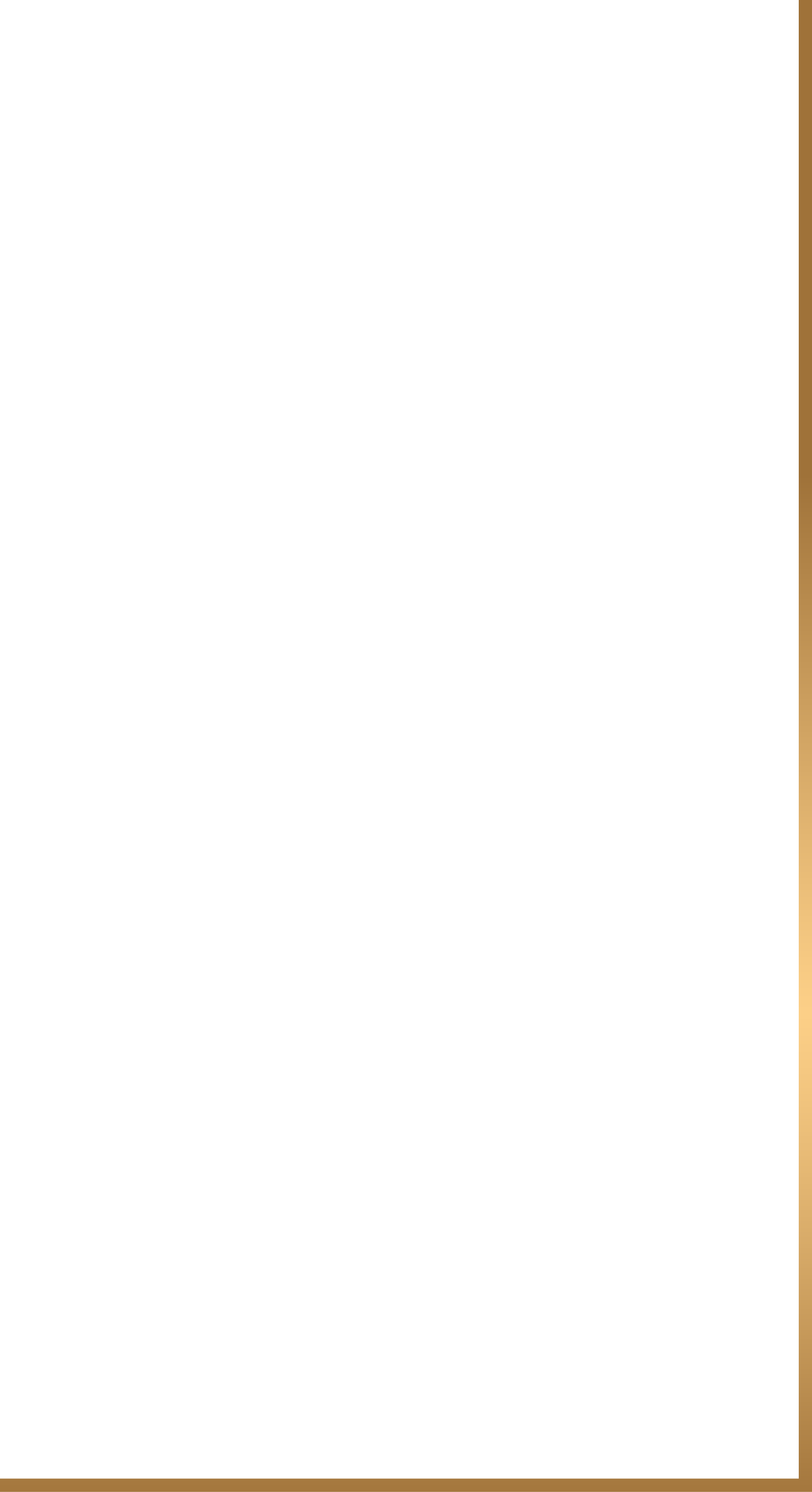 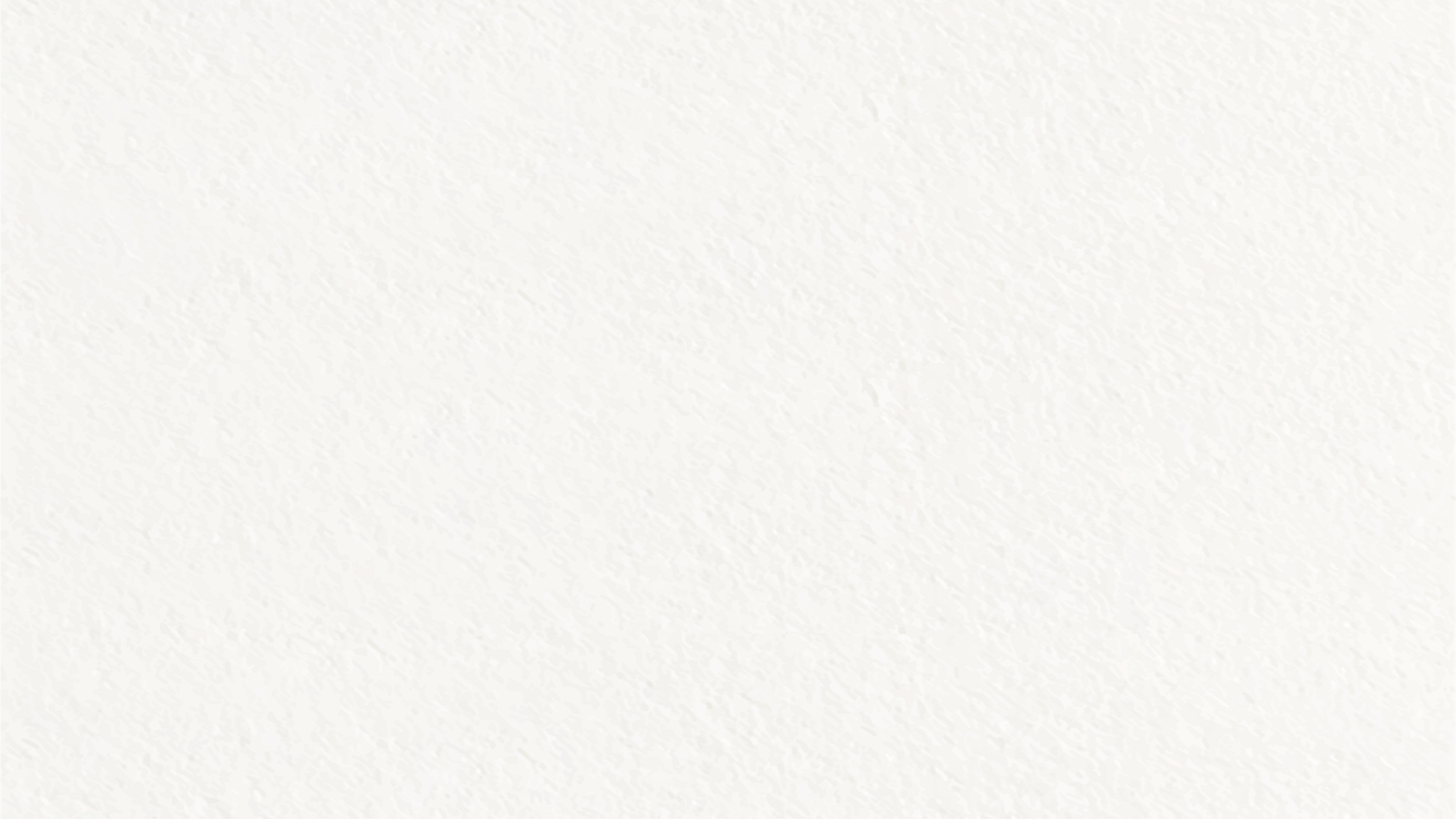 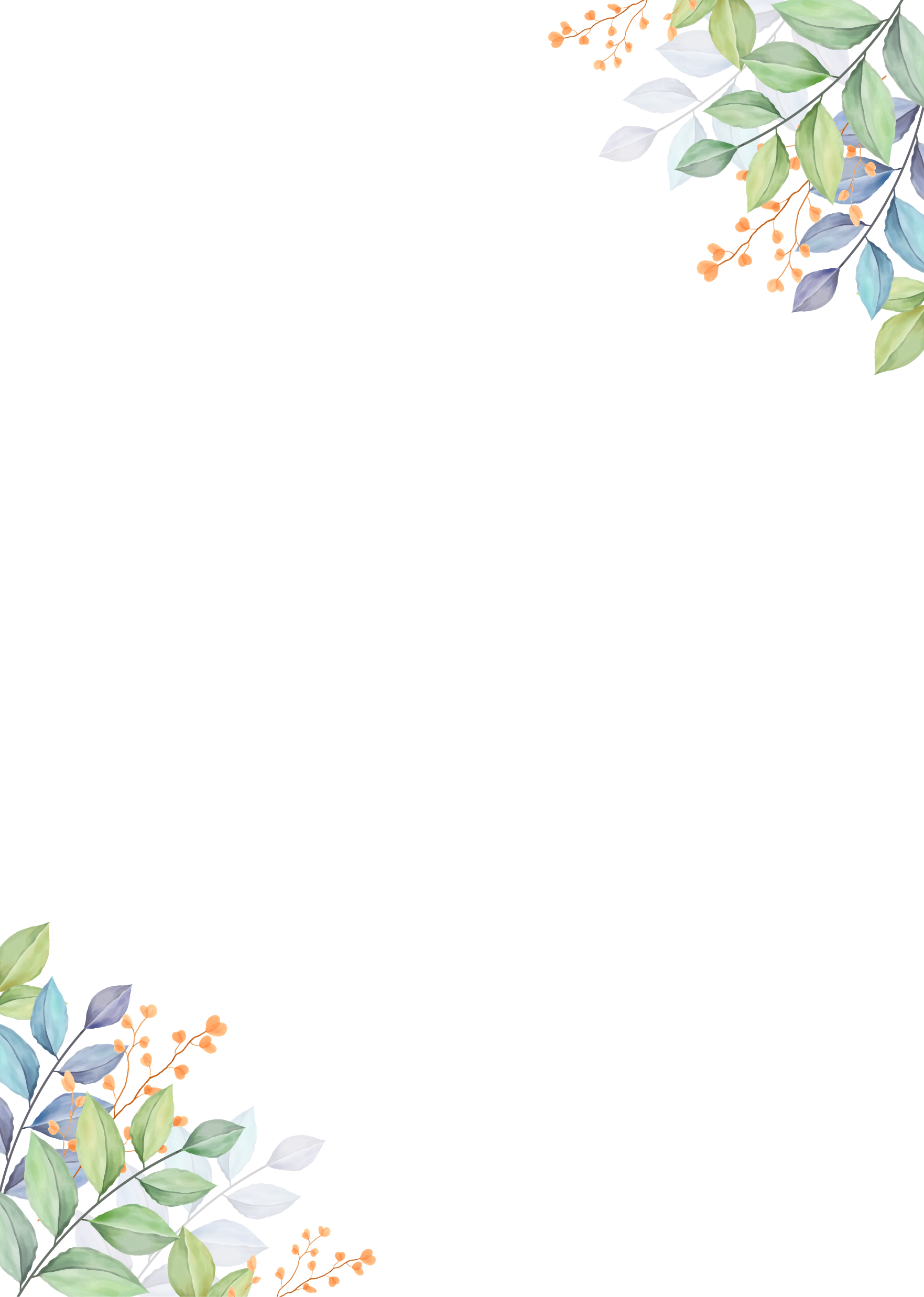 （三）融合共生，协同育人
1、落实双减，提高实效。

（1）亲子活动

（2）父母课堂

（3）大家访

（4）学生成长手册
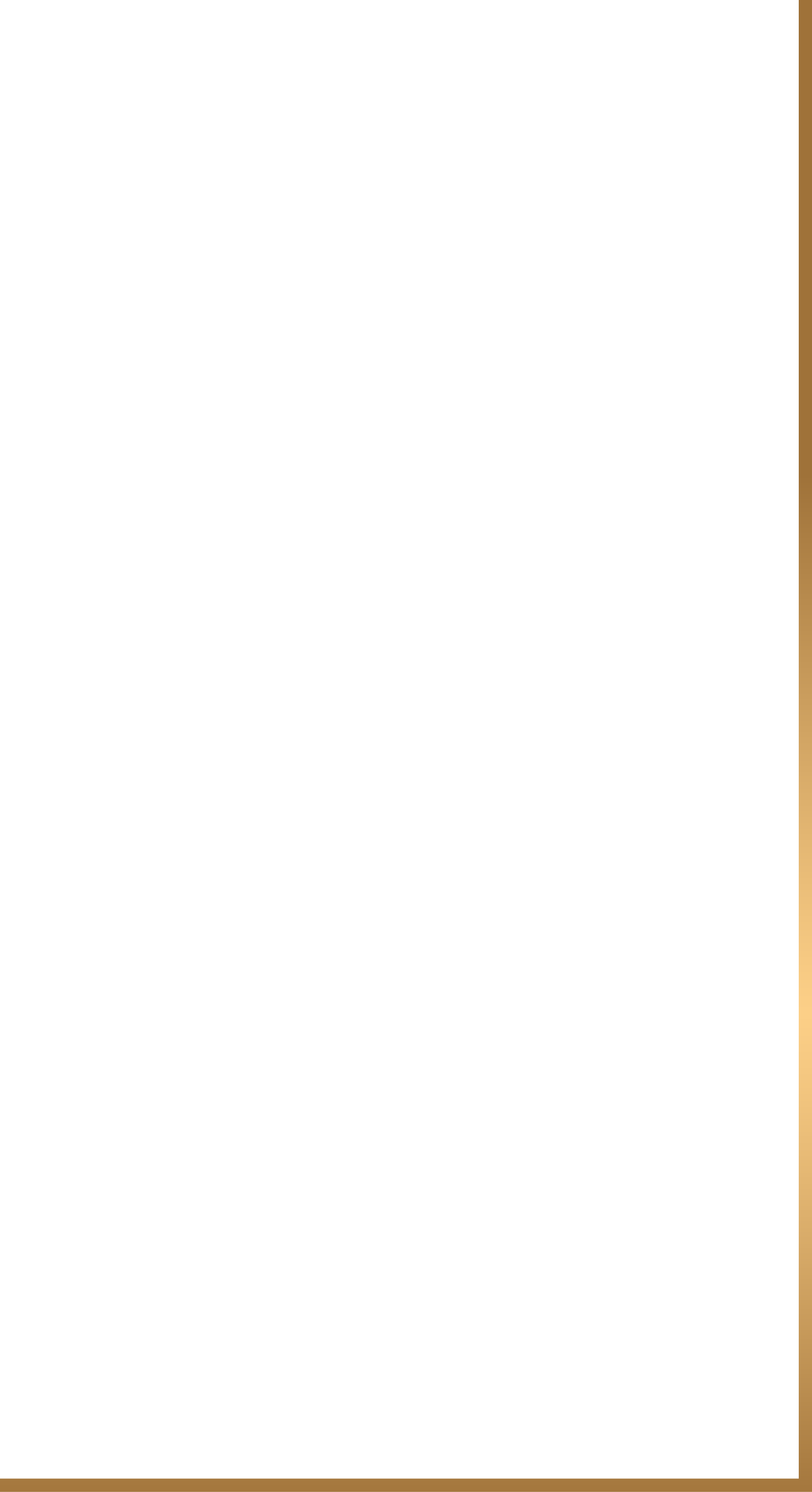 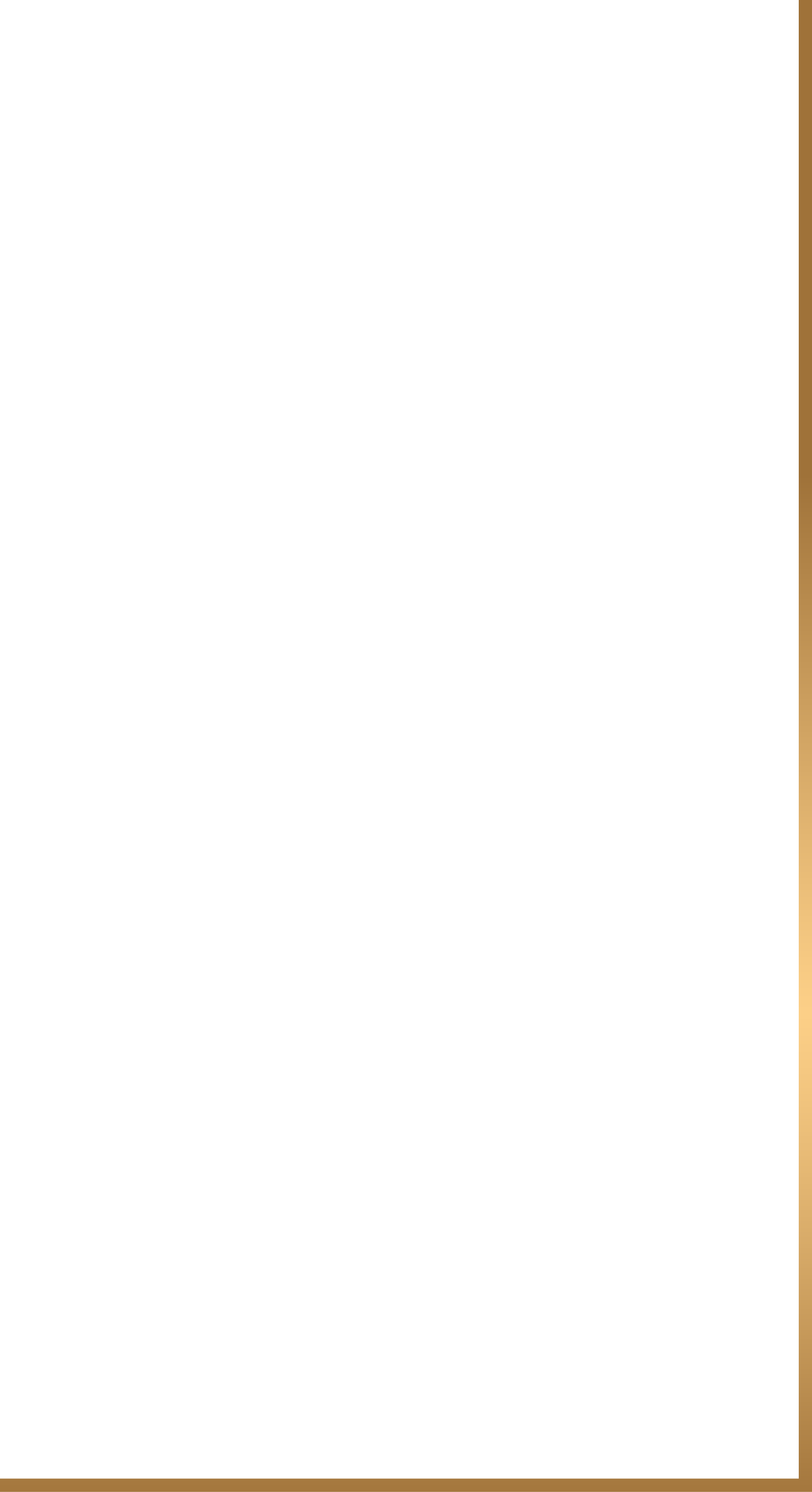 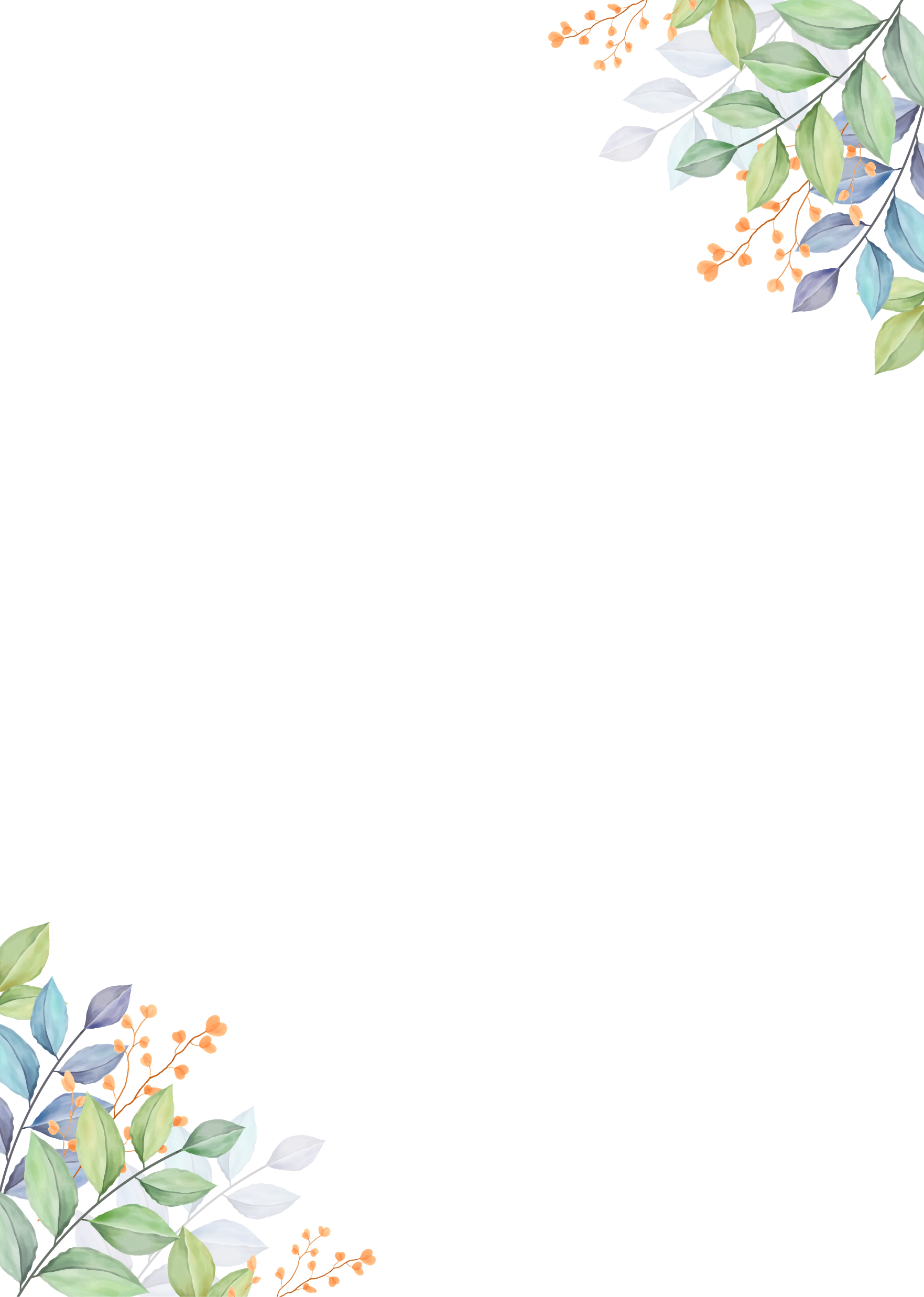 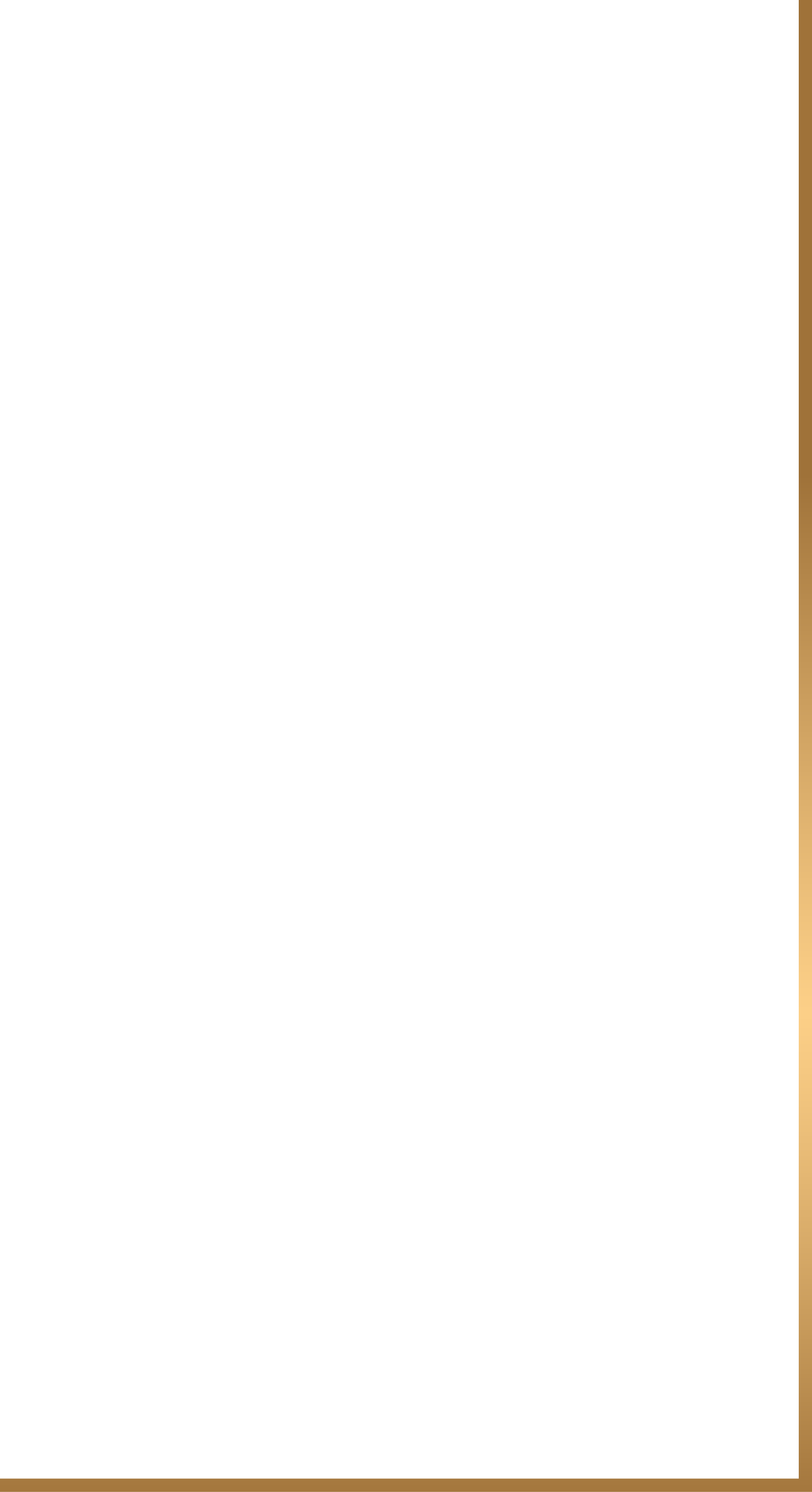 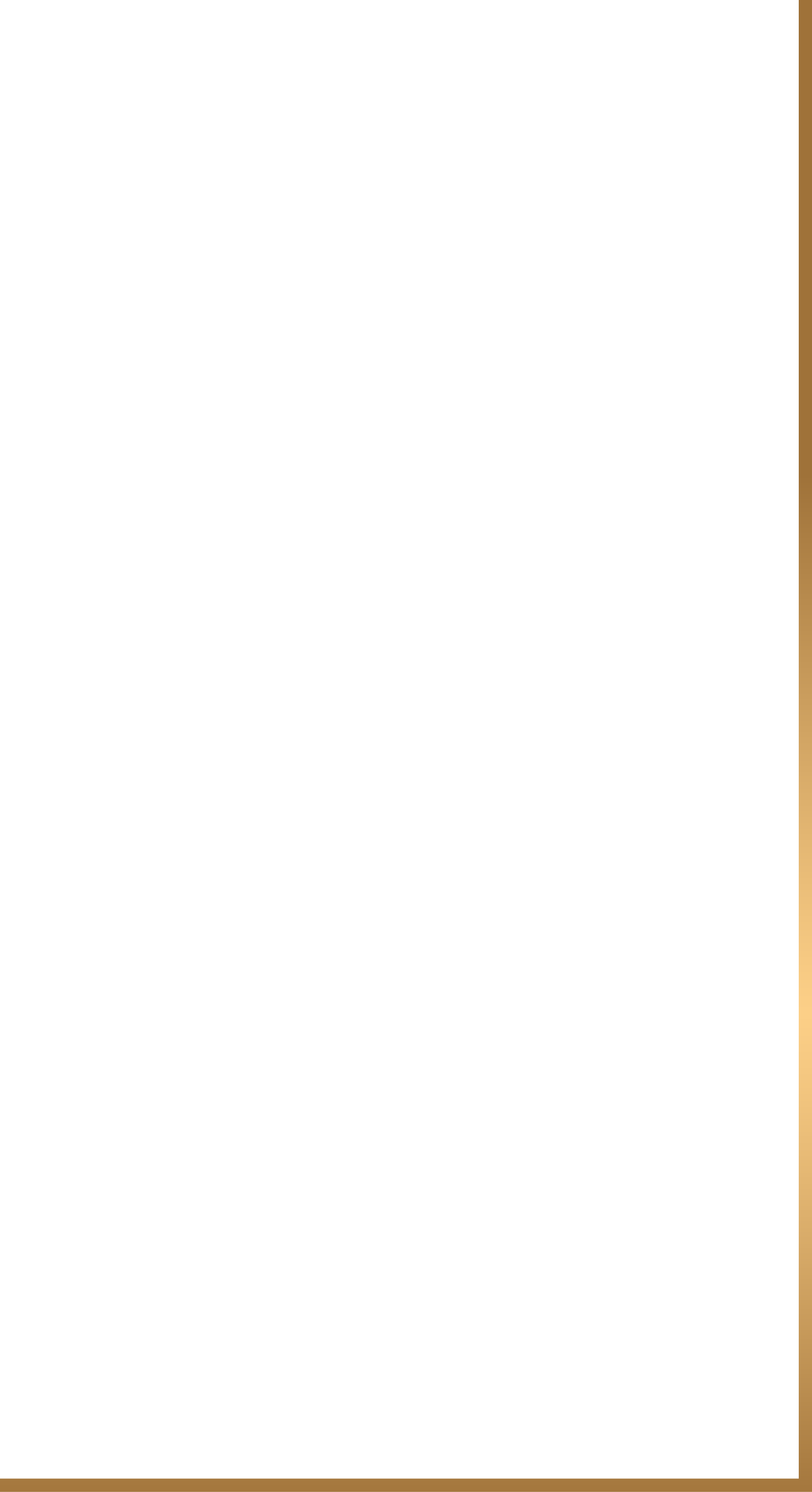 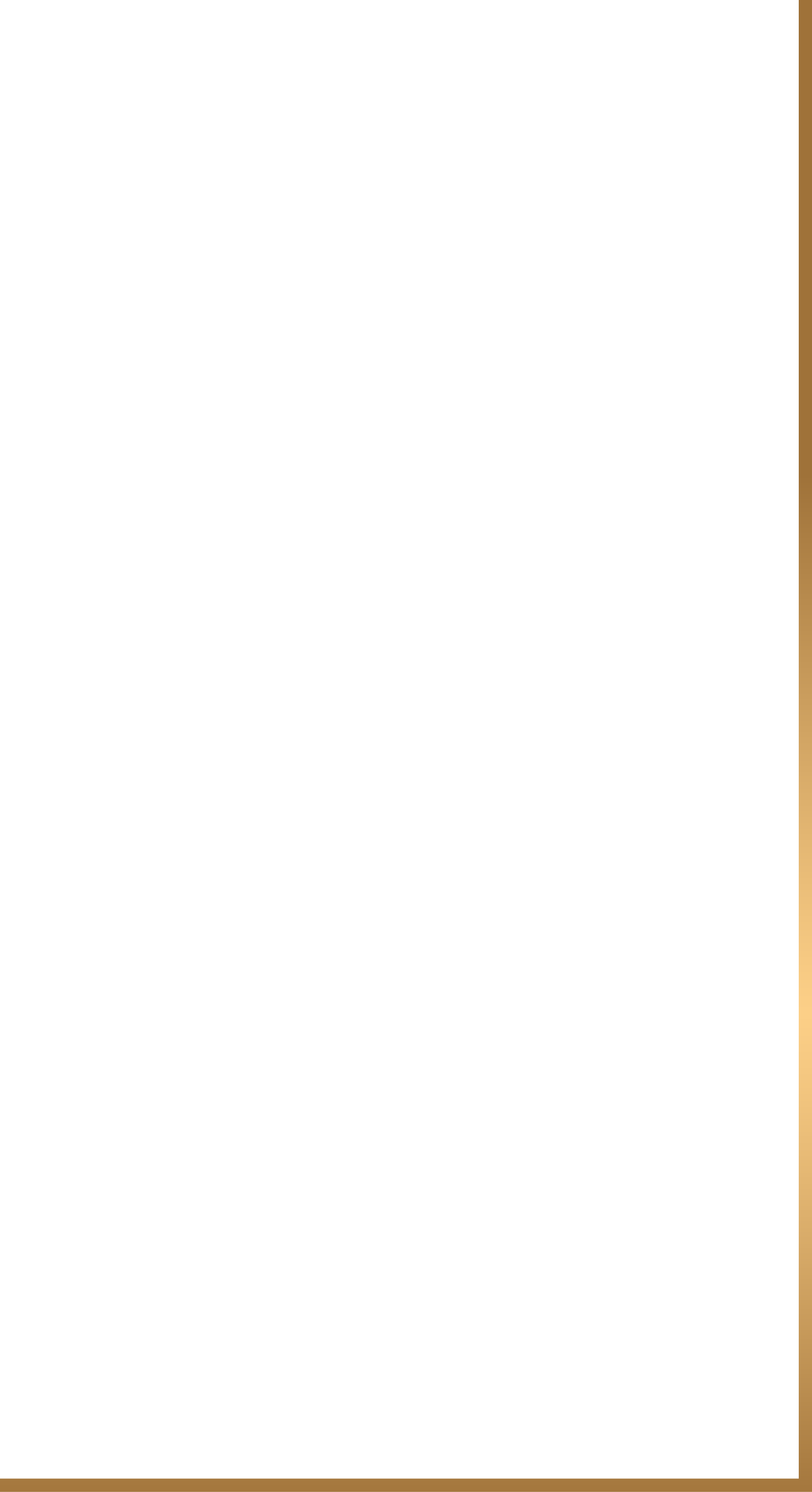 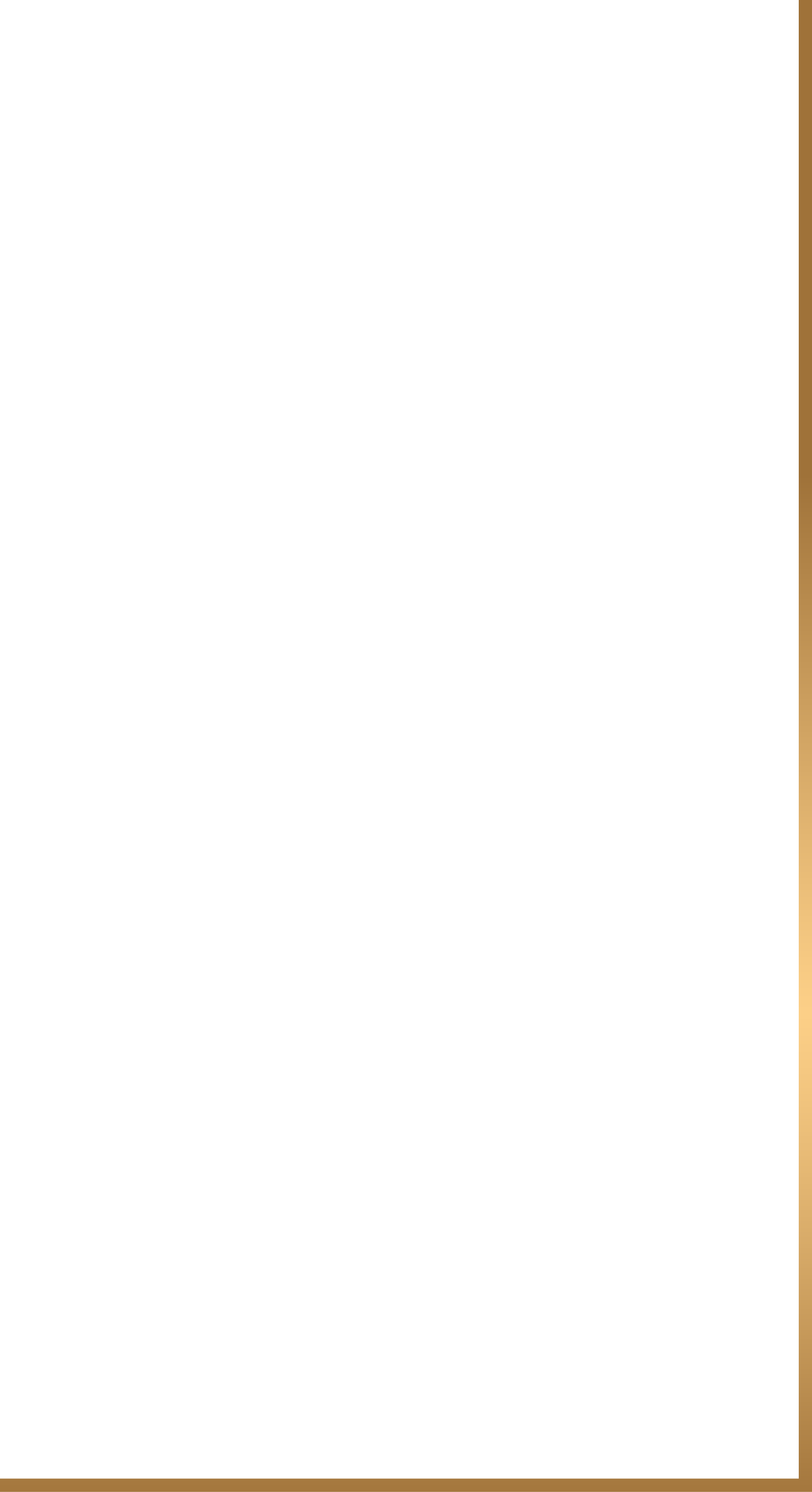 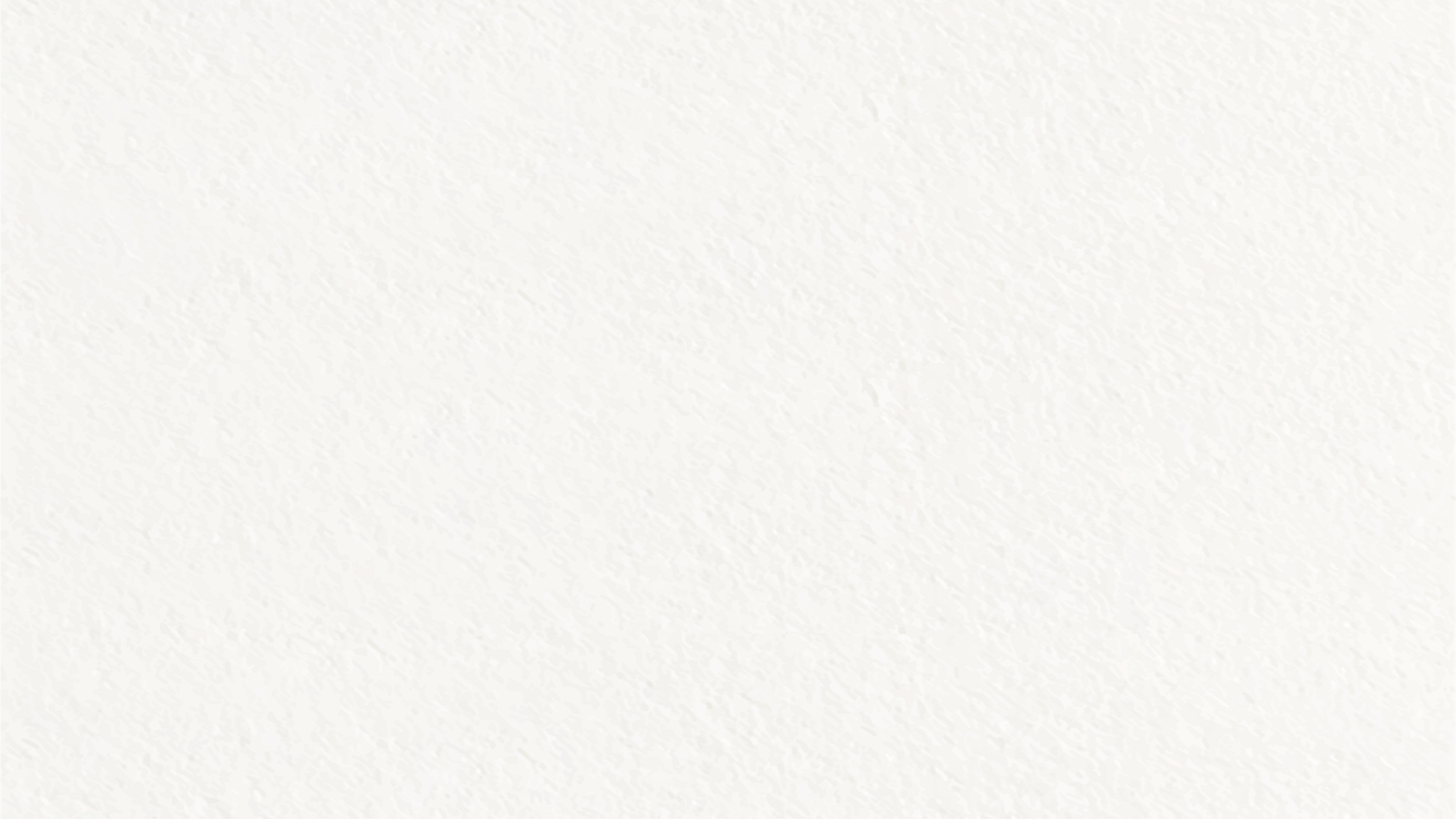 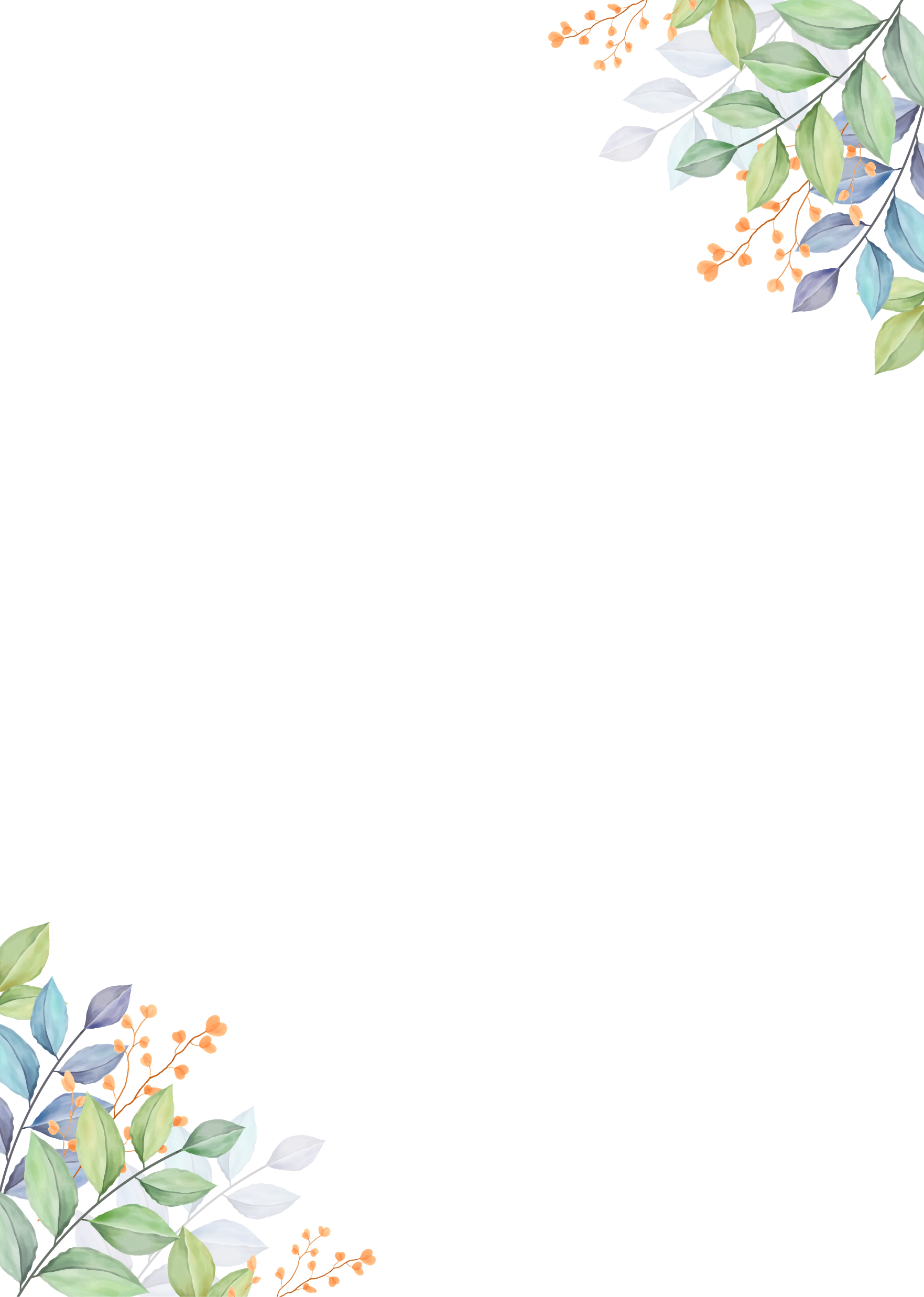 （三）融合共生，协同育人
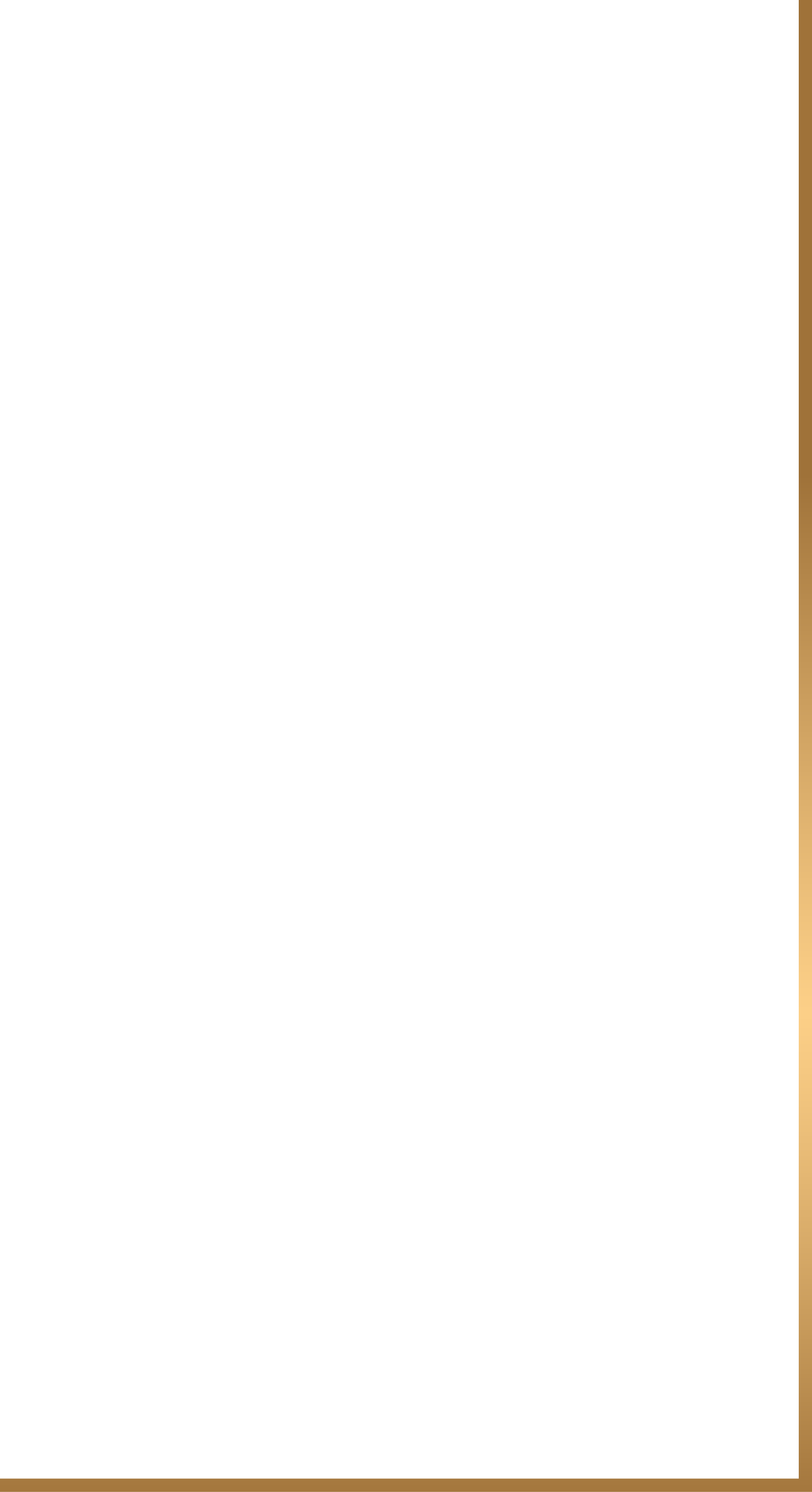 2、学习培训，更新观念。

3、走进课堂，一线沟通。

4、家长护学，服务师生。
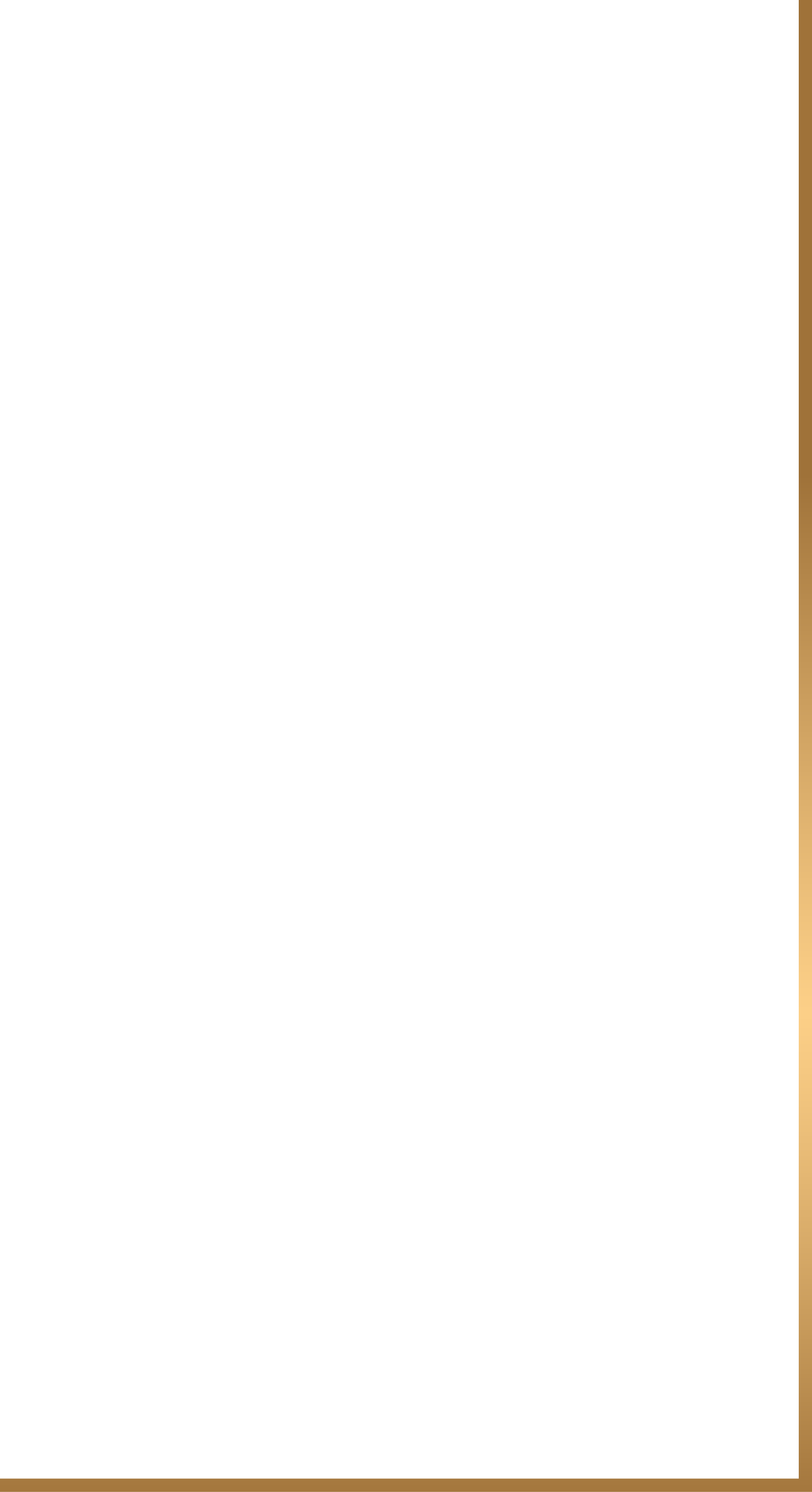 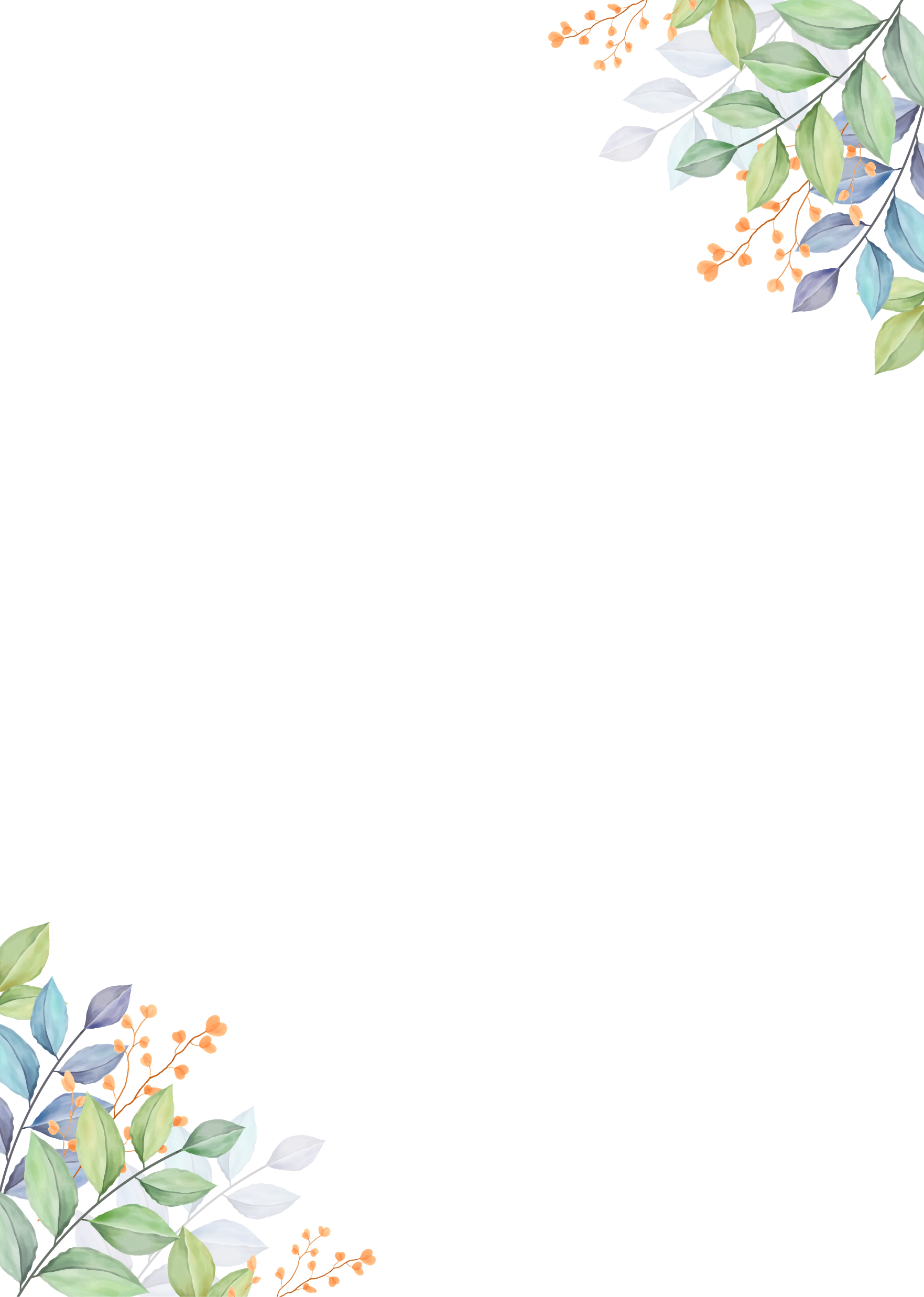 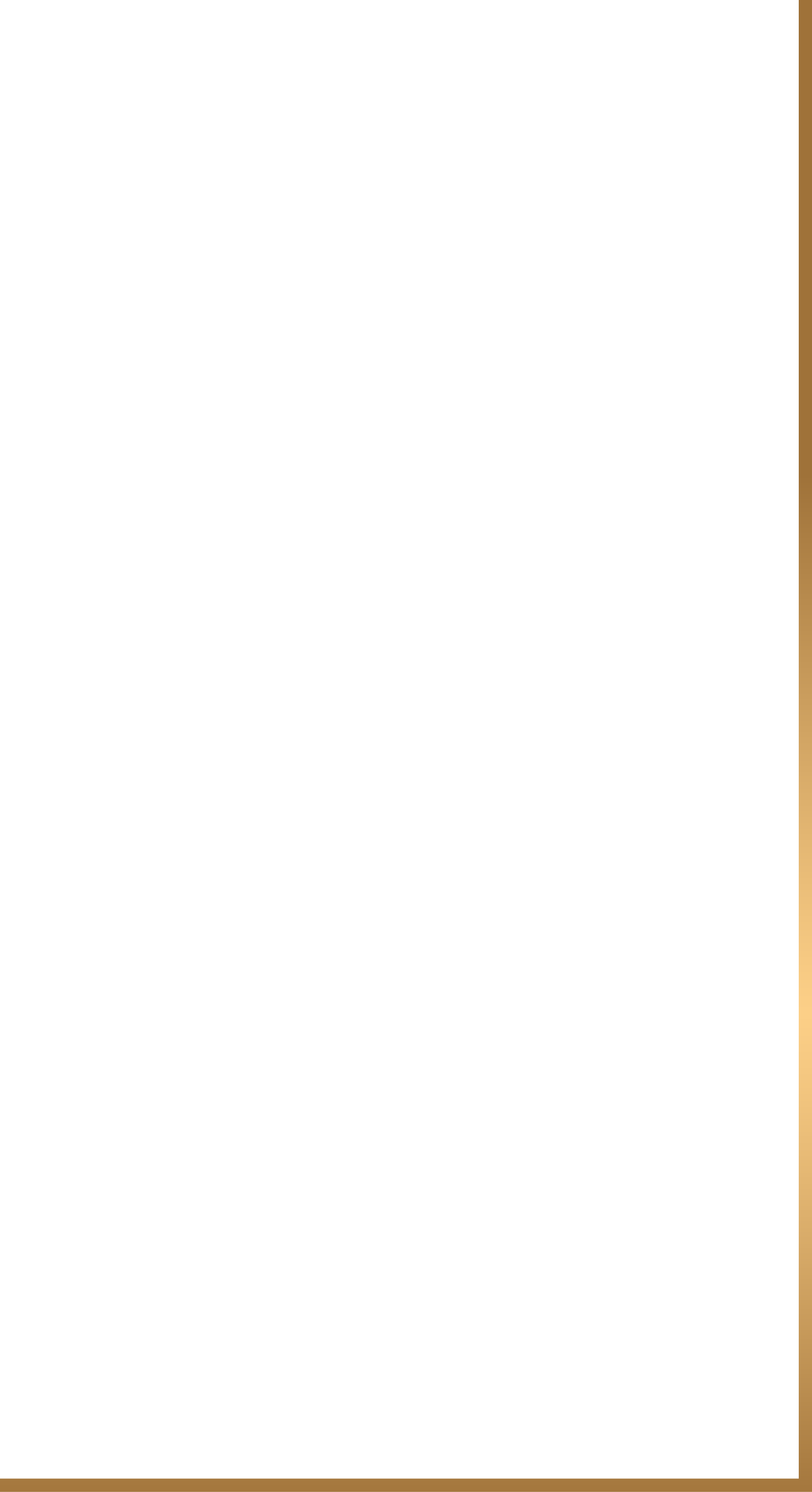 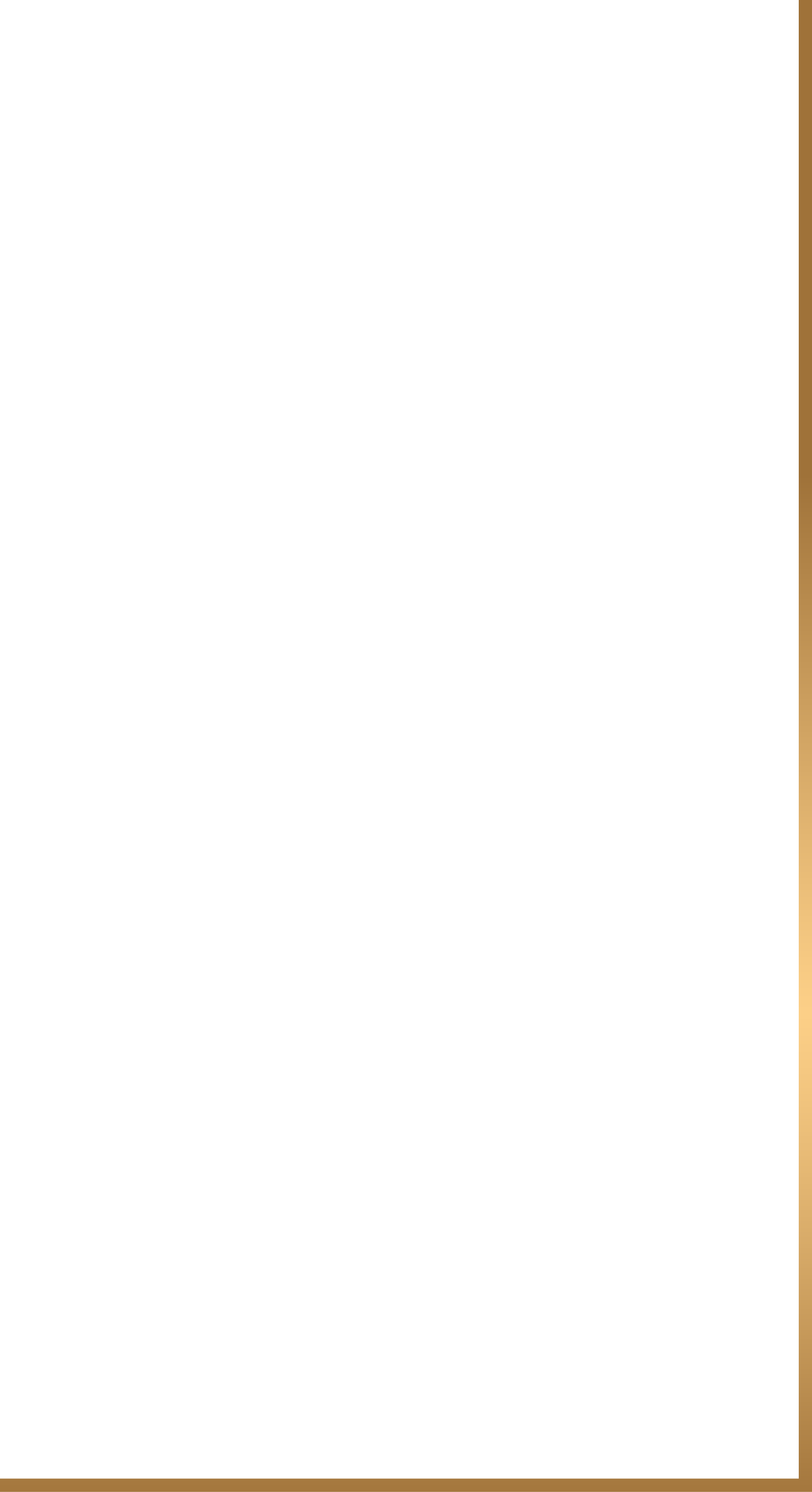 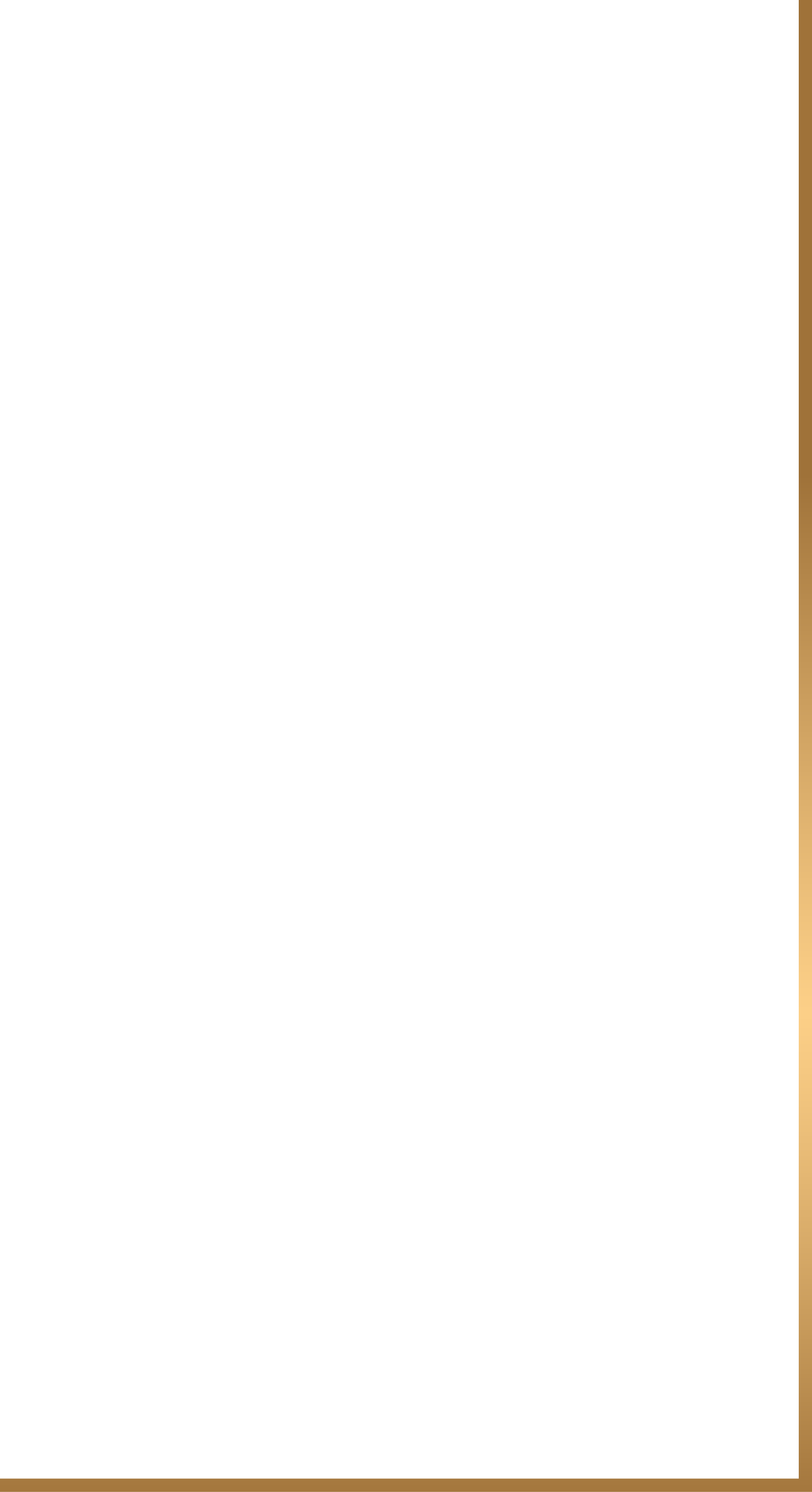 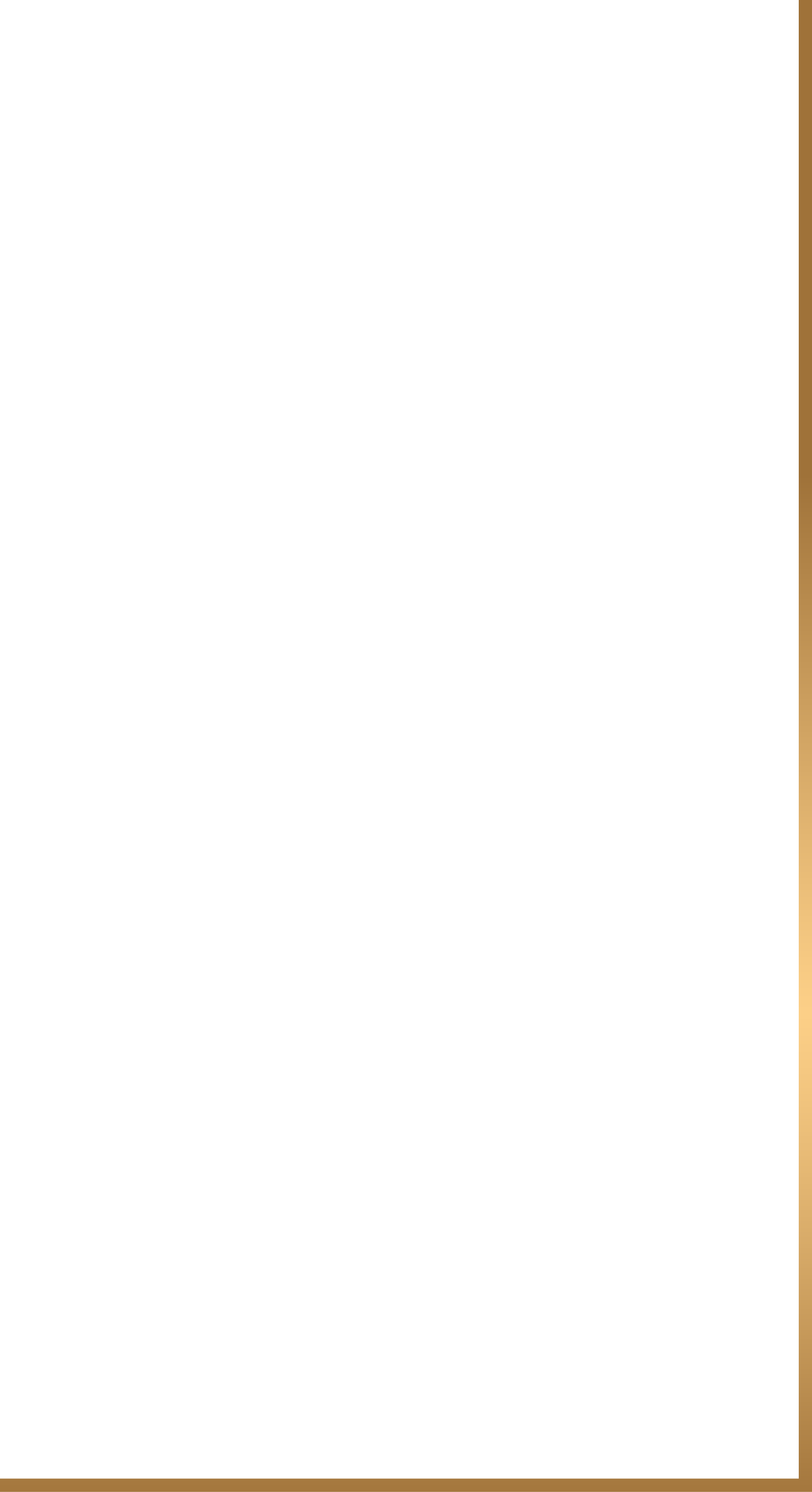 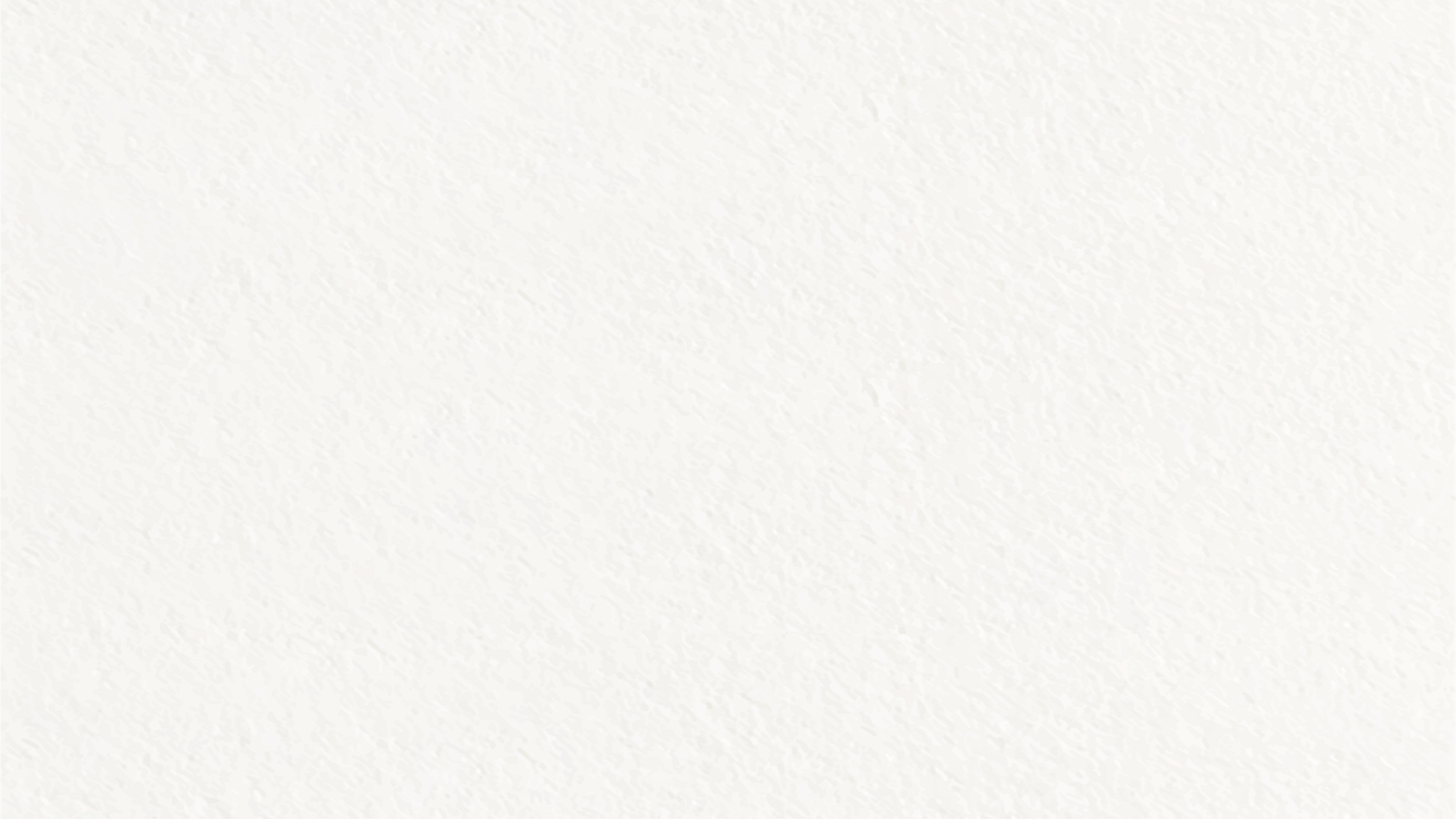 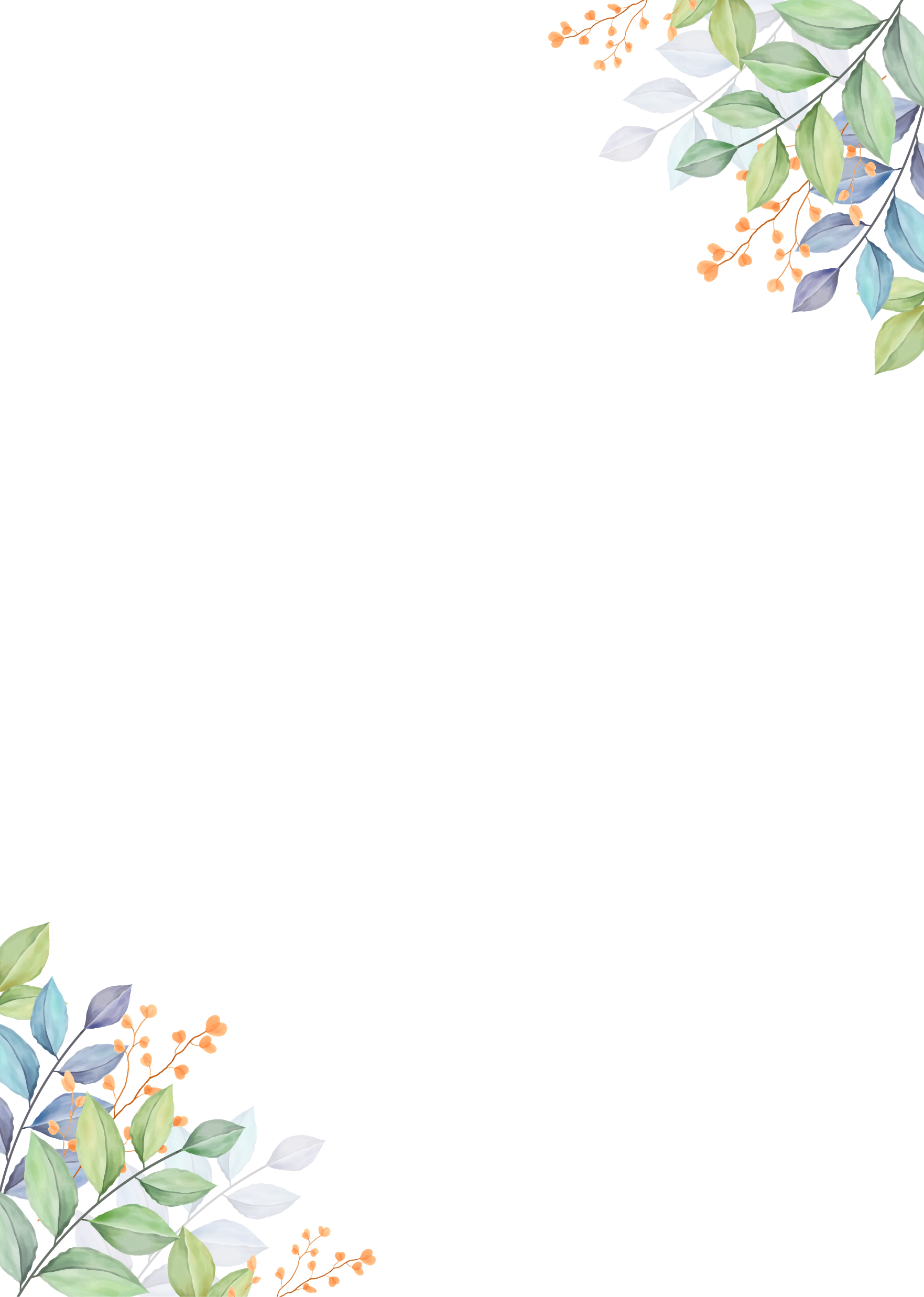 （四）多元立体，评价育人
1、每月“星光灿烂”

2、“星级善真银行家”

3、“时光成长轴” 

4、“善真少年集星卡”

5、“善真服务联盟互动圈”
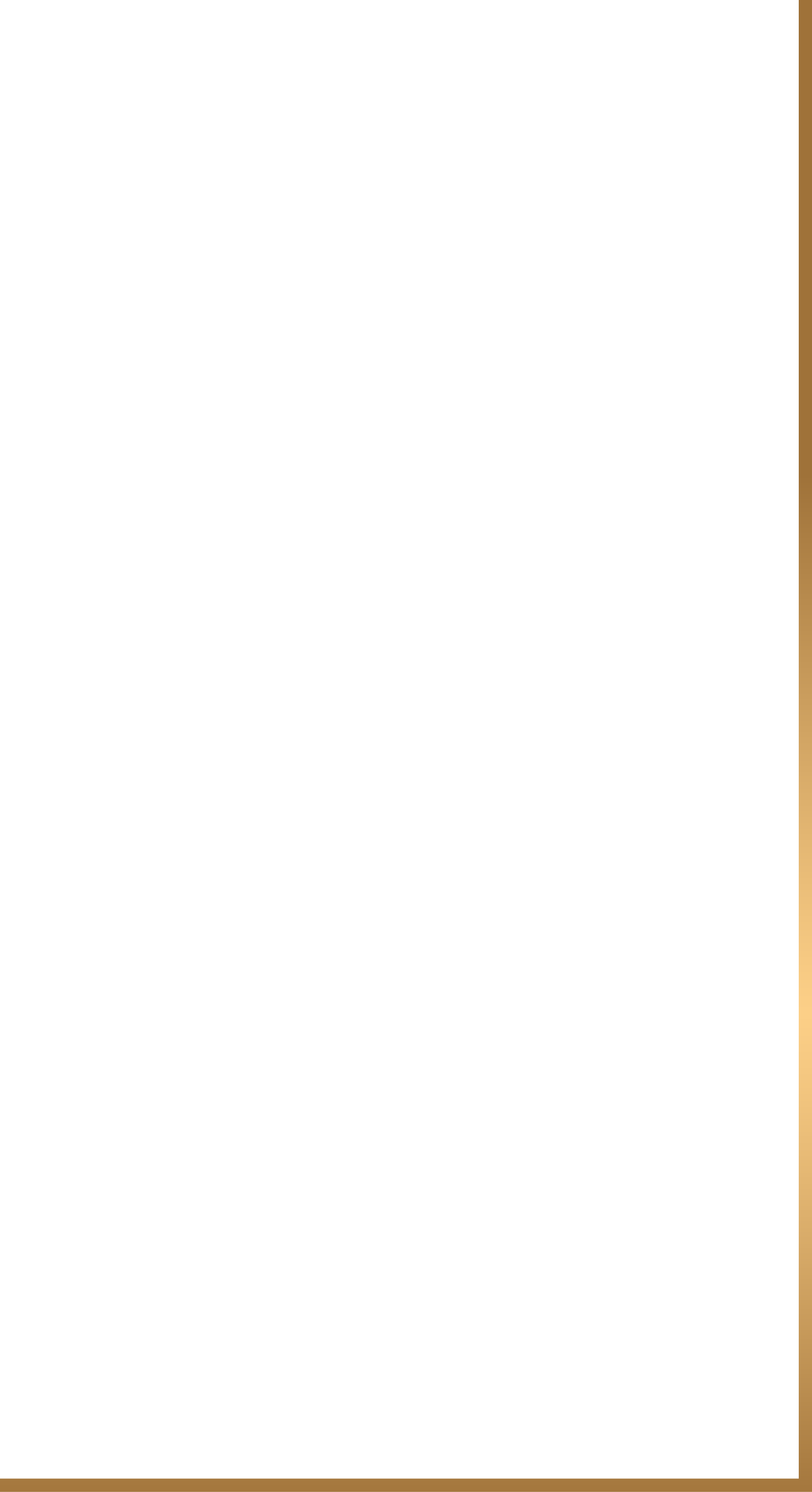 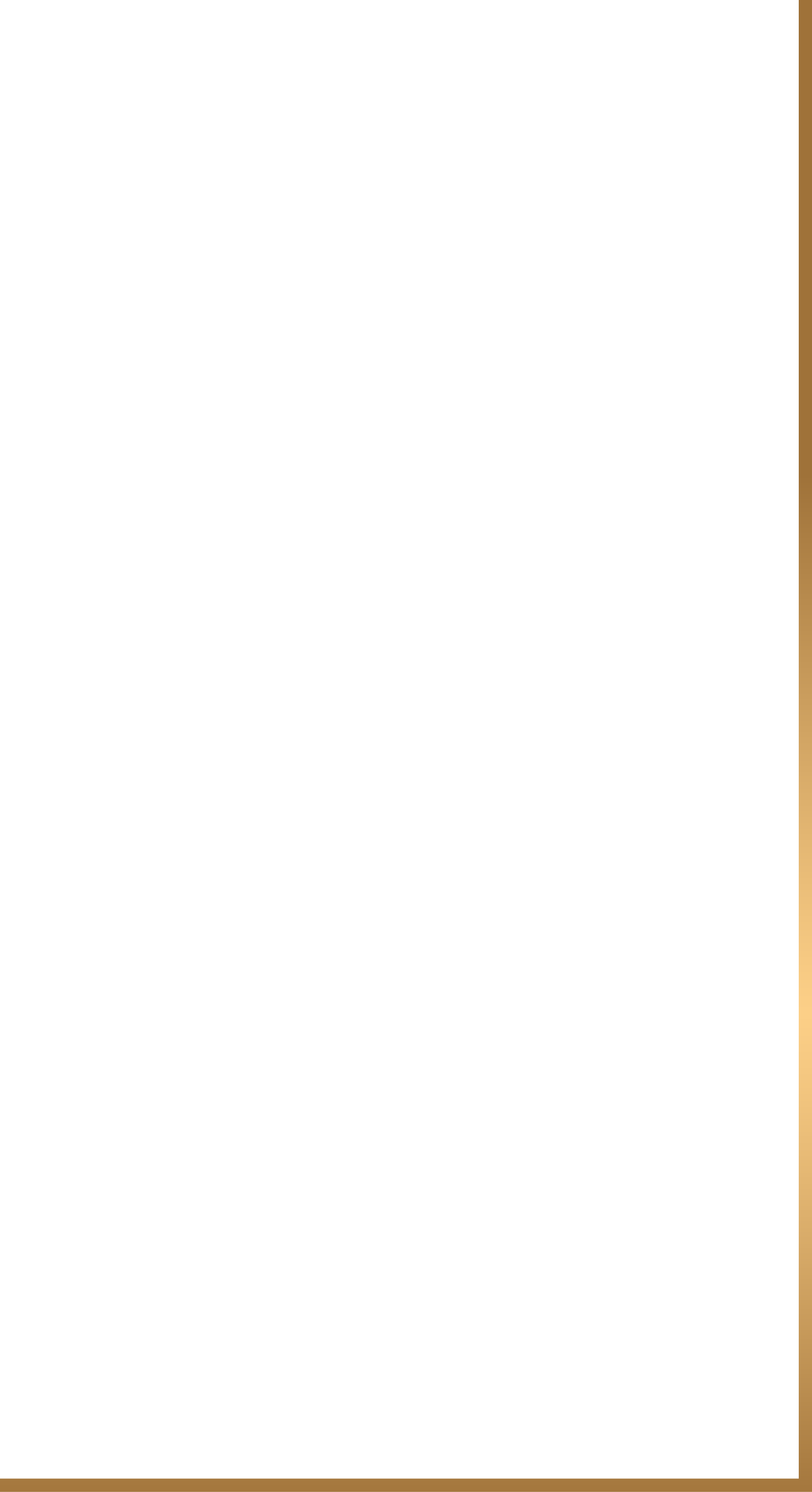 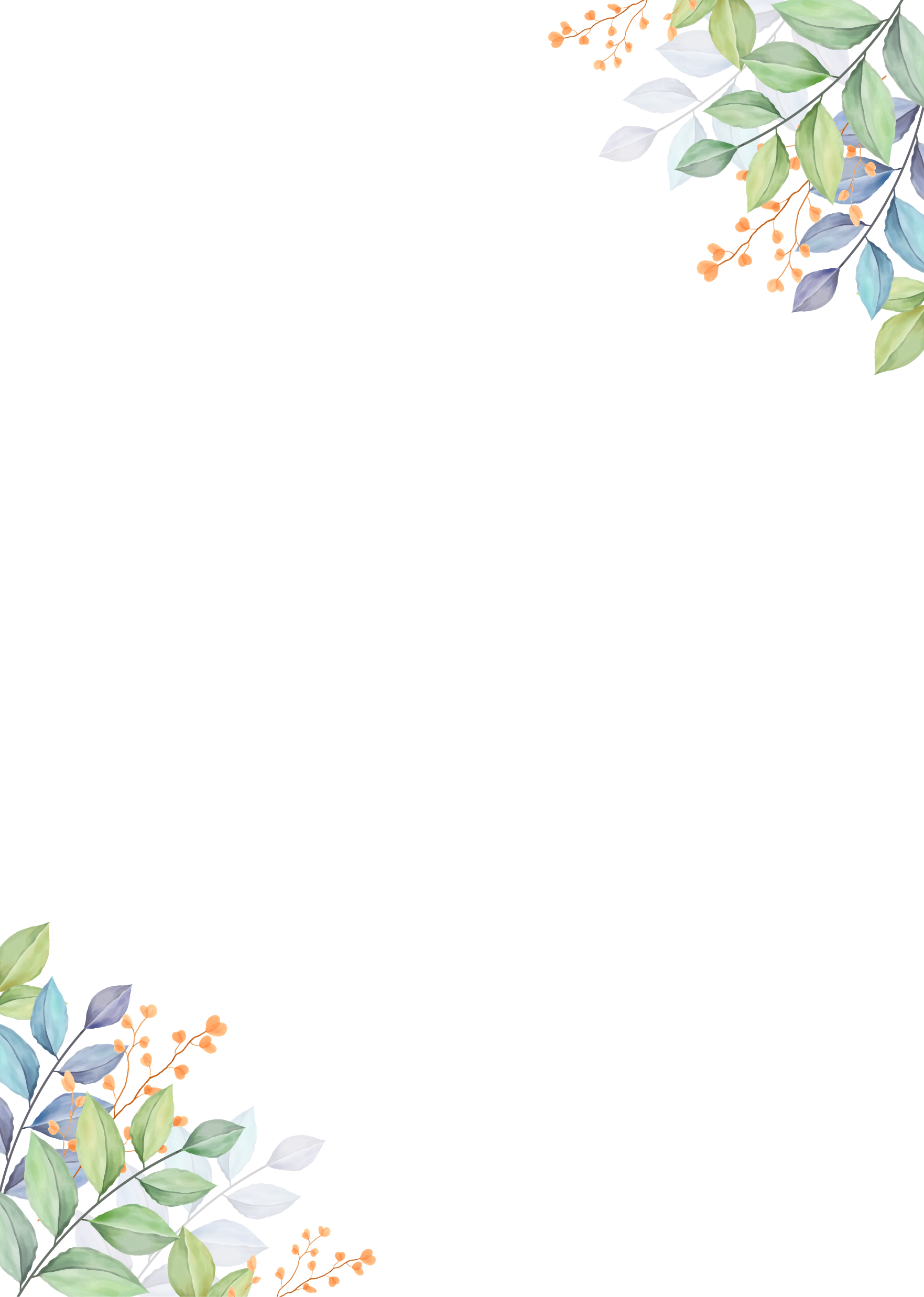 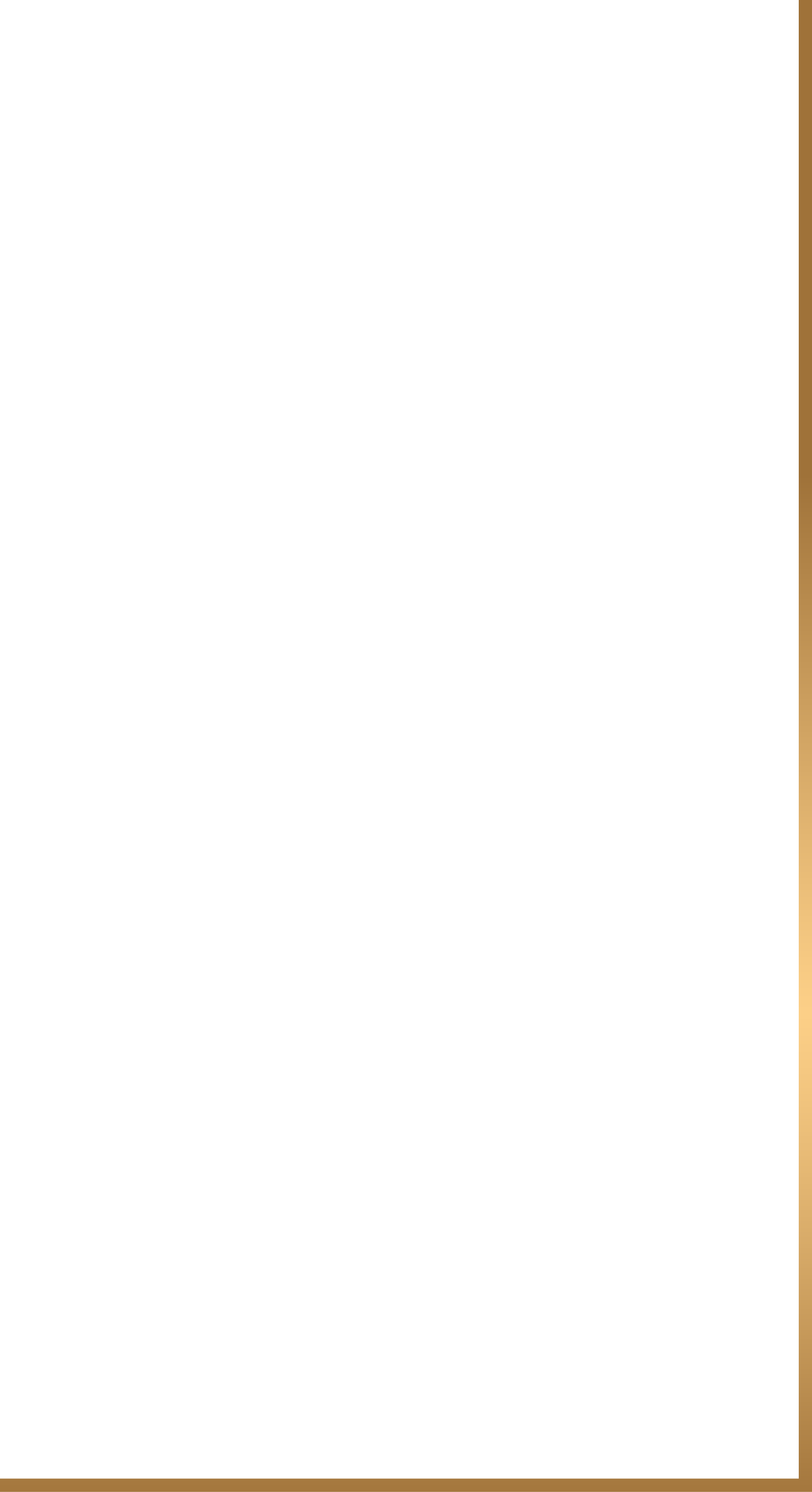 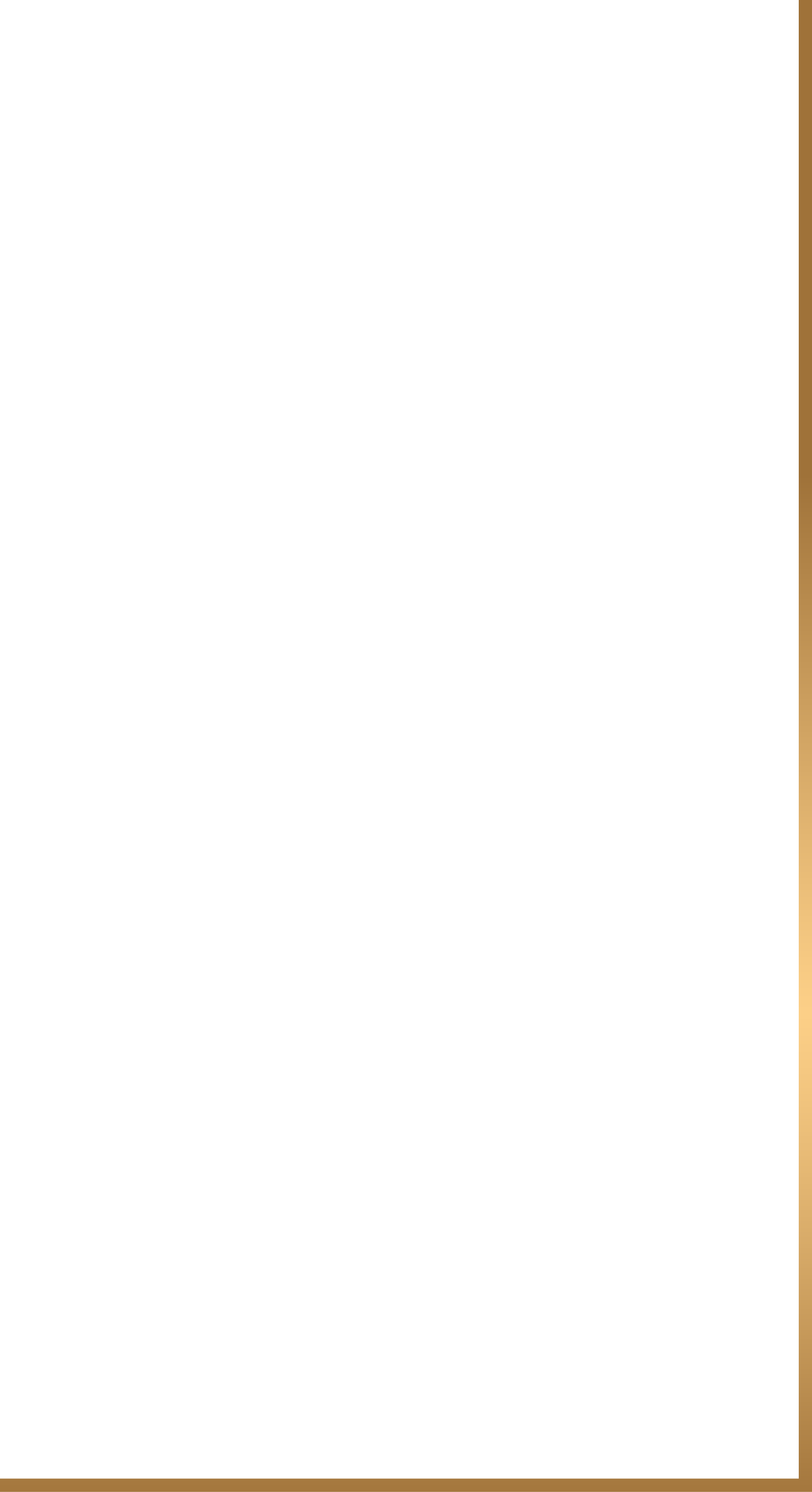 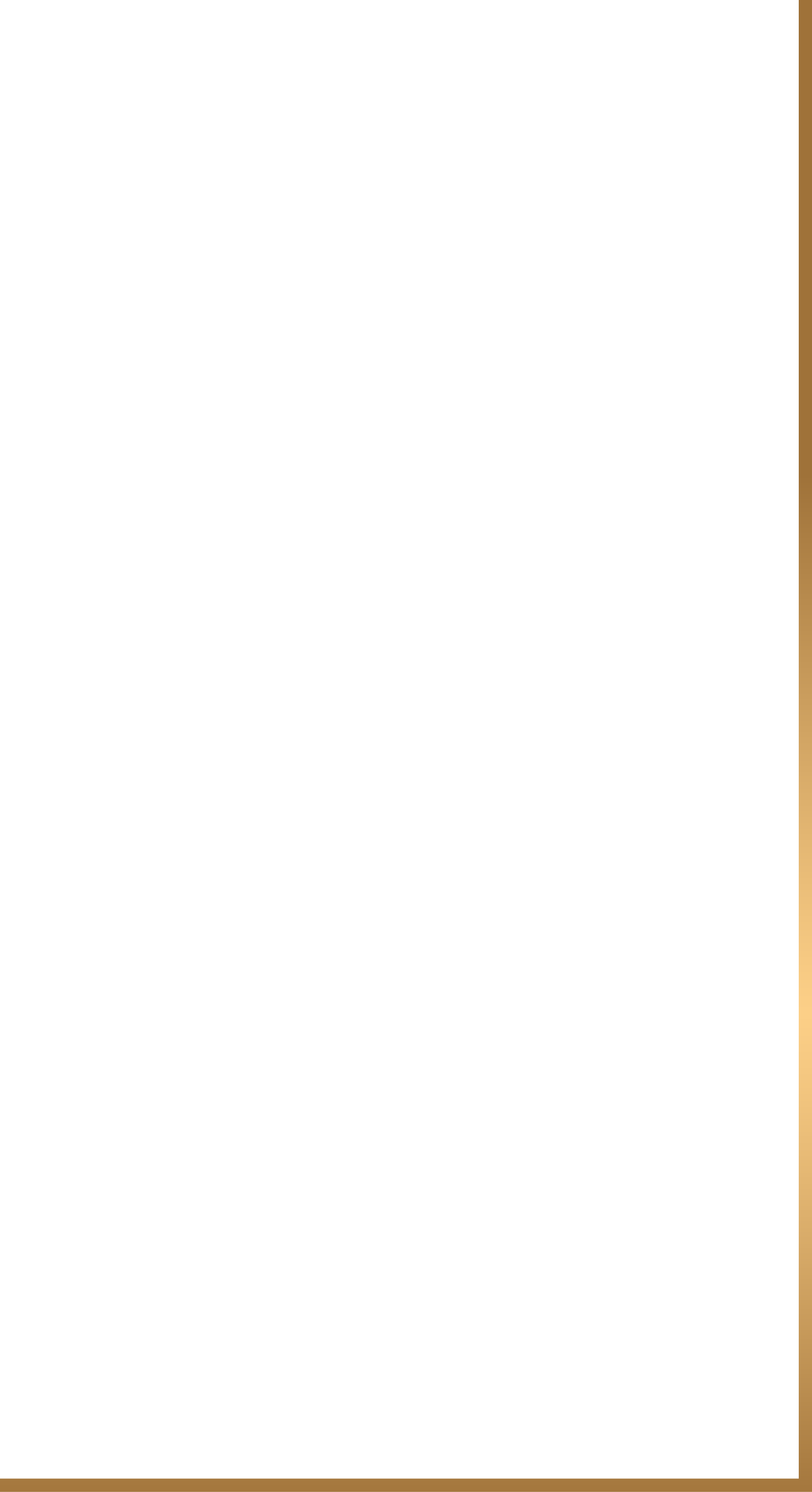 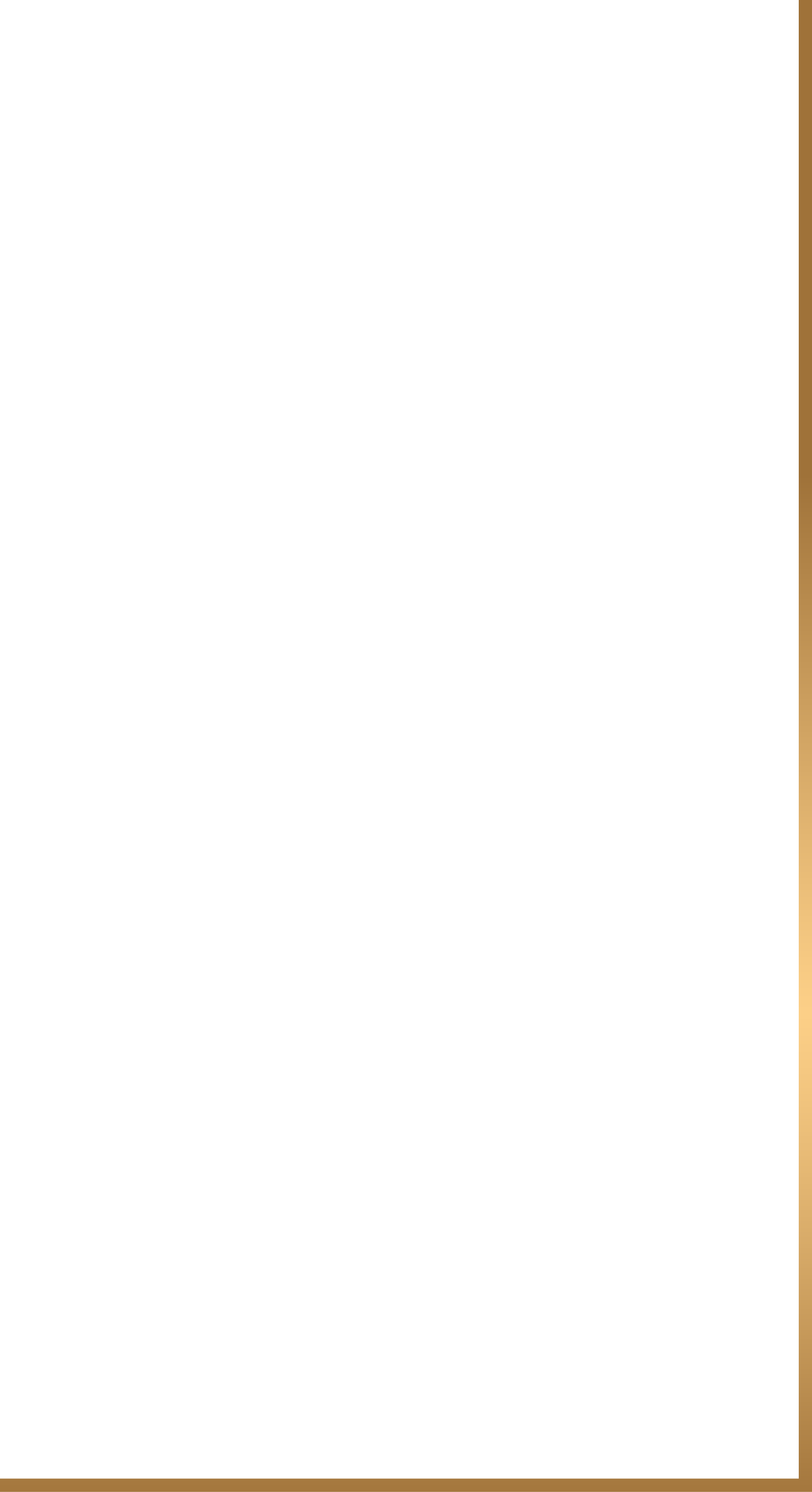 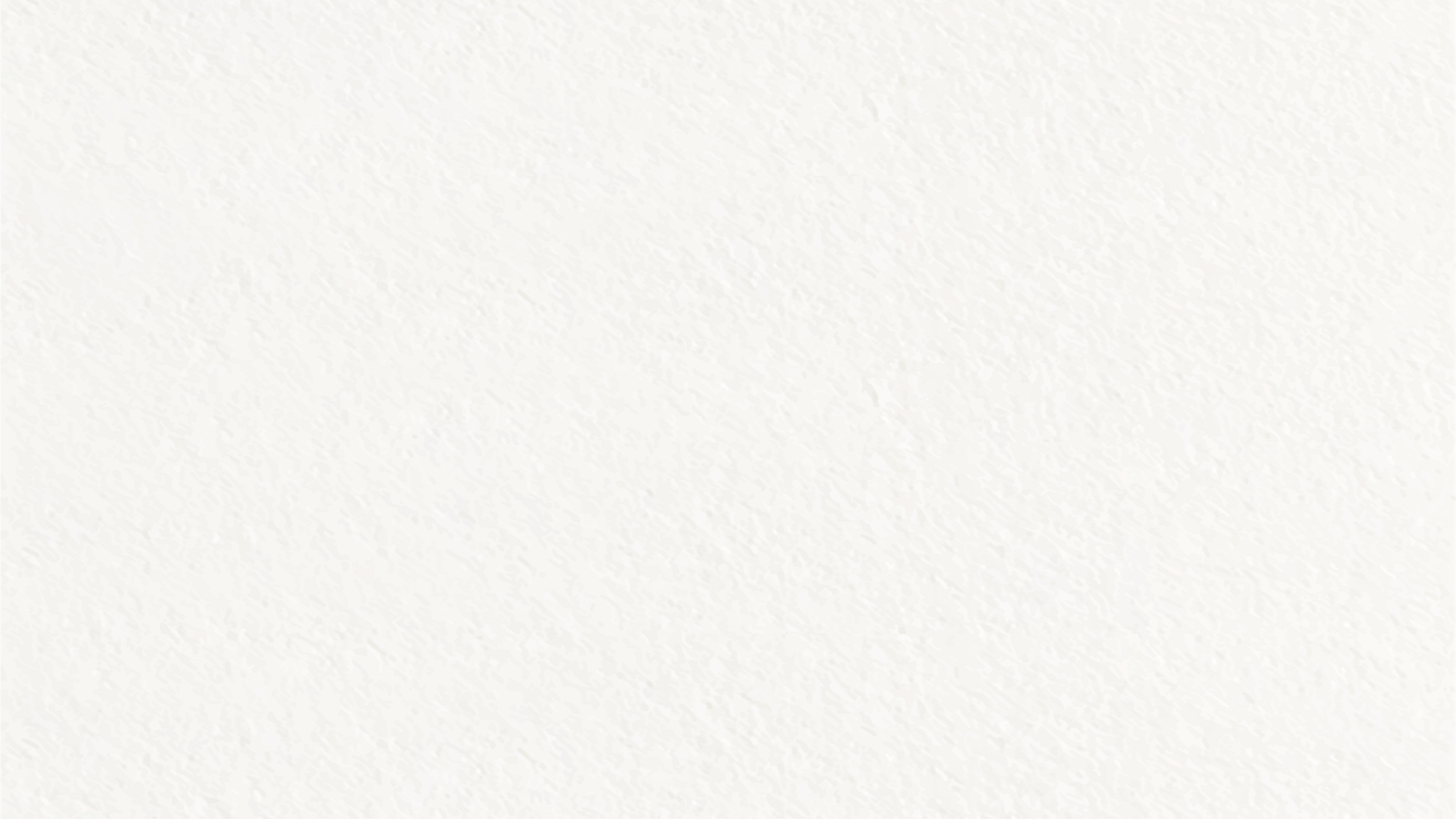 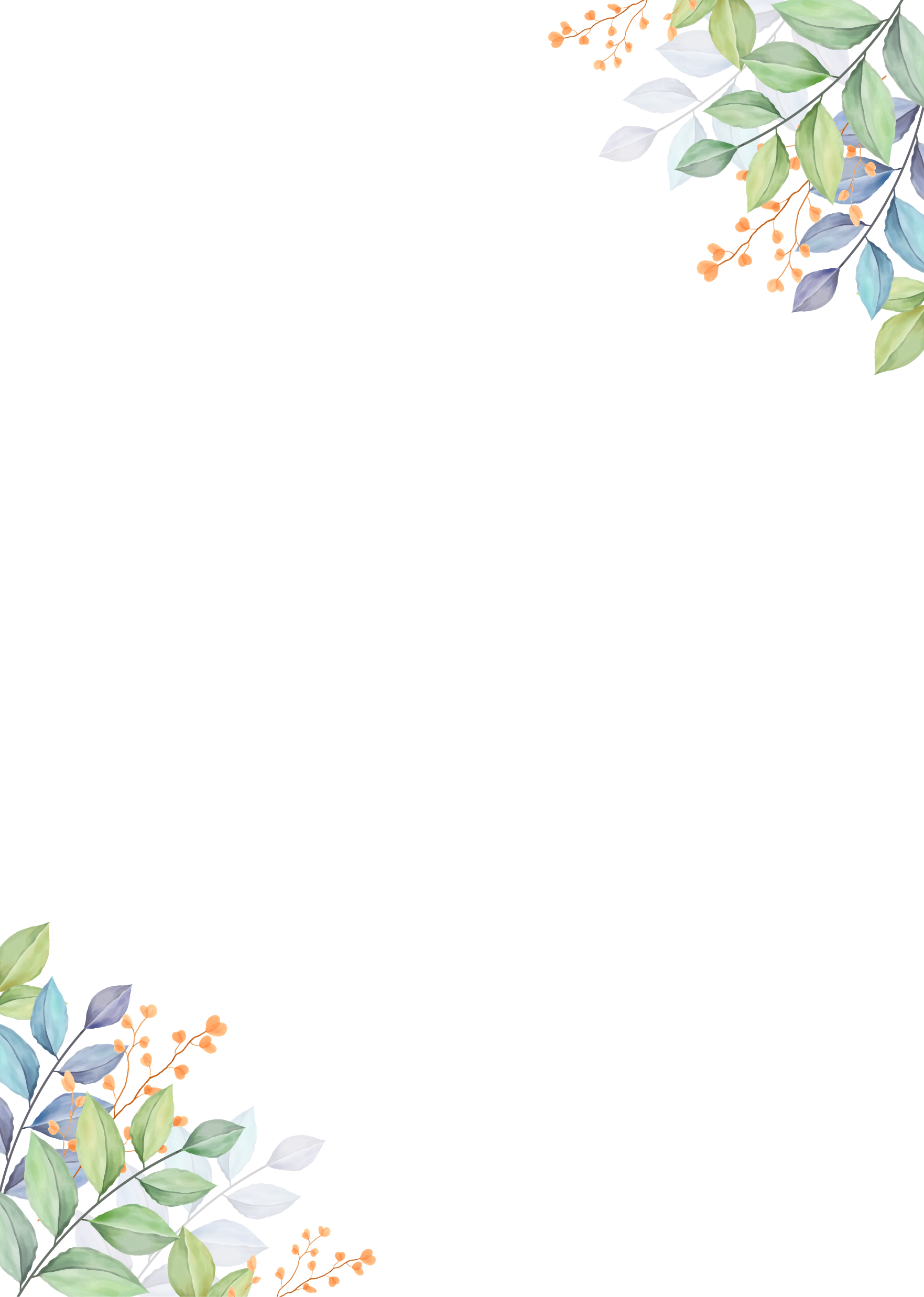 2022-2023学年第二学期学生发展中心安排表
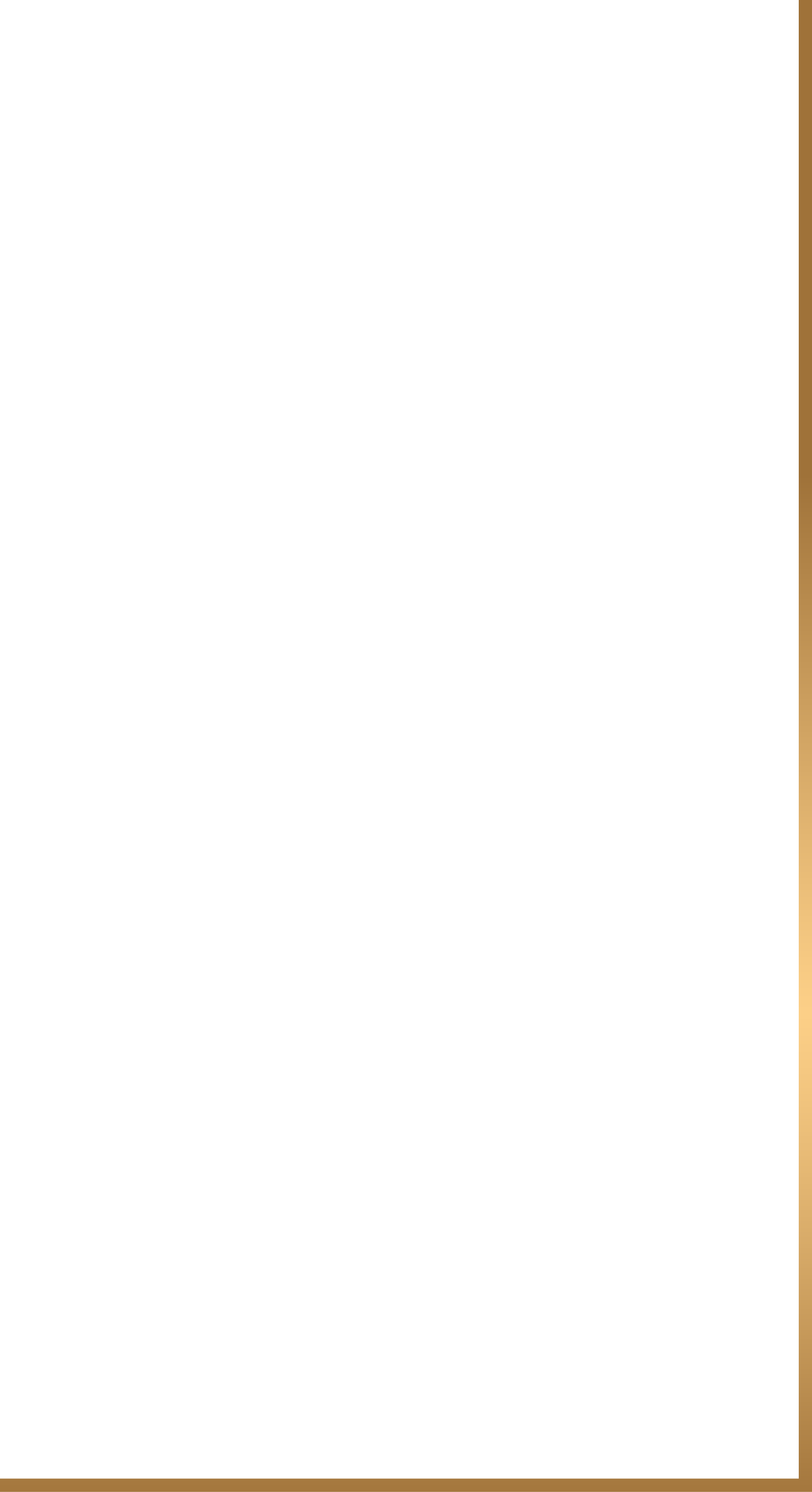 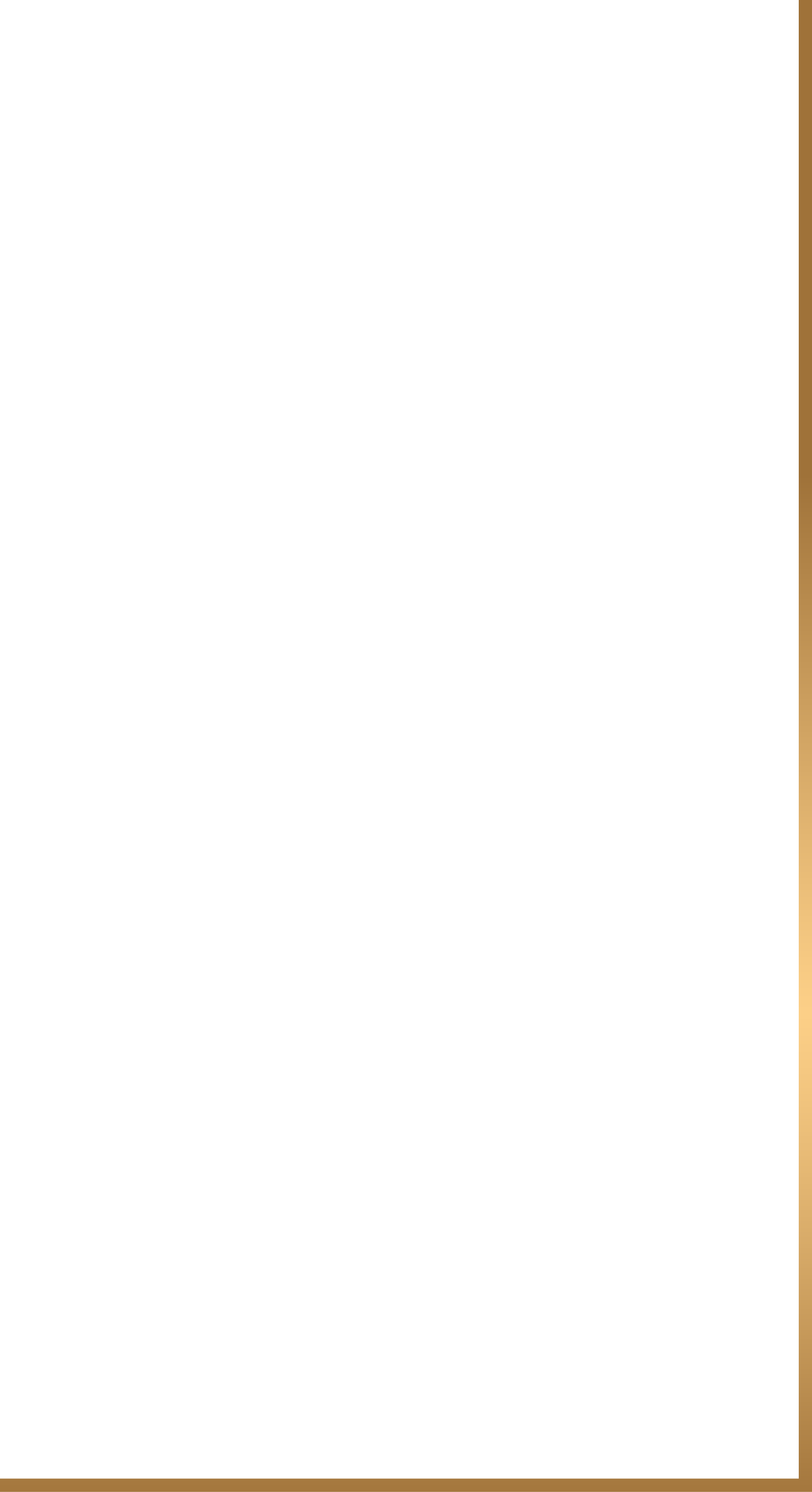 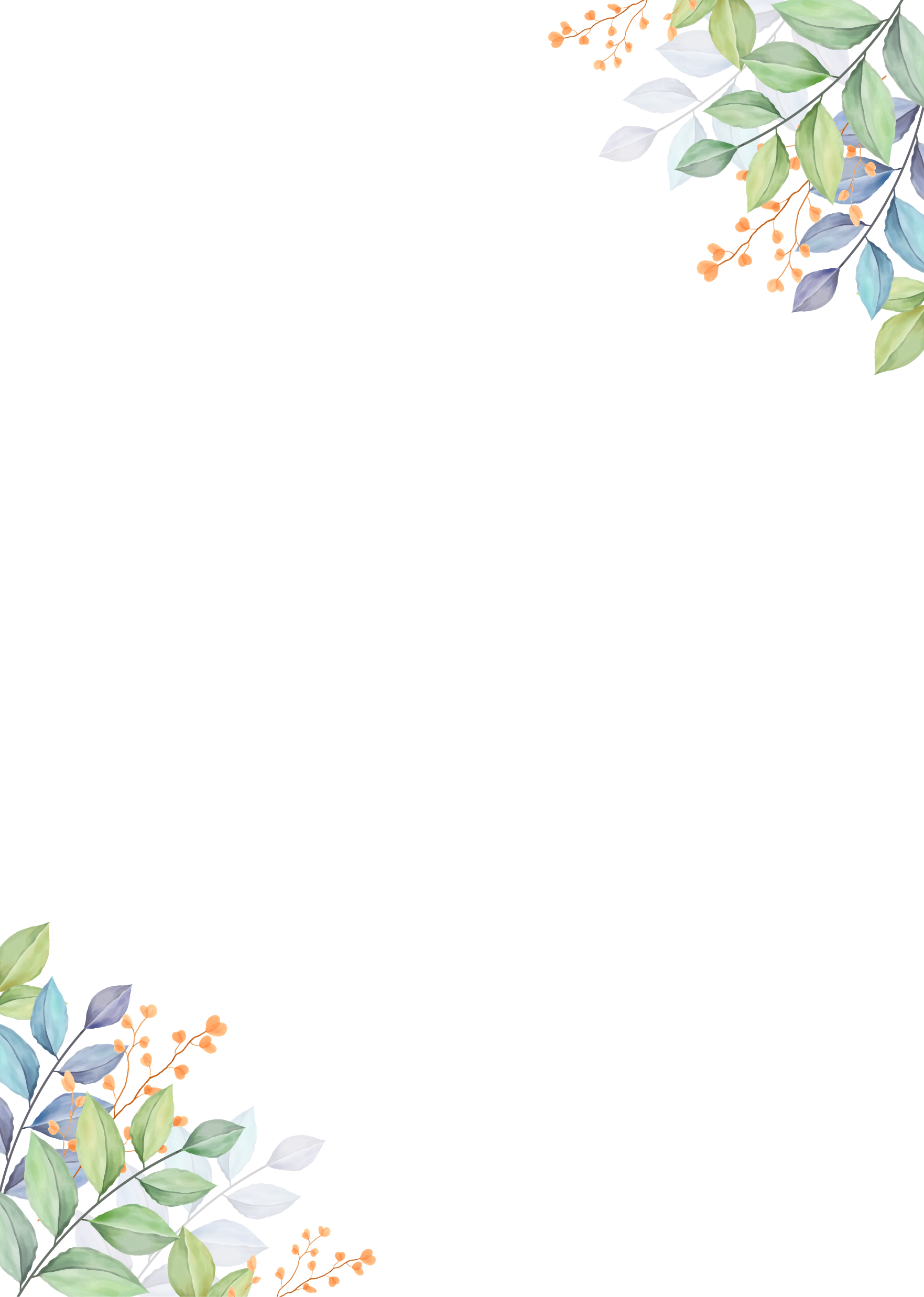 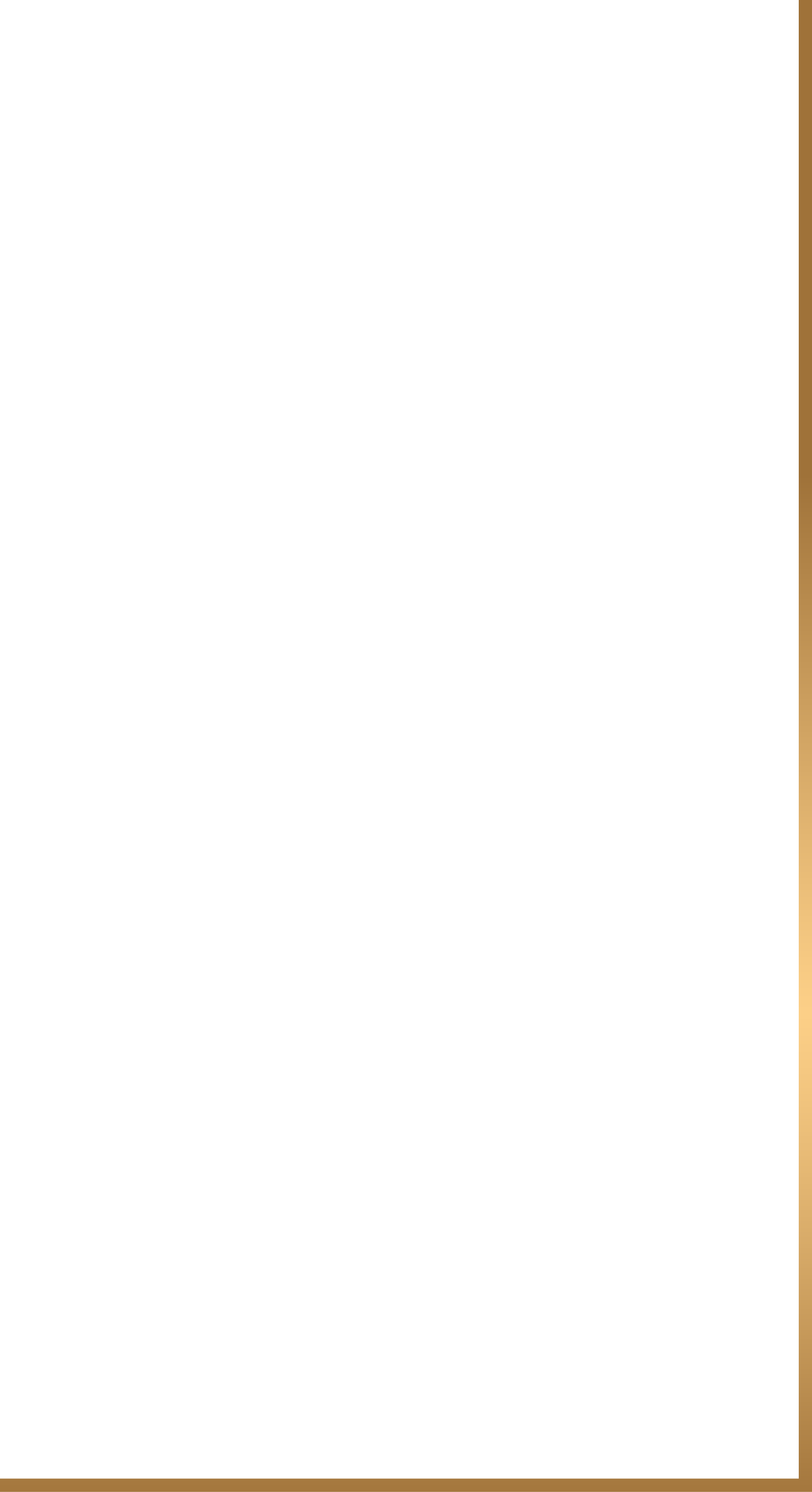 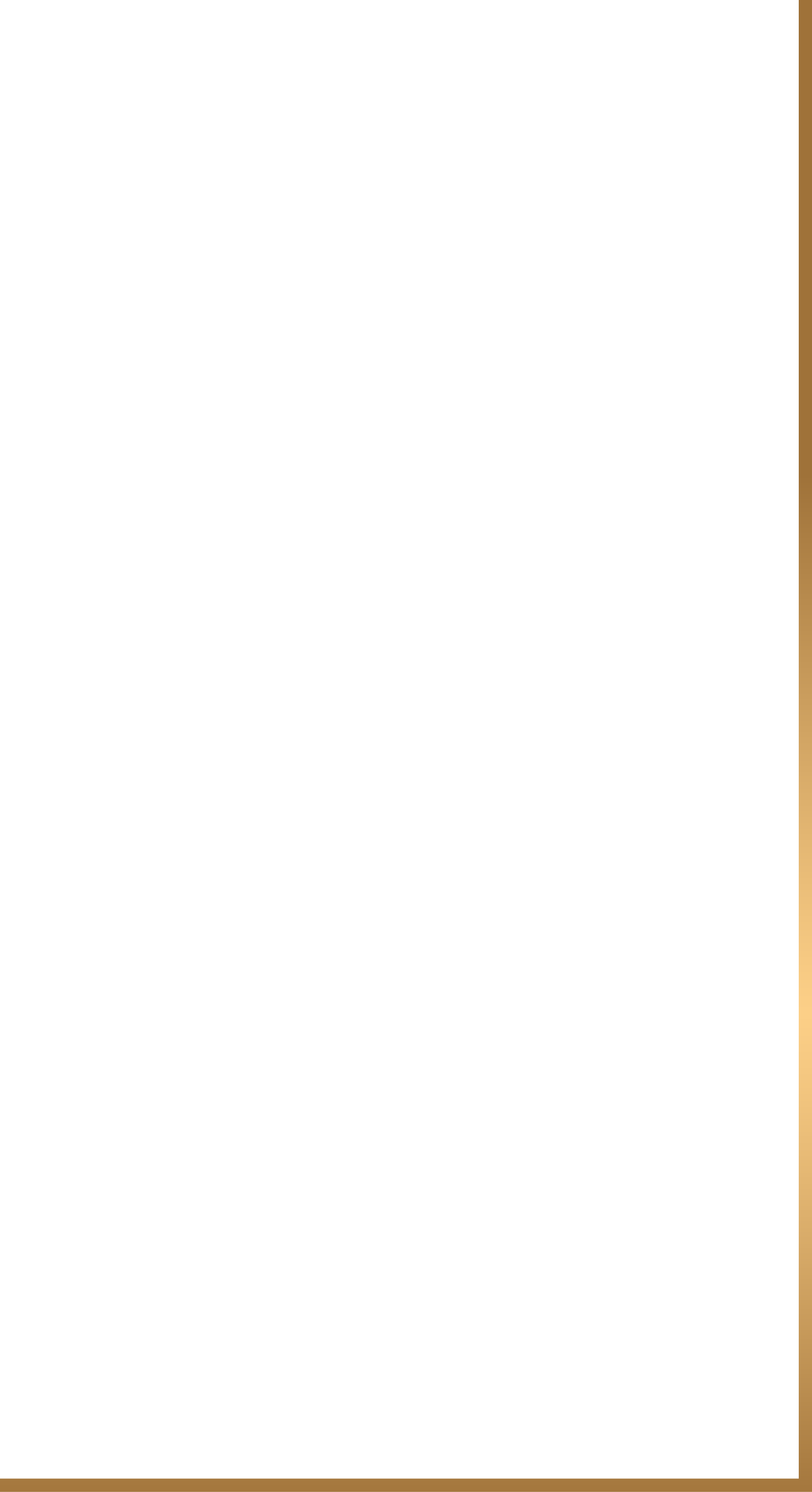 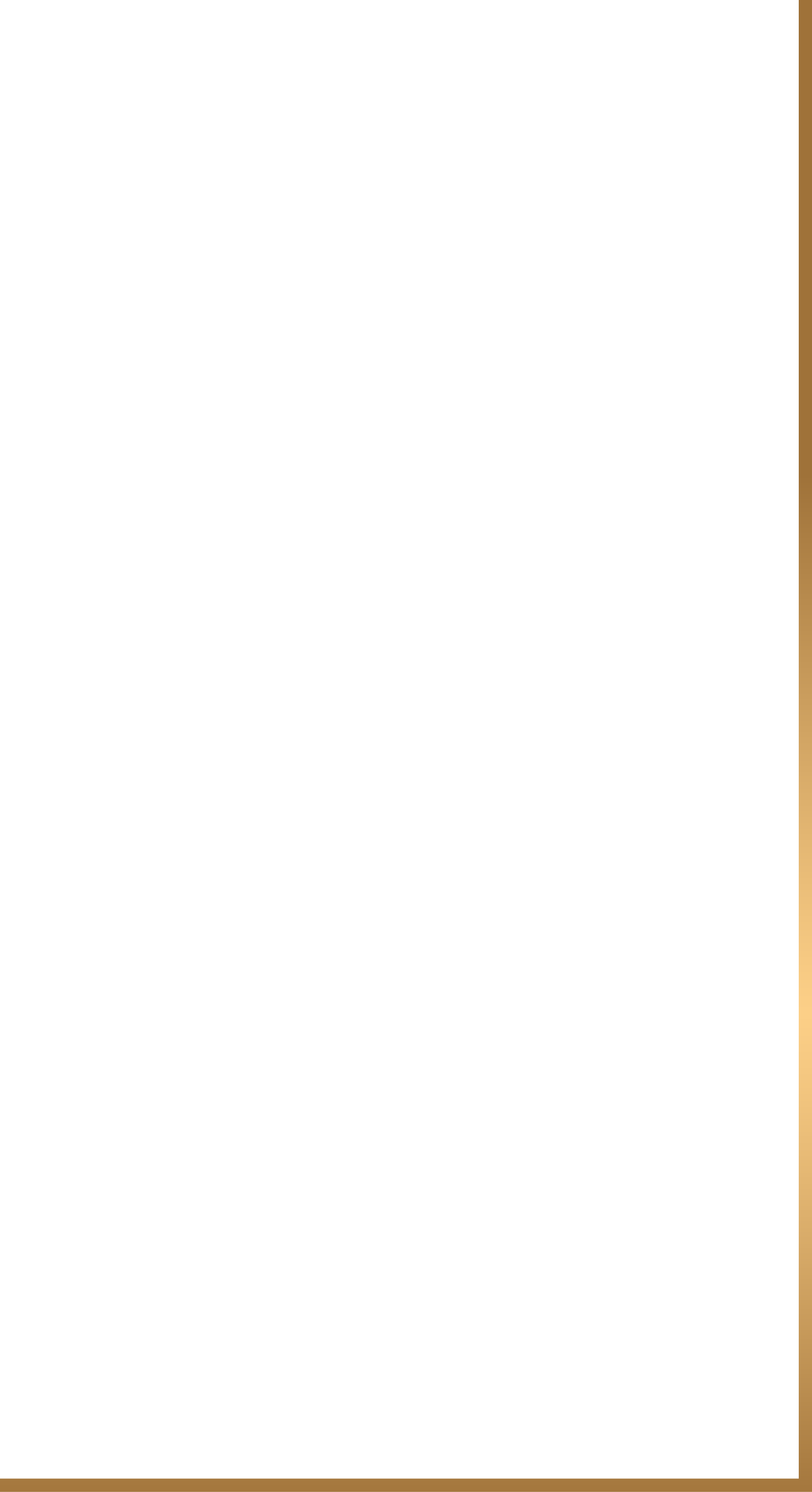 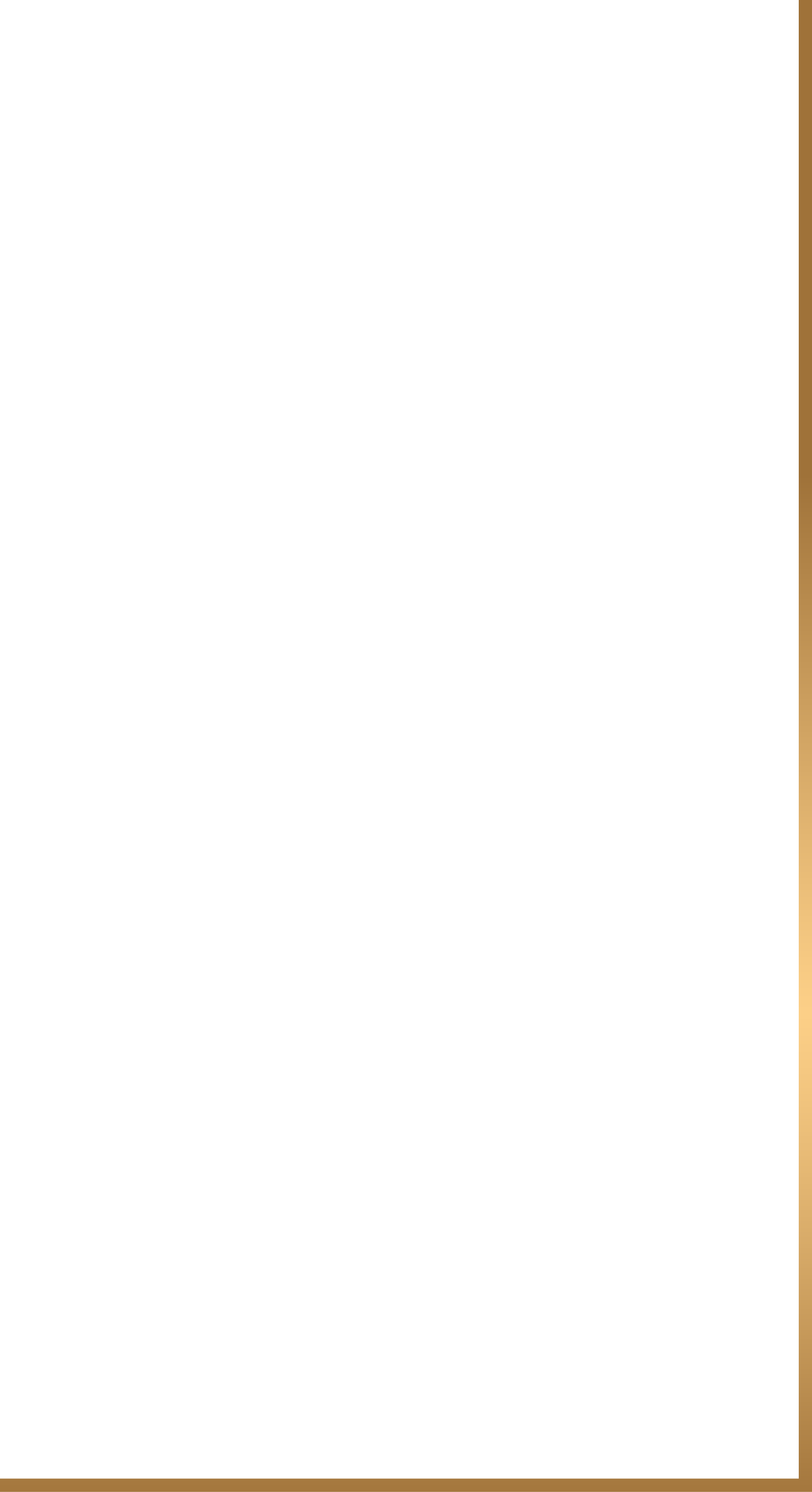 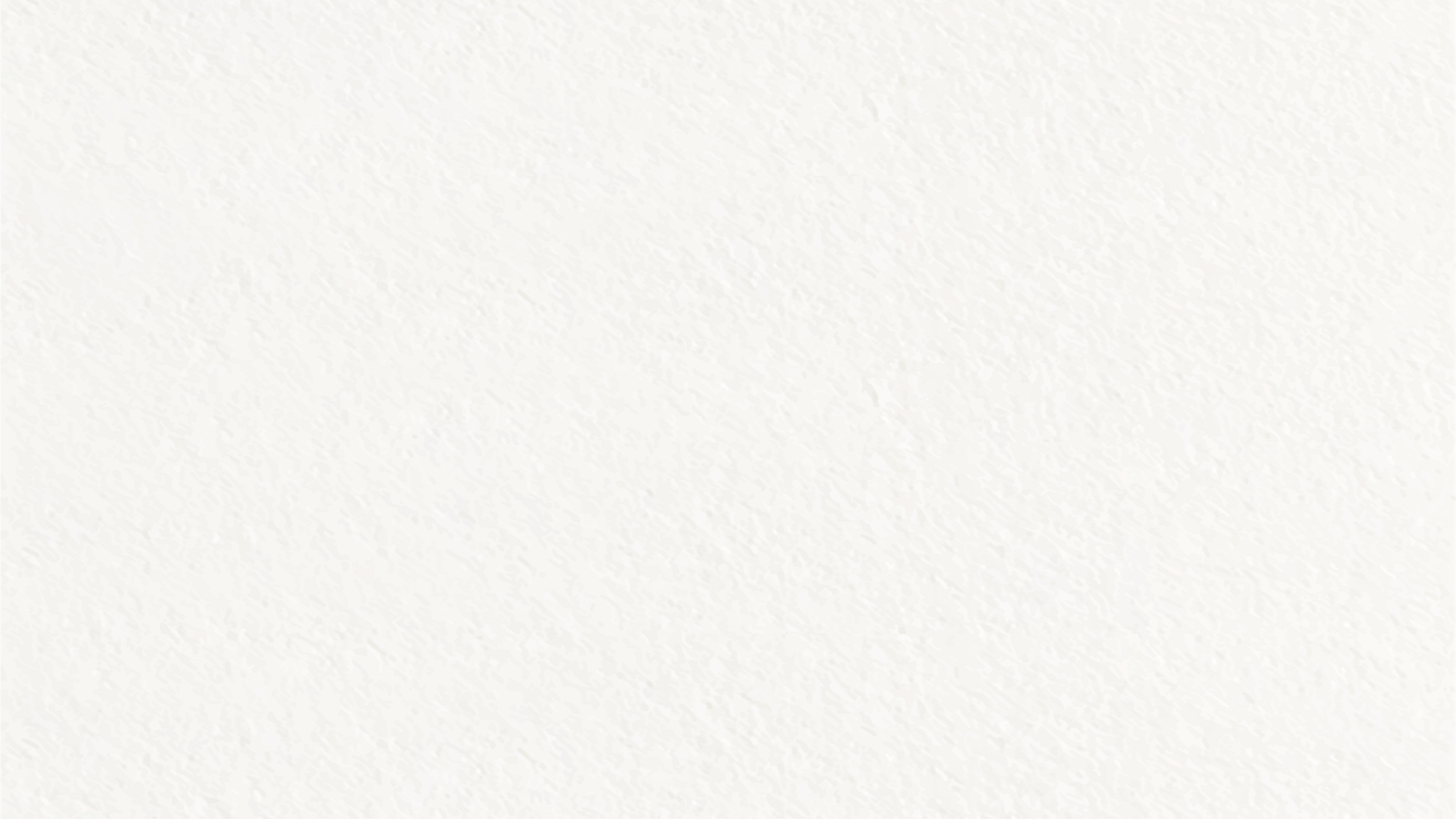 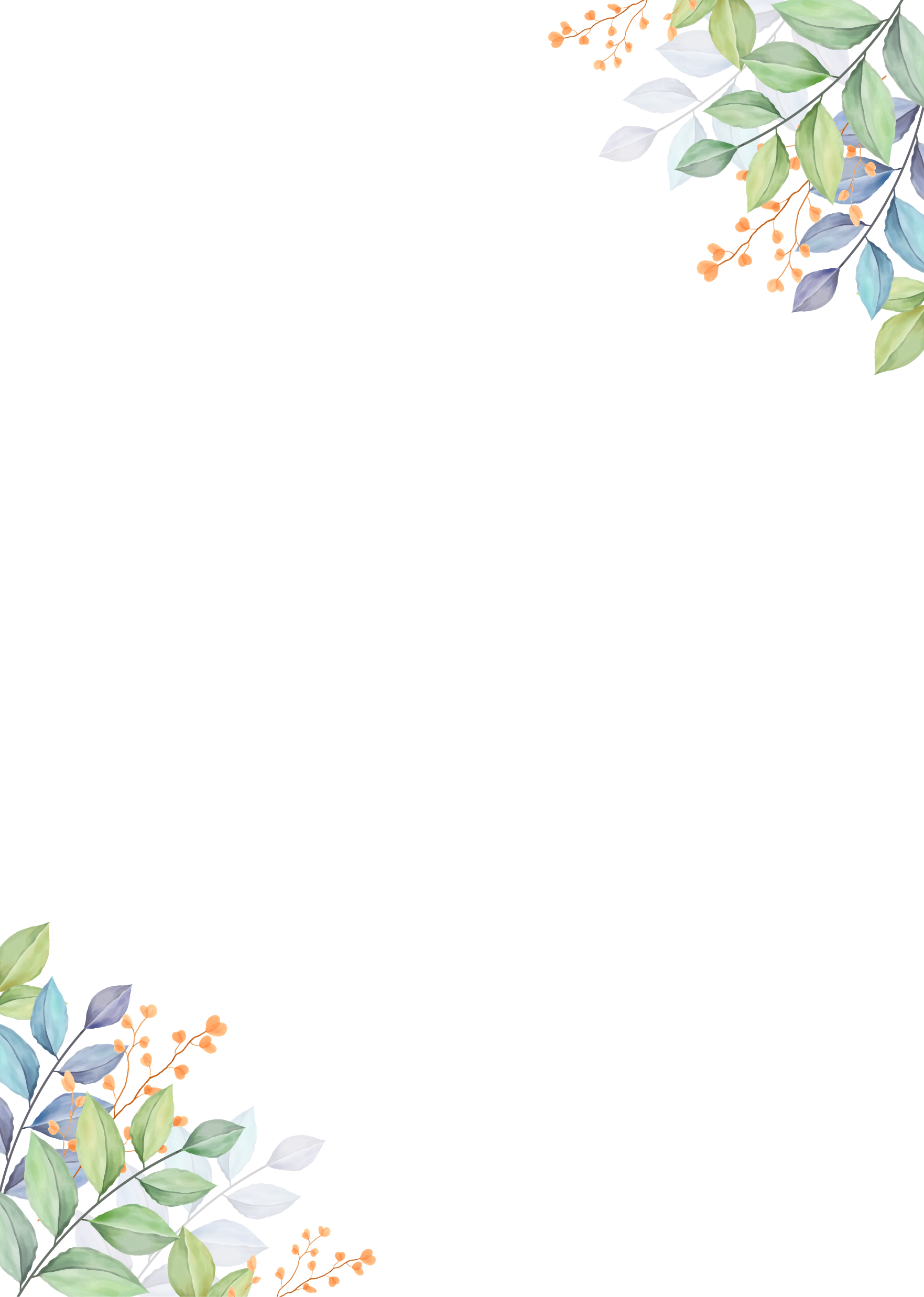 THANK YOU
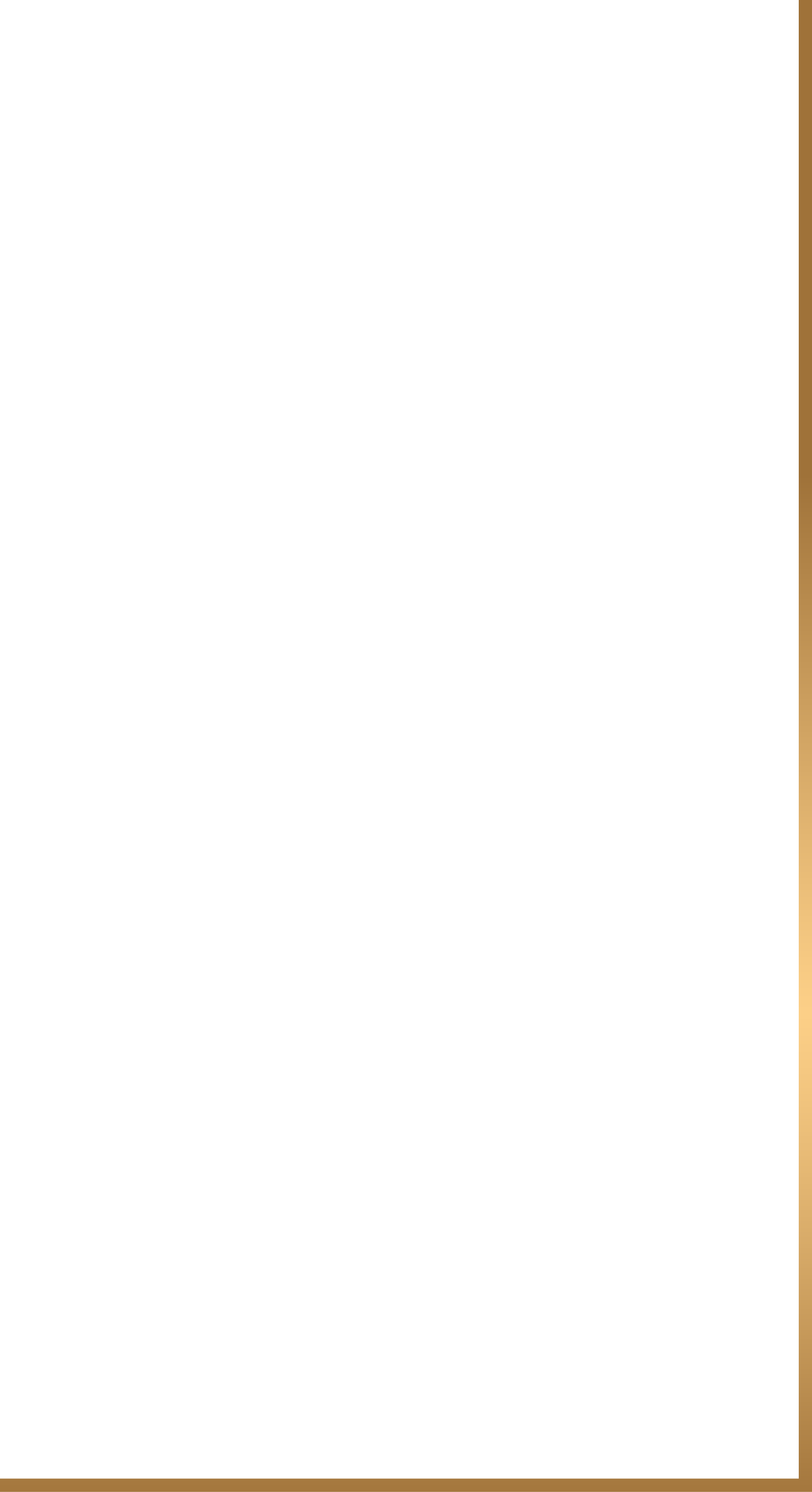 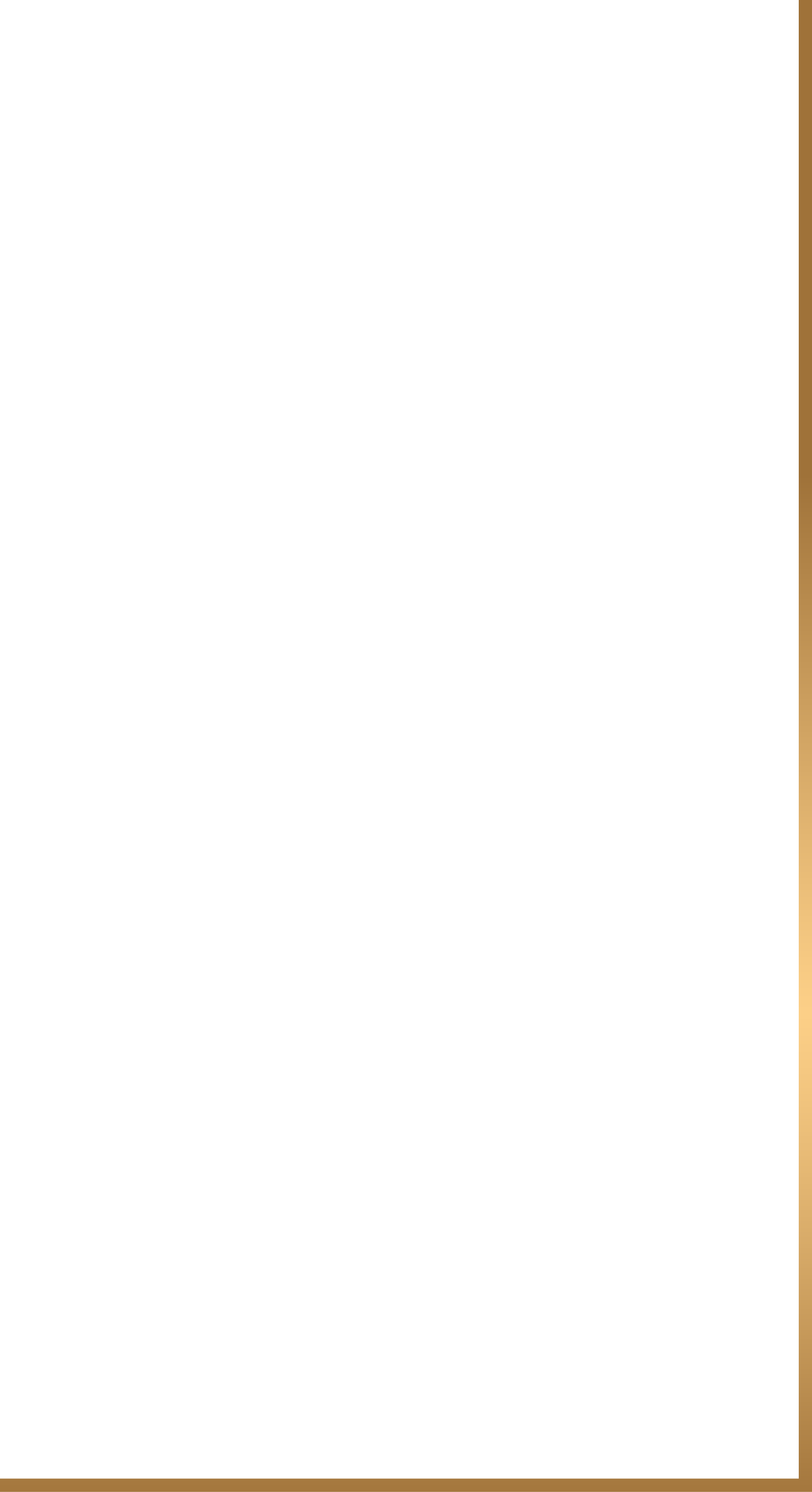 感谢倾听！
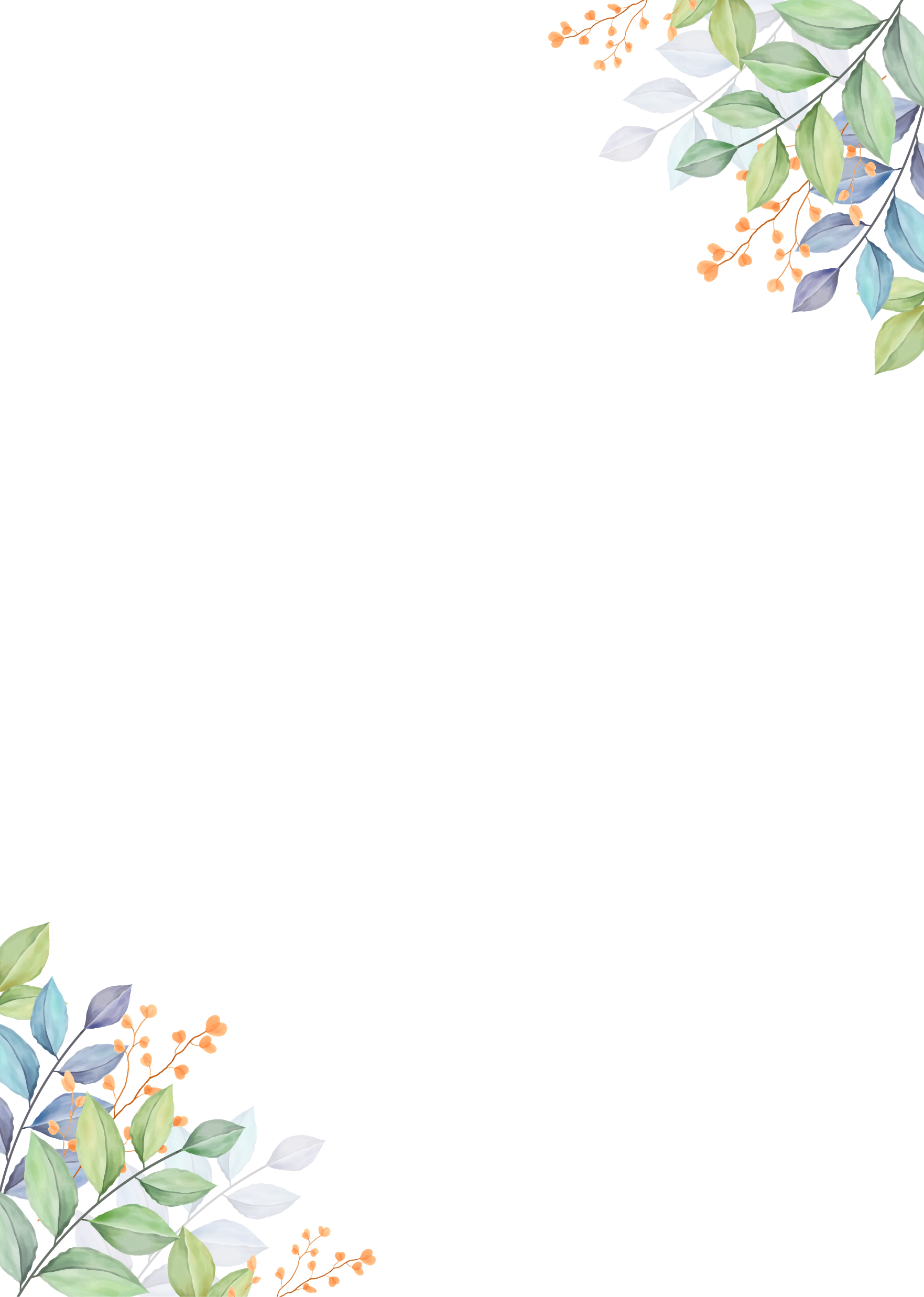 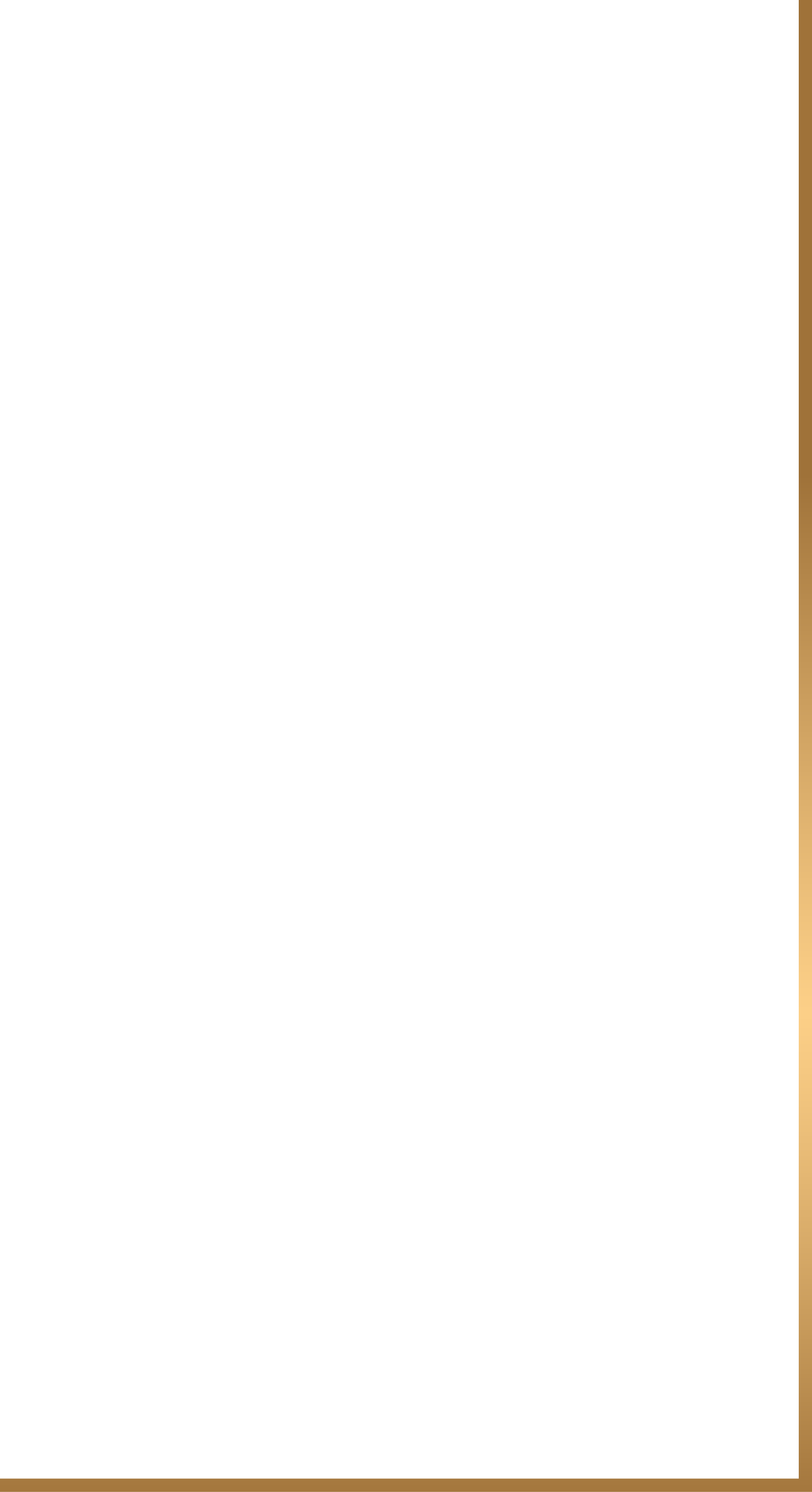 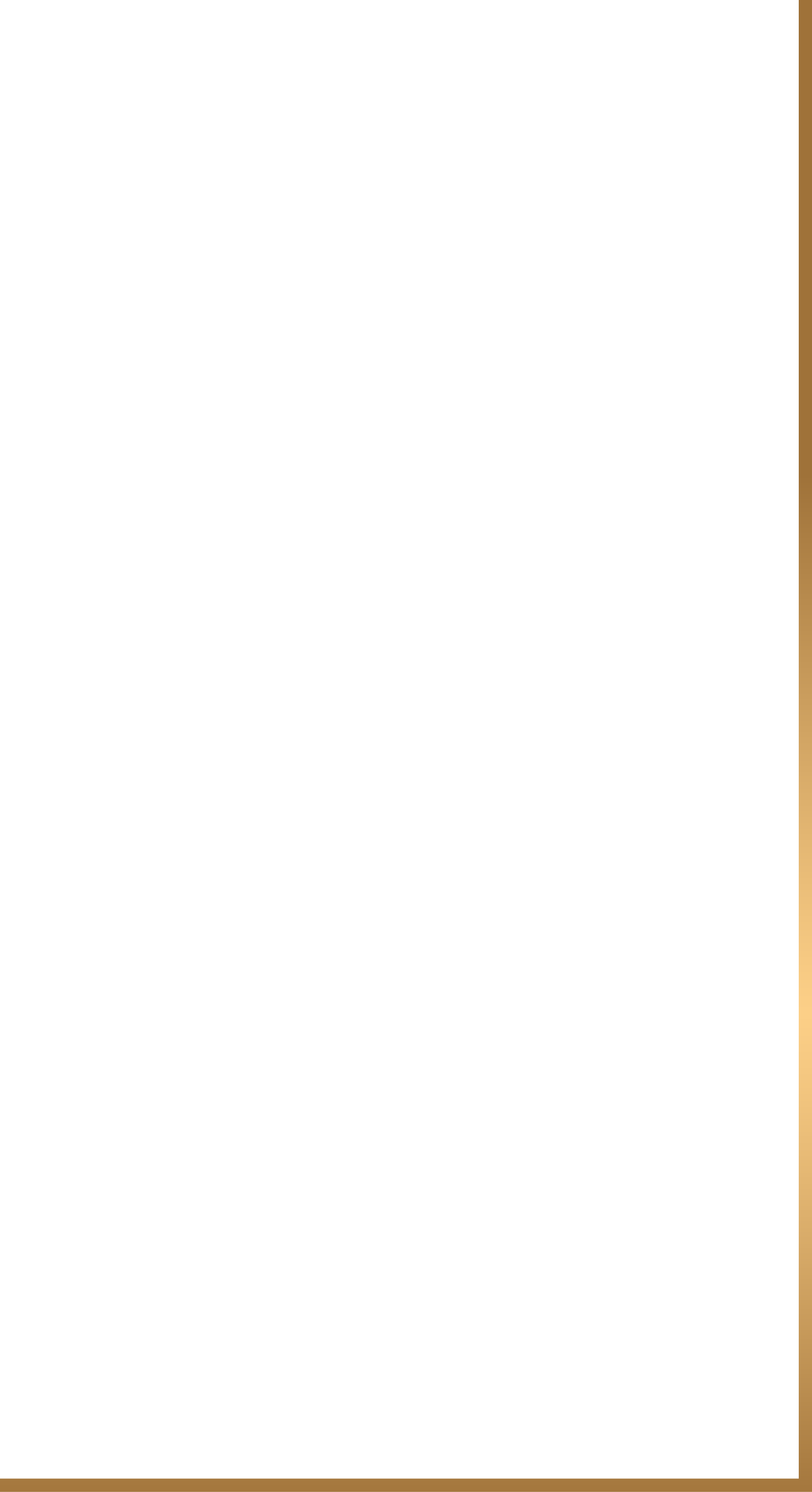 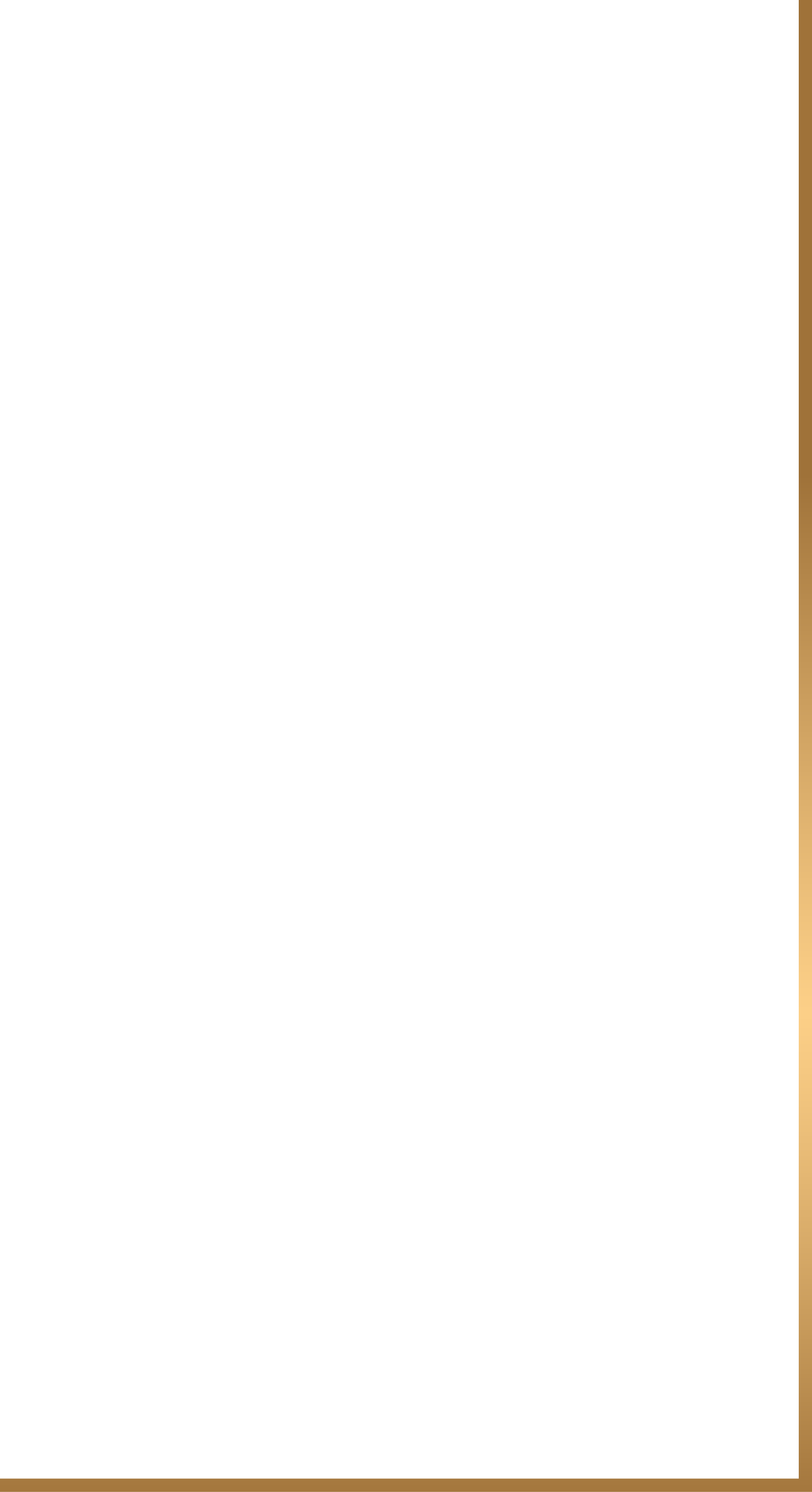 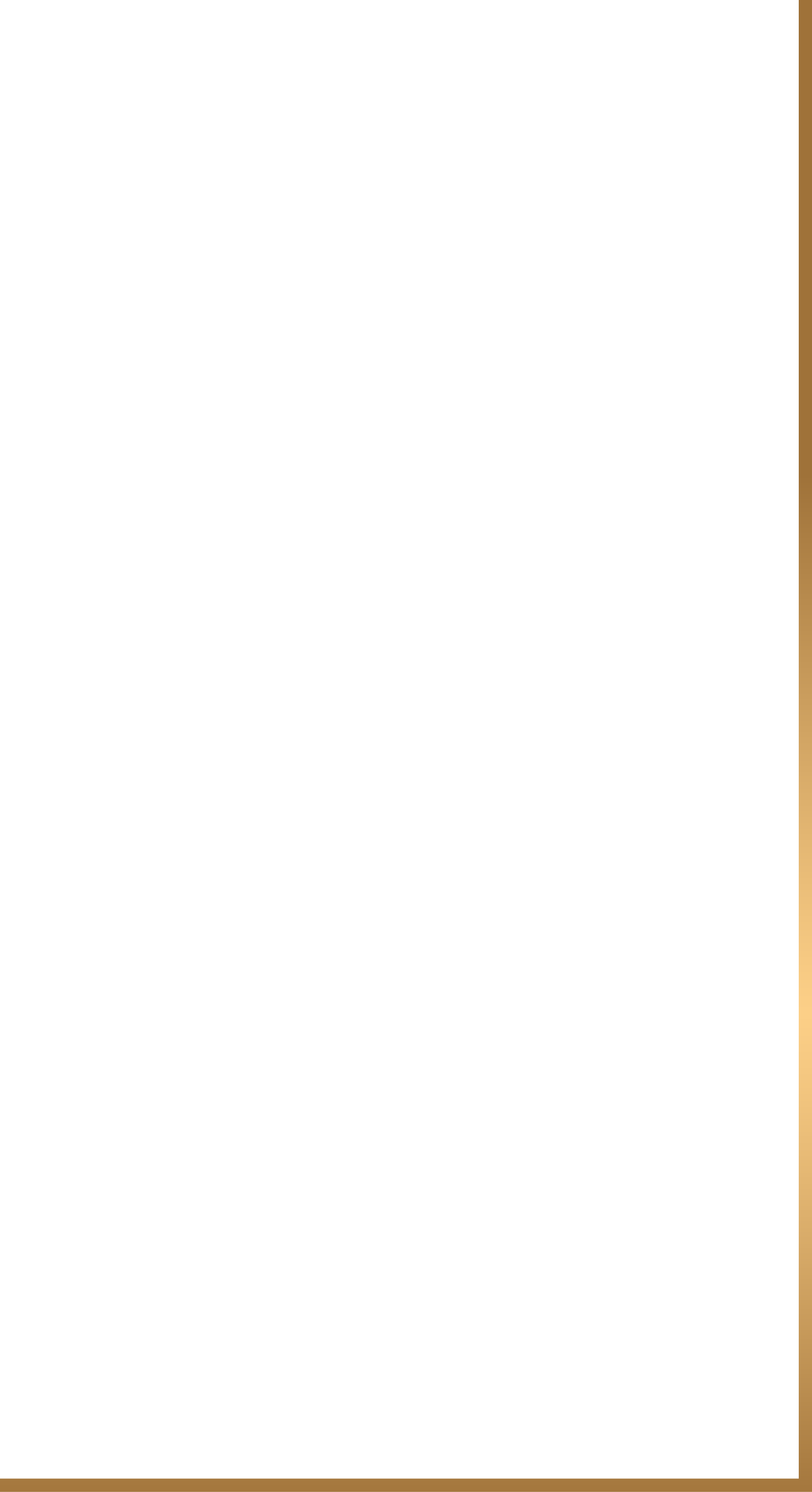